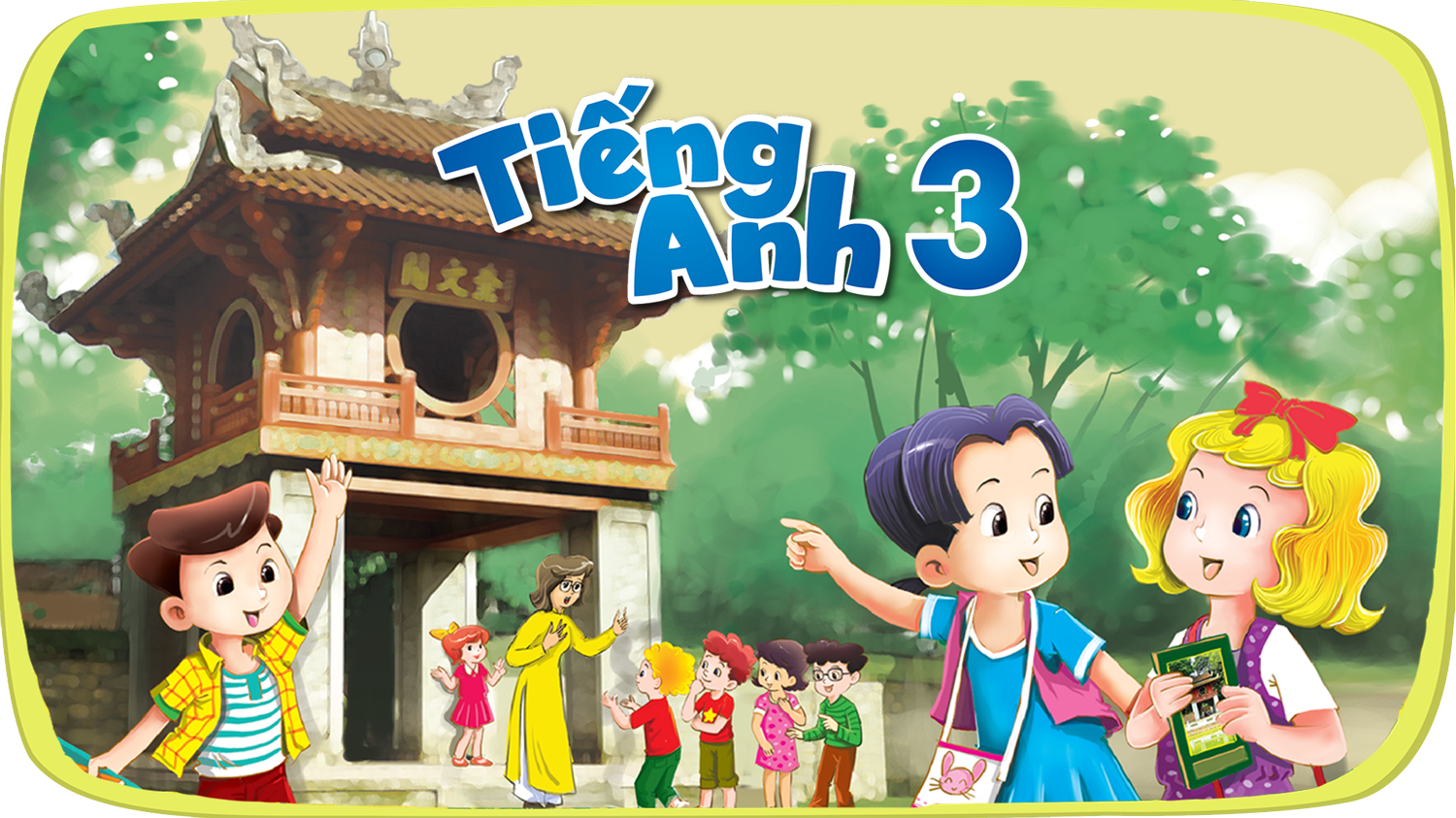 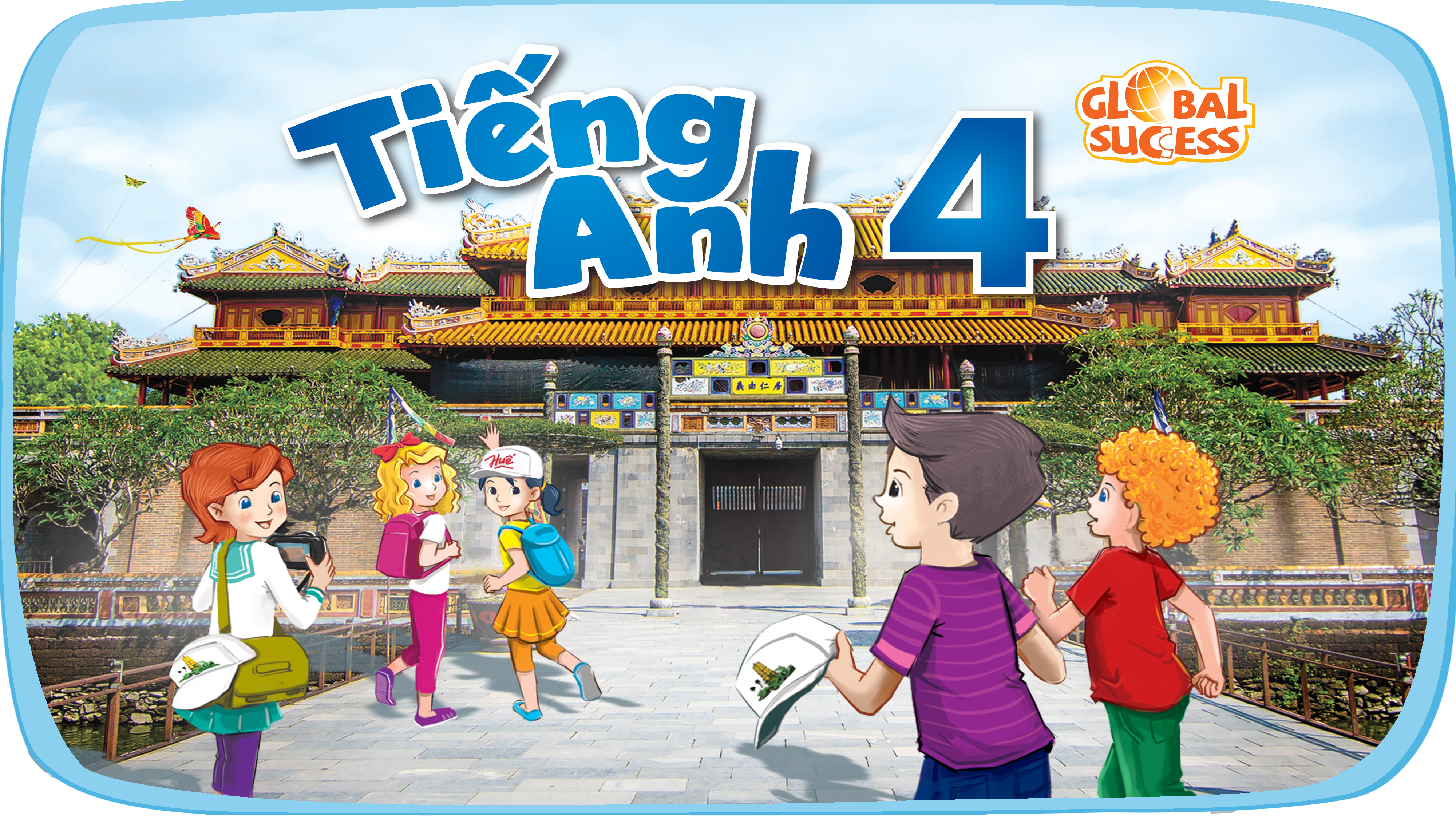 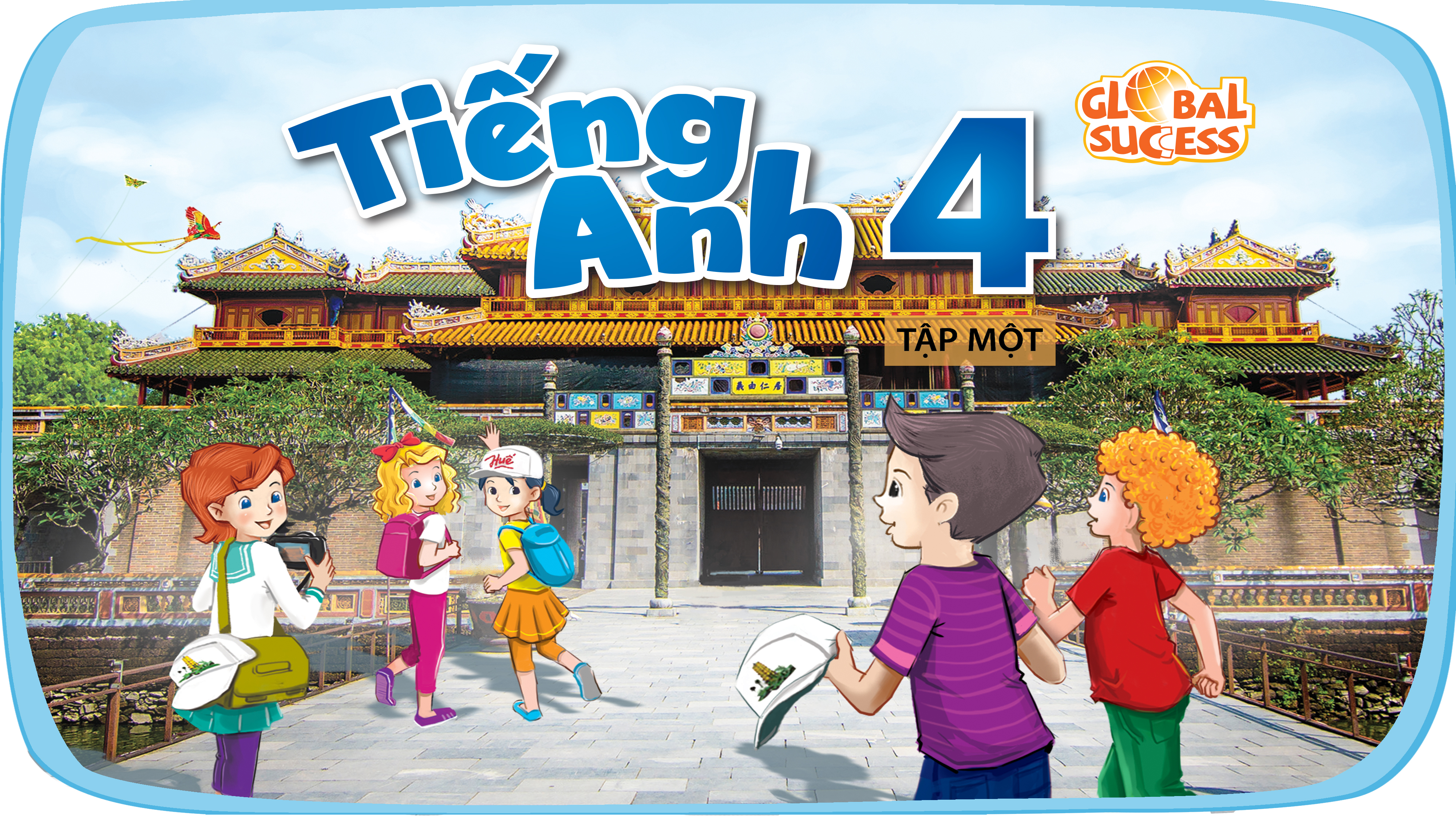 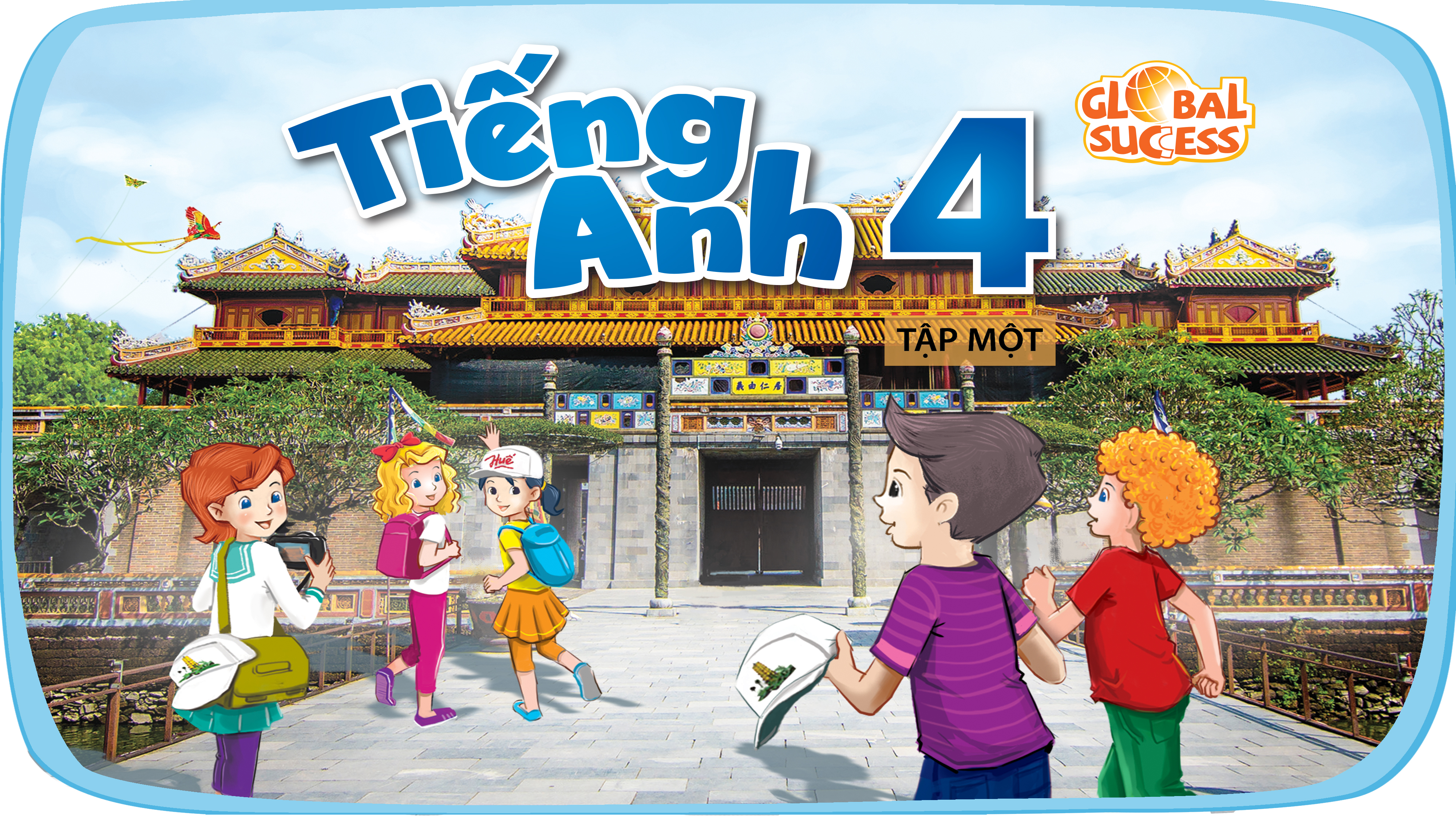 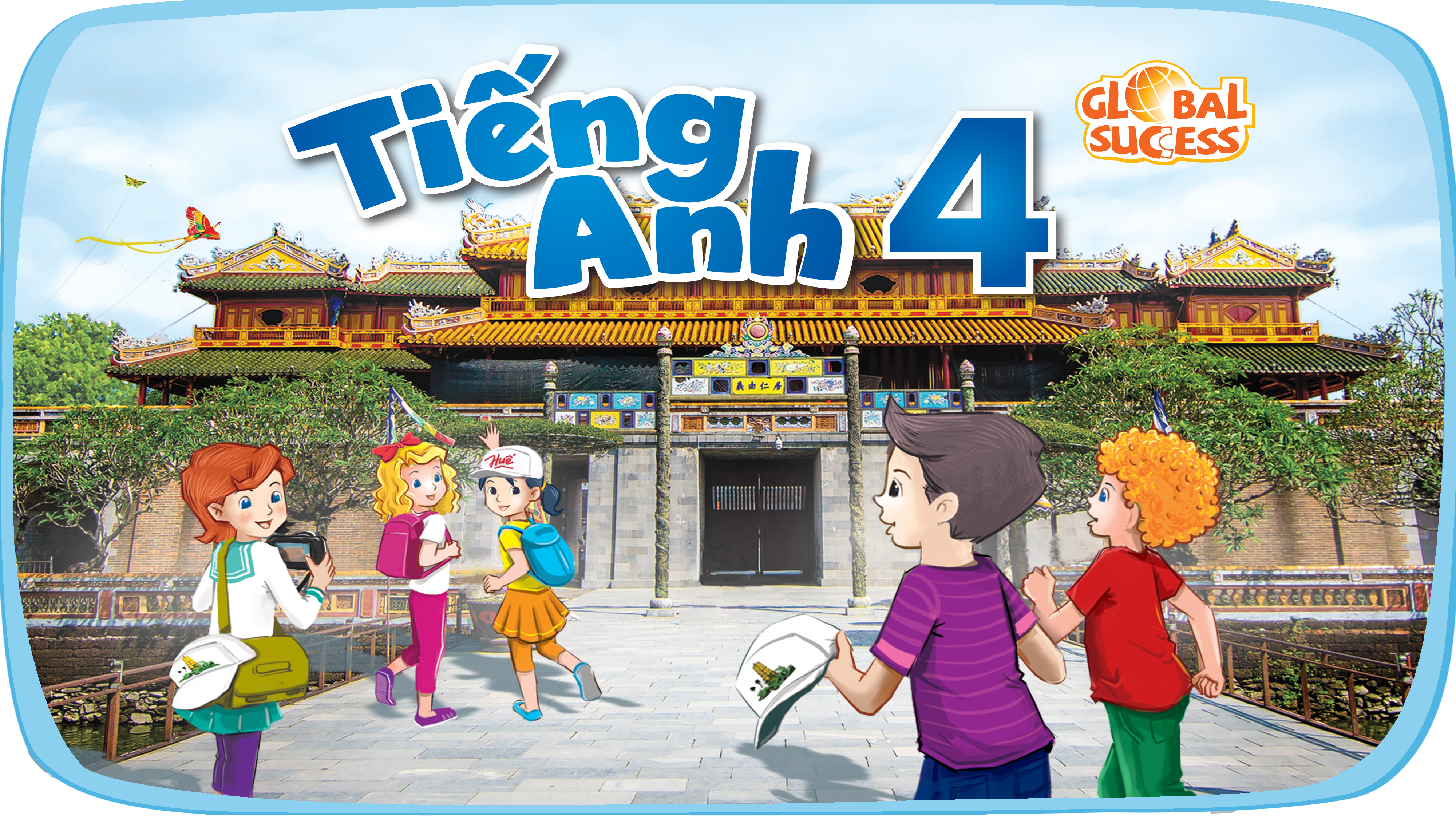 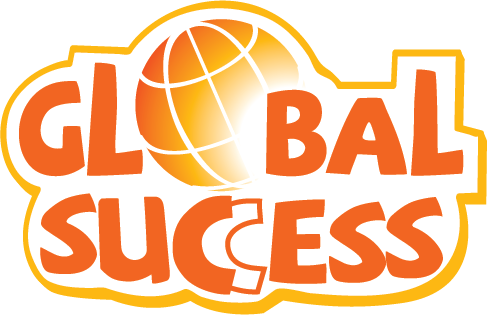 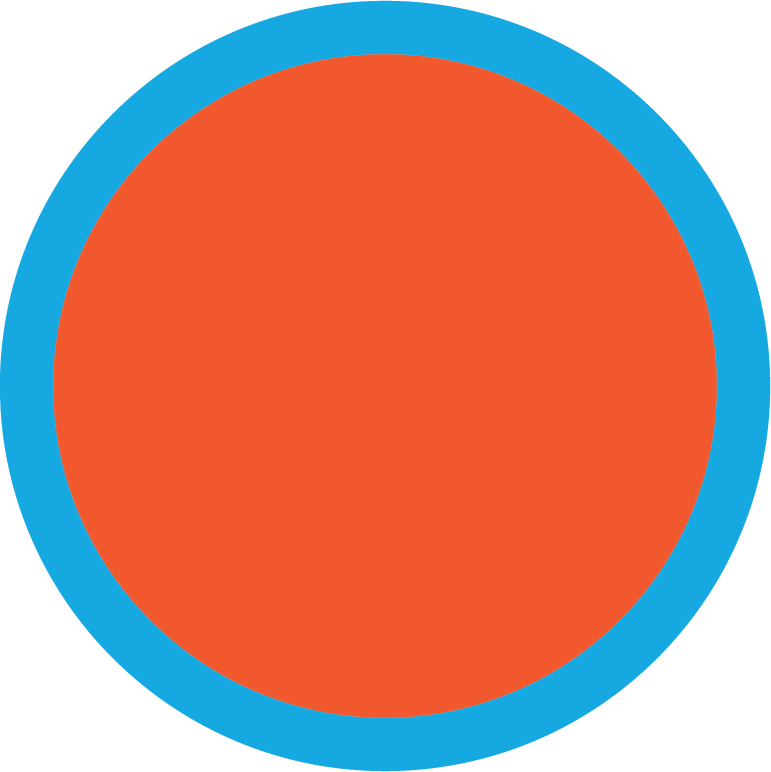 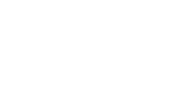 5
Things we can do
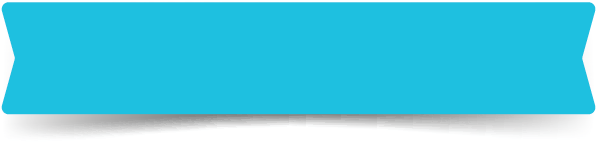 LESSON 1 PERIOD 1
Table of contents
Activity 2Listen, point and say.
Warm-upSay a chant.
04
01
05
02
Activity 3Let’s talk.
New words
06
Games
03
Activity 1Look, listen and repeat.
01
Warm-up
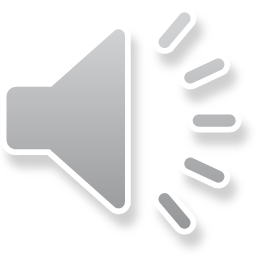 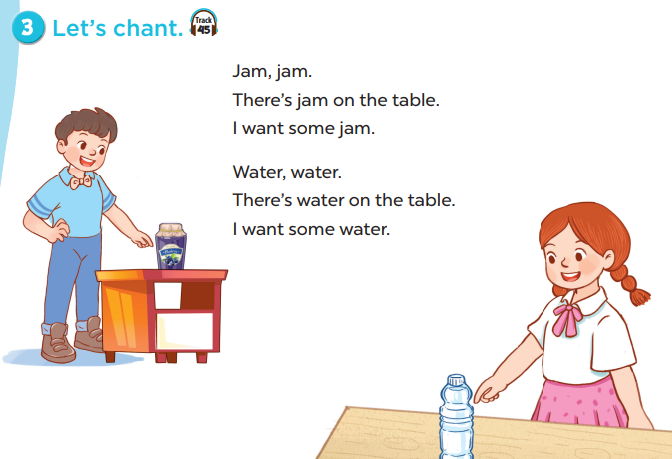 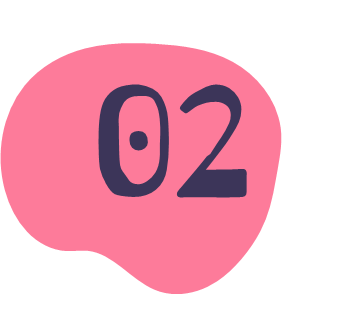 New words
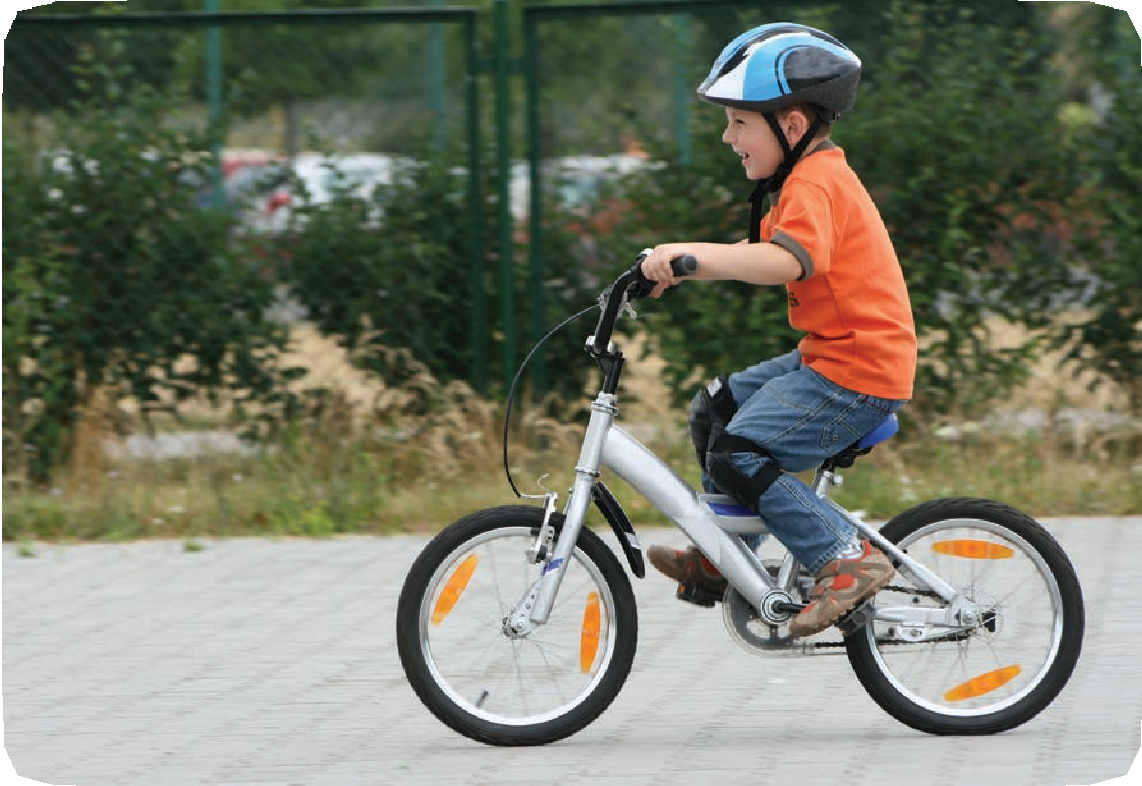 ride a bike
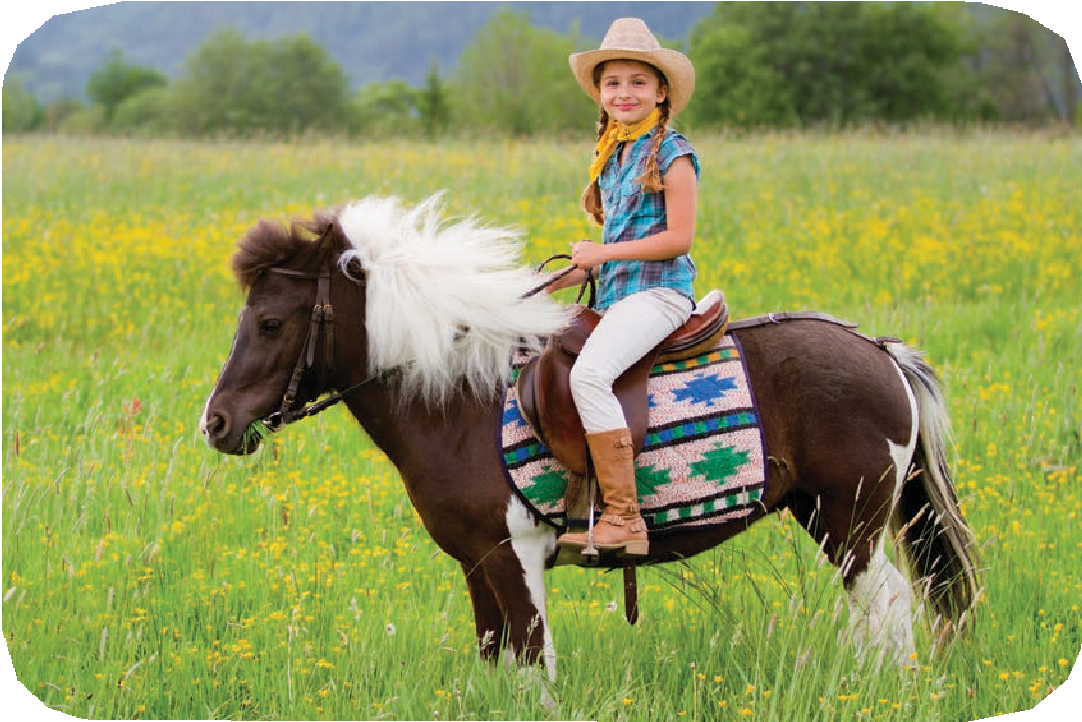 ride a horse
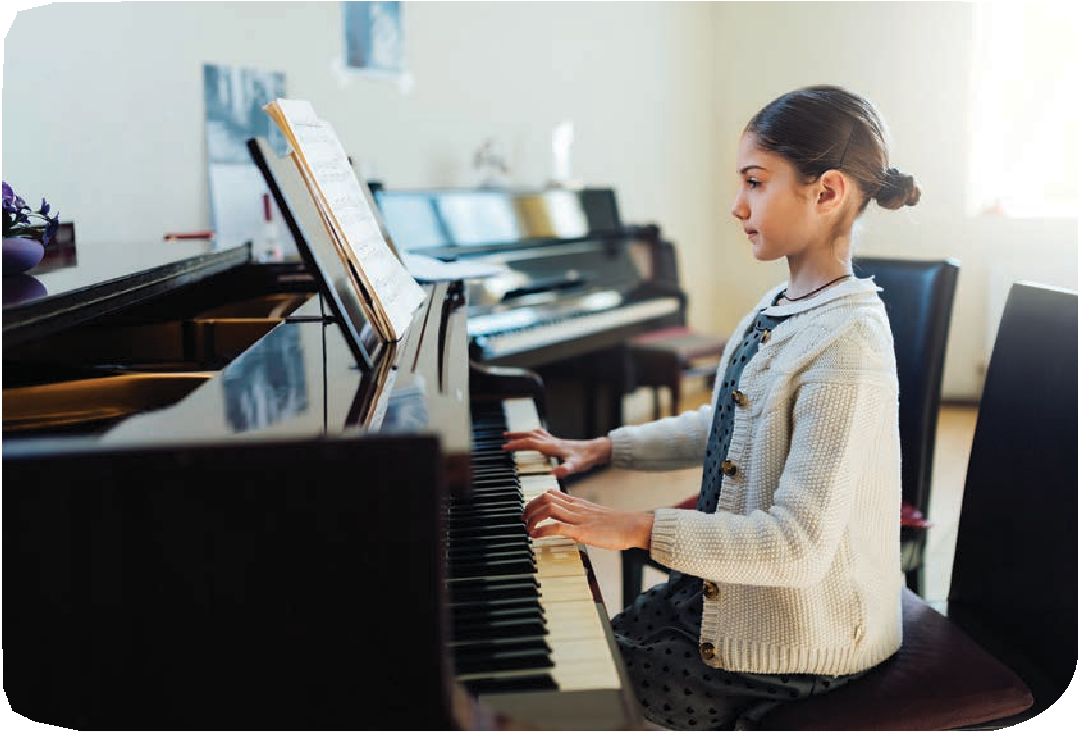 play the piano
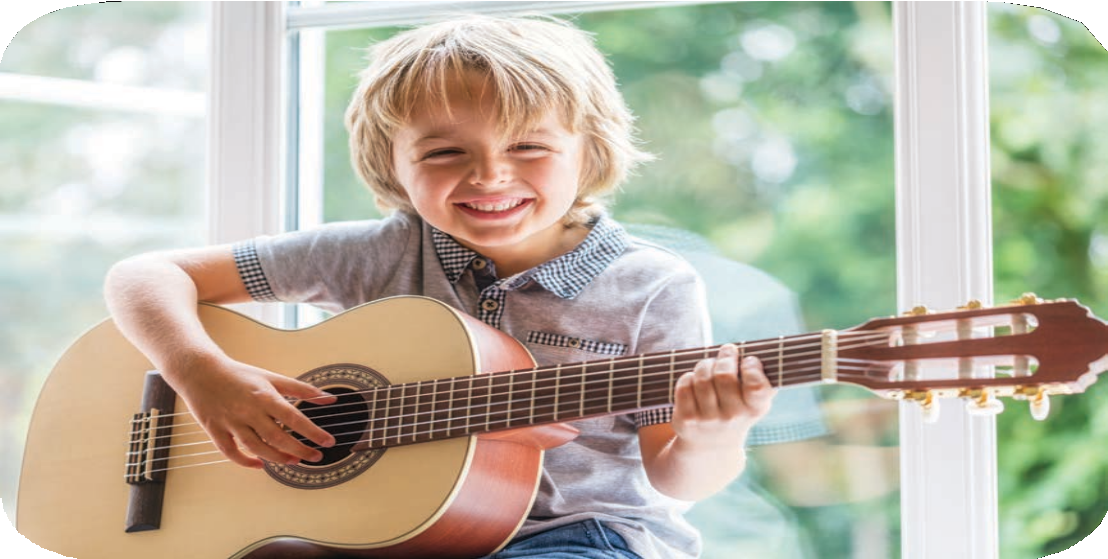 play the guitar
Look and guess.
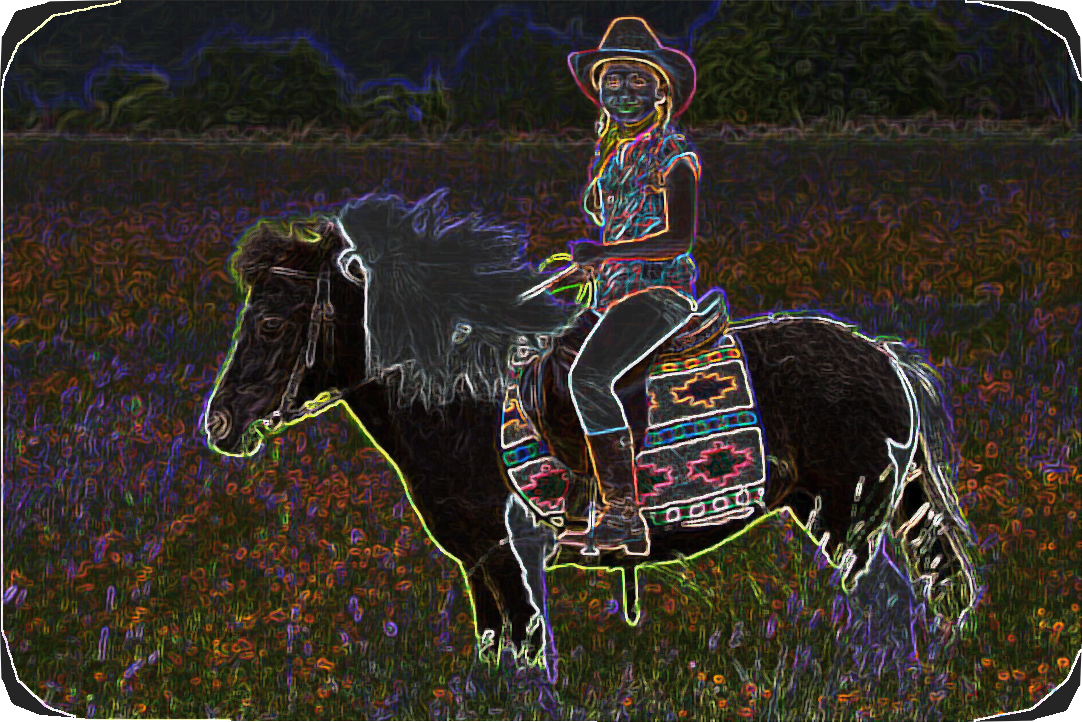 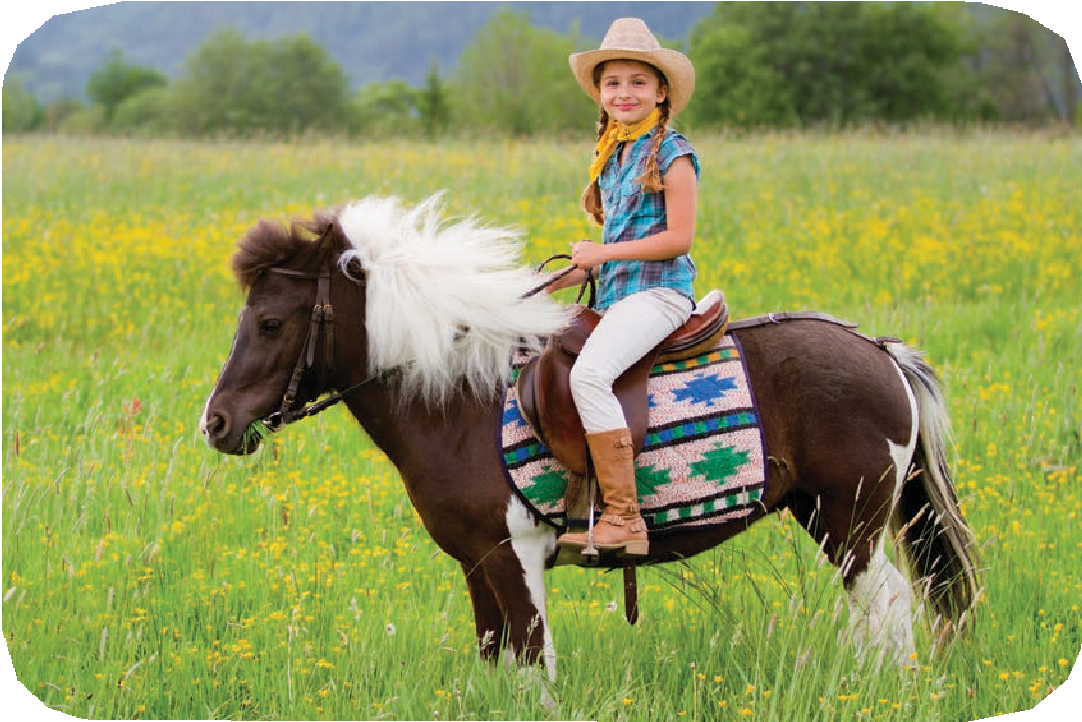 ride a horse
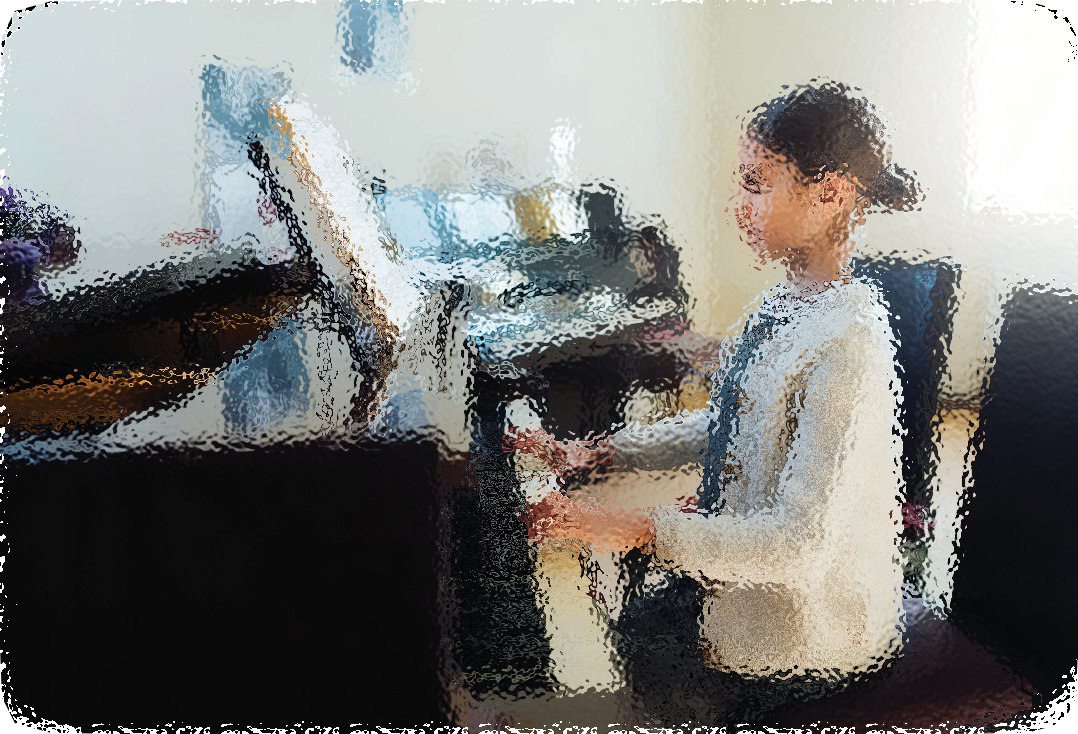 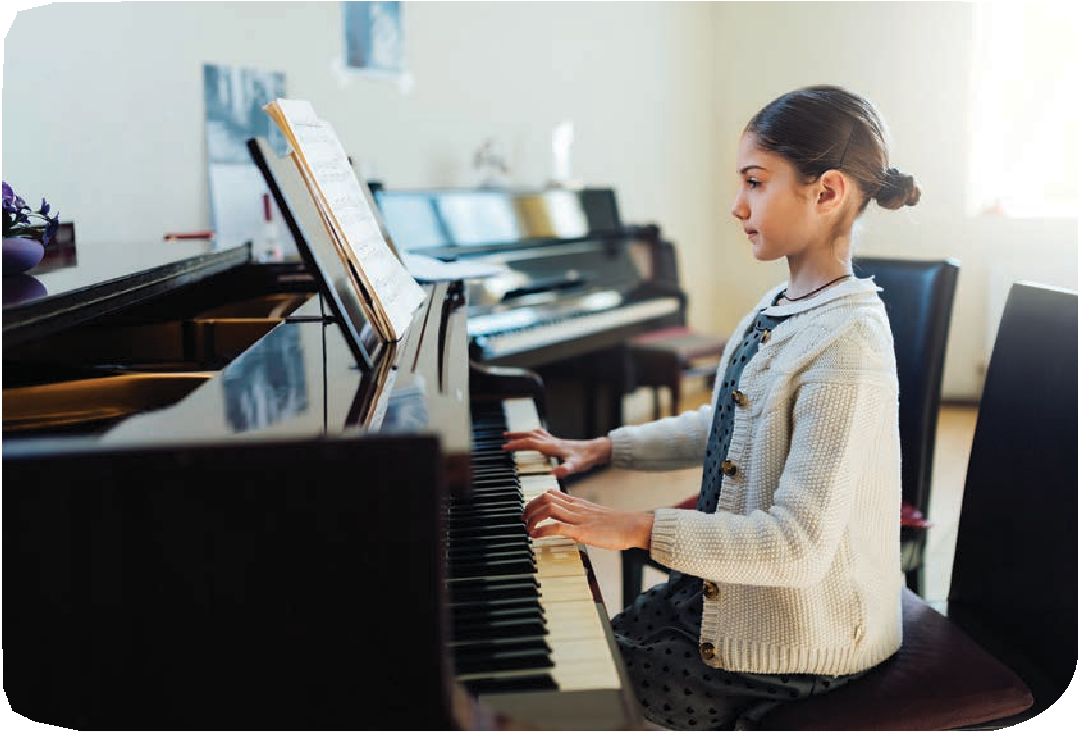 play the piano
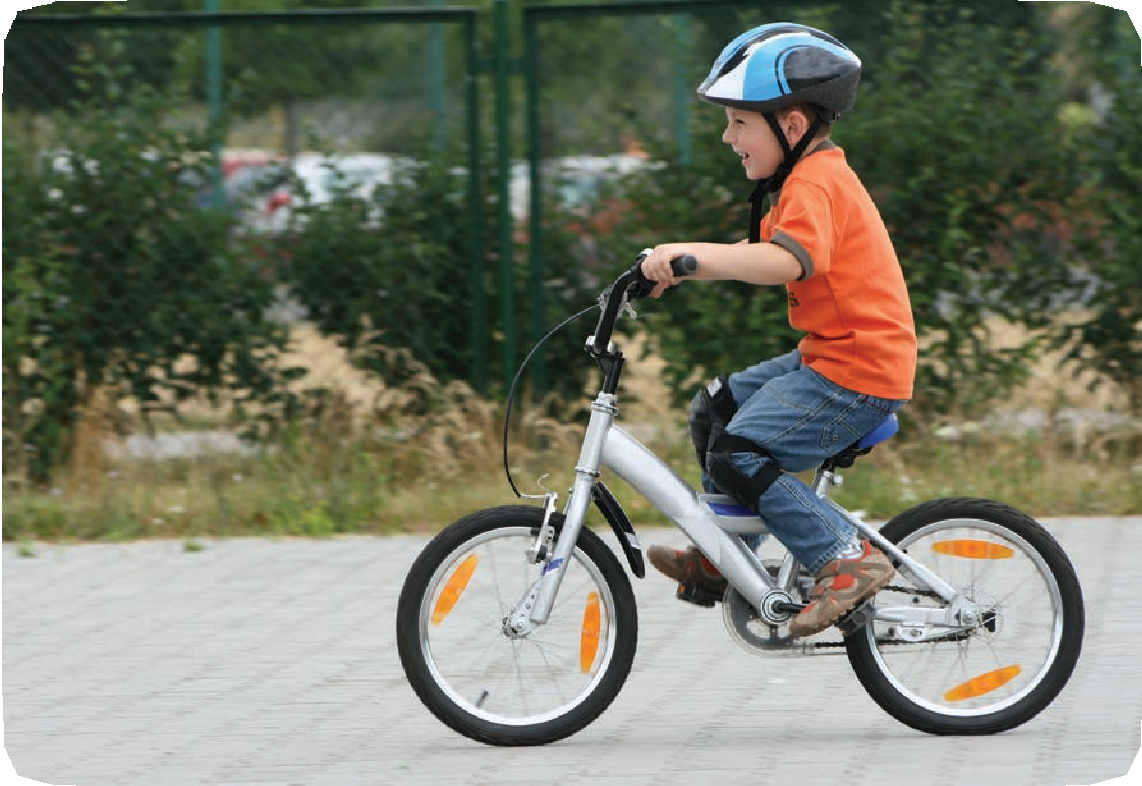 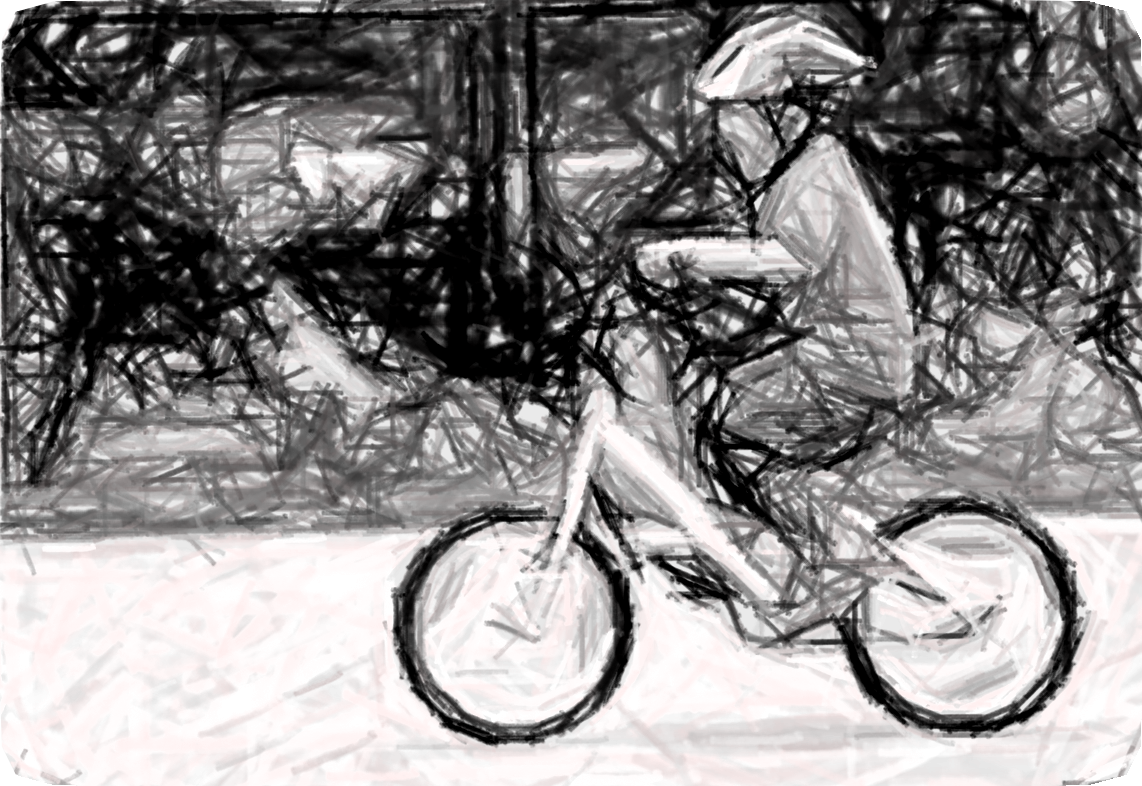 ride a bike
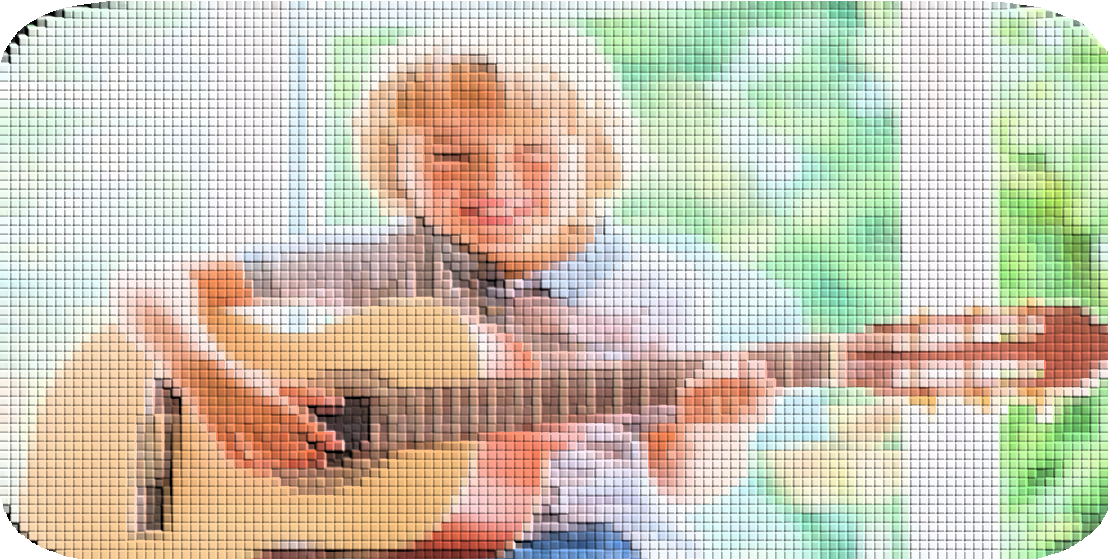 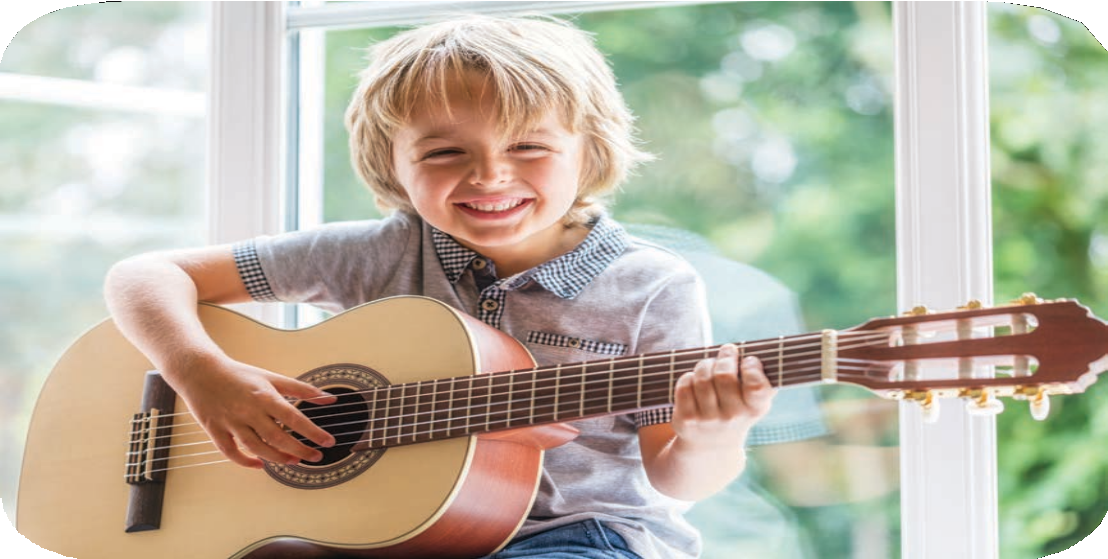 play the guitar
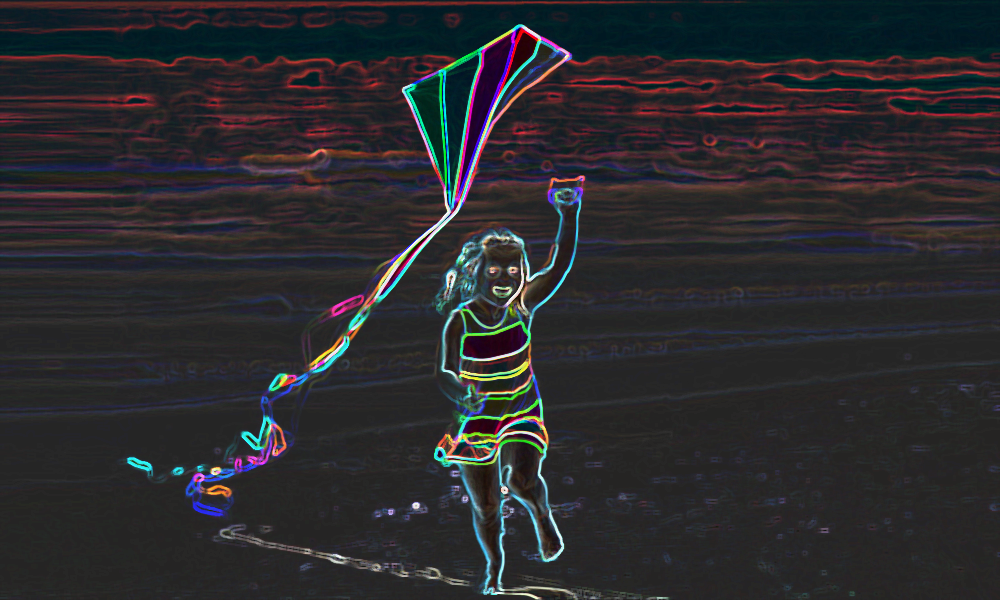 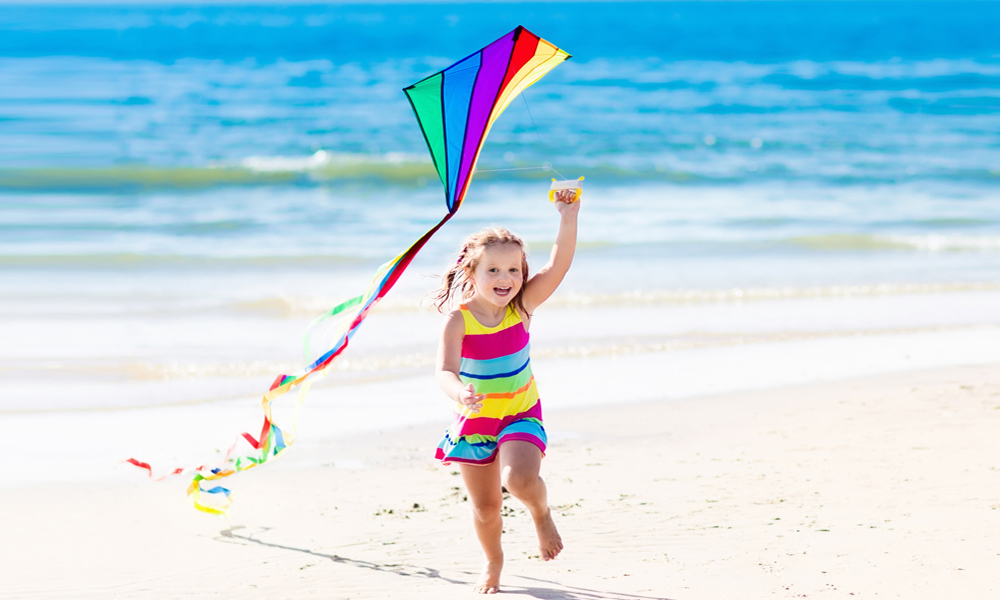 fly a kite
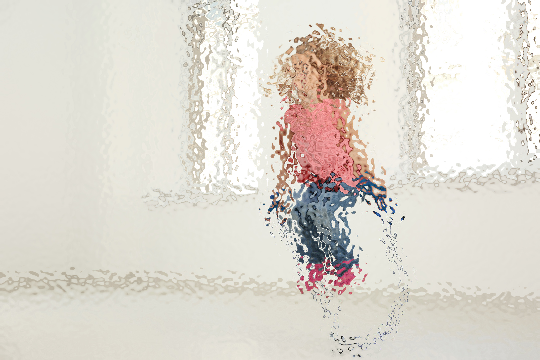 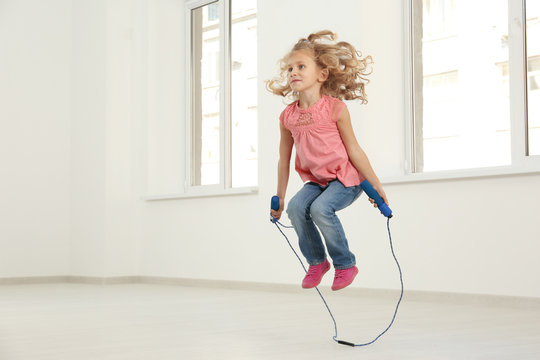 jump rope
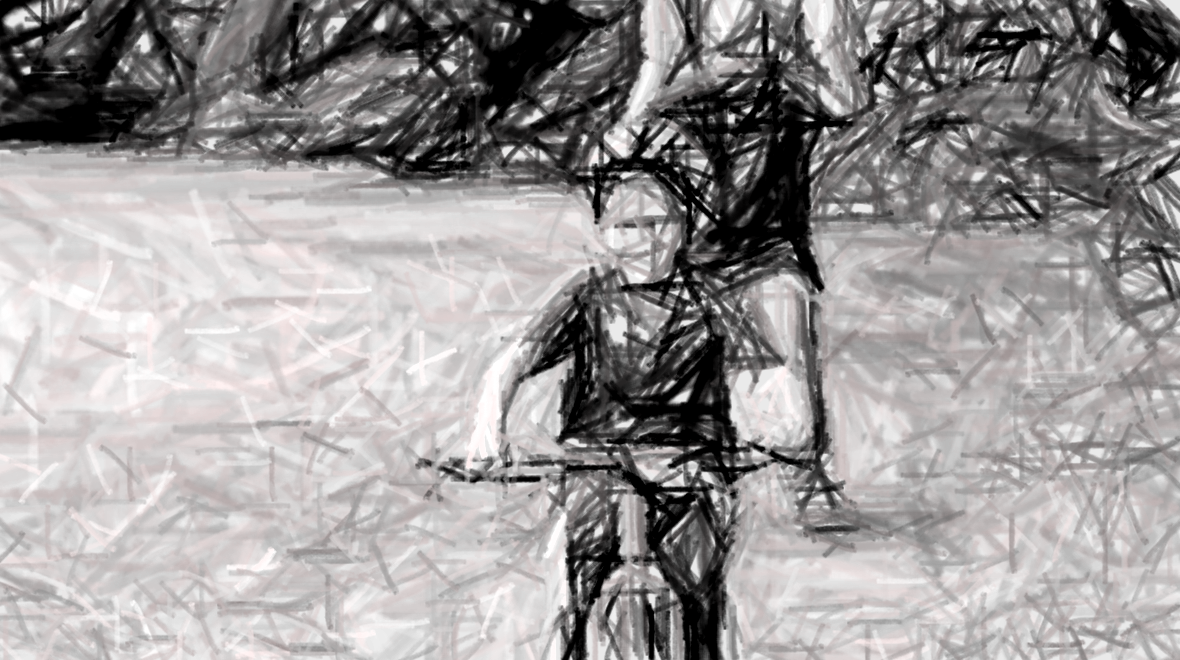 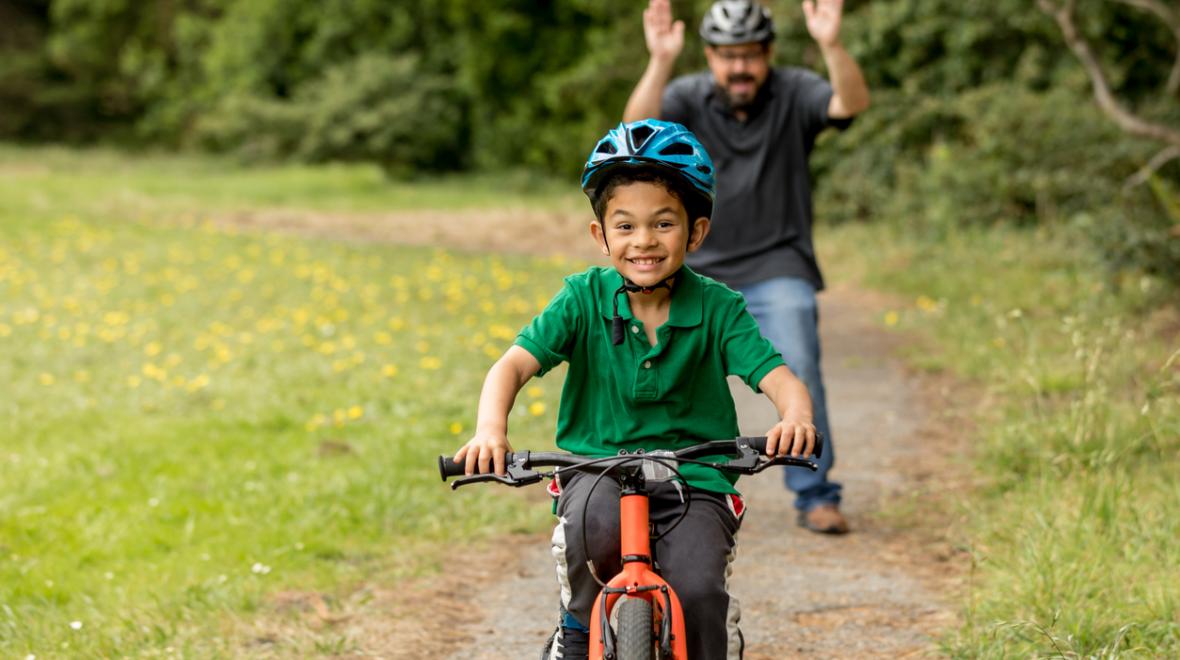 ride a bike
03
Activity 1Look, listen and repeat.
What does Mary have?
What does Mai have?
What does Minh have?
Who are they?
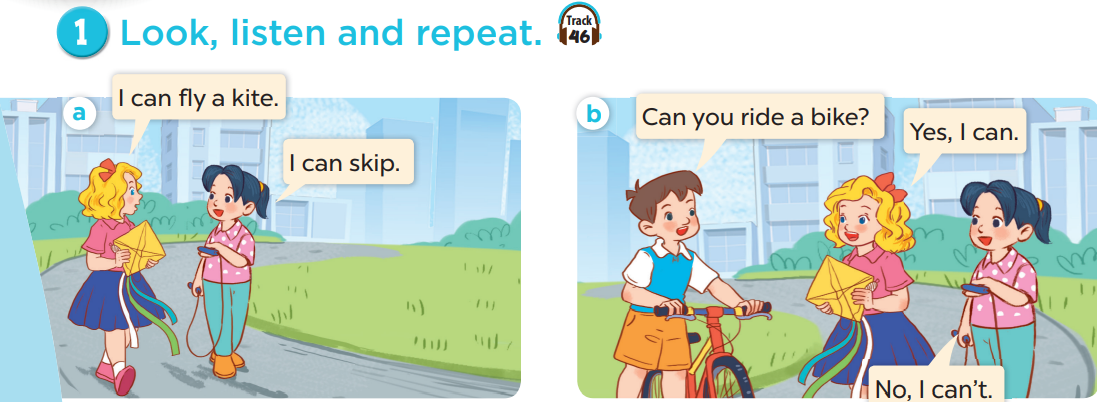 Listen and repeat.
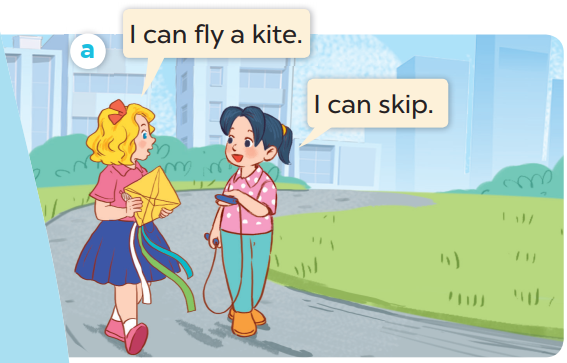 Listen and repeat.
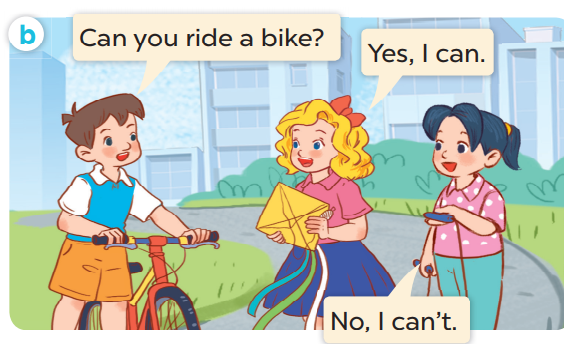 Work in pairs. Practise.
Listen and repeat.
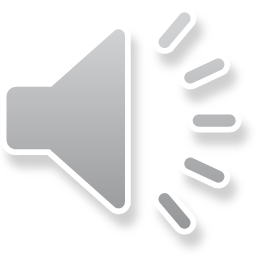 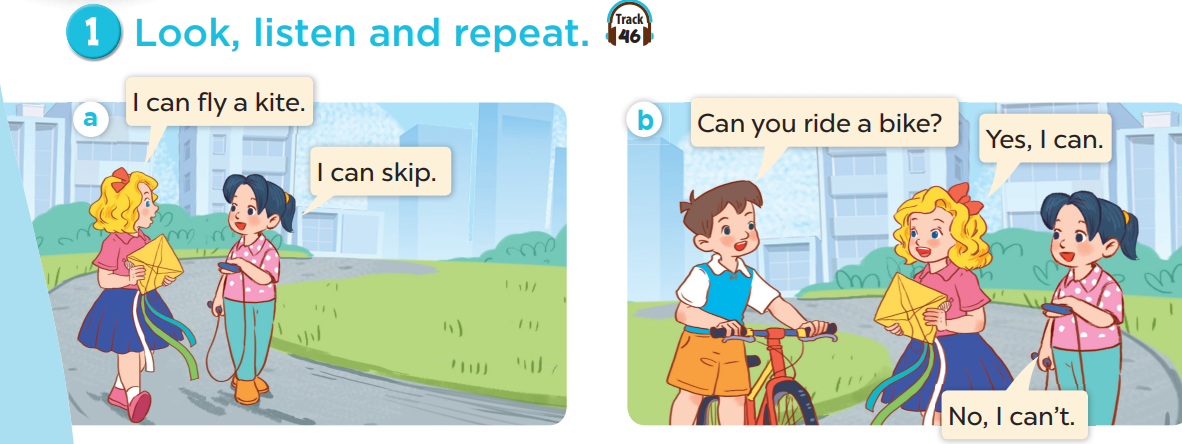 04
Activity 2Listen, point and say.
Can you ride a bike?
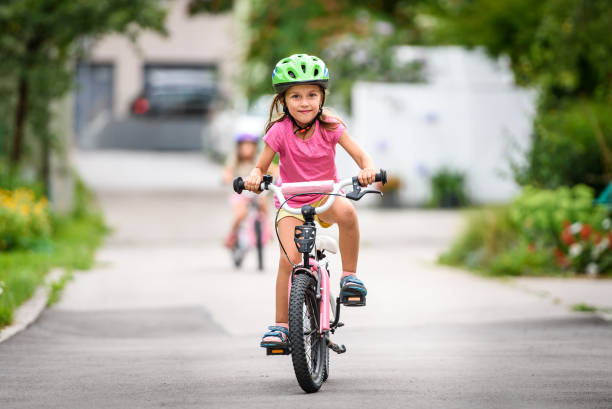 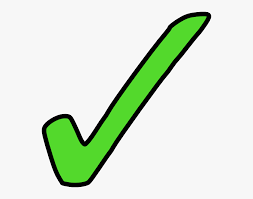 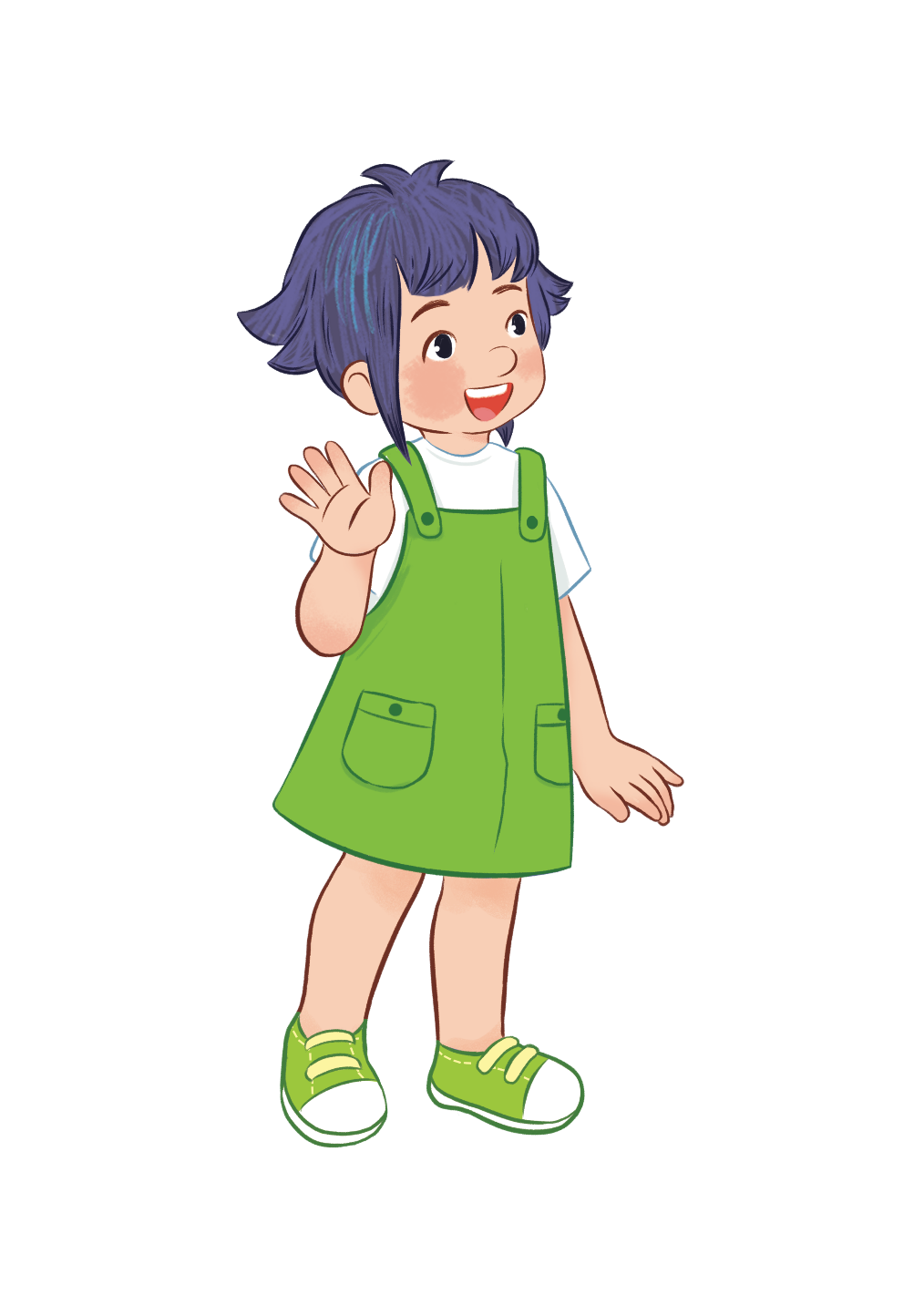 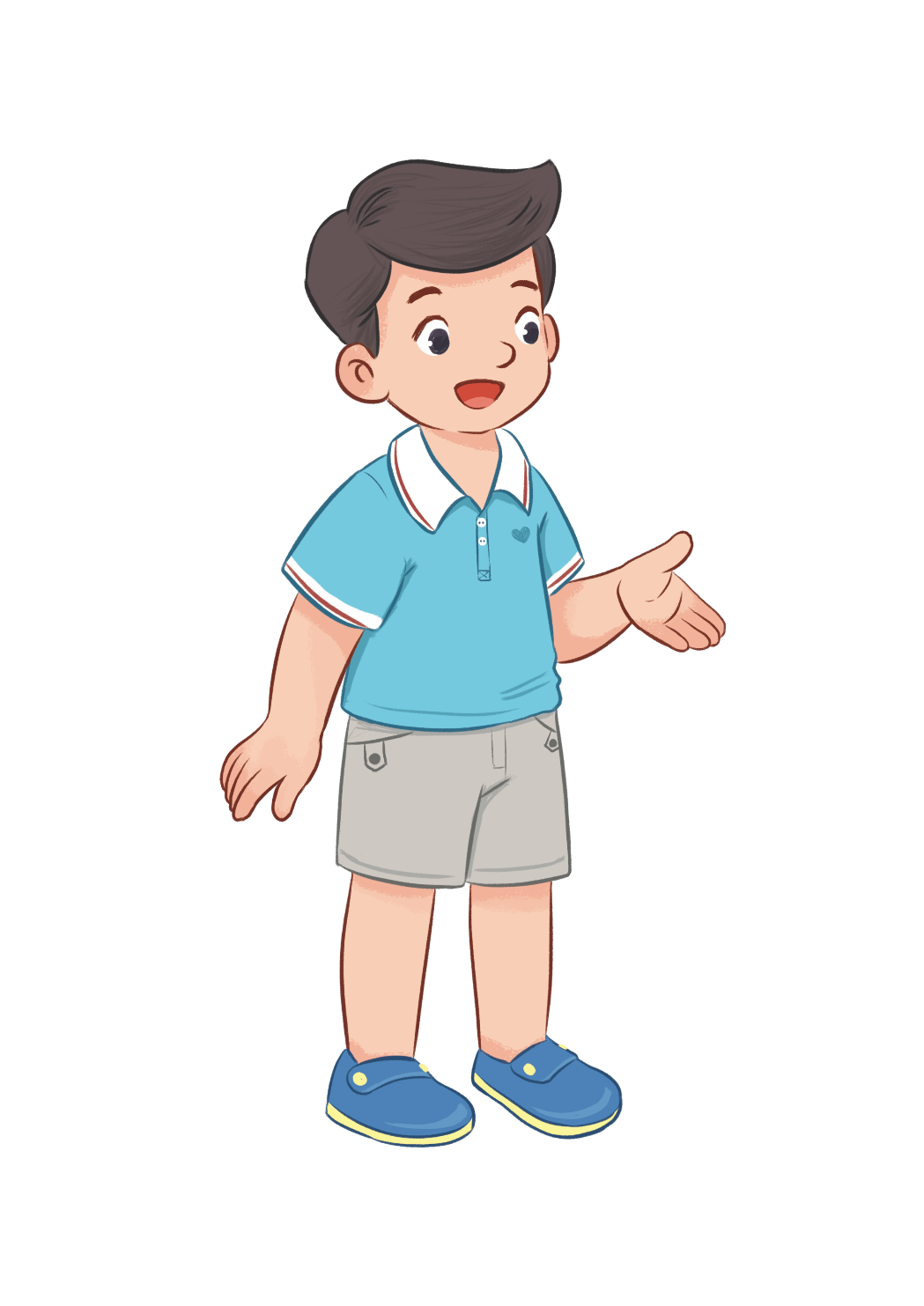 Yes, I can.
Can you ride a bike?
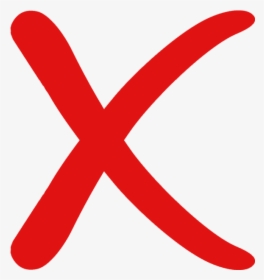 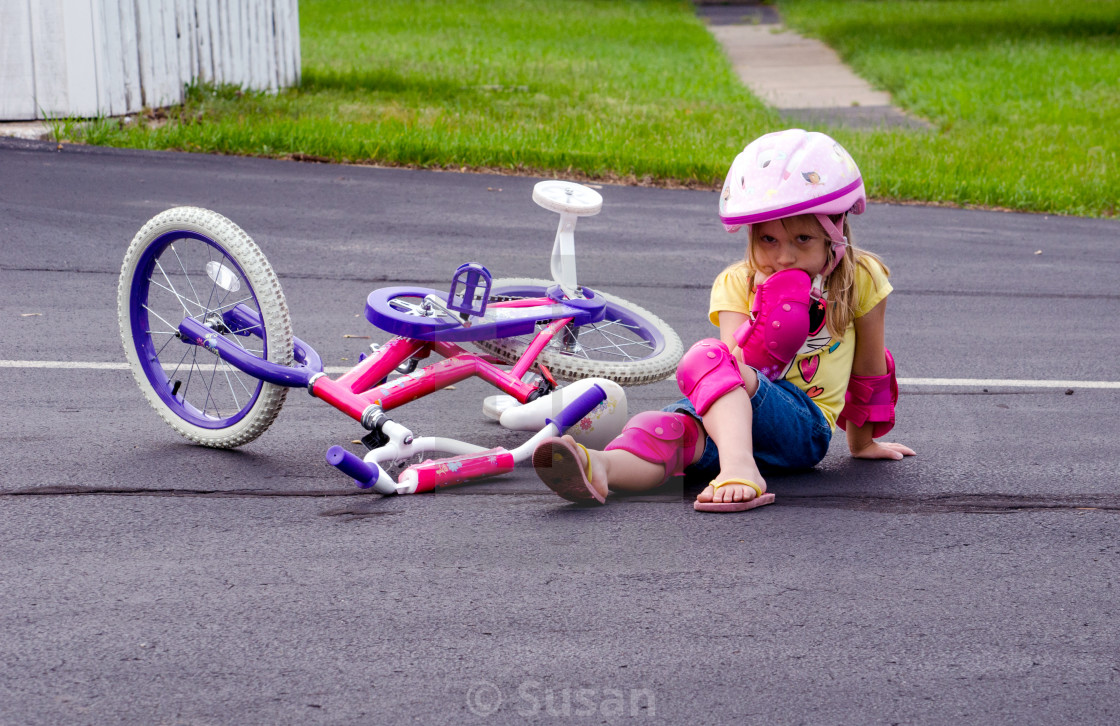 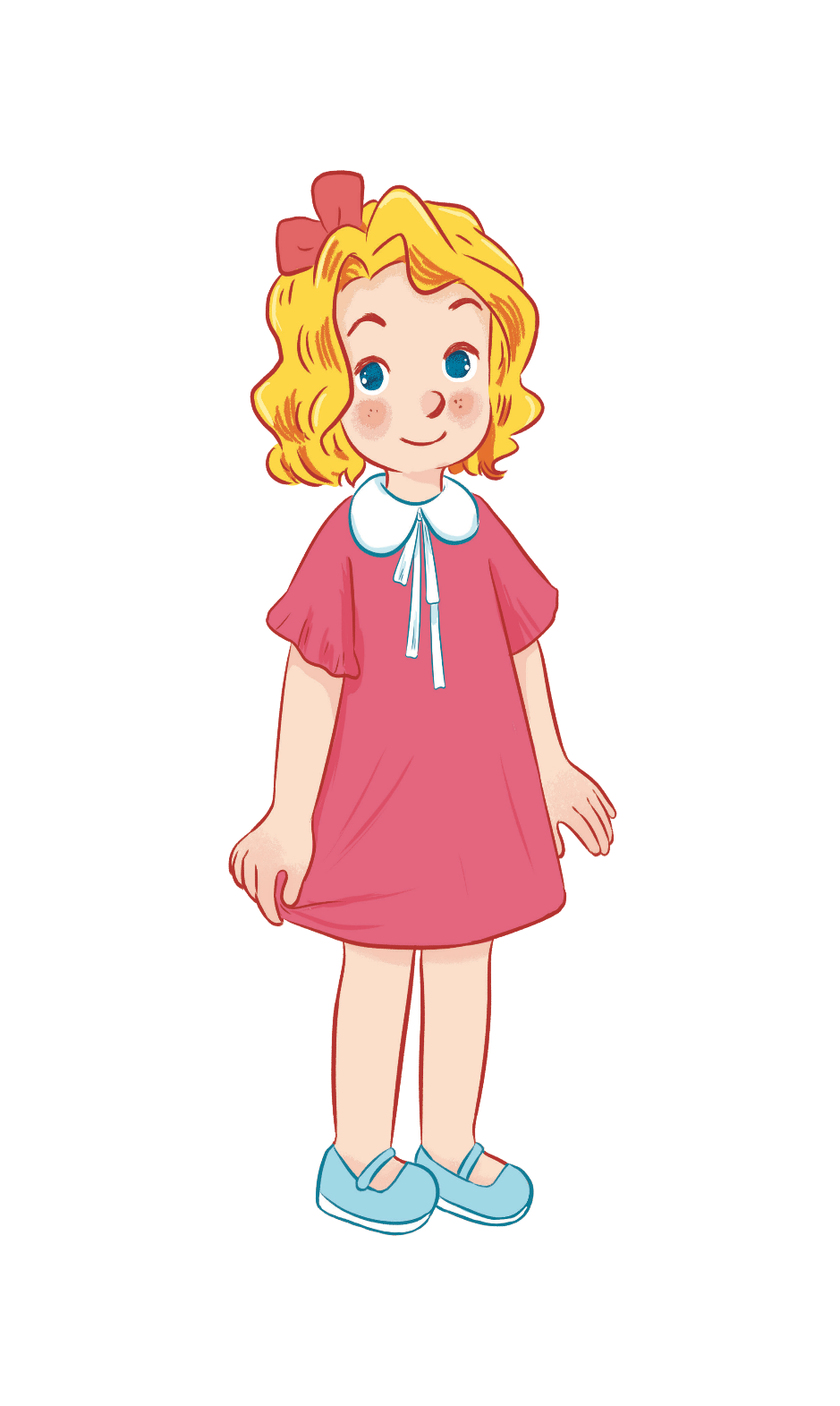 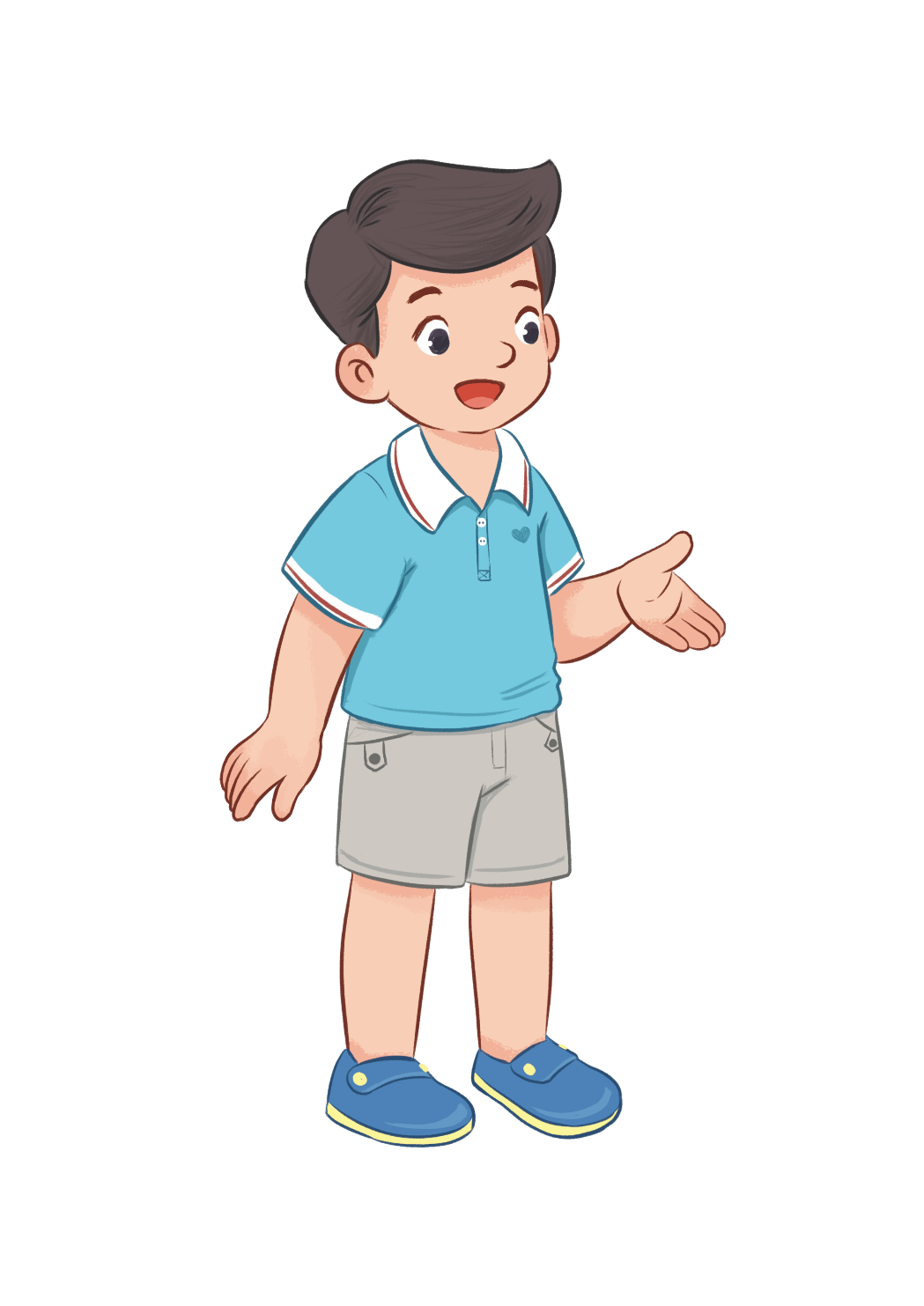 No, I can’t.
Can you play the guitar?
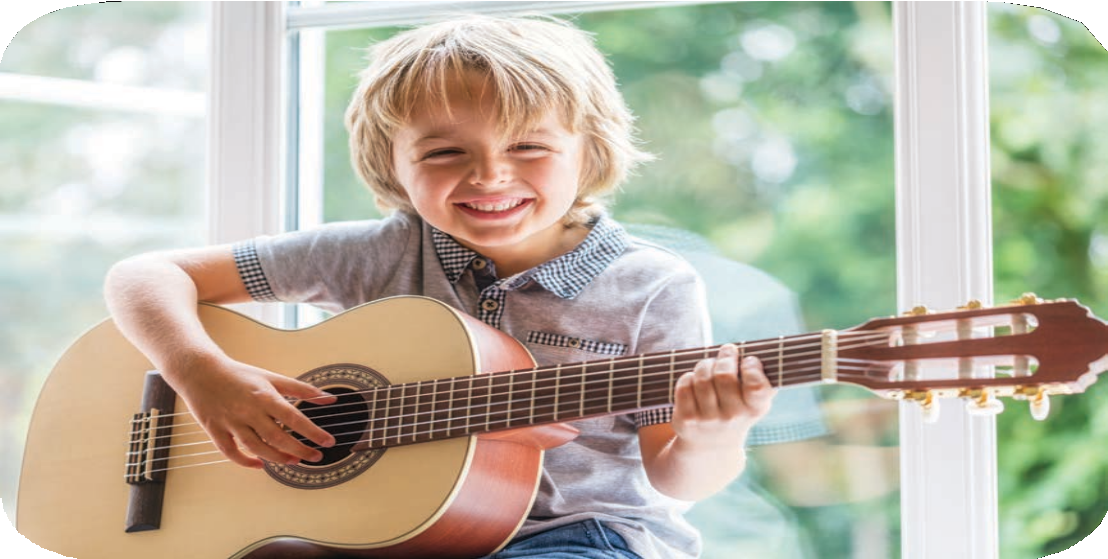 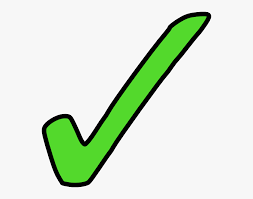 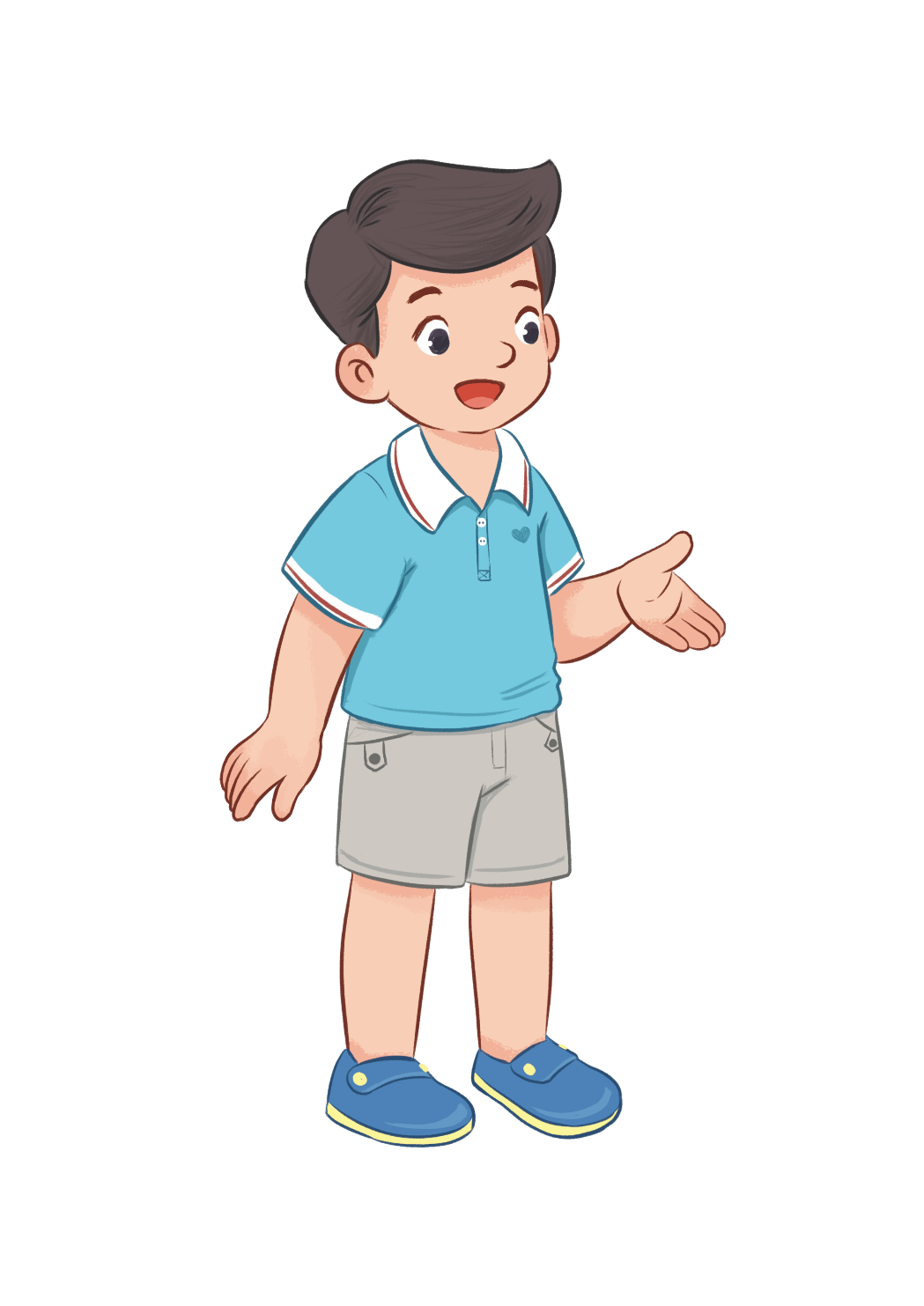 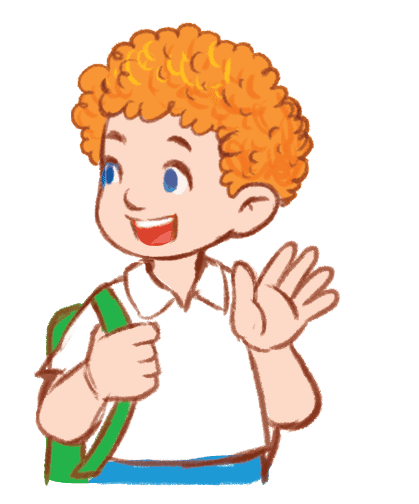 Yes, I can.
Can you play the guitar?
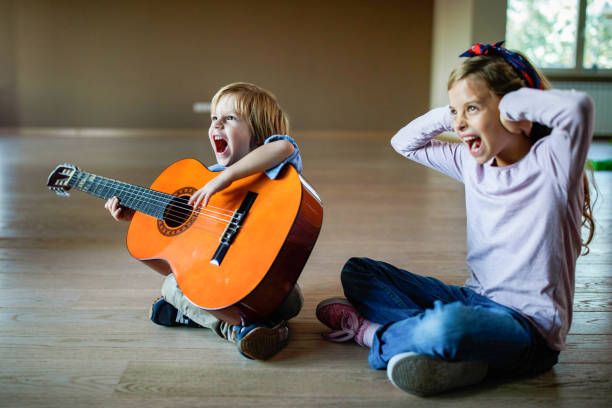 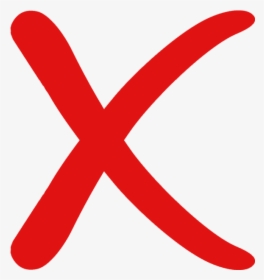 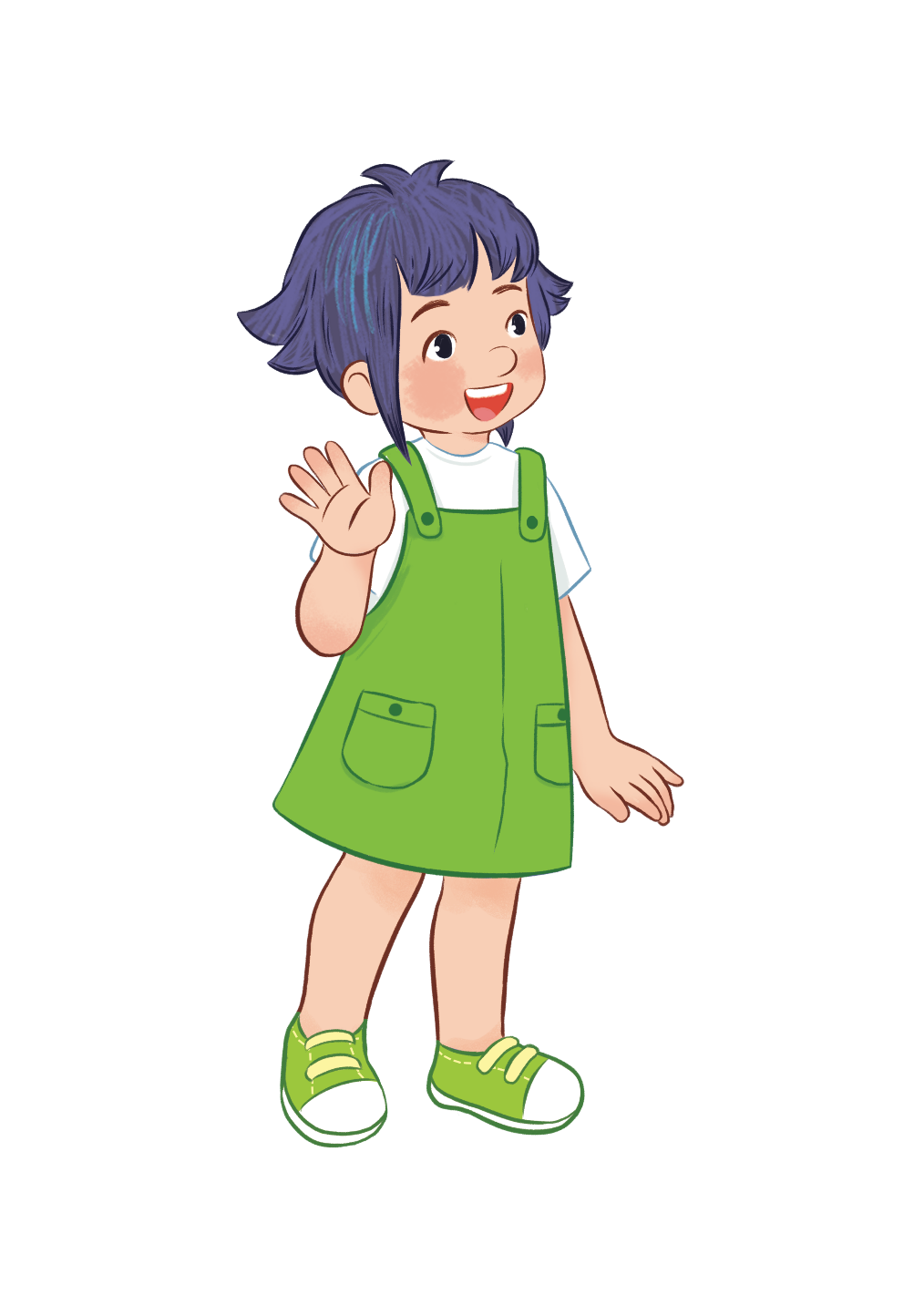 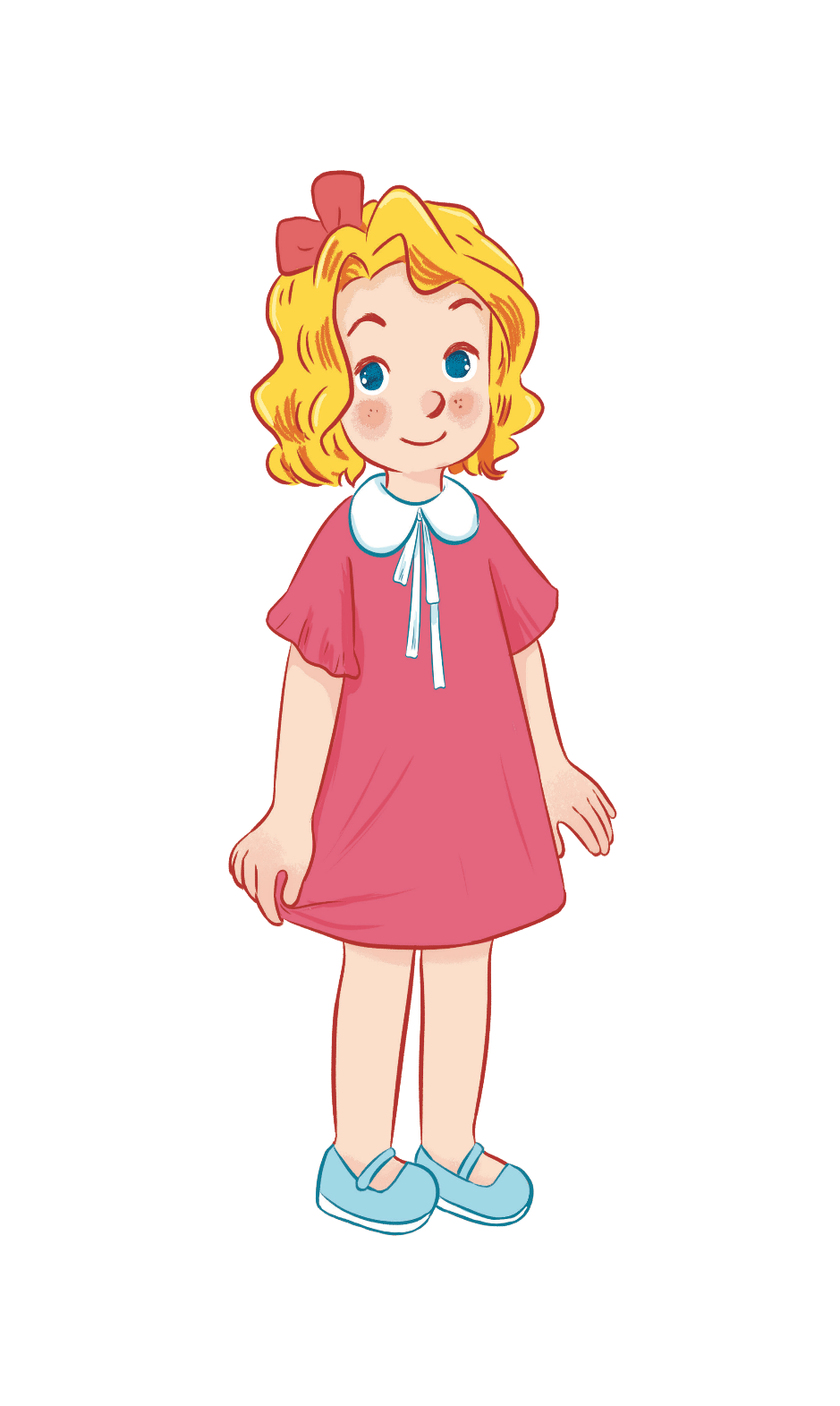 No, I can’t.
Work in pairs. Practise.
Listen, point and say.
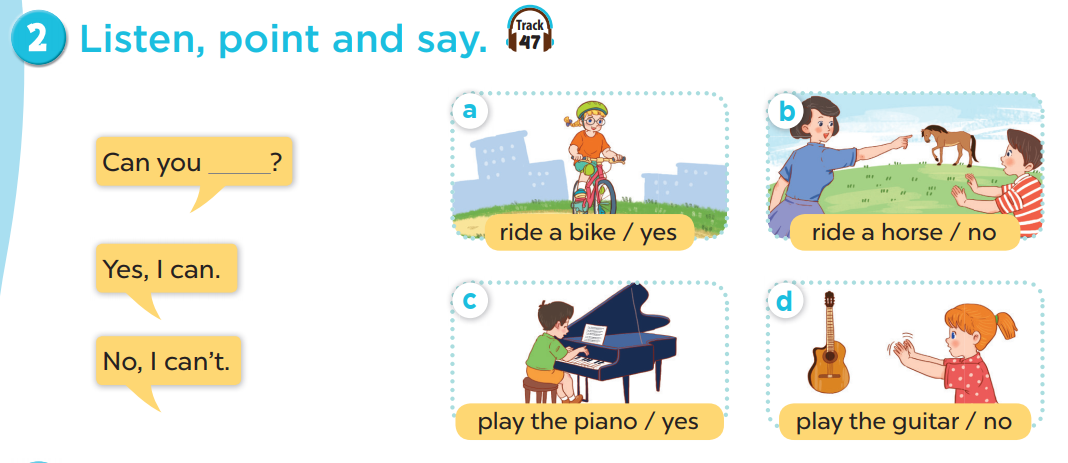 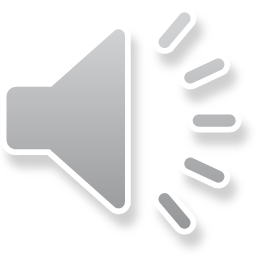 05
Activity 3Let’s talk.
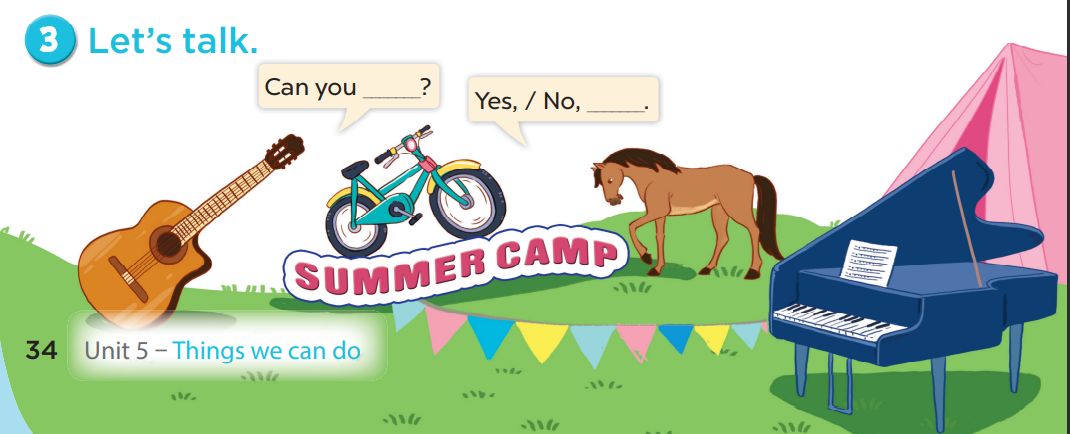 06
Games
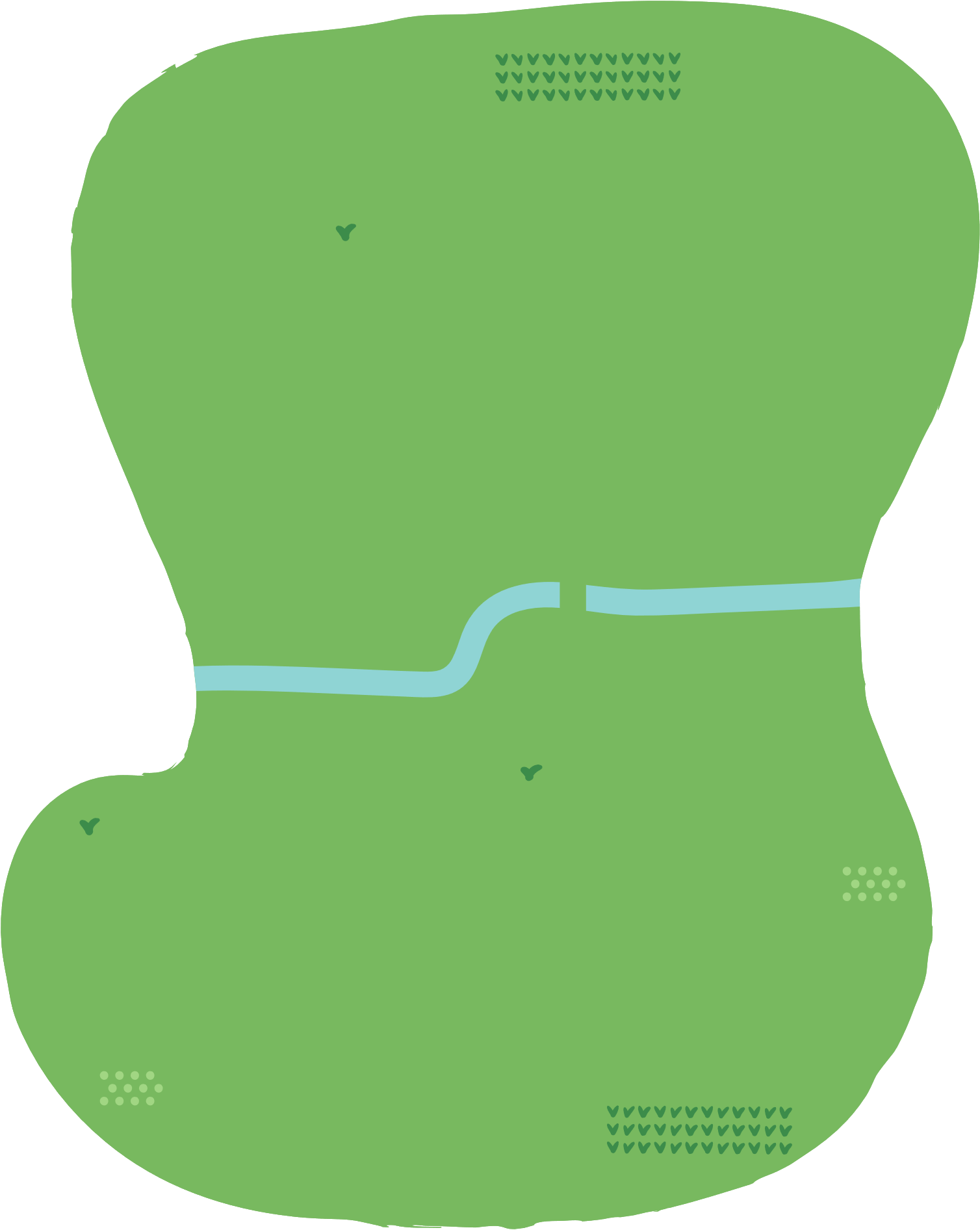 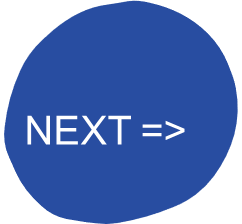 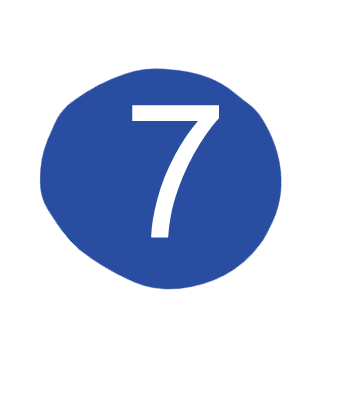 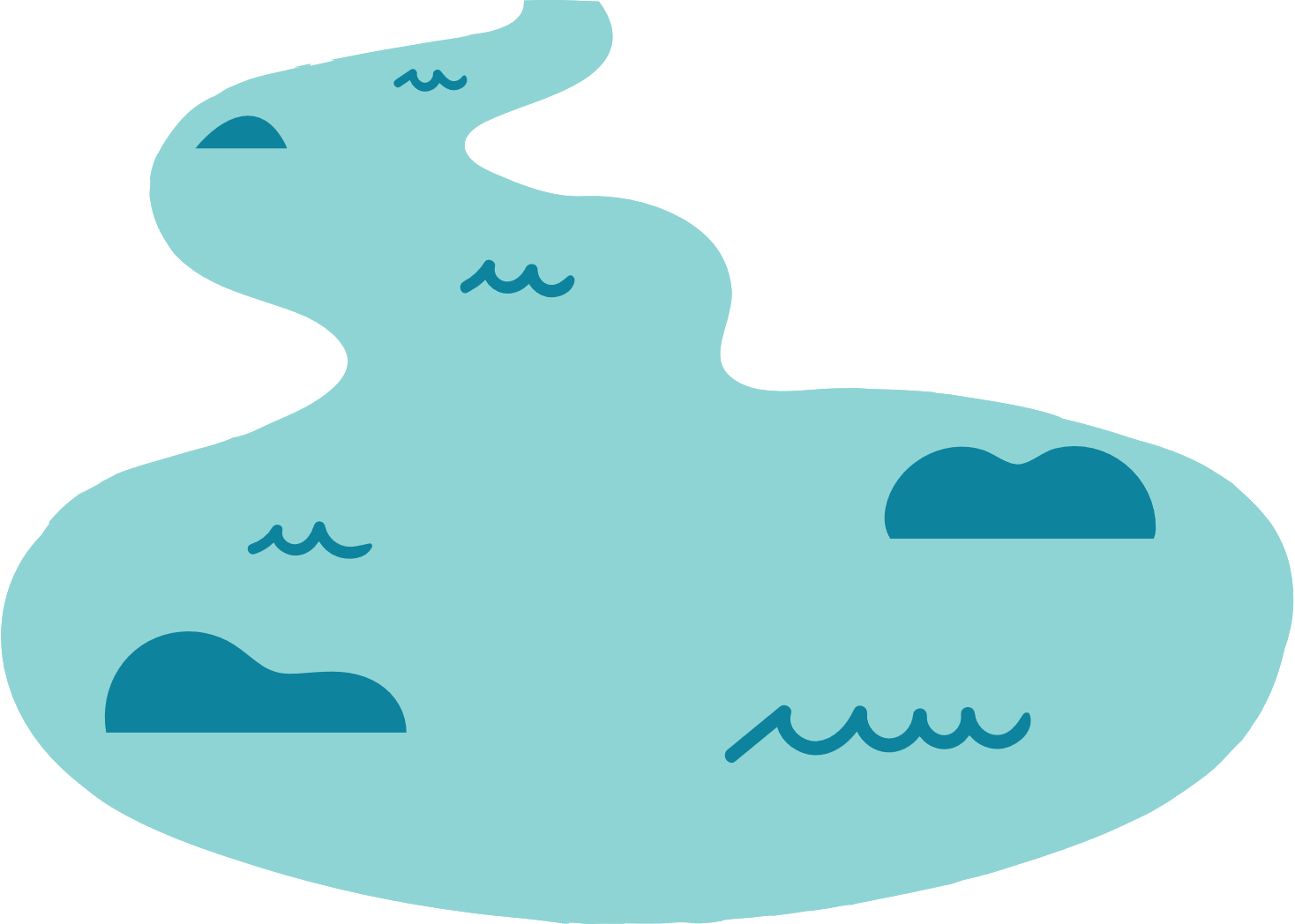 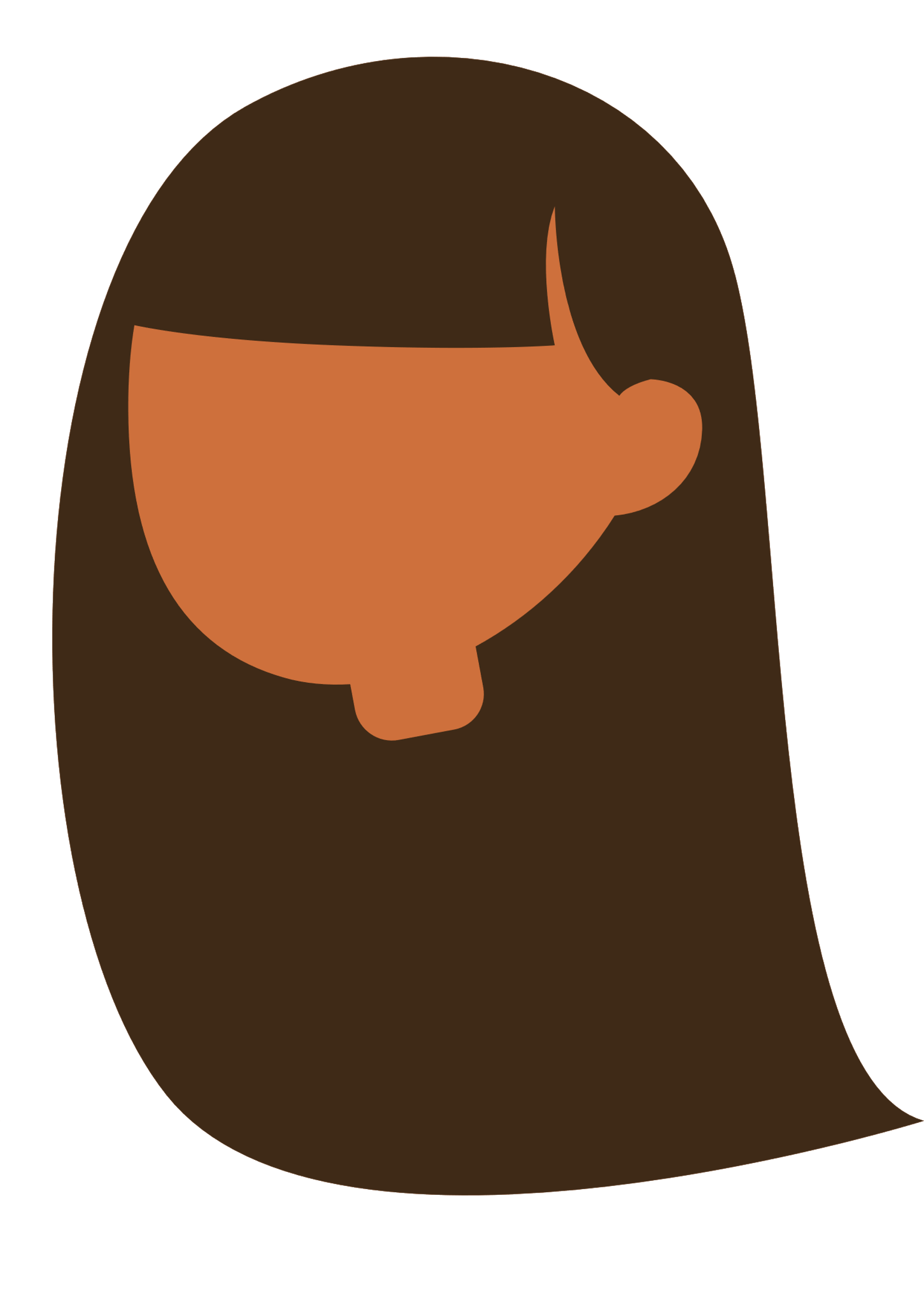 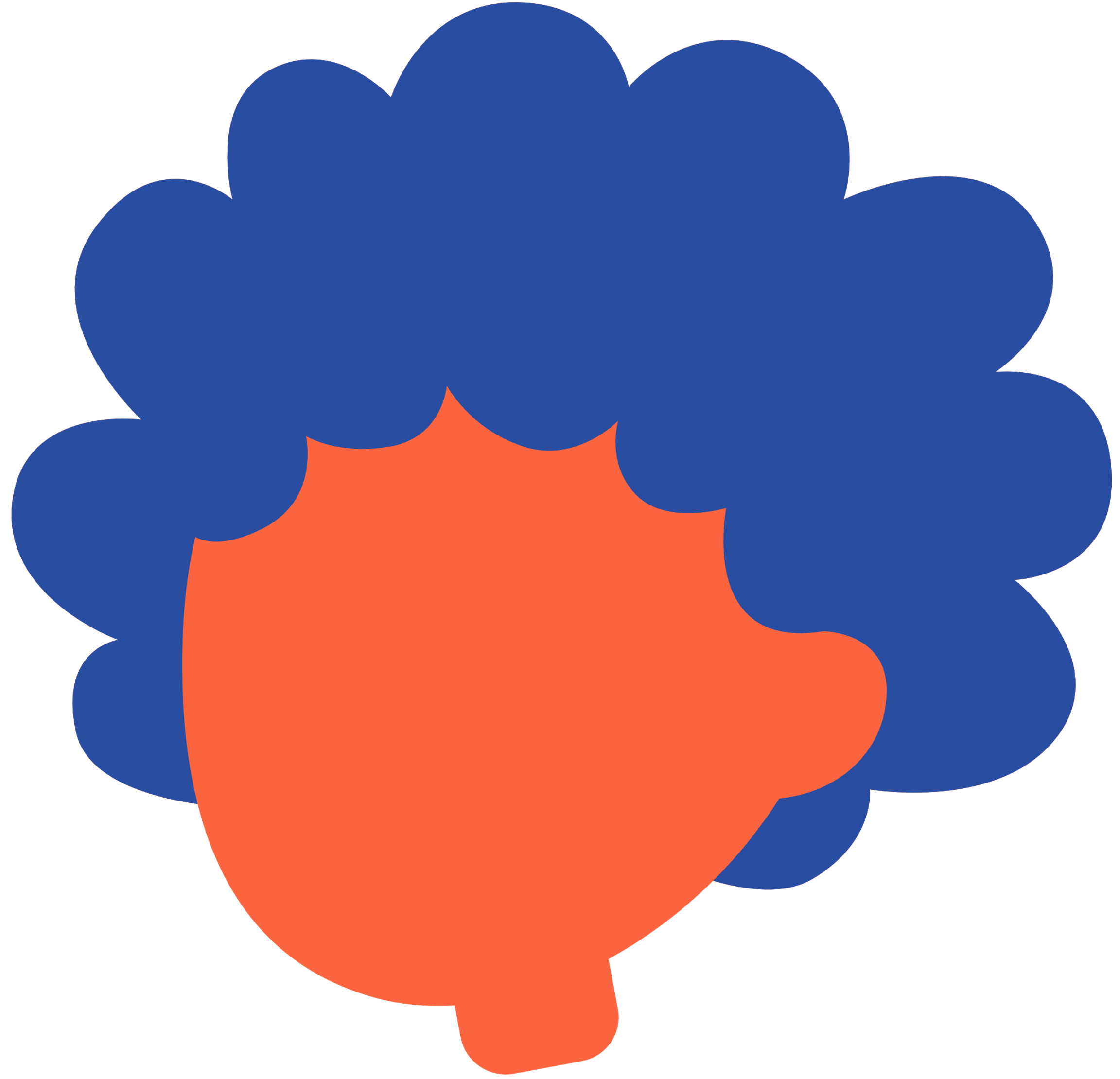 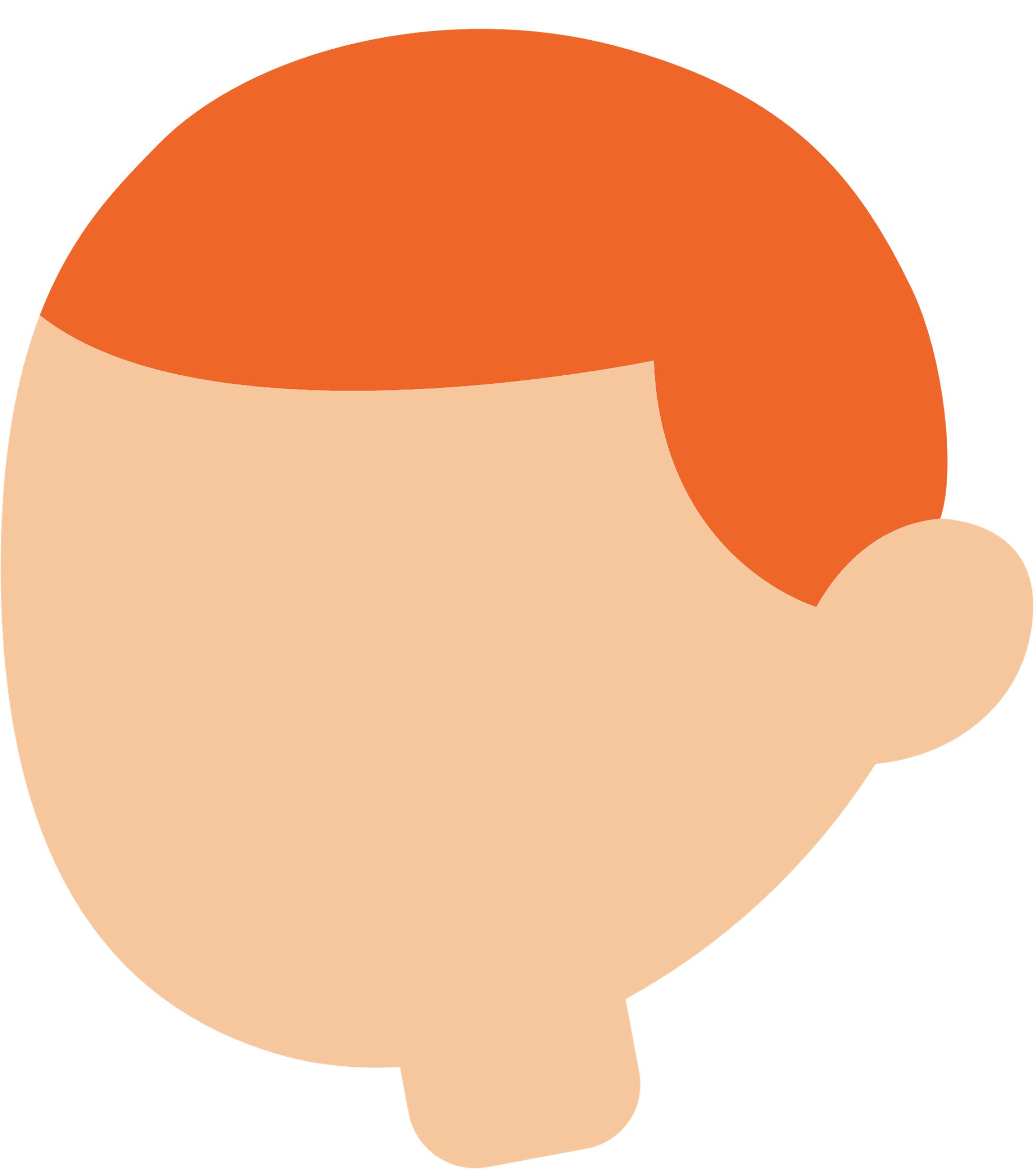 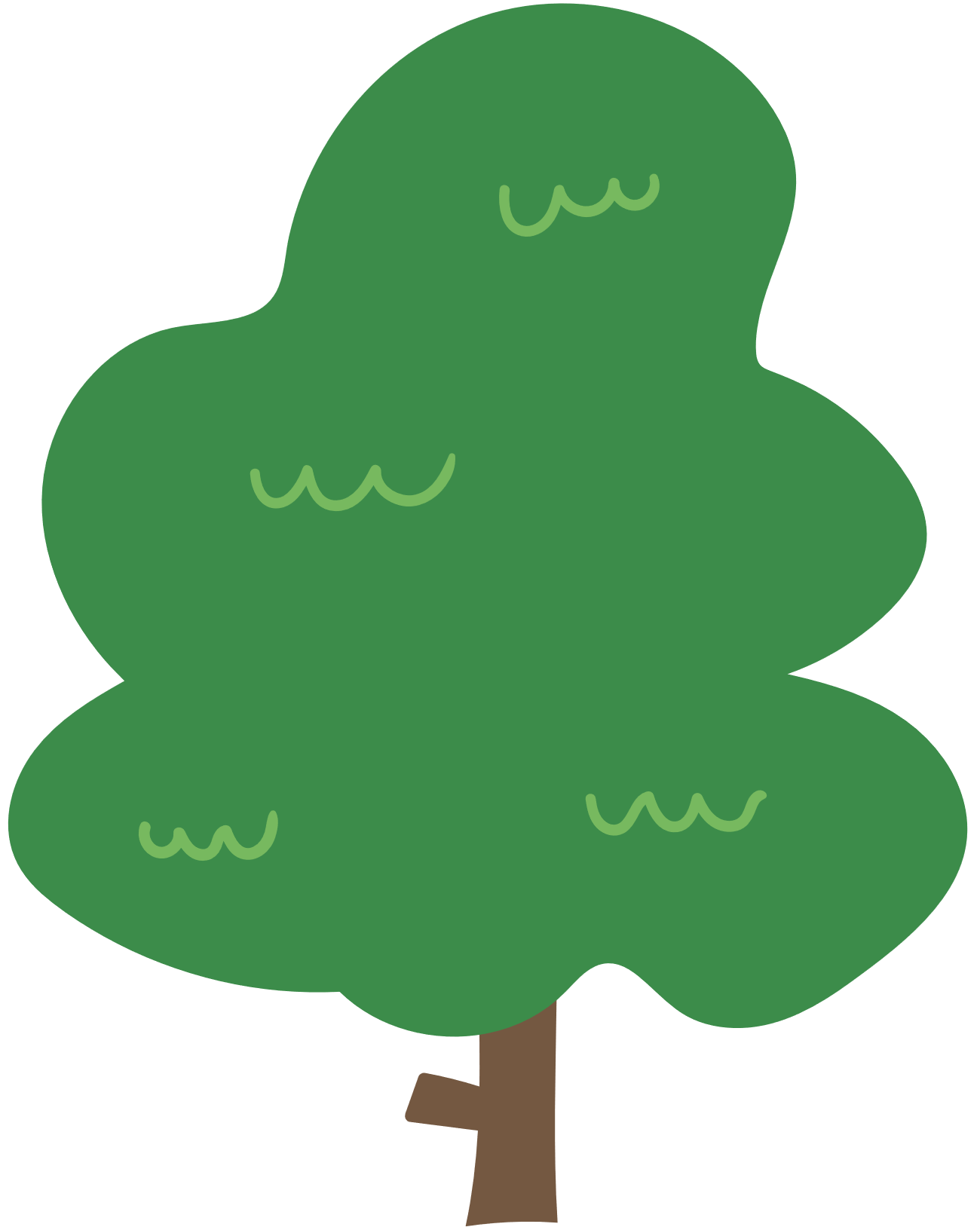 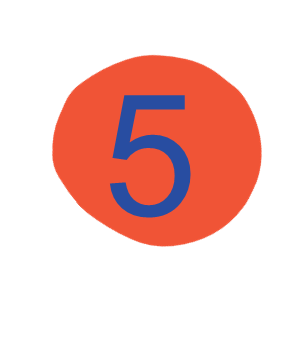 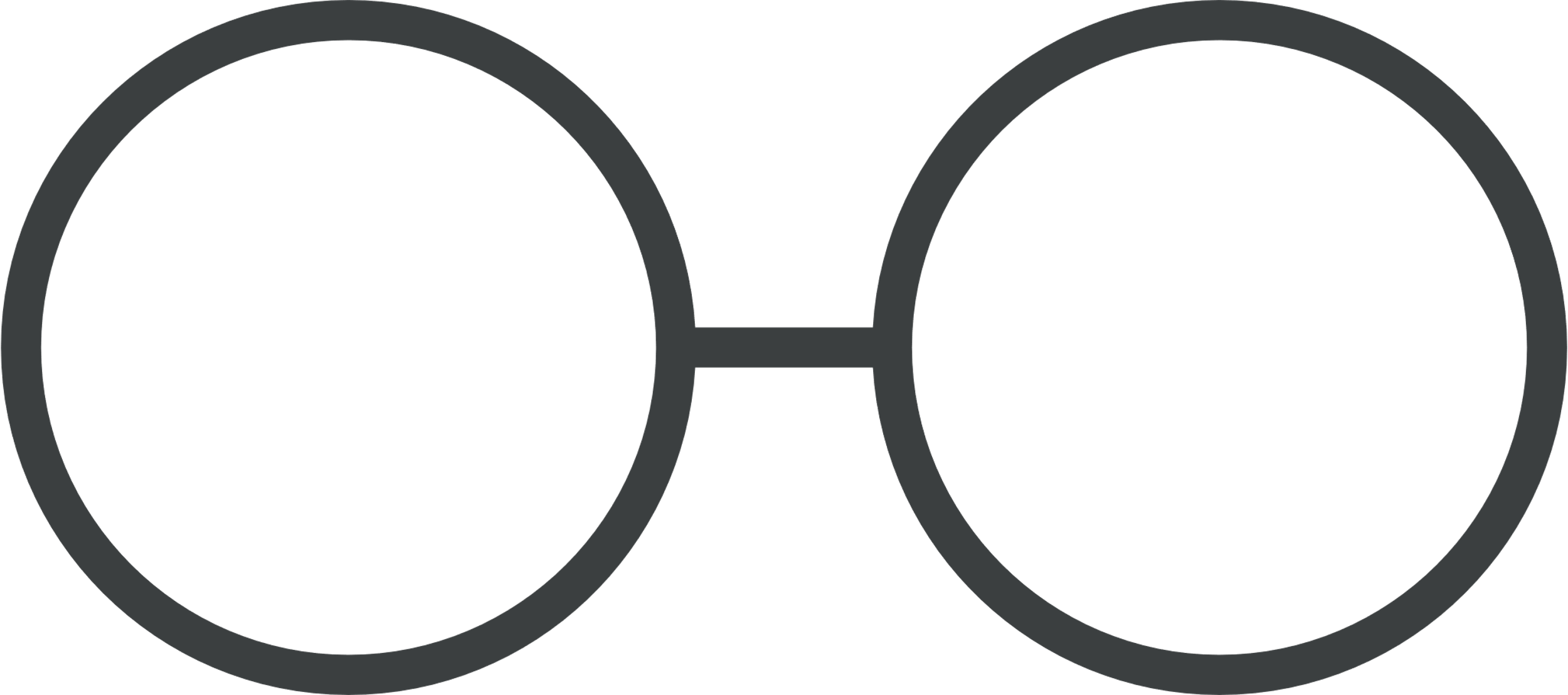 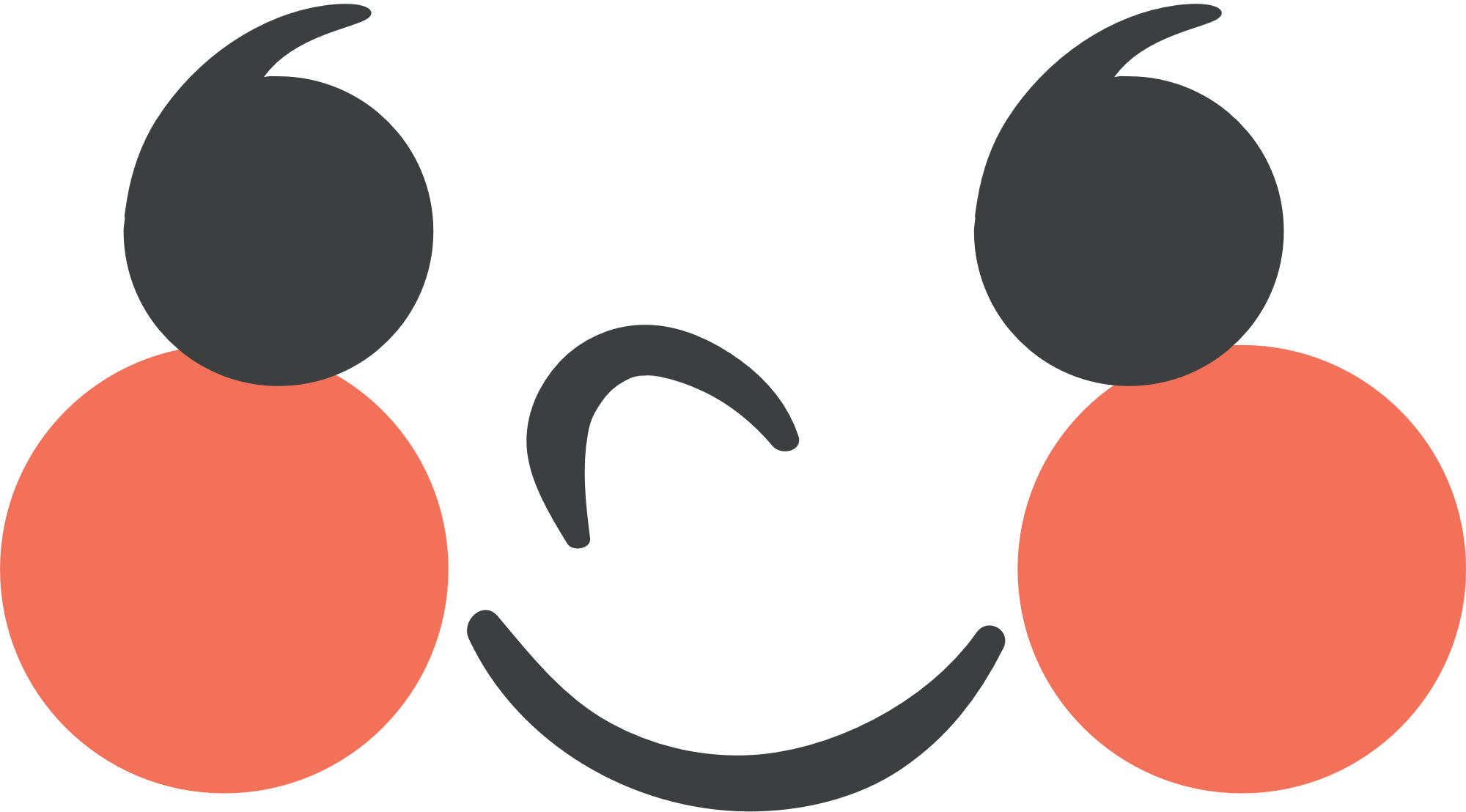 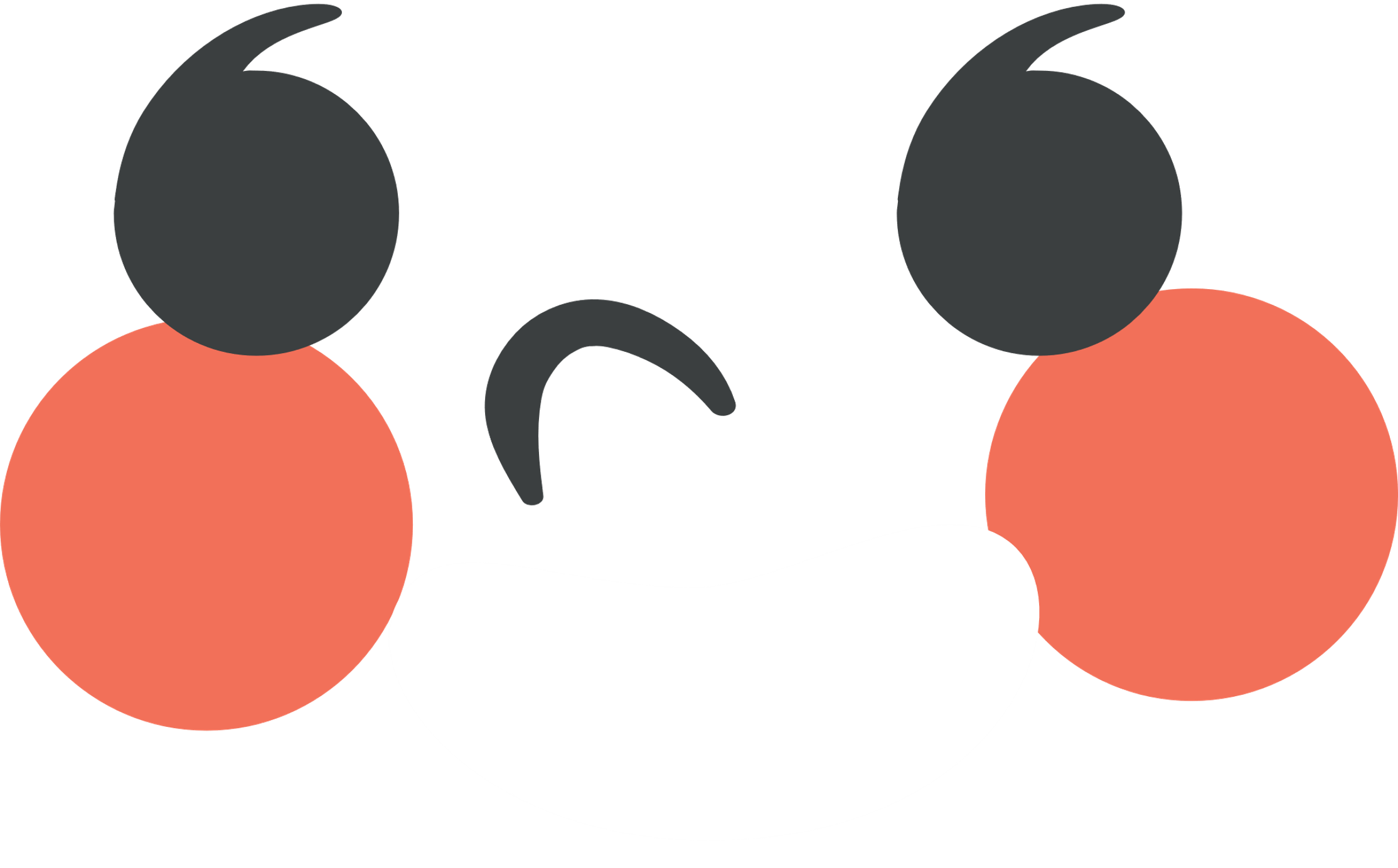 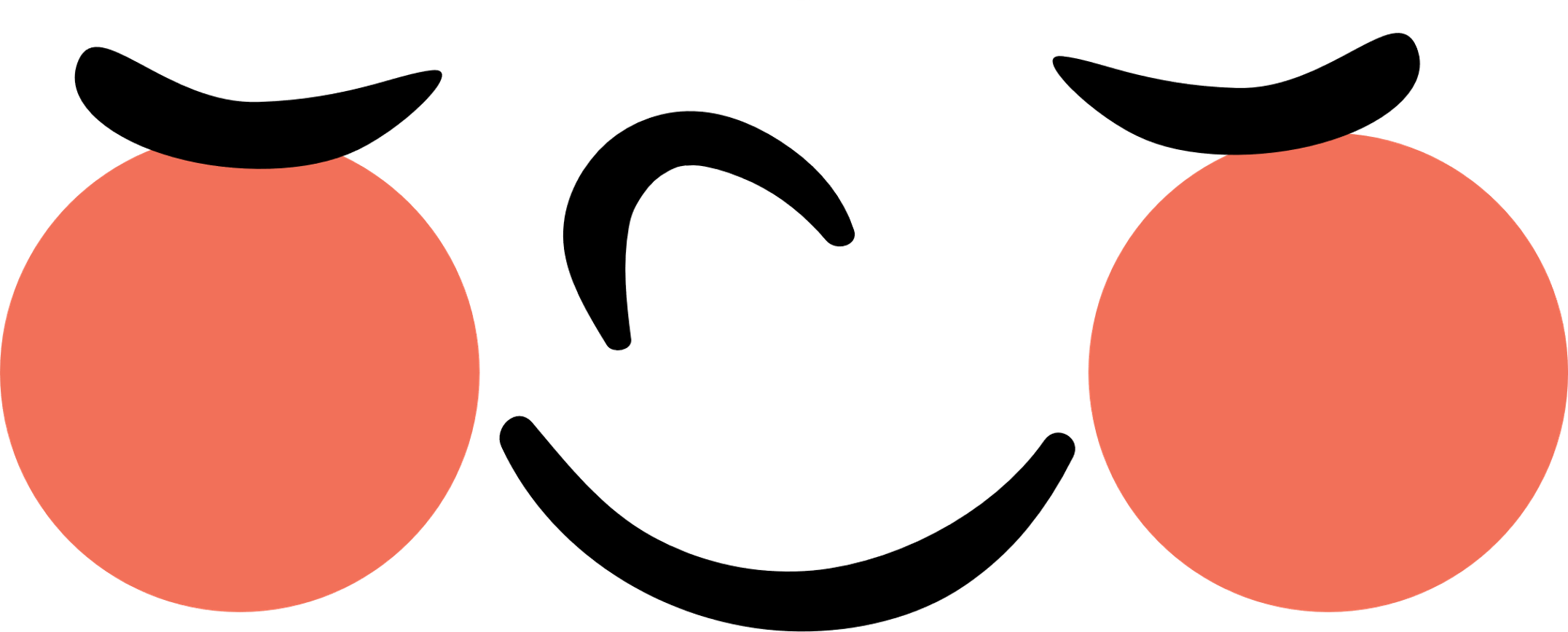 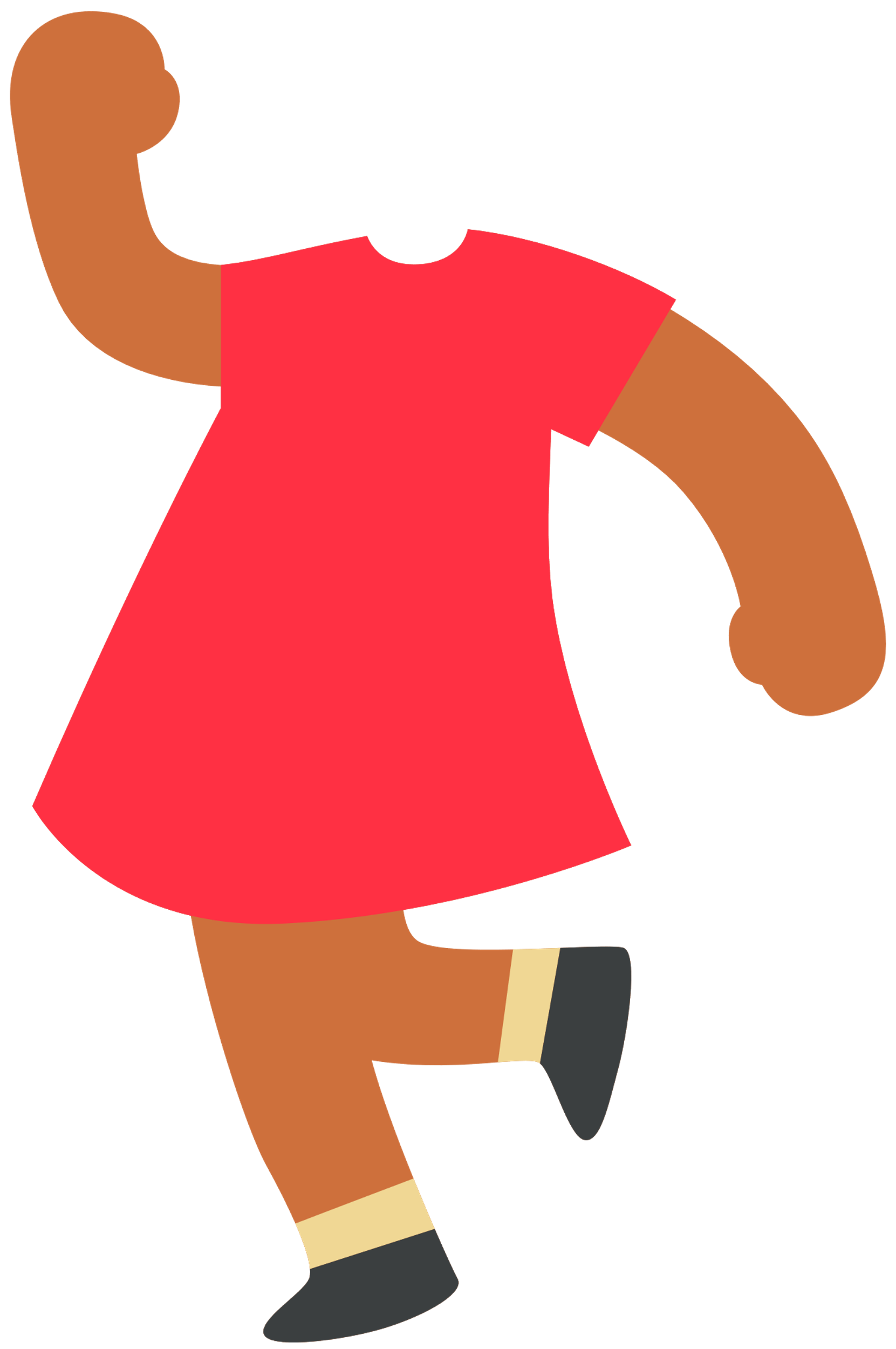 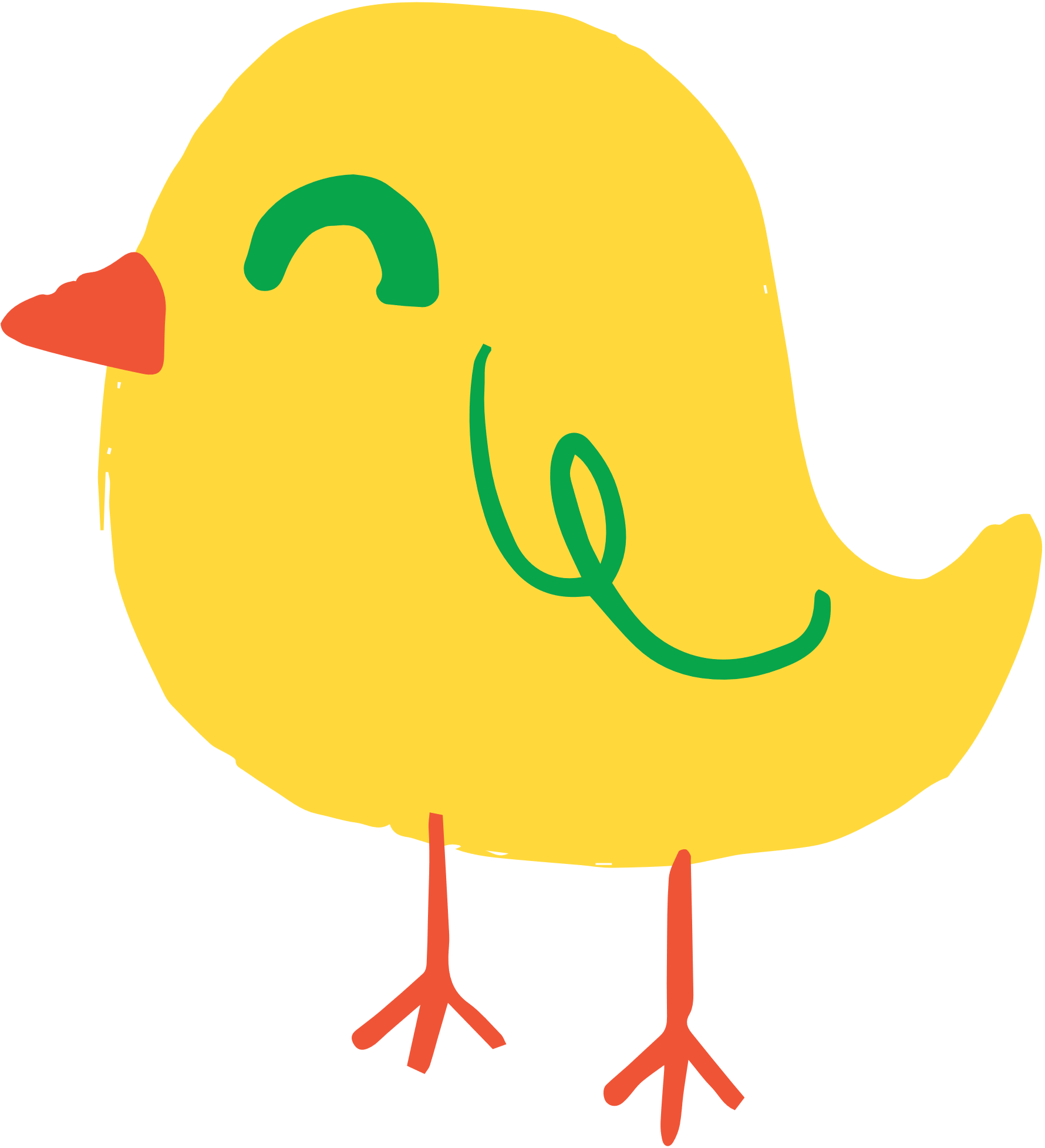 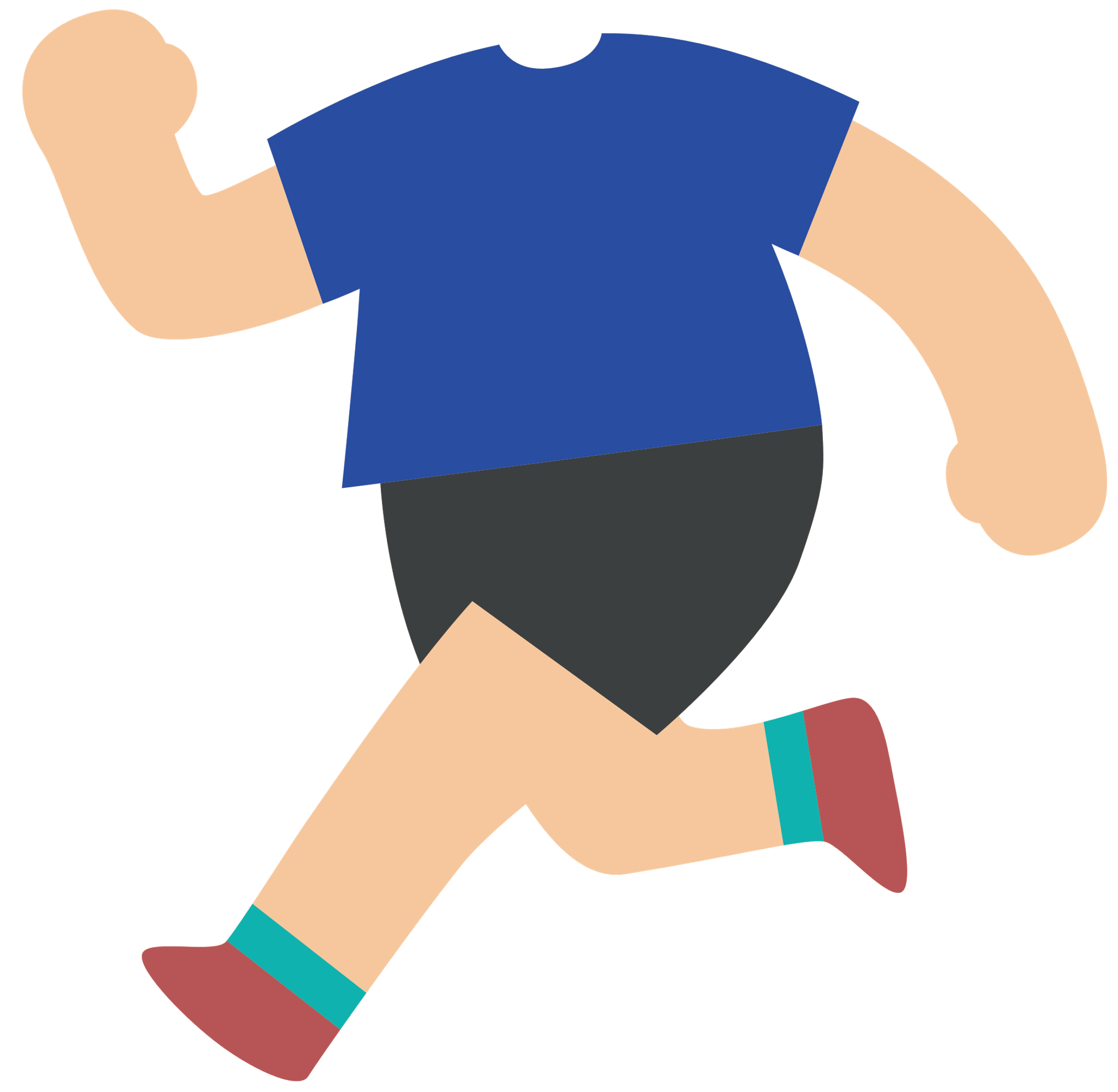 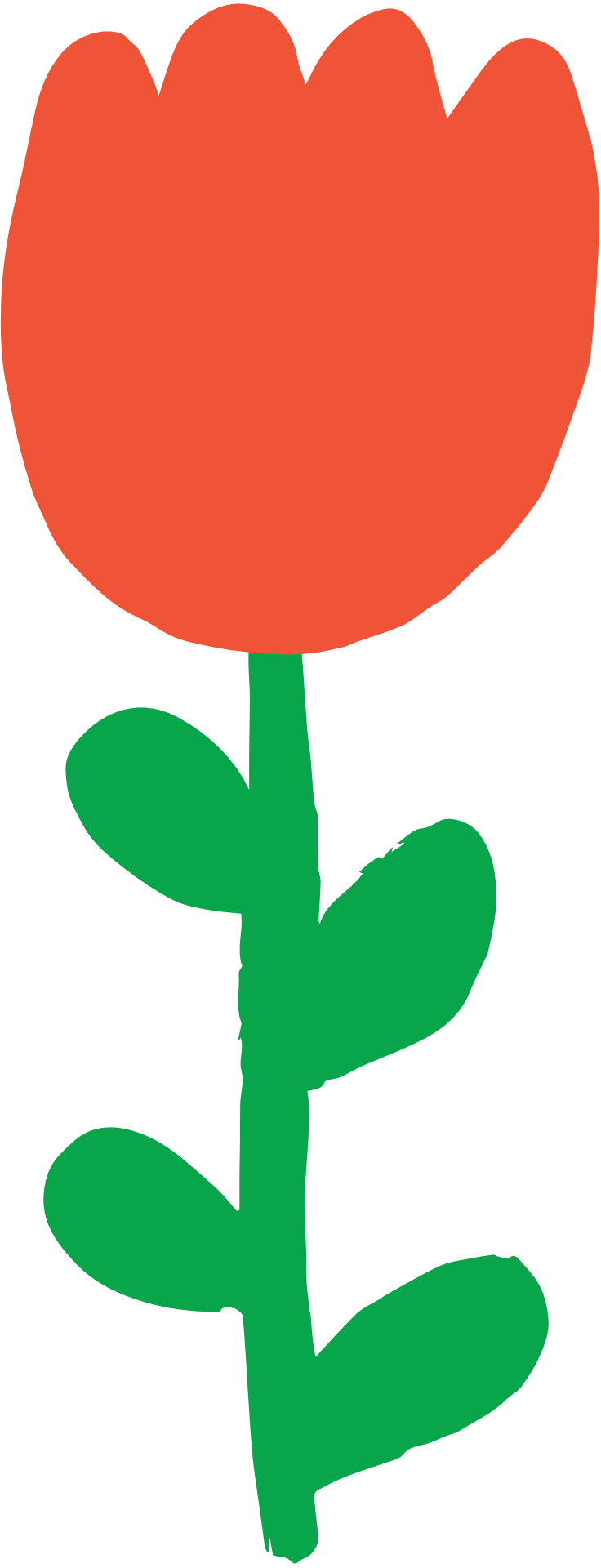 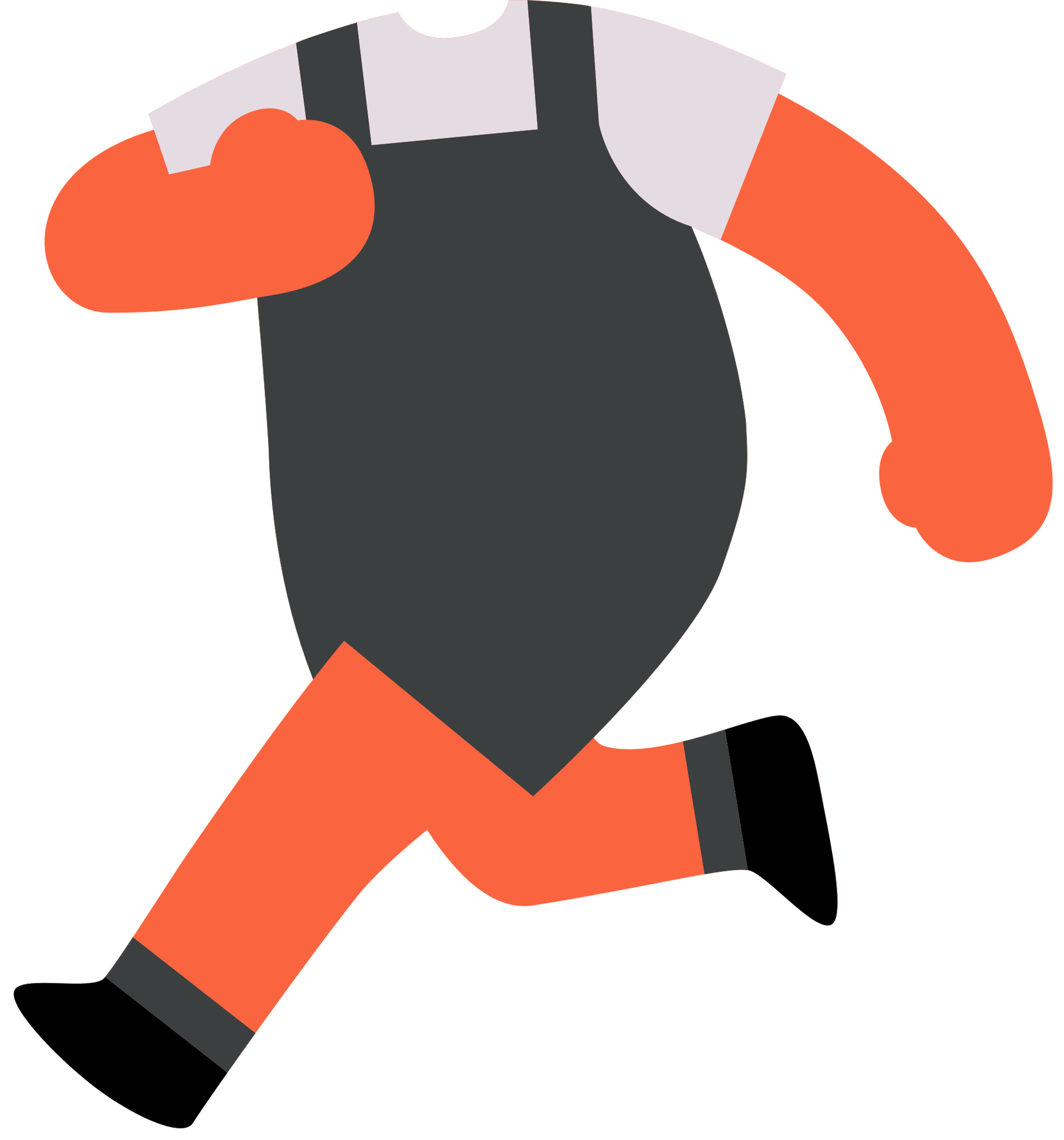 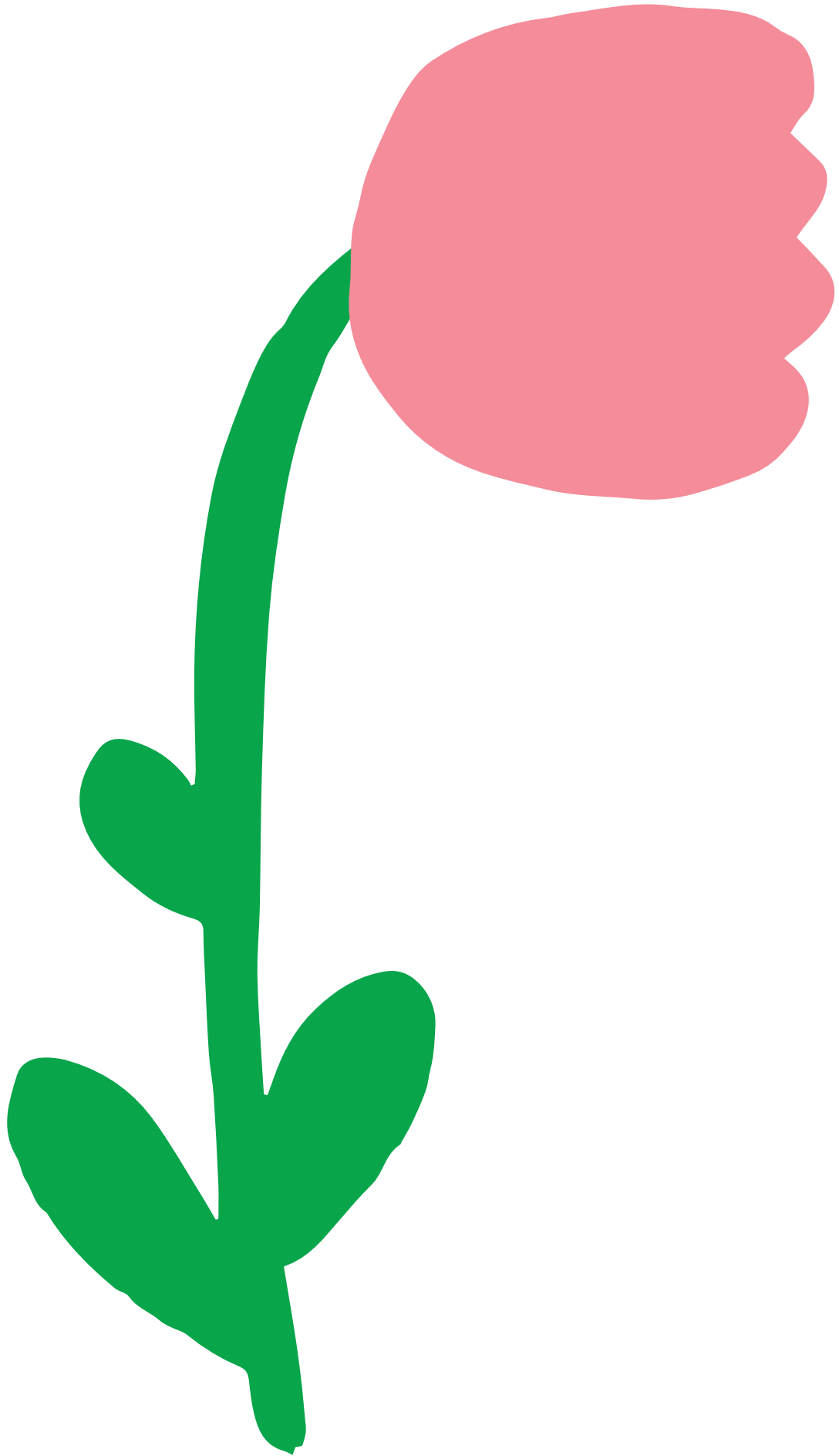 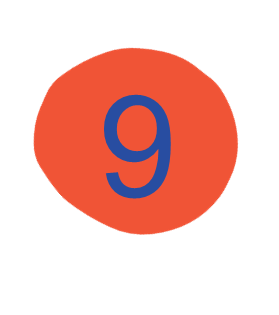 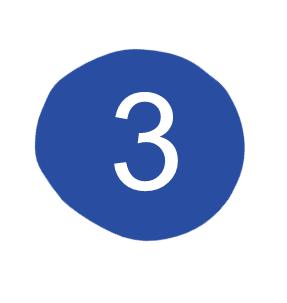 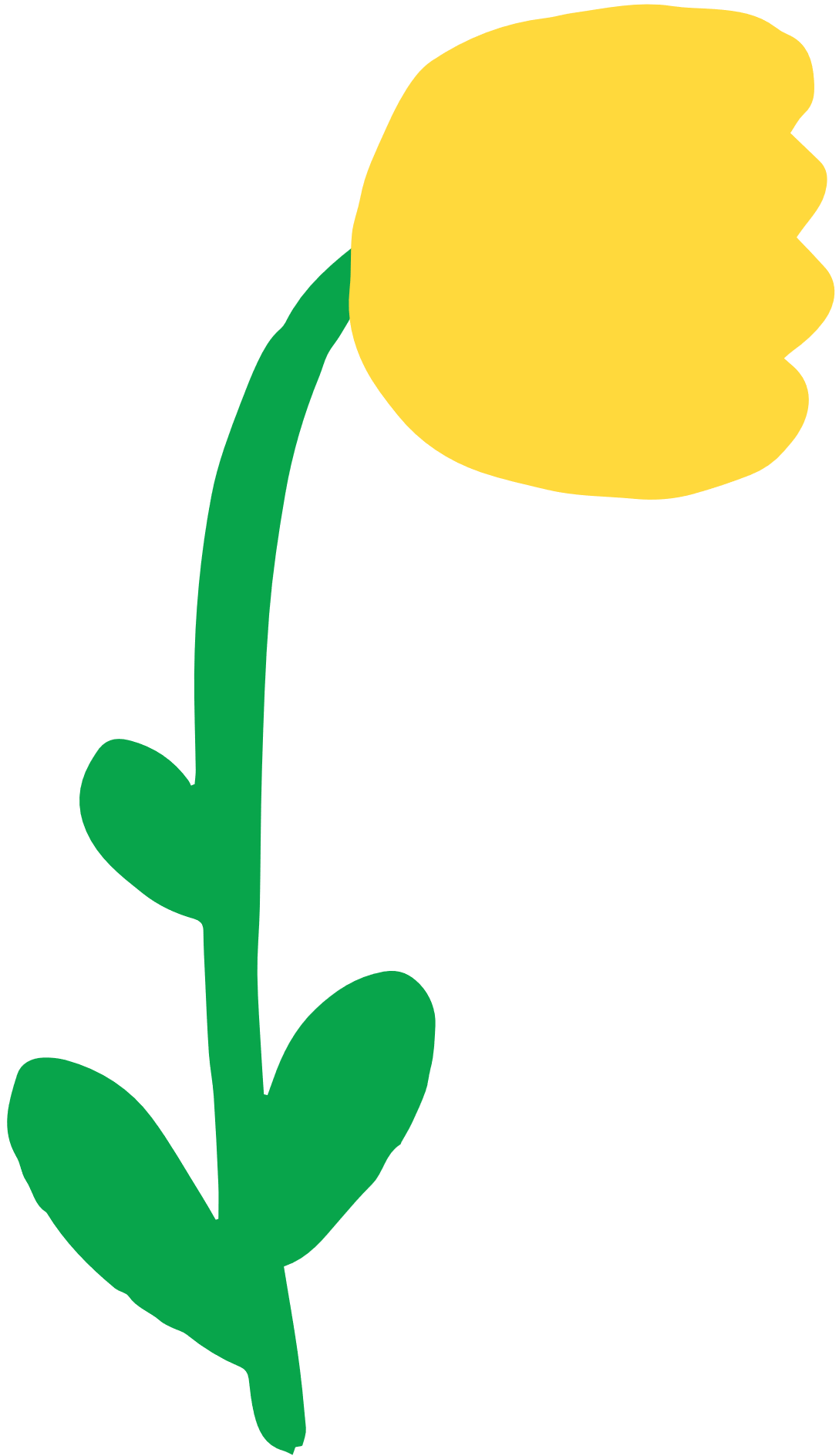 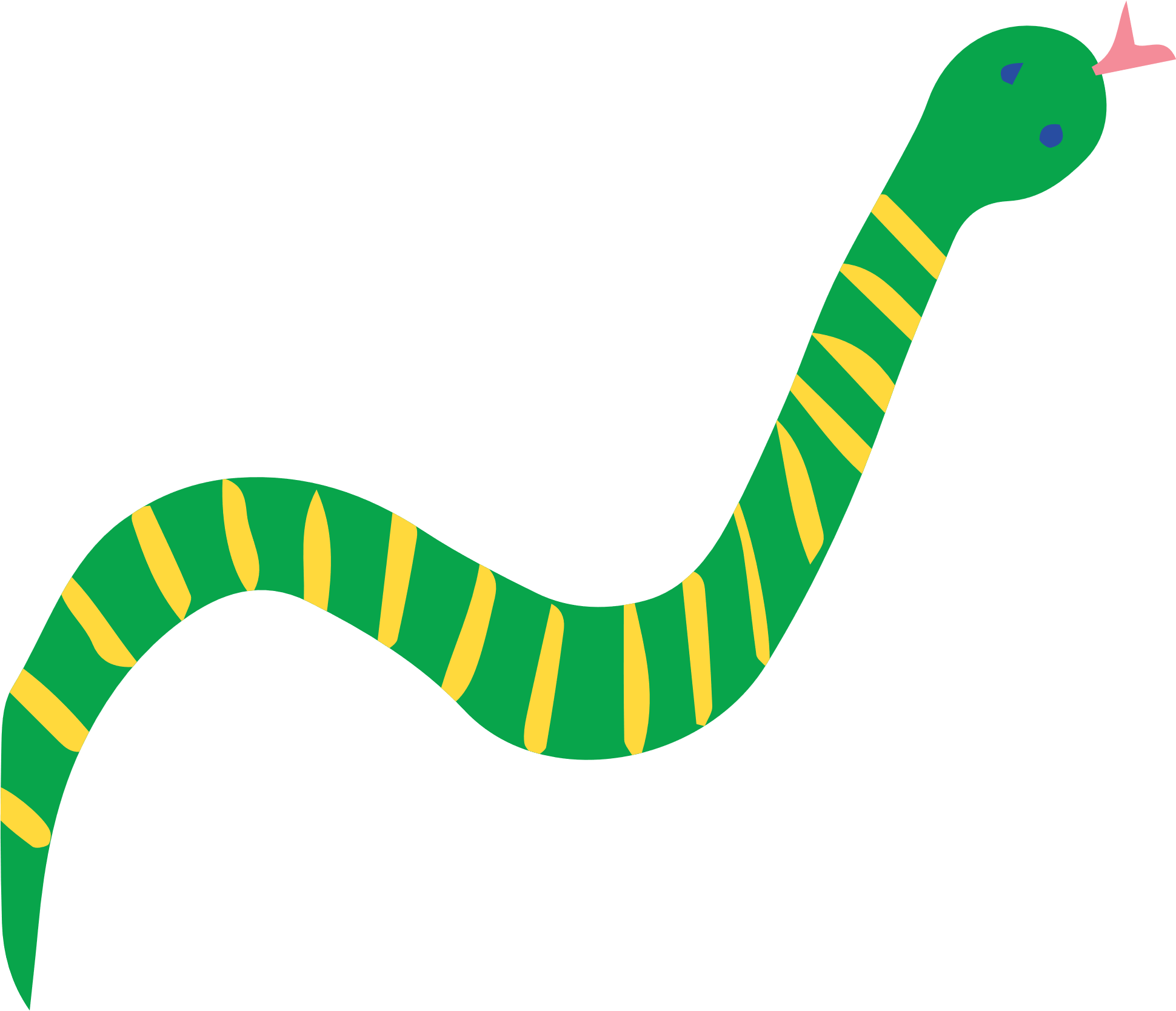 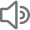 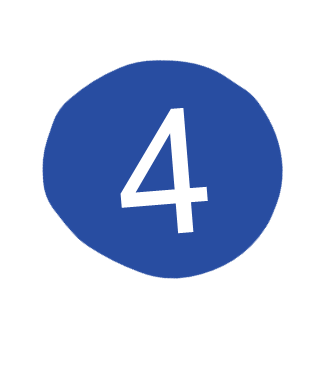 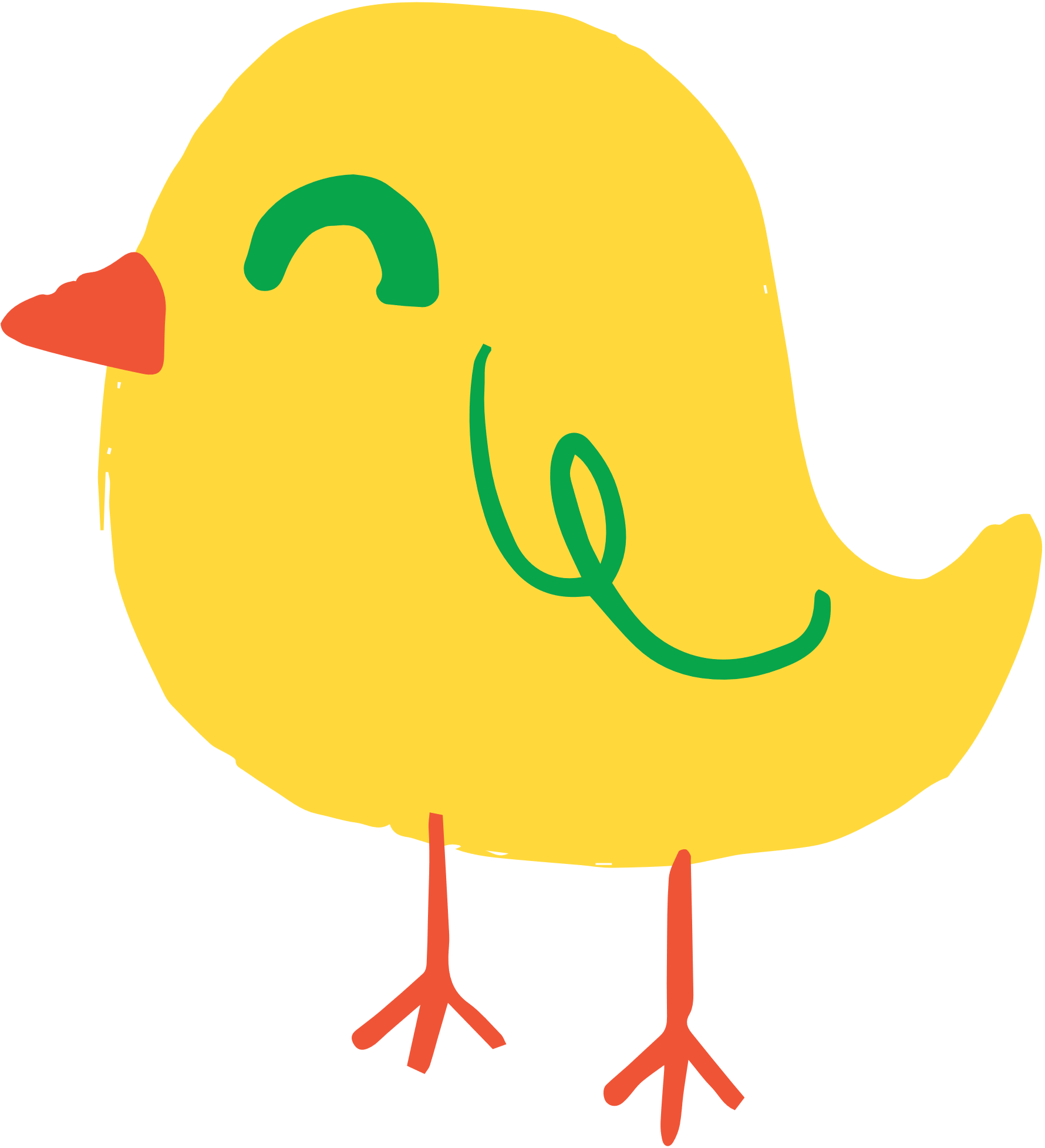 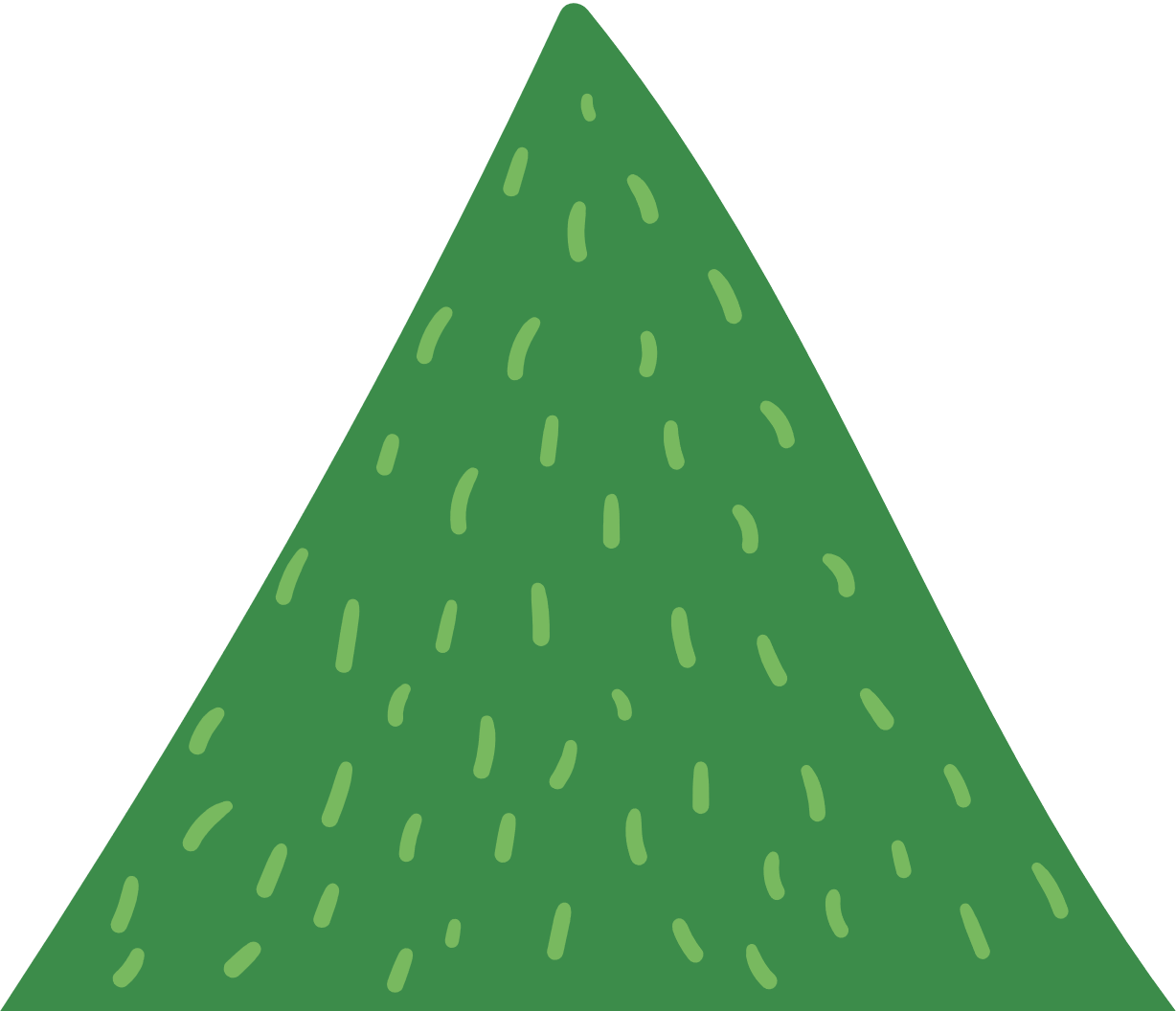 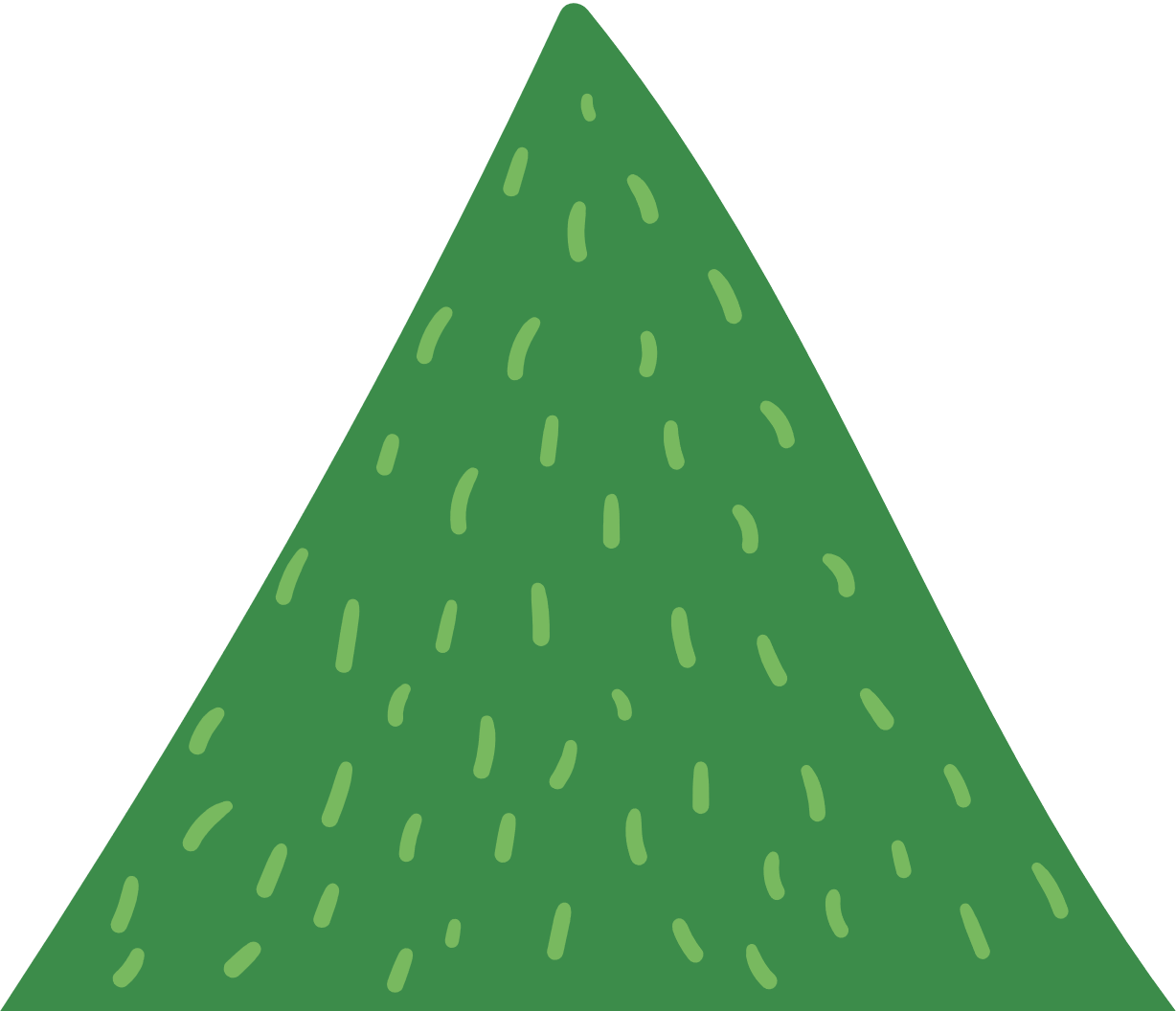 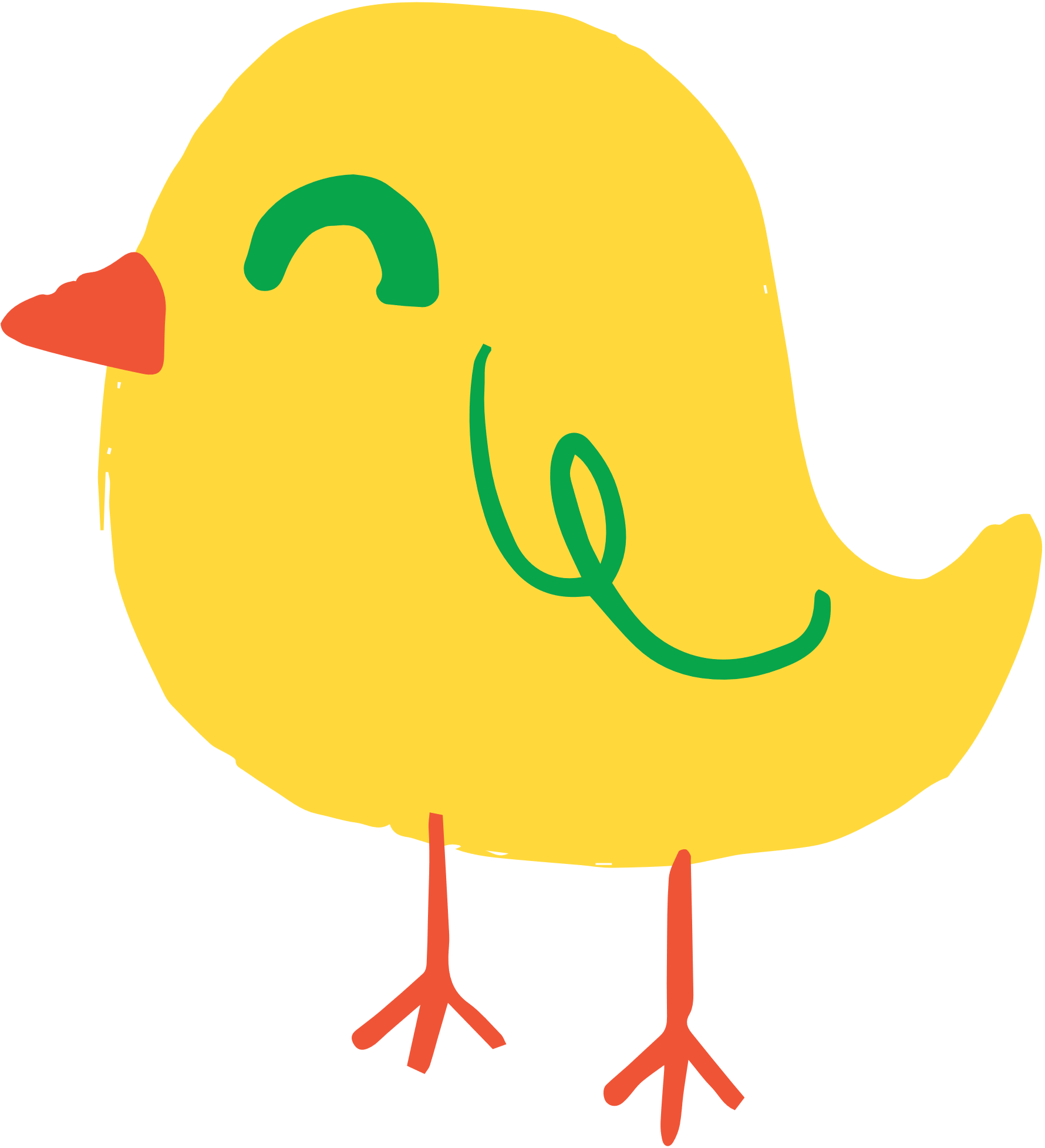 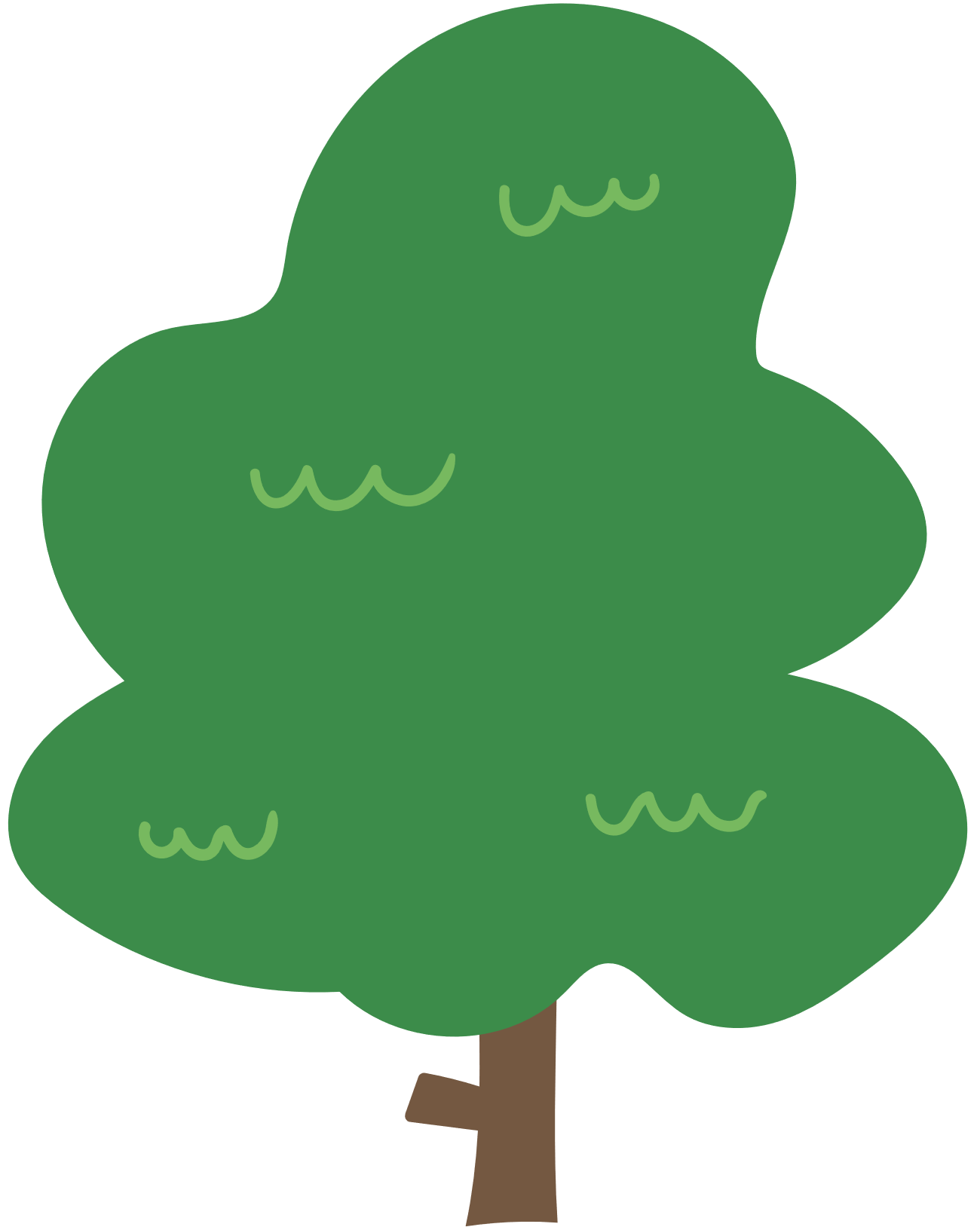 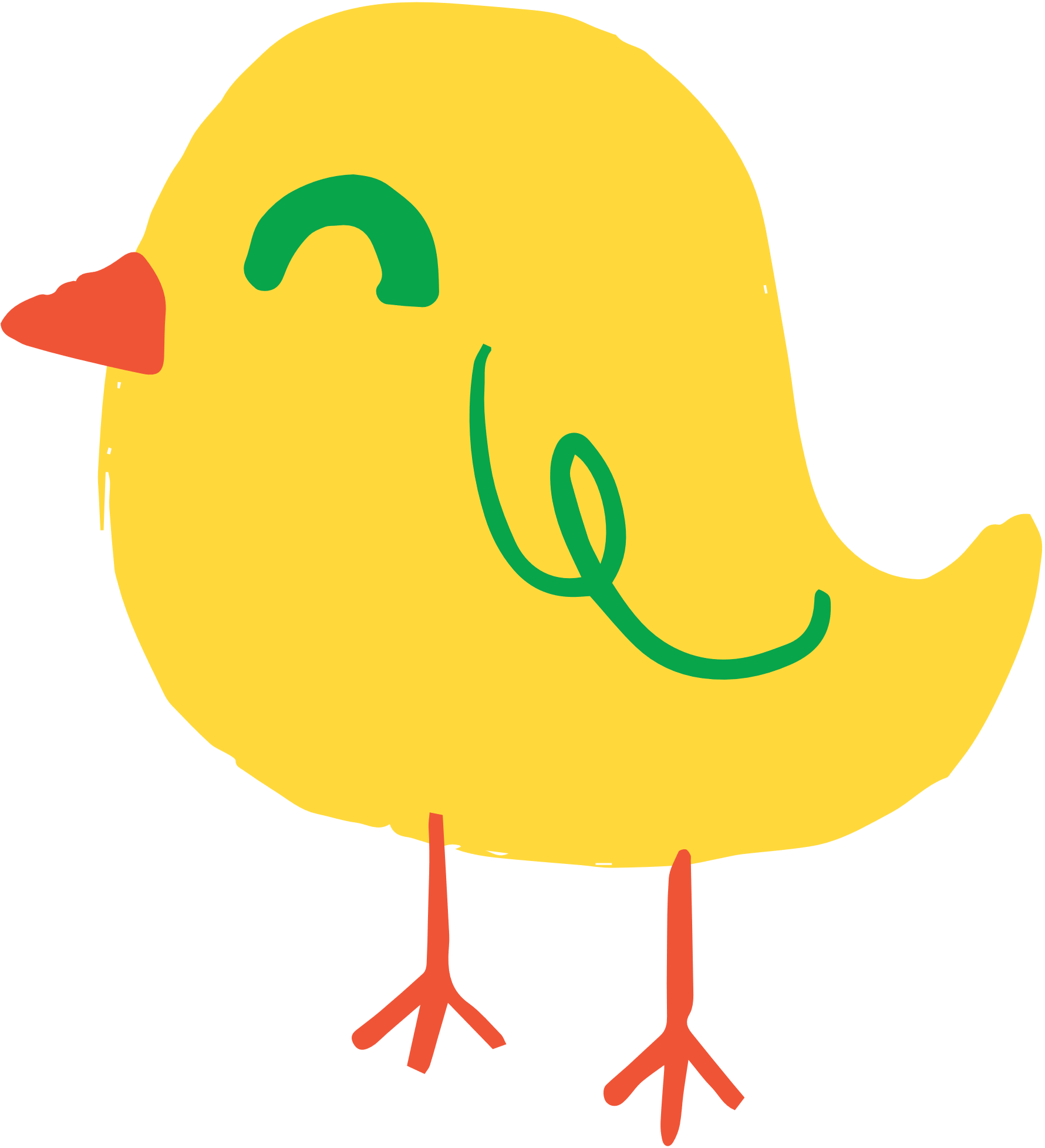 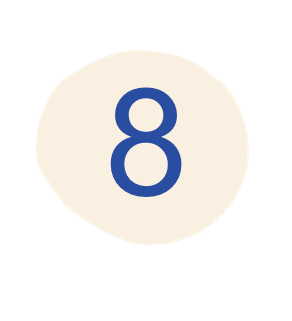 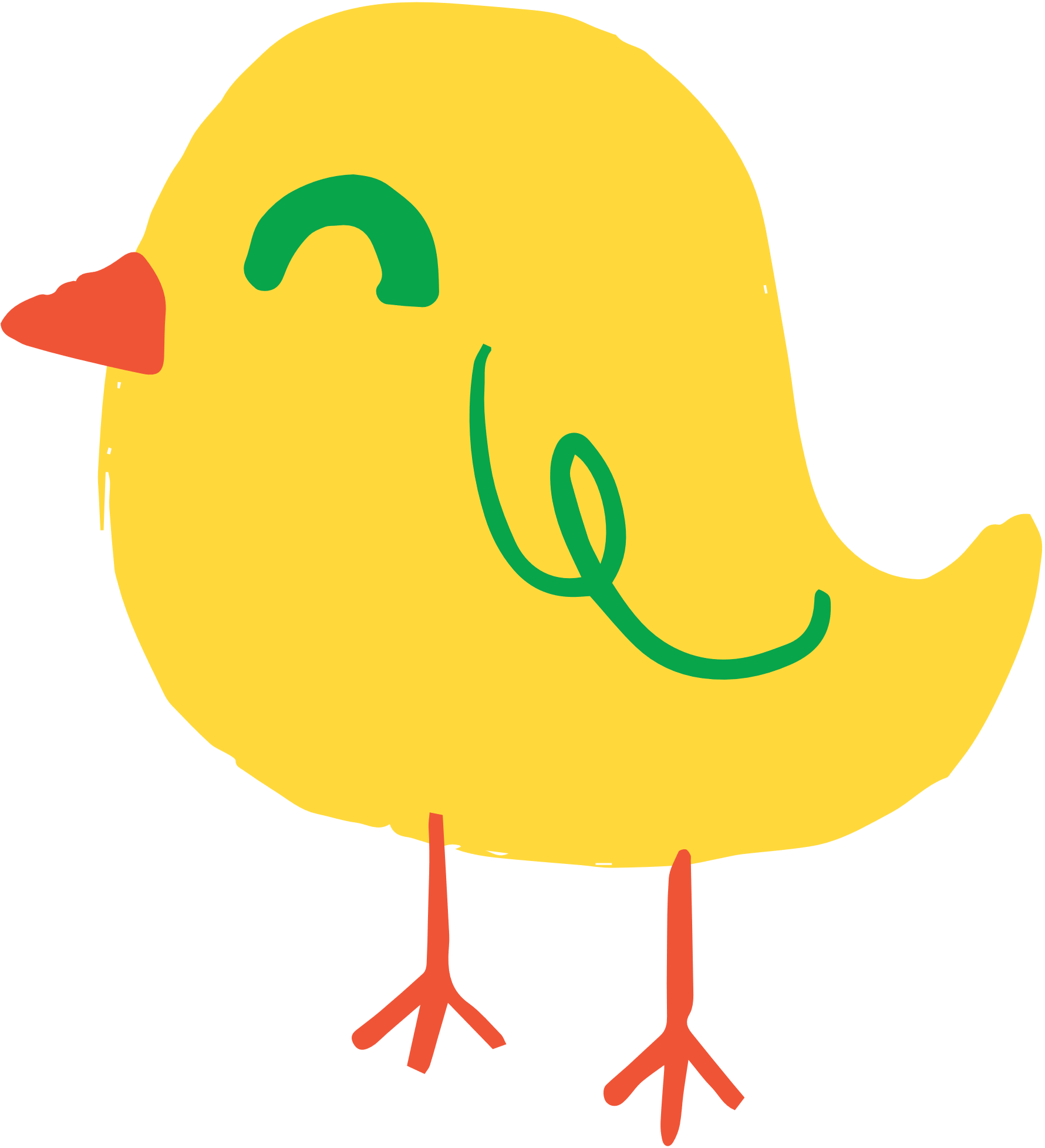 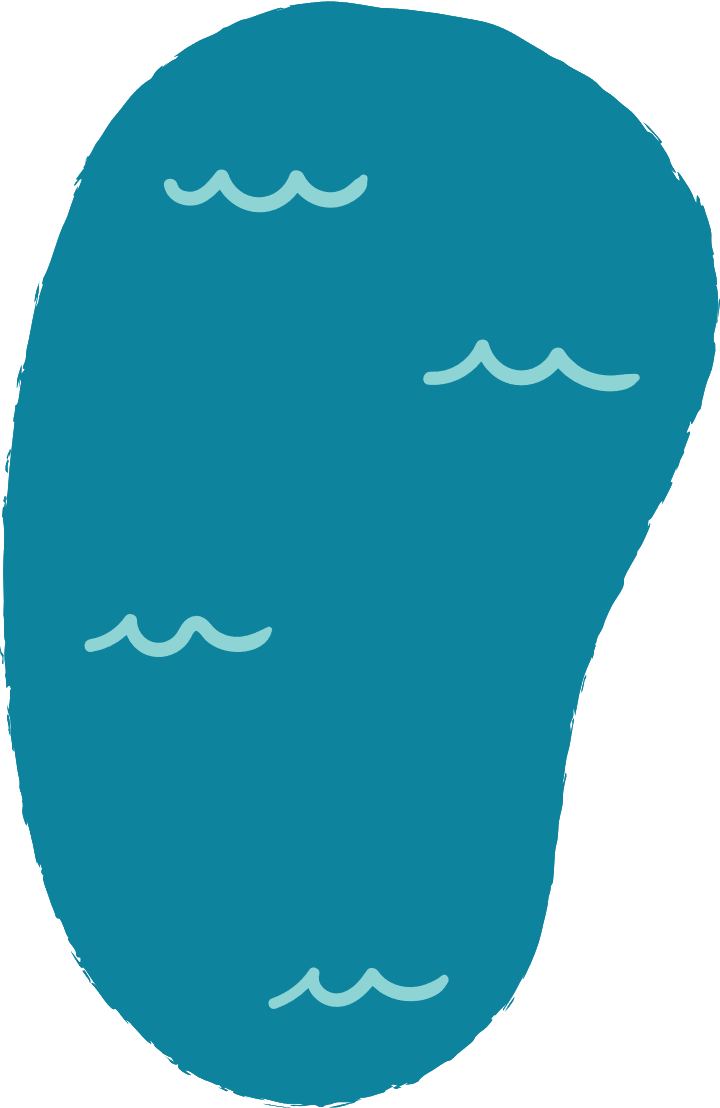 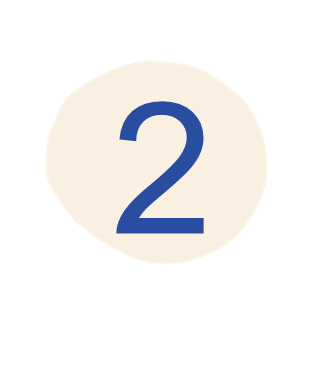 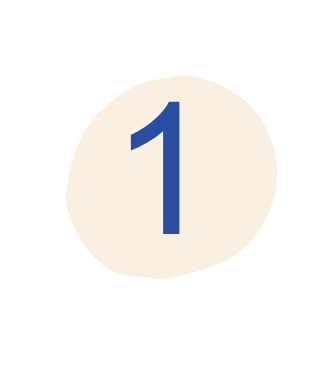 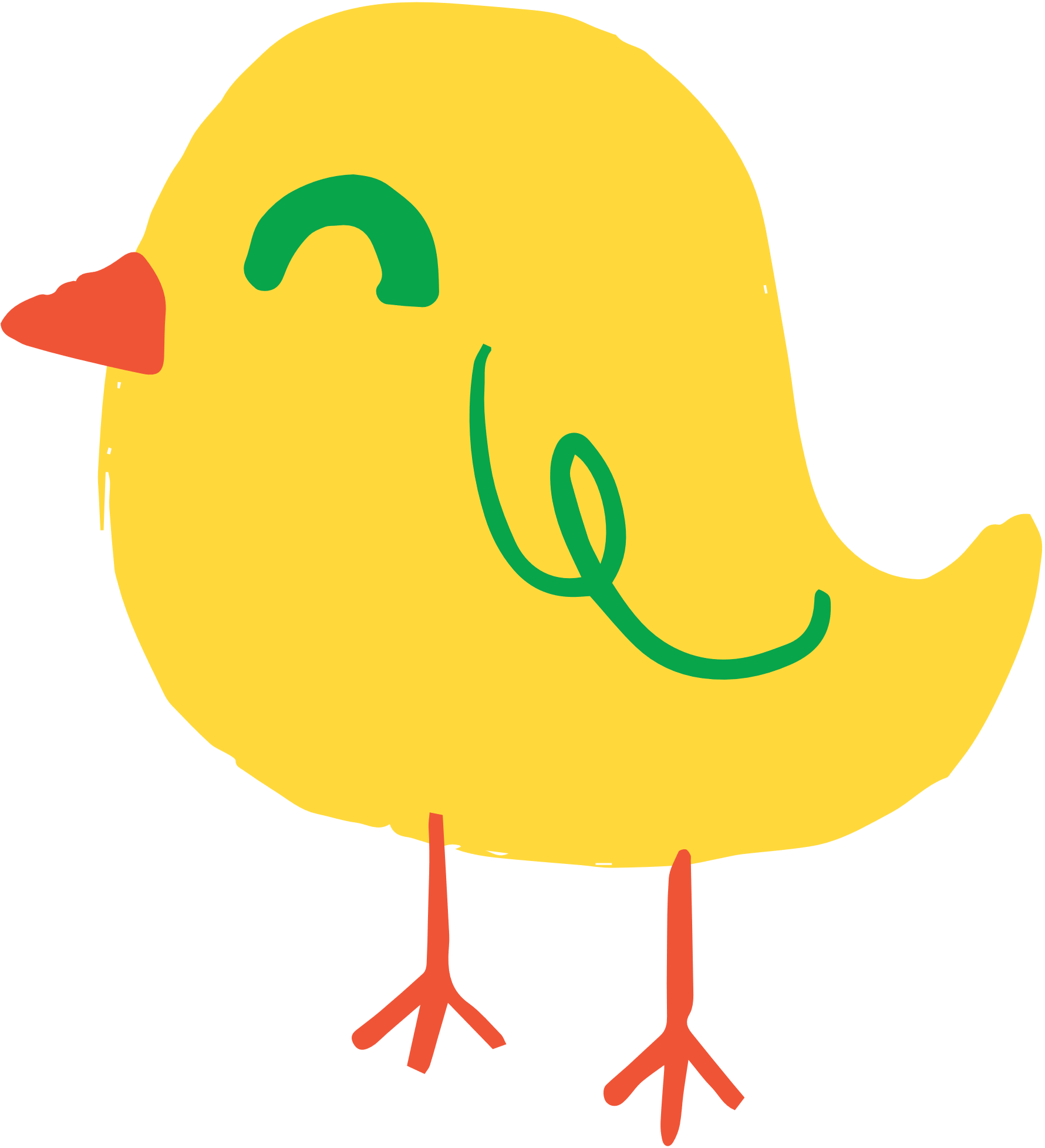 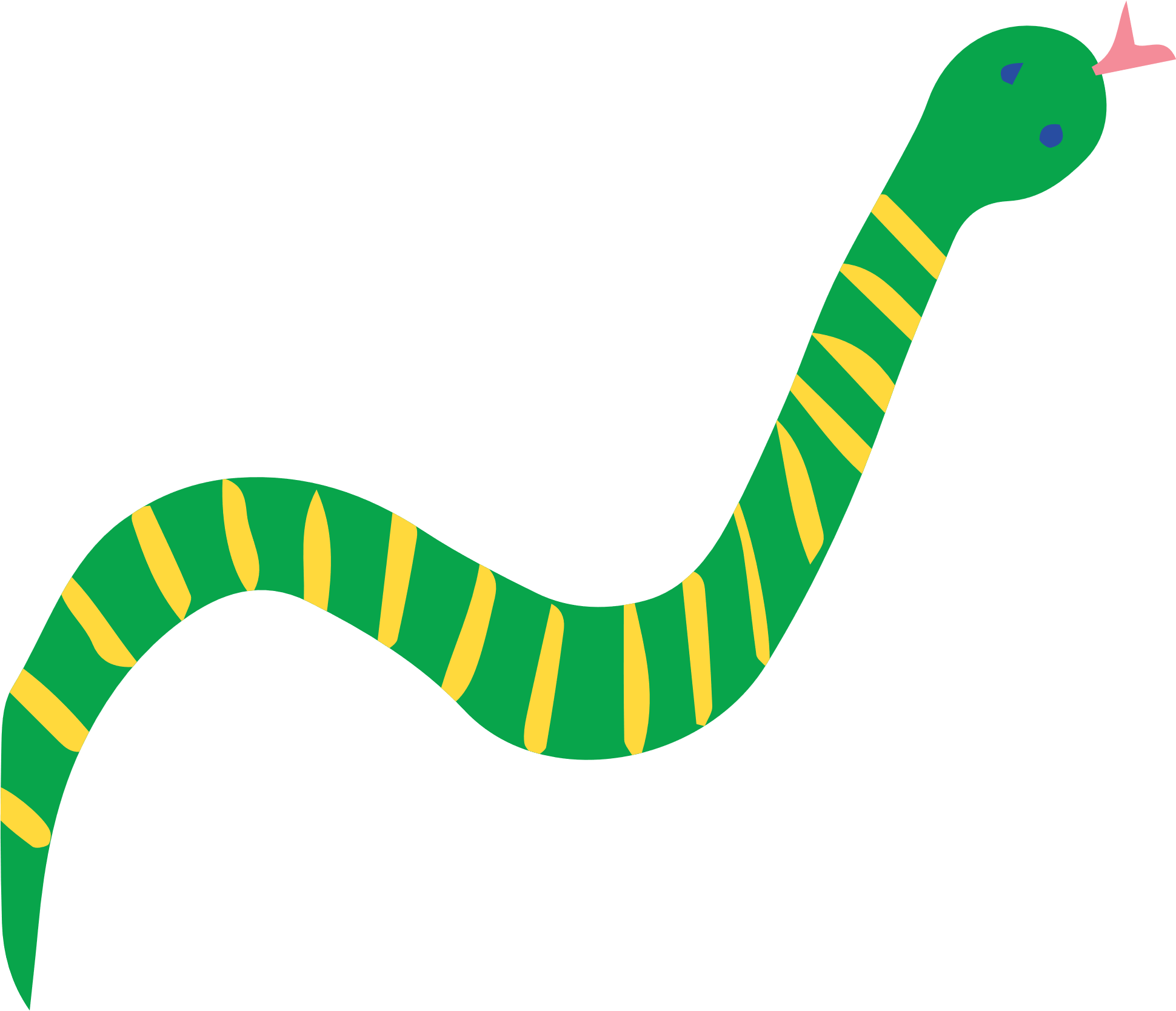 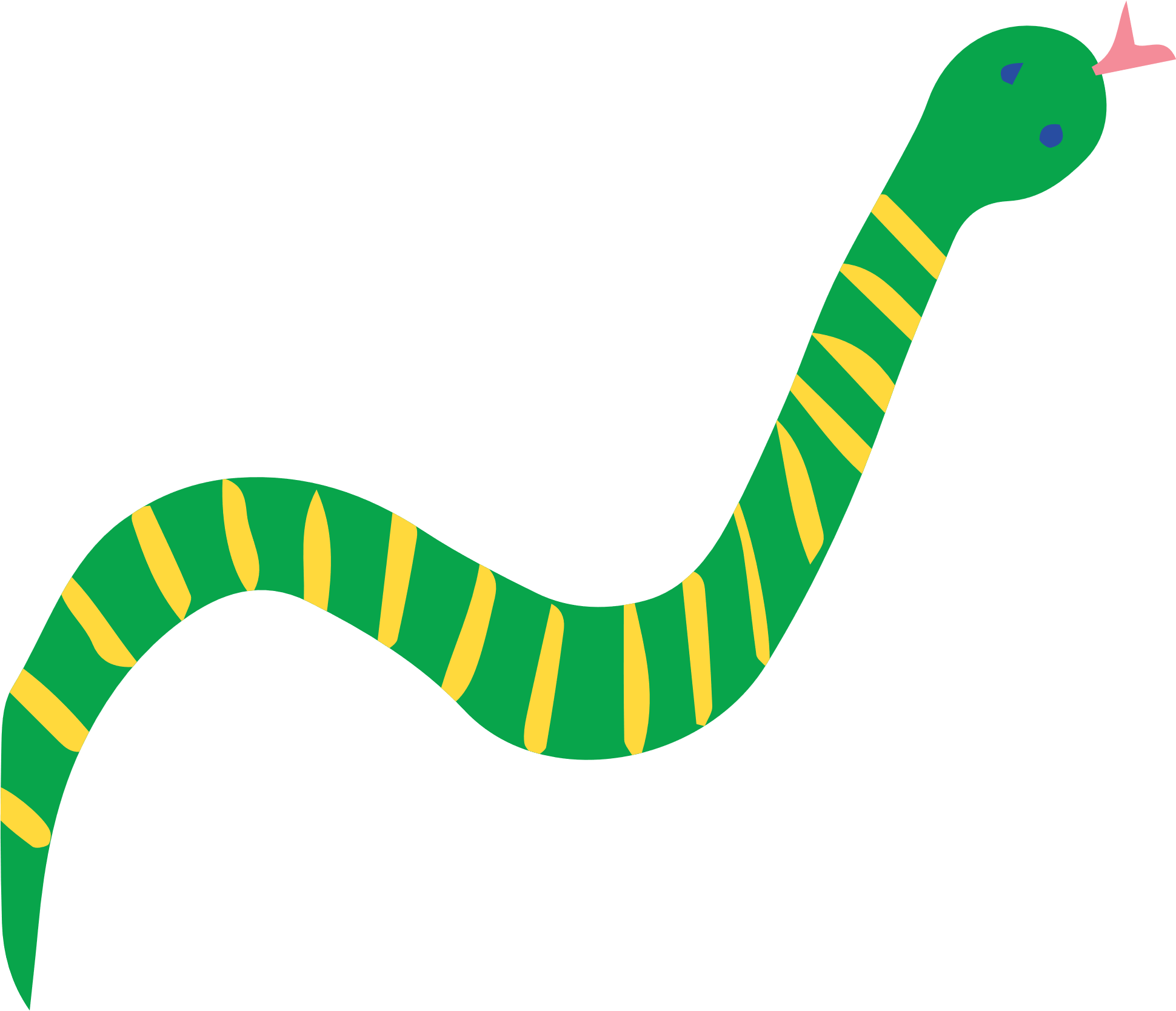 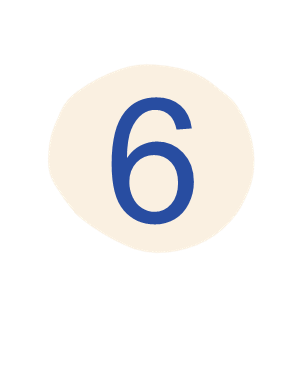 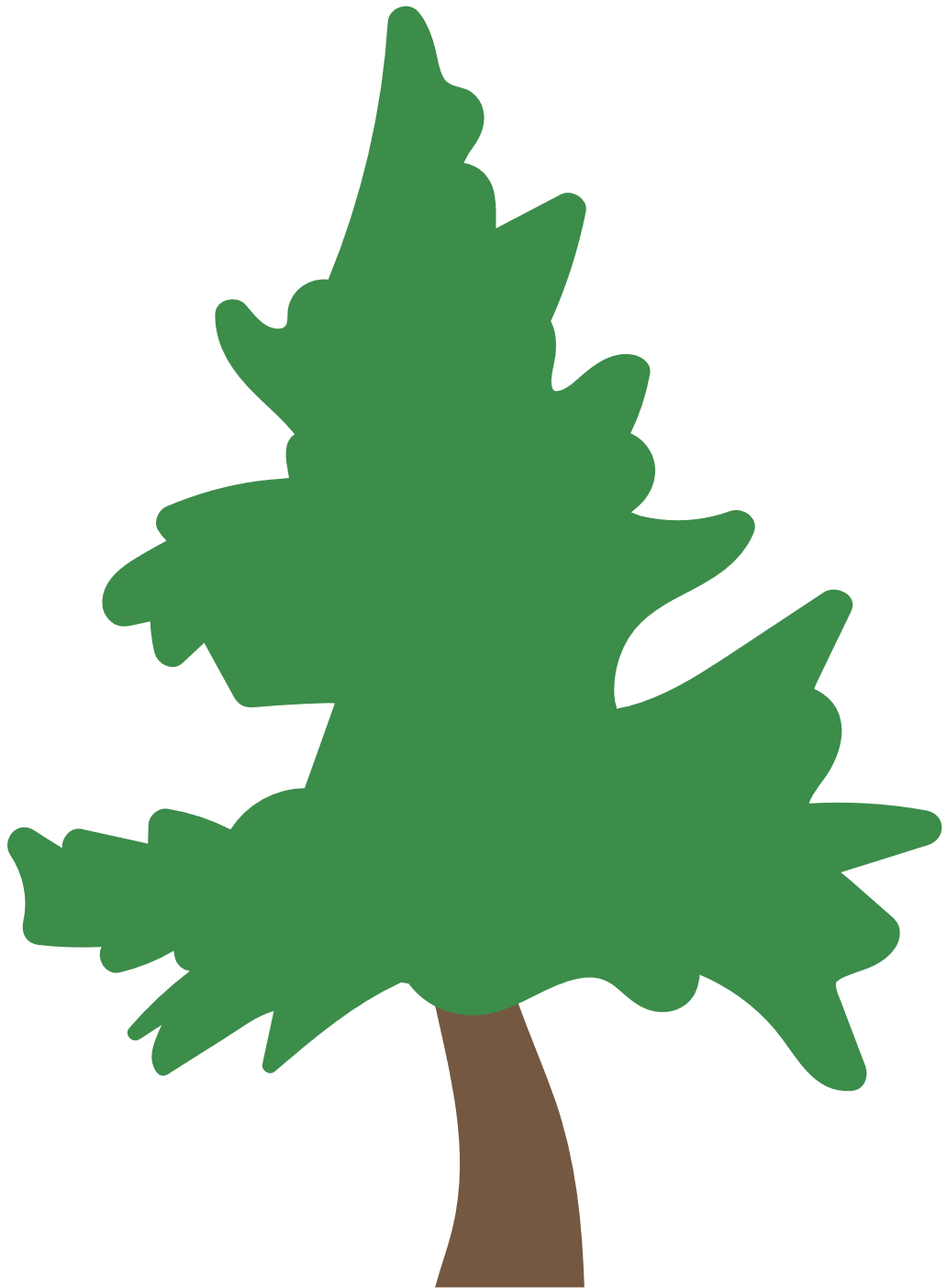 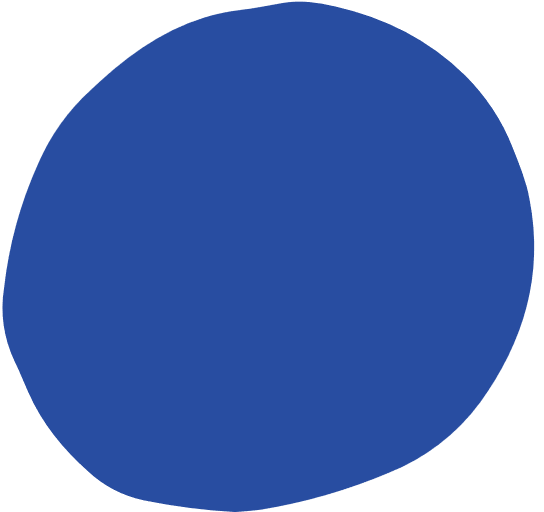 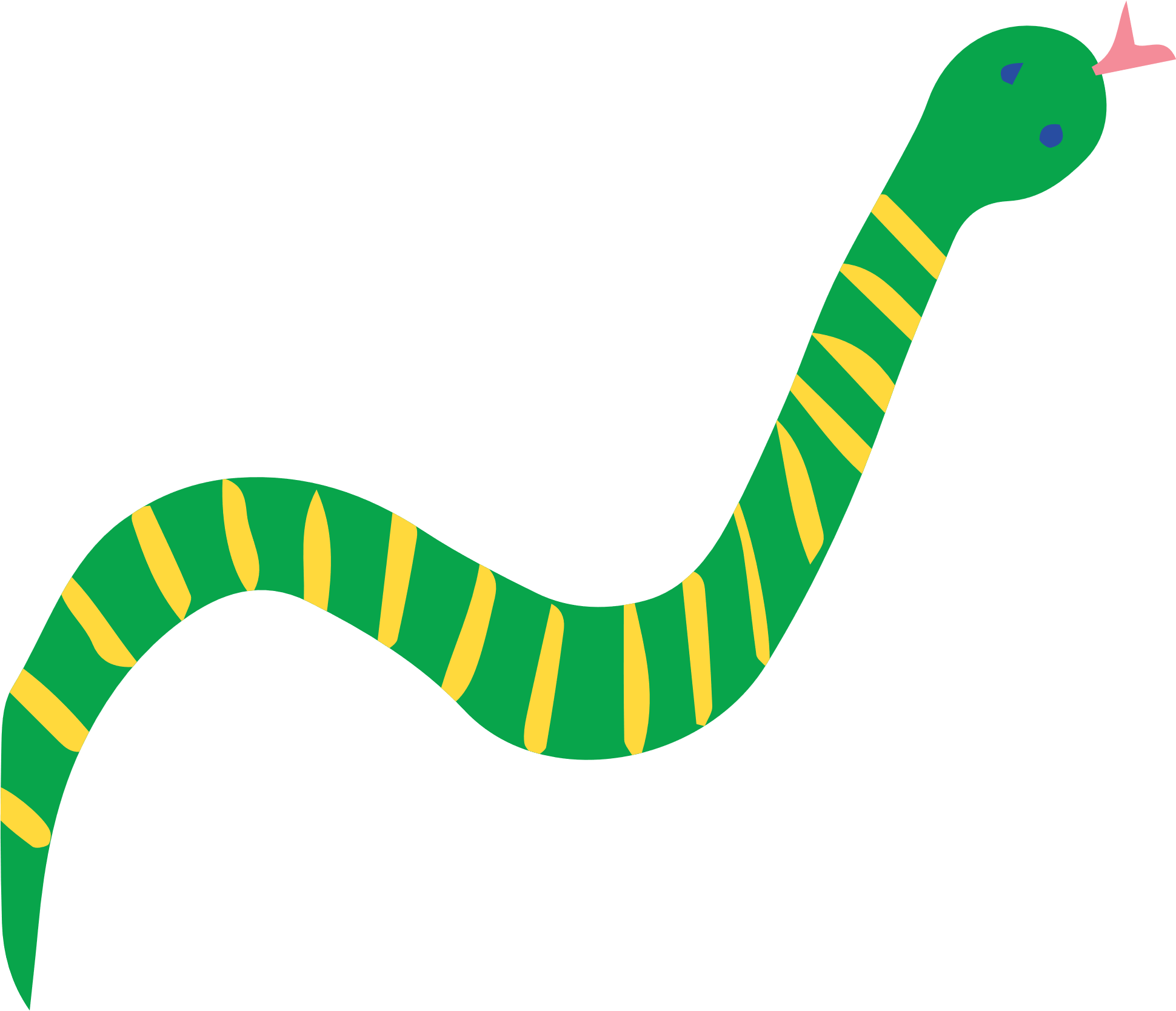 

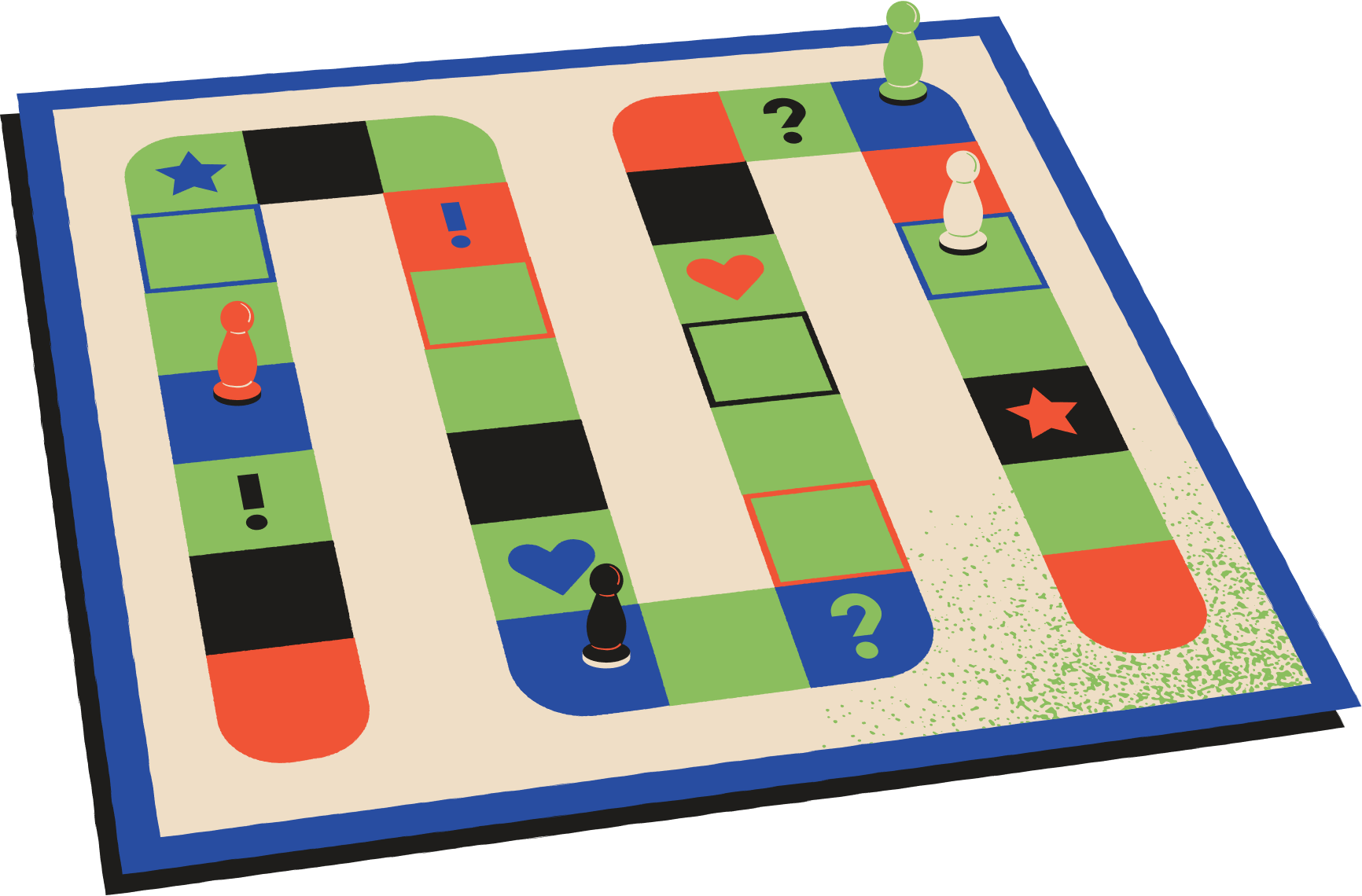 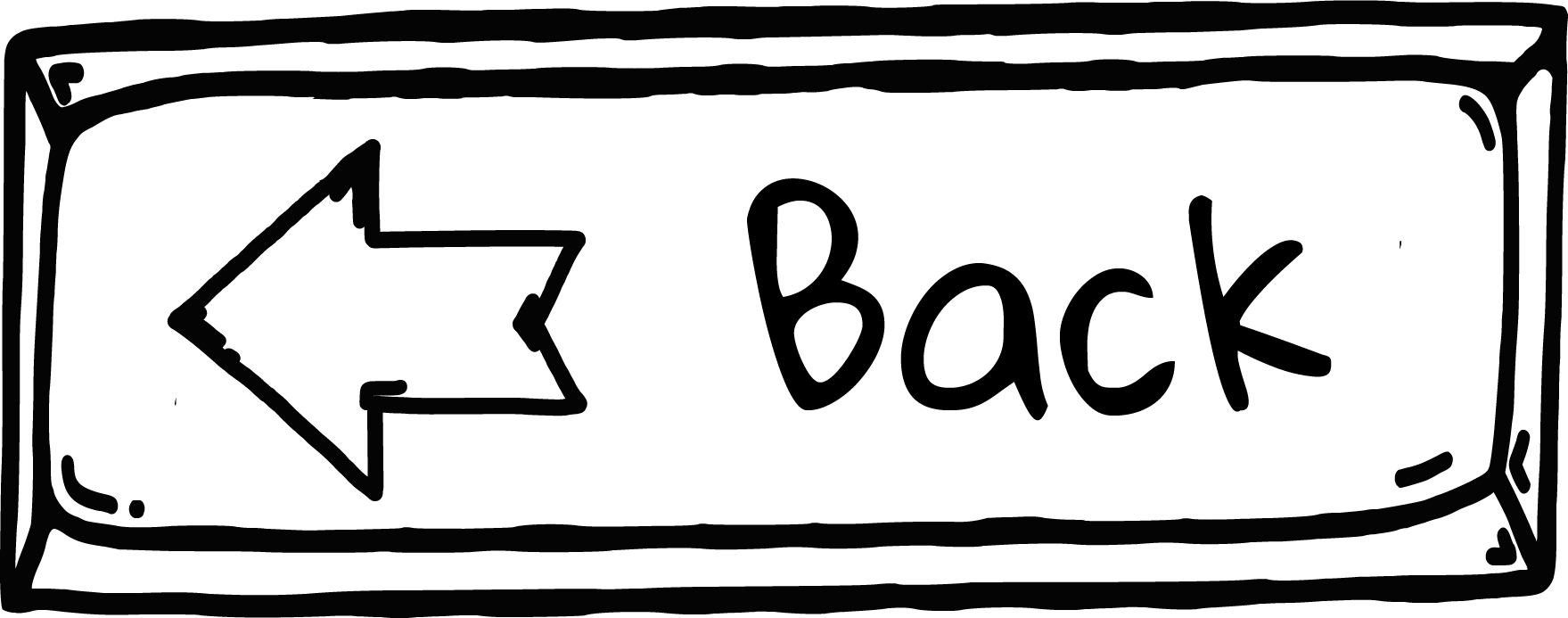 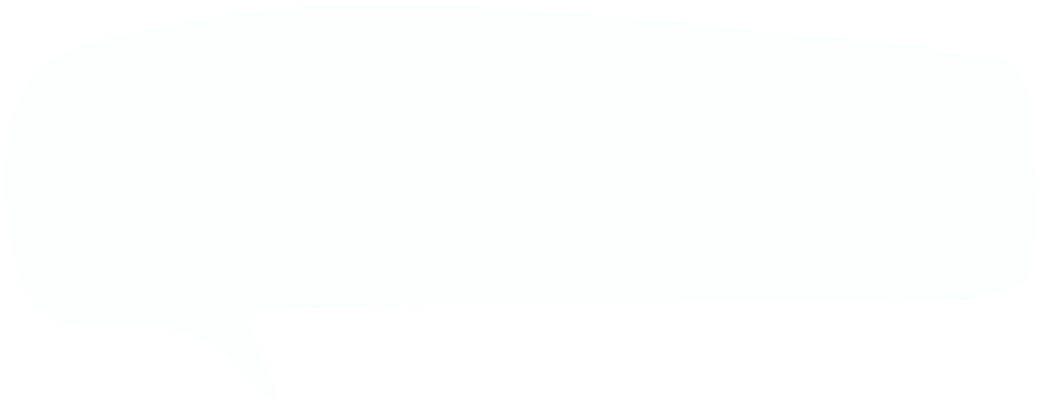 Can you play the piano?
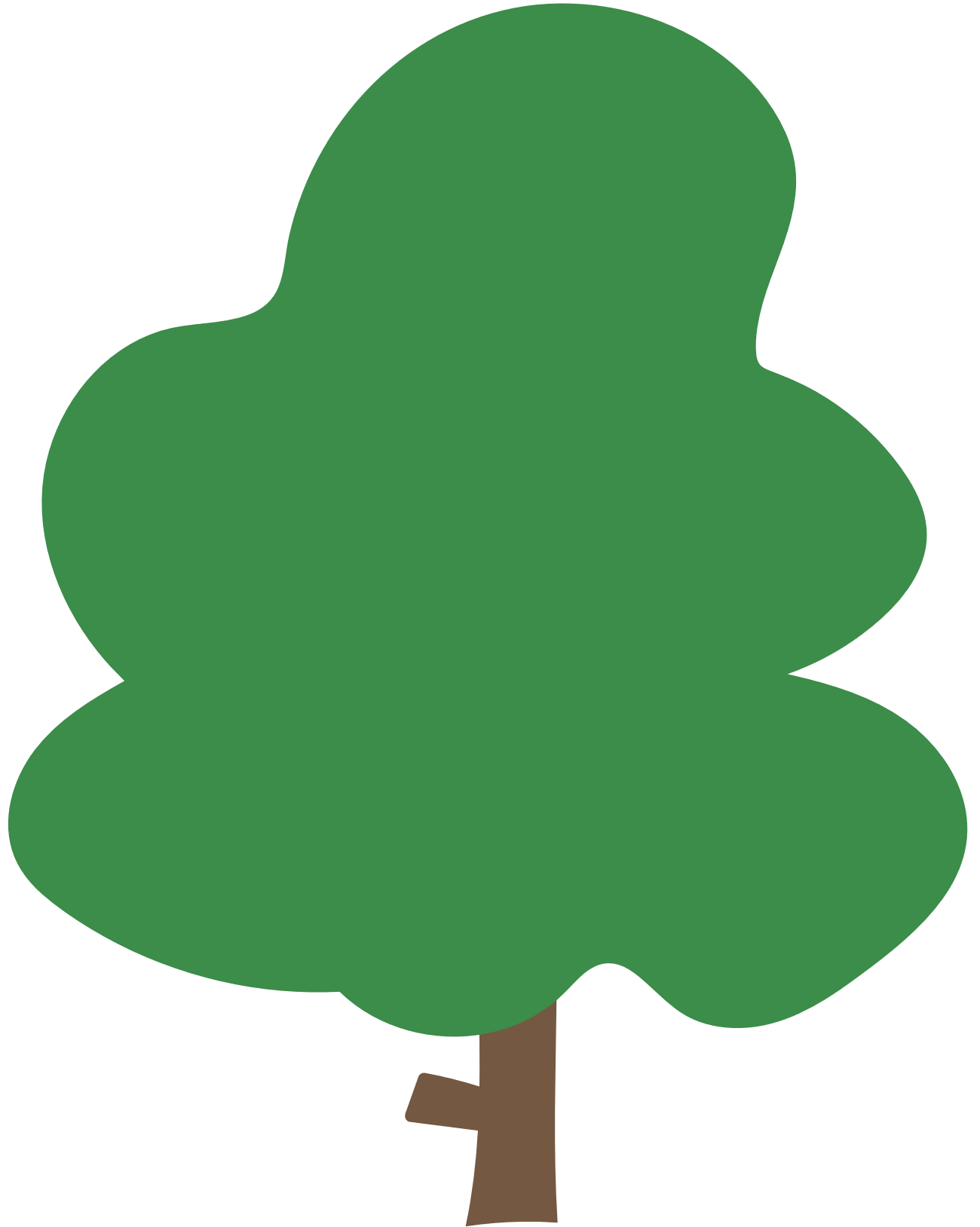 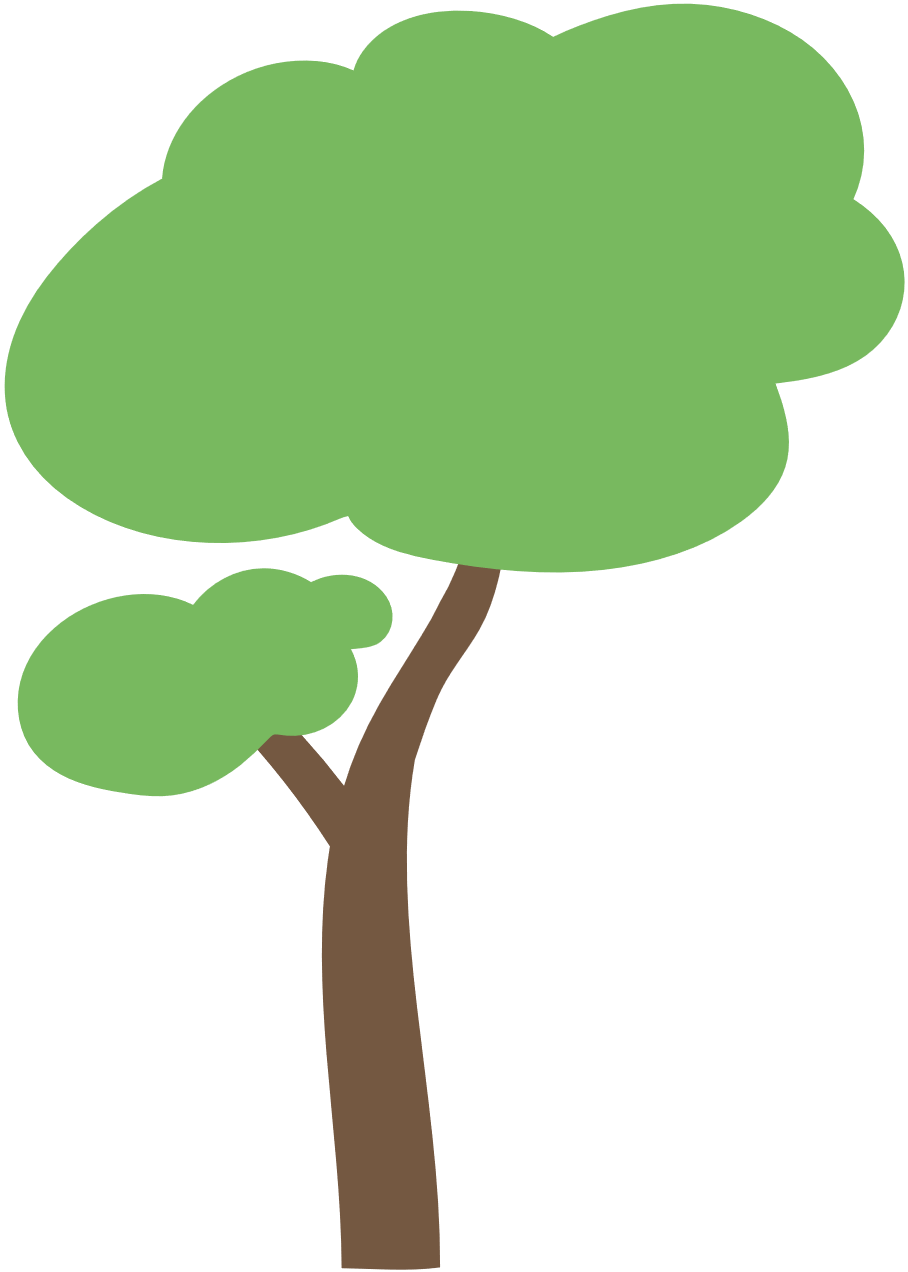 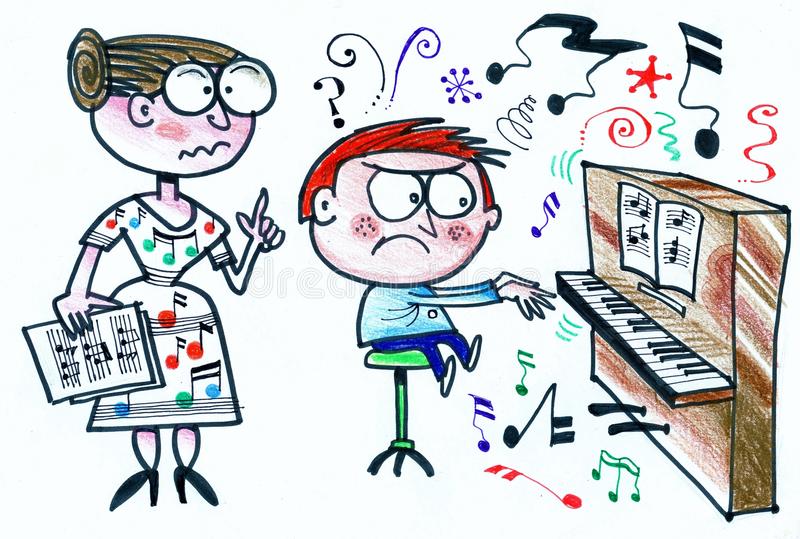 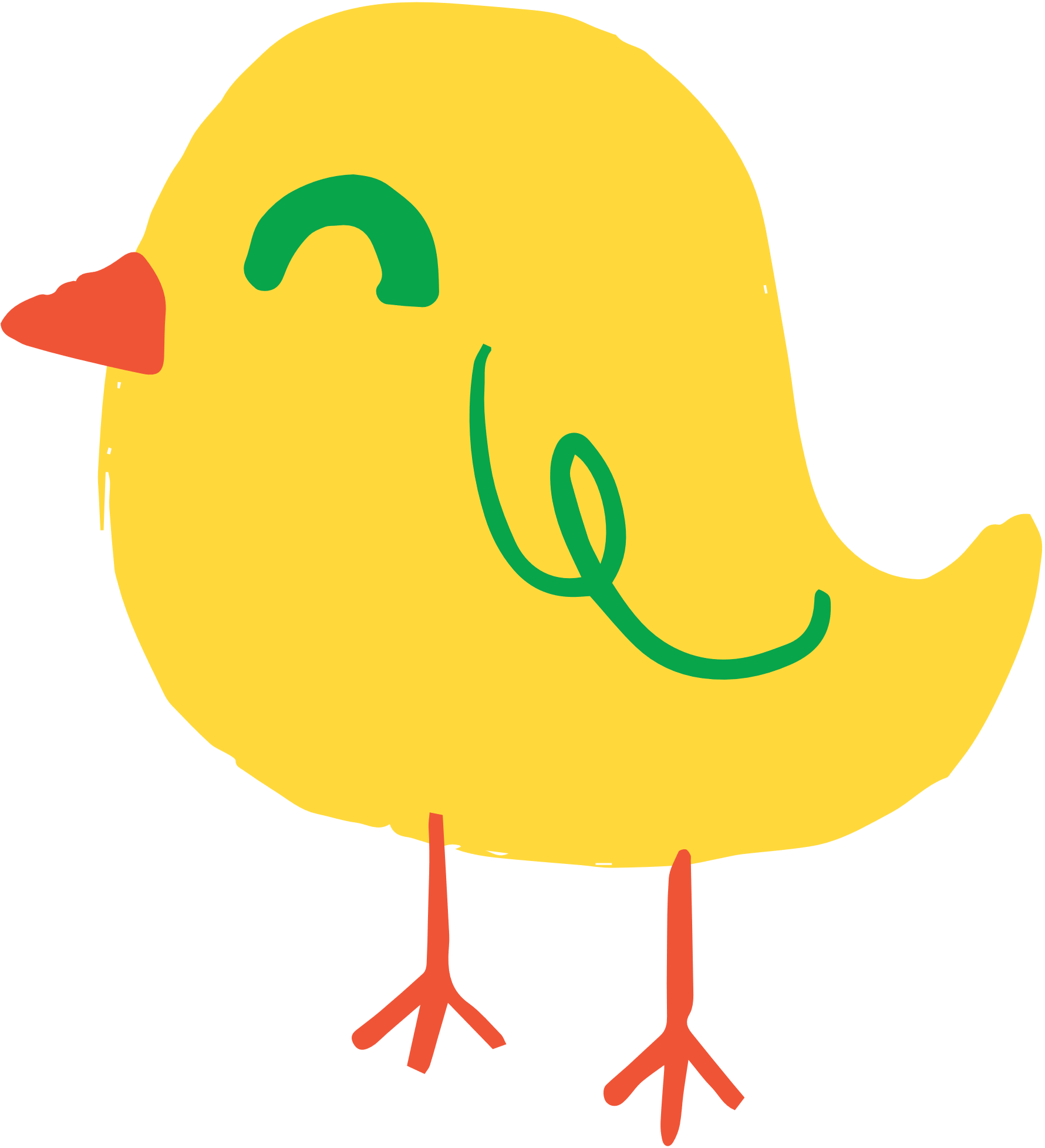 Insert one question here
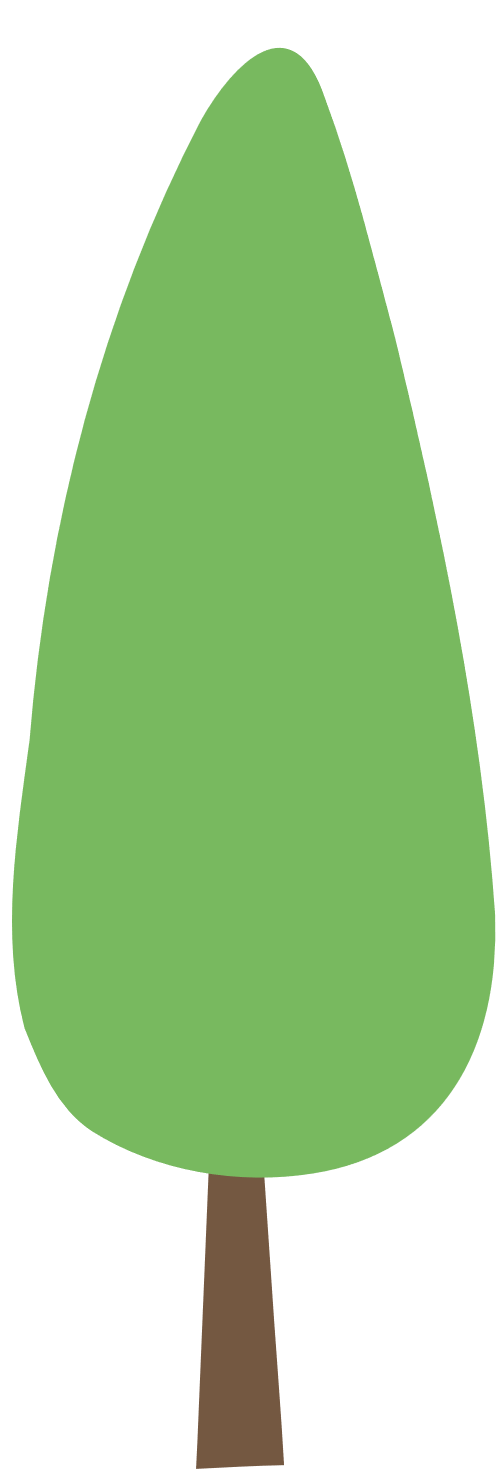 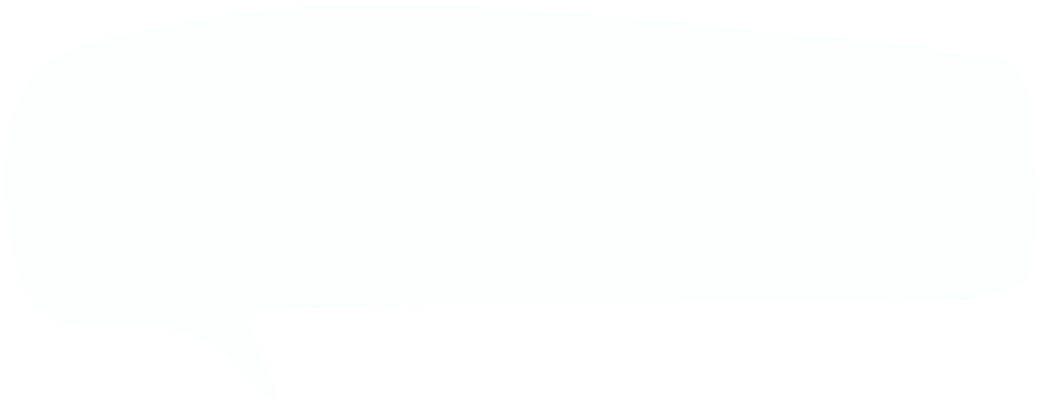 No, I can’t.
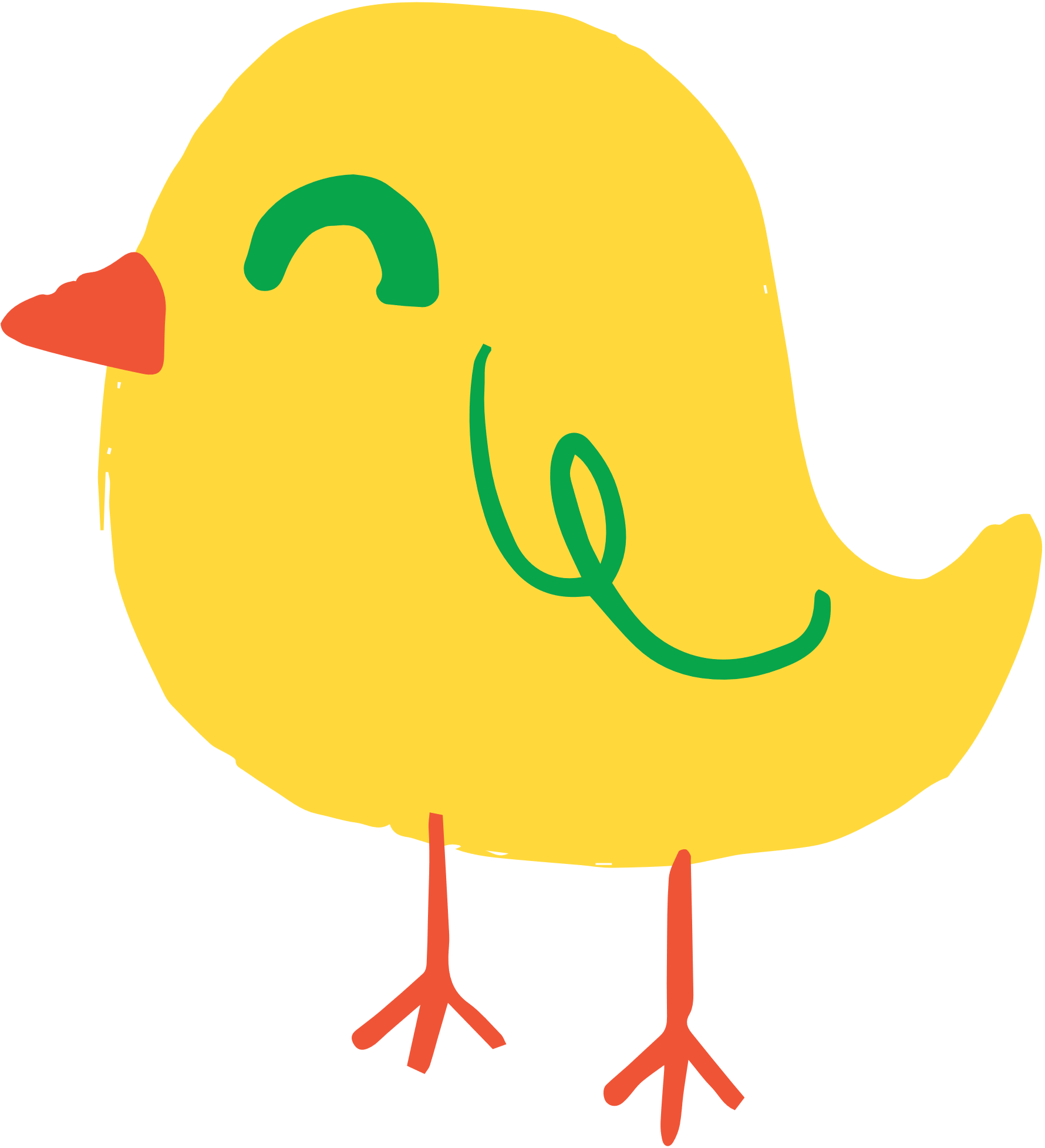 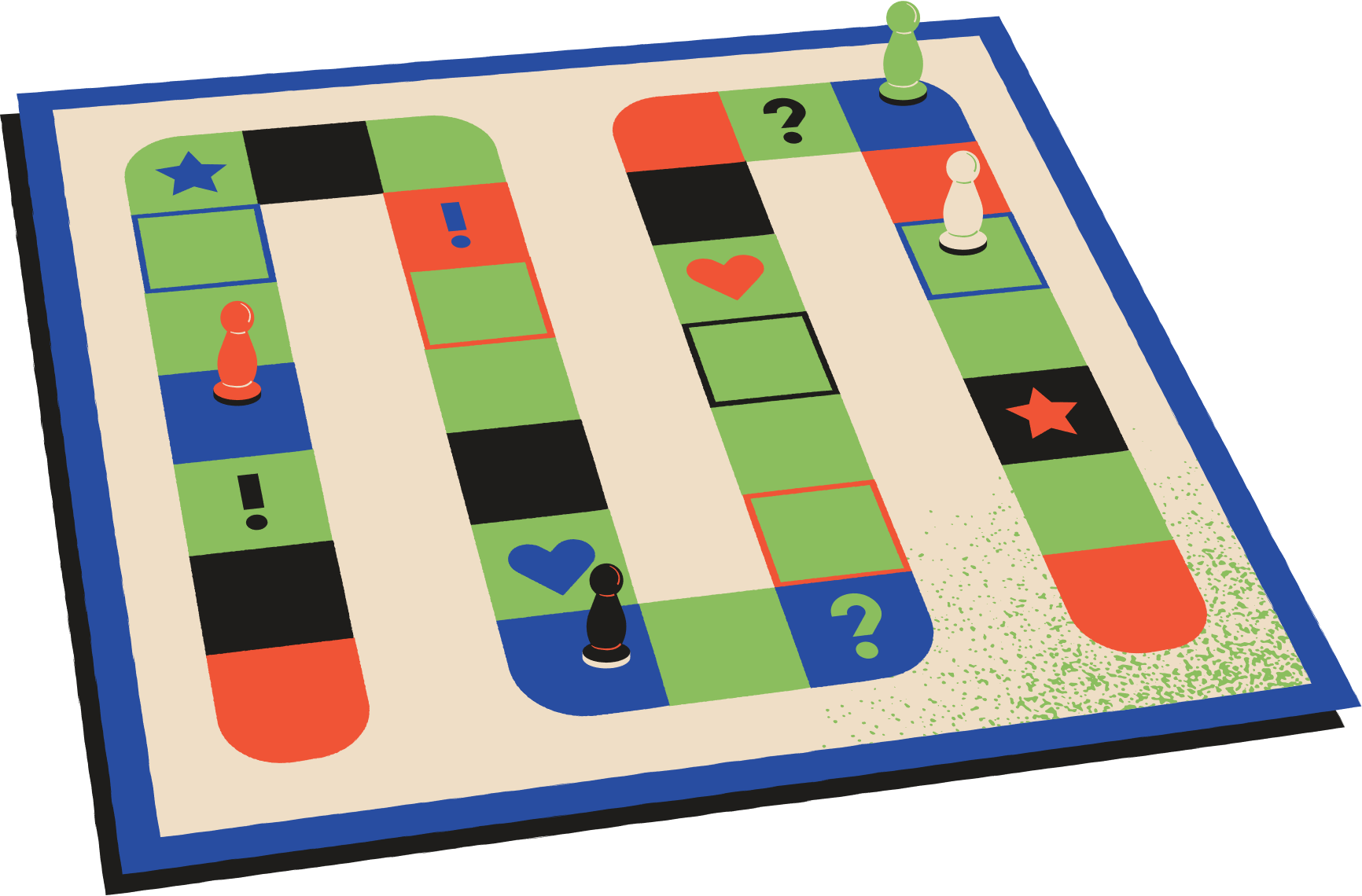 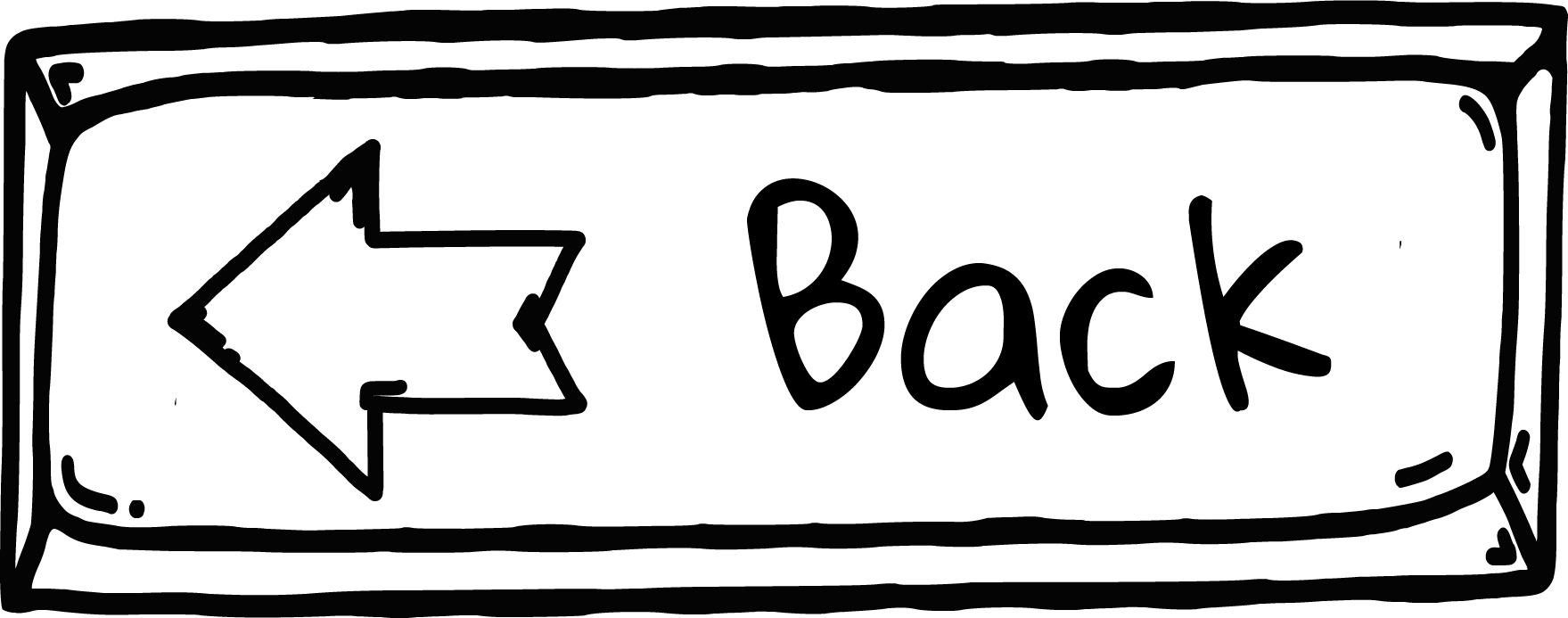 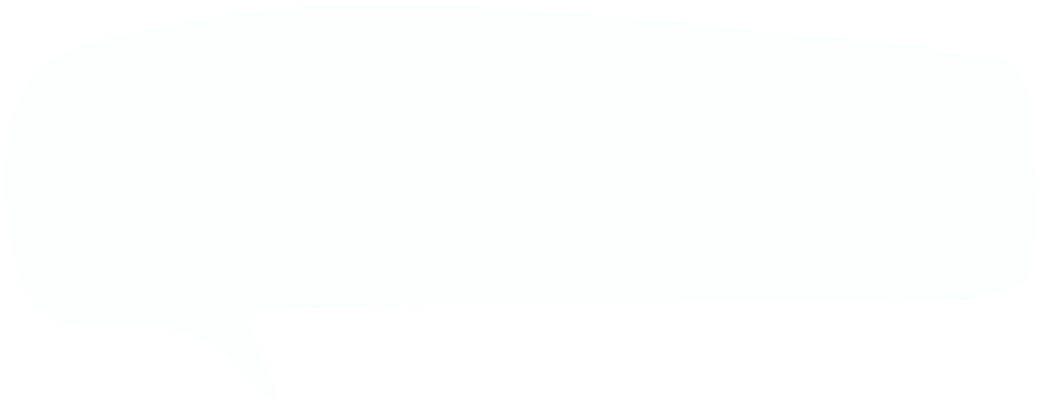 Can you jump rope?
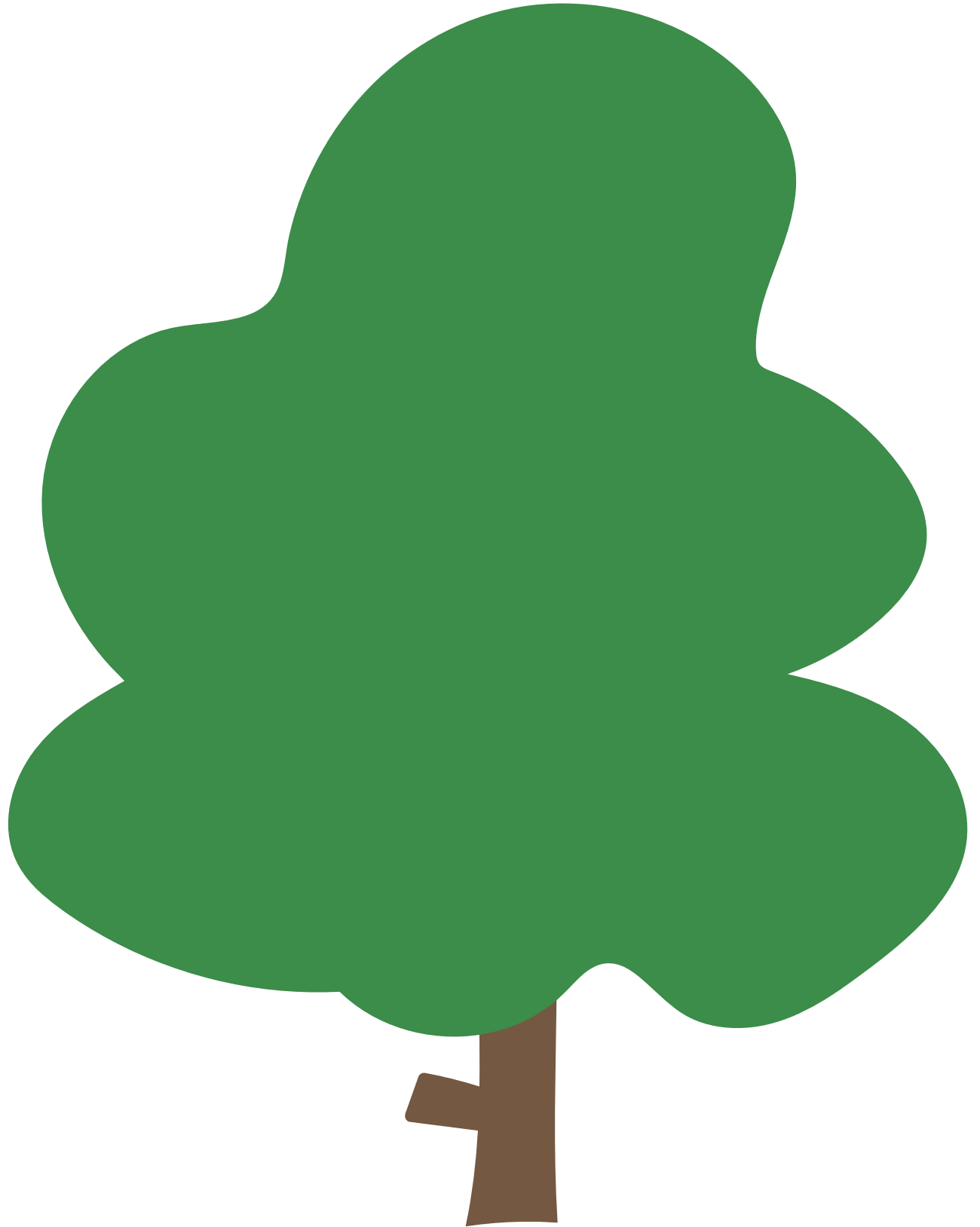 Insert one question here
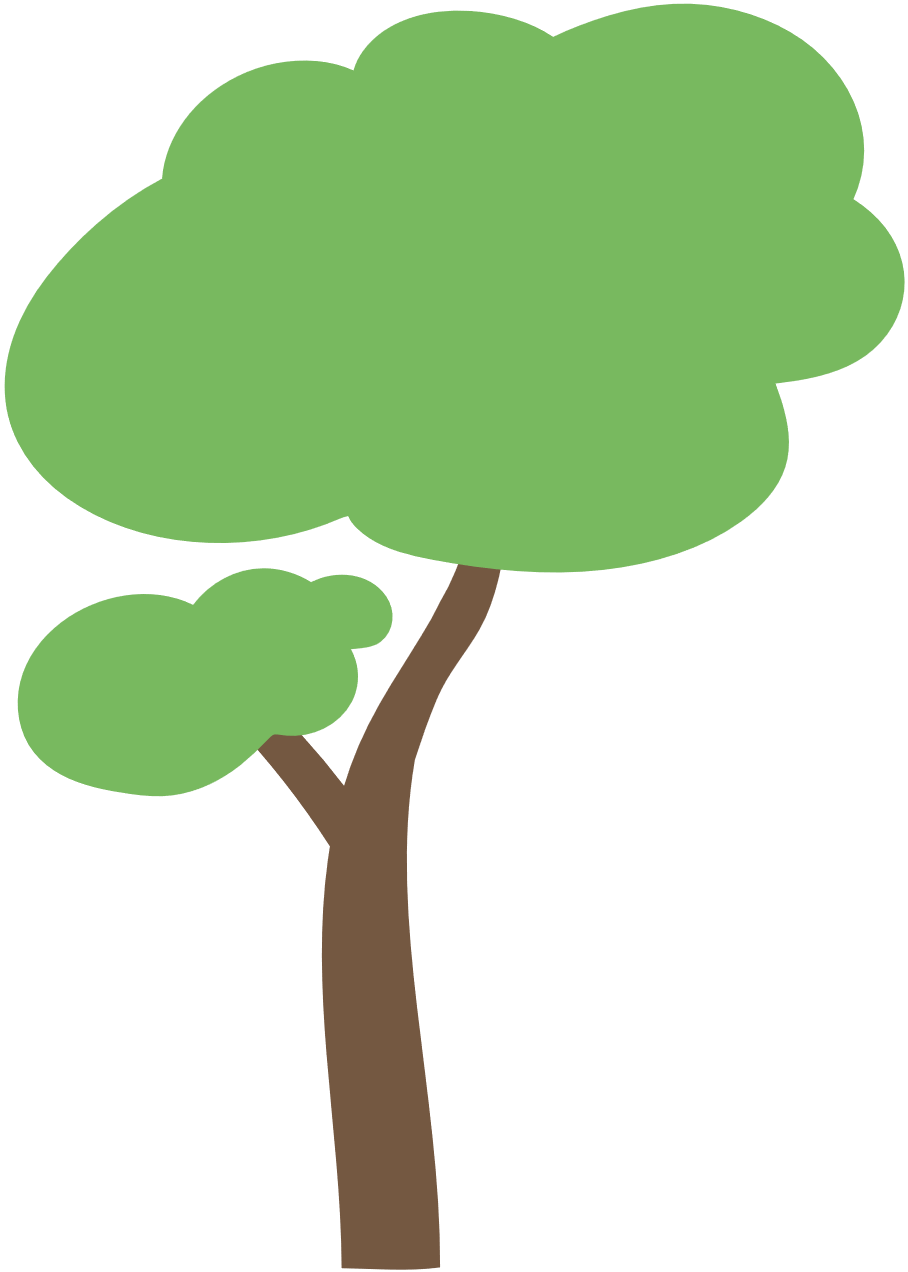 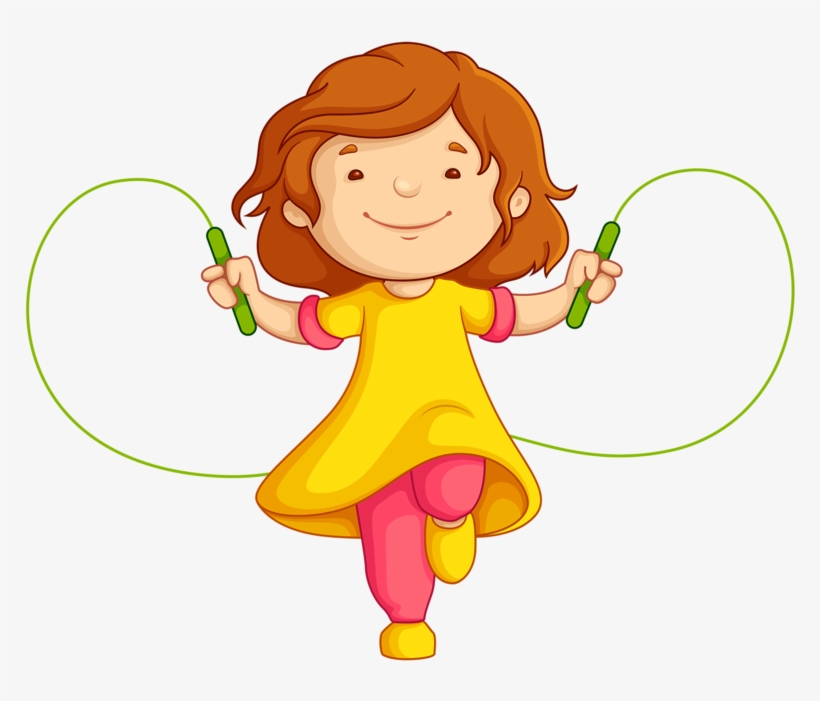 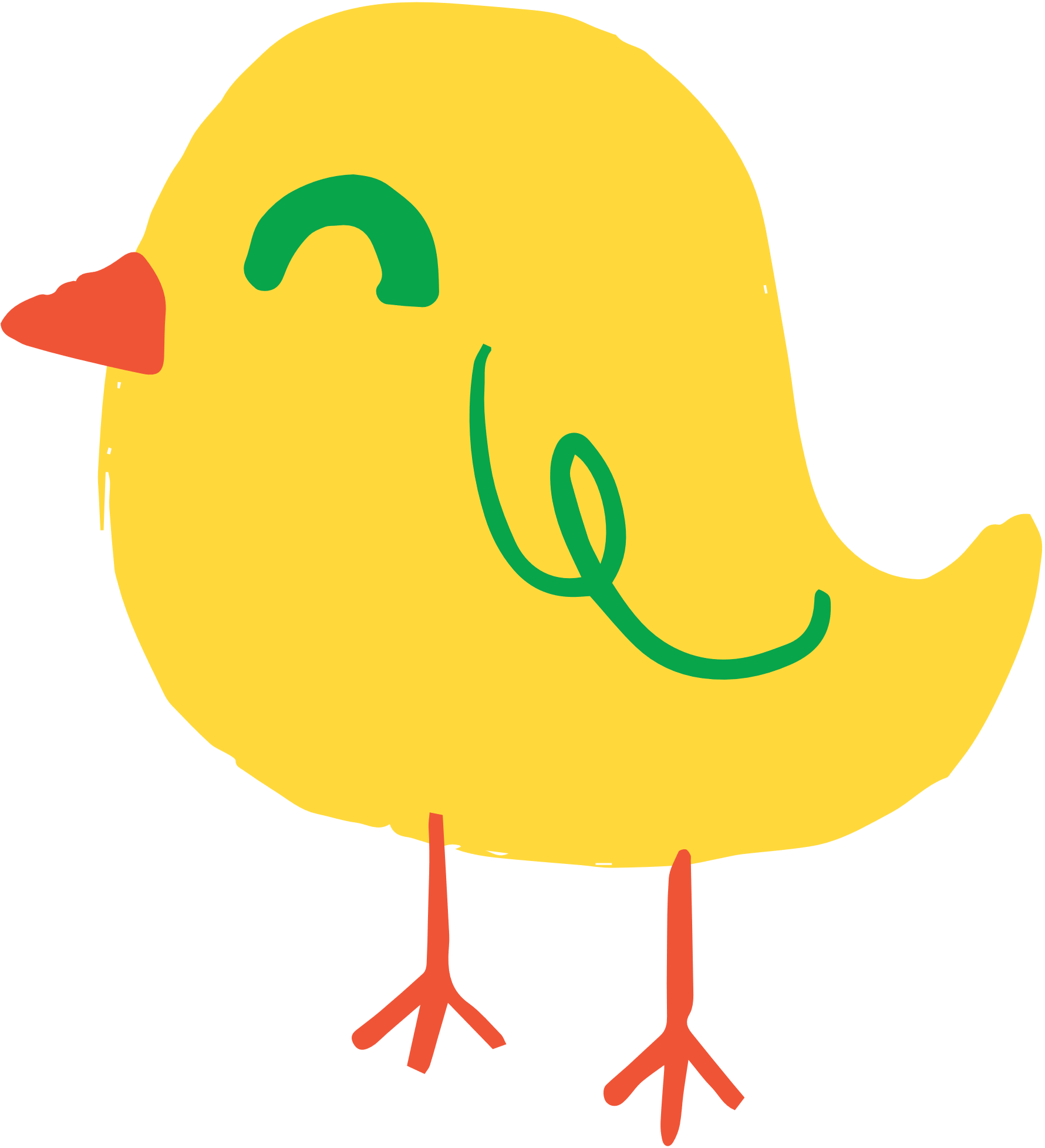 Insert one question here
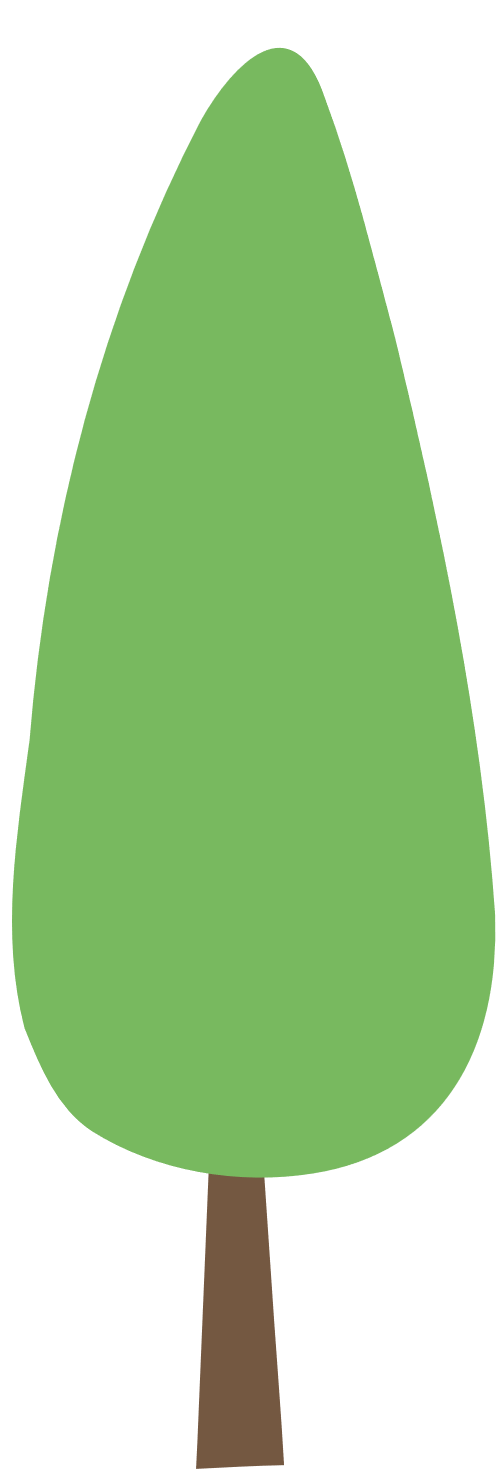 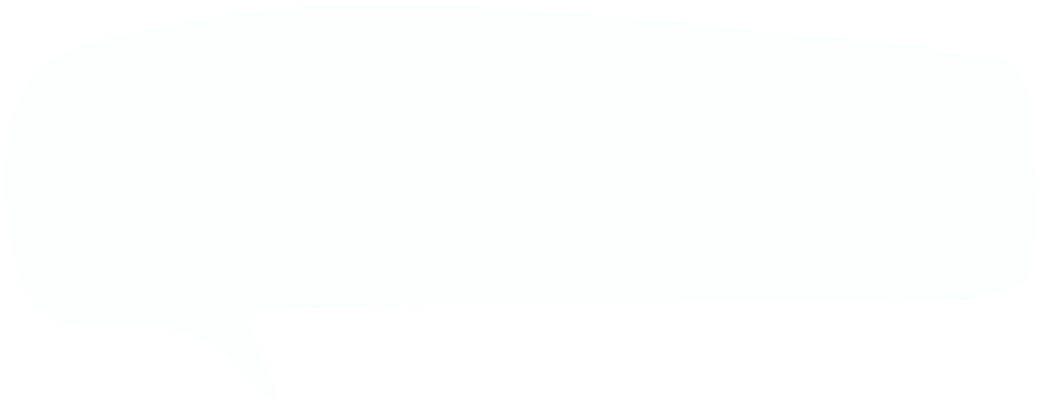 Insert one question here
Yes, I can.
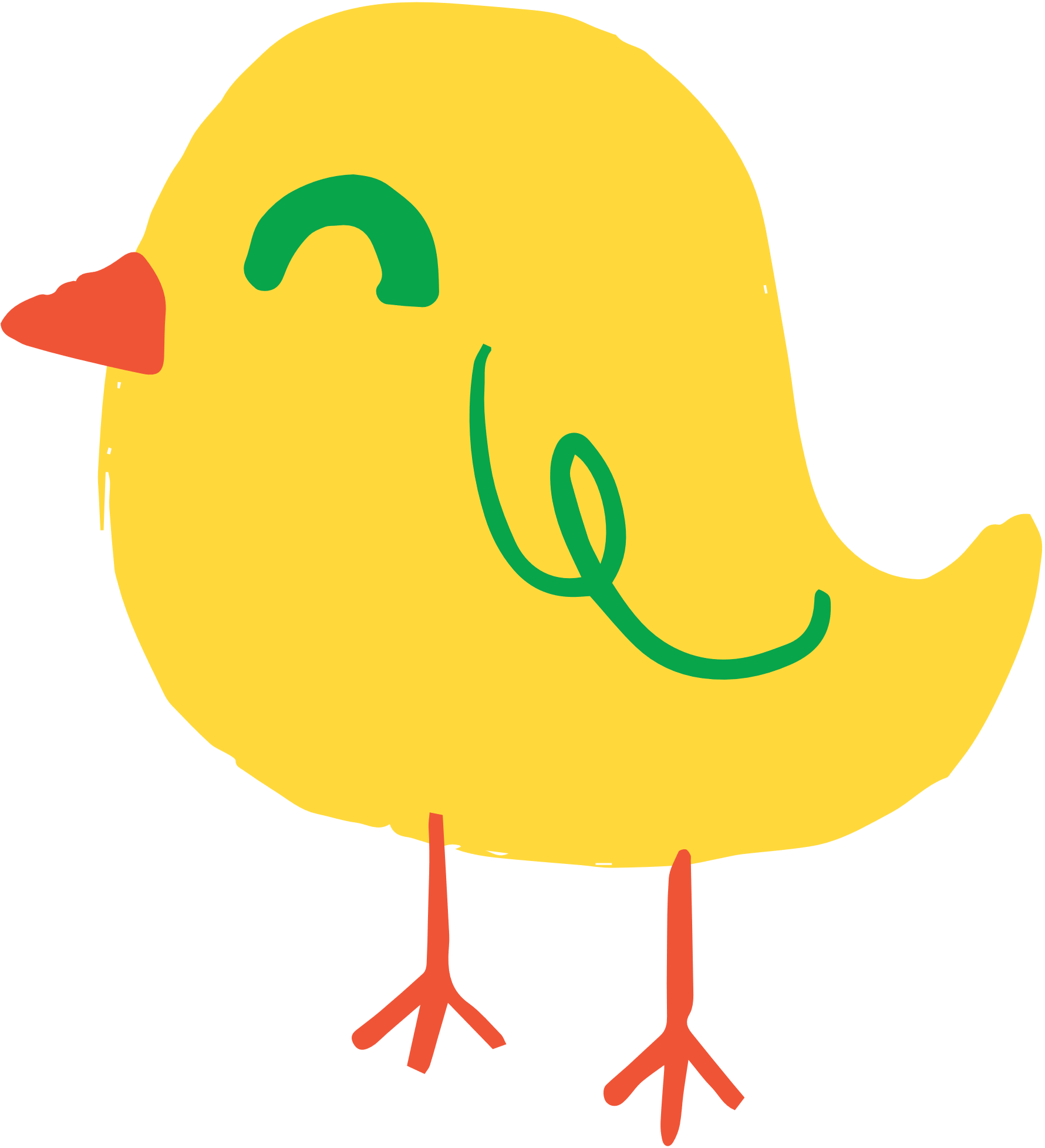 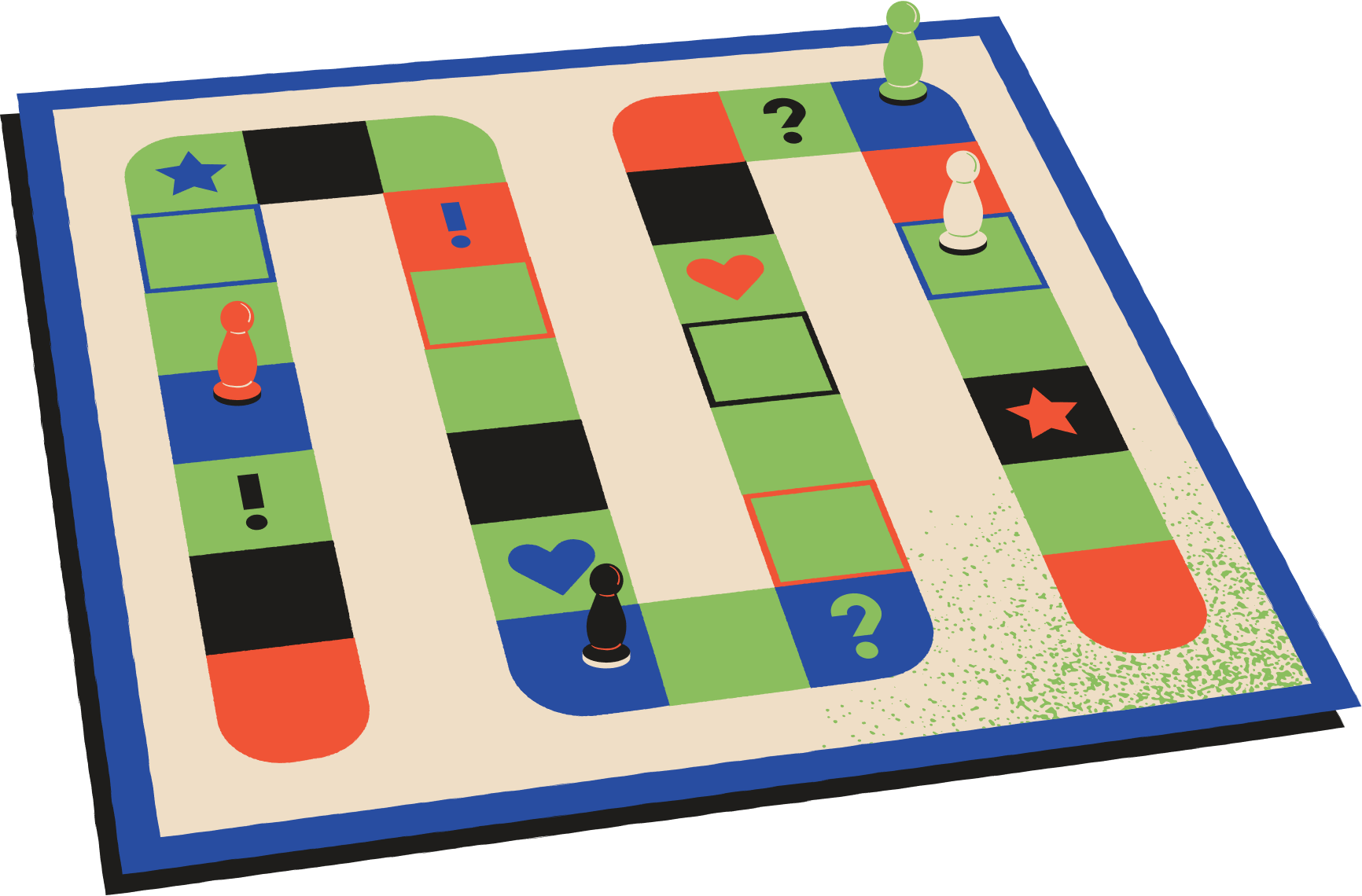 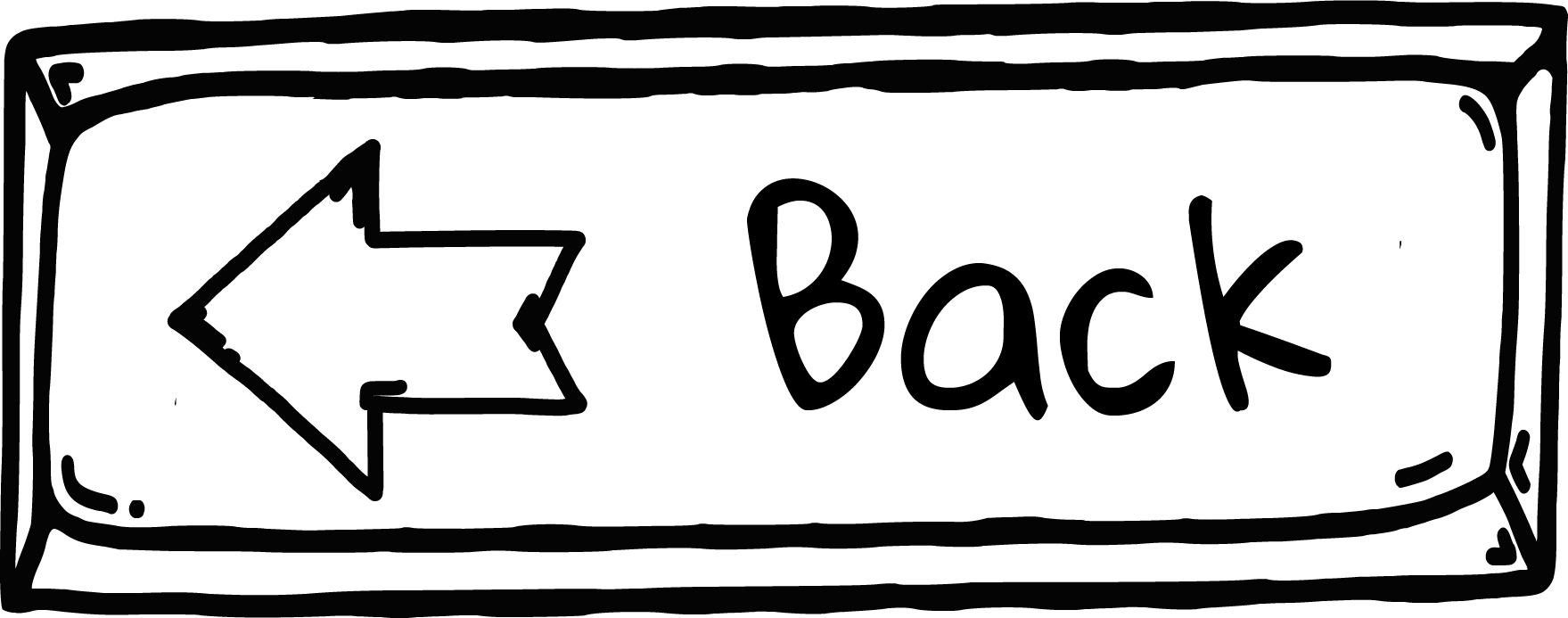 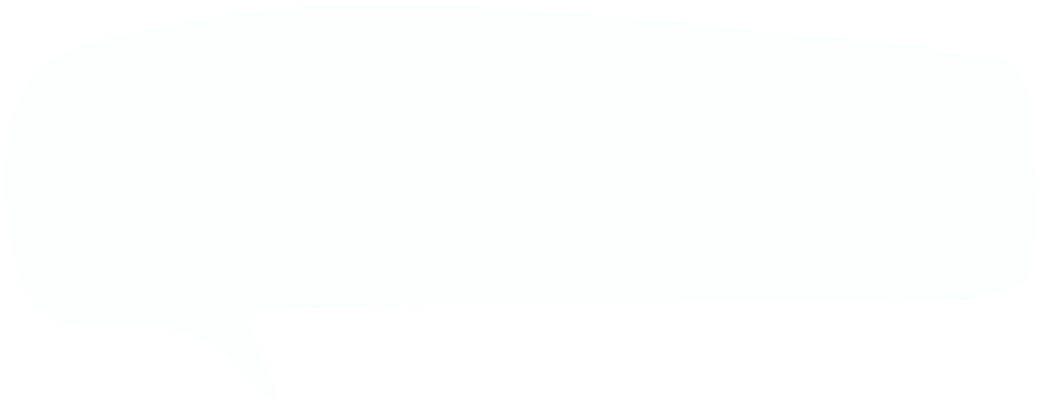 Can you ride a horse?
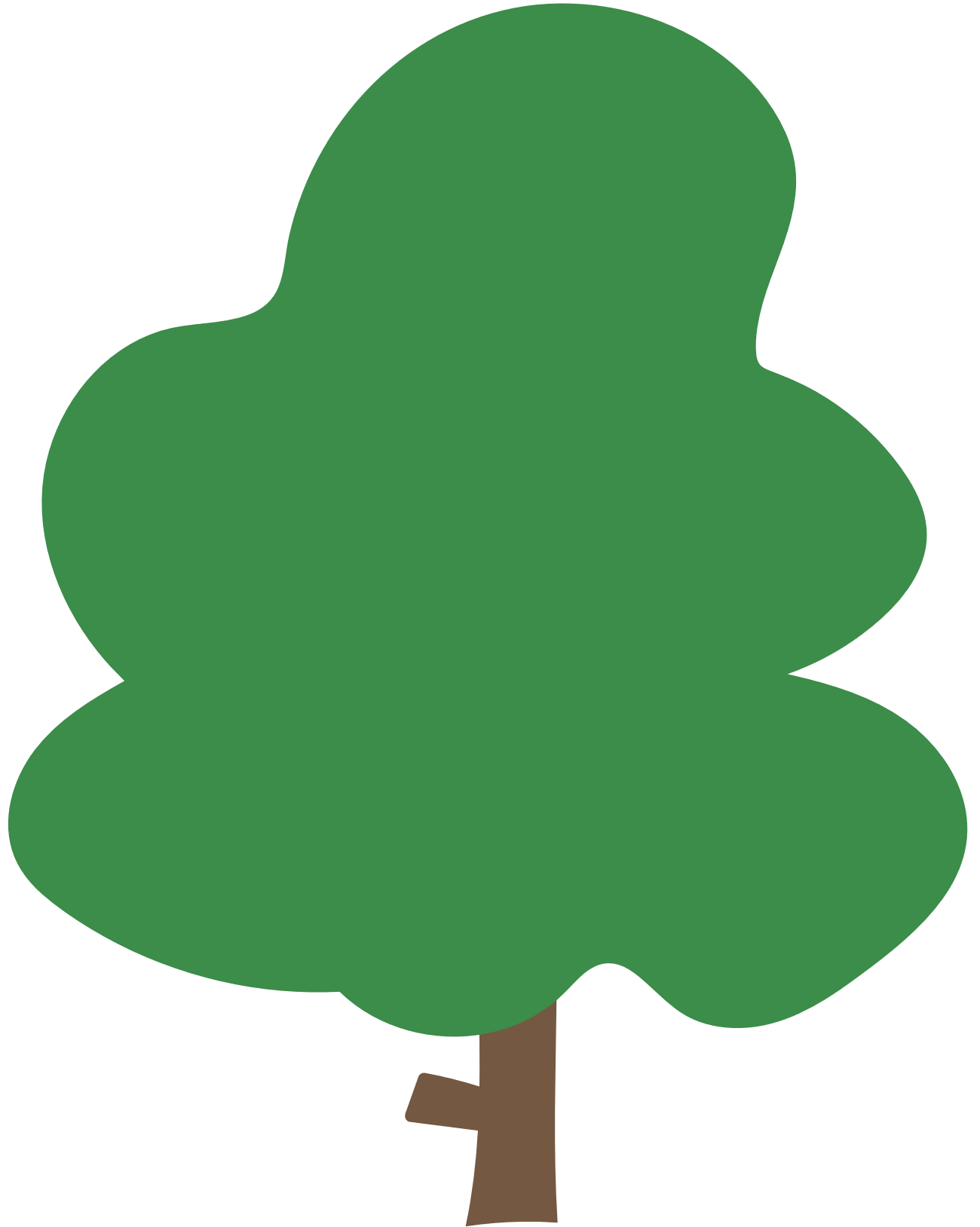 Insert one question here
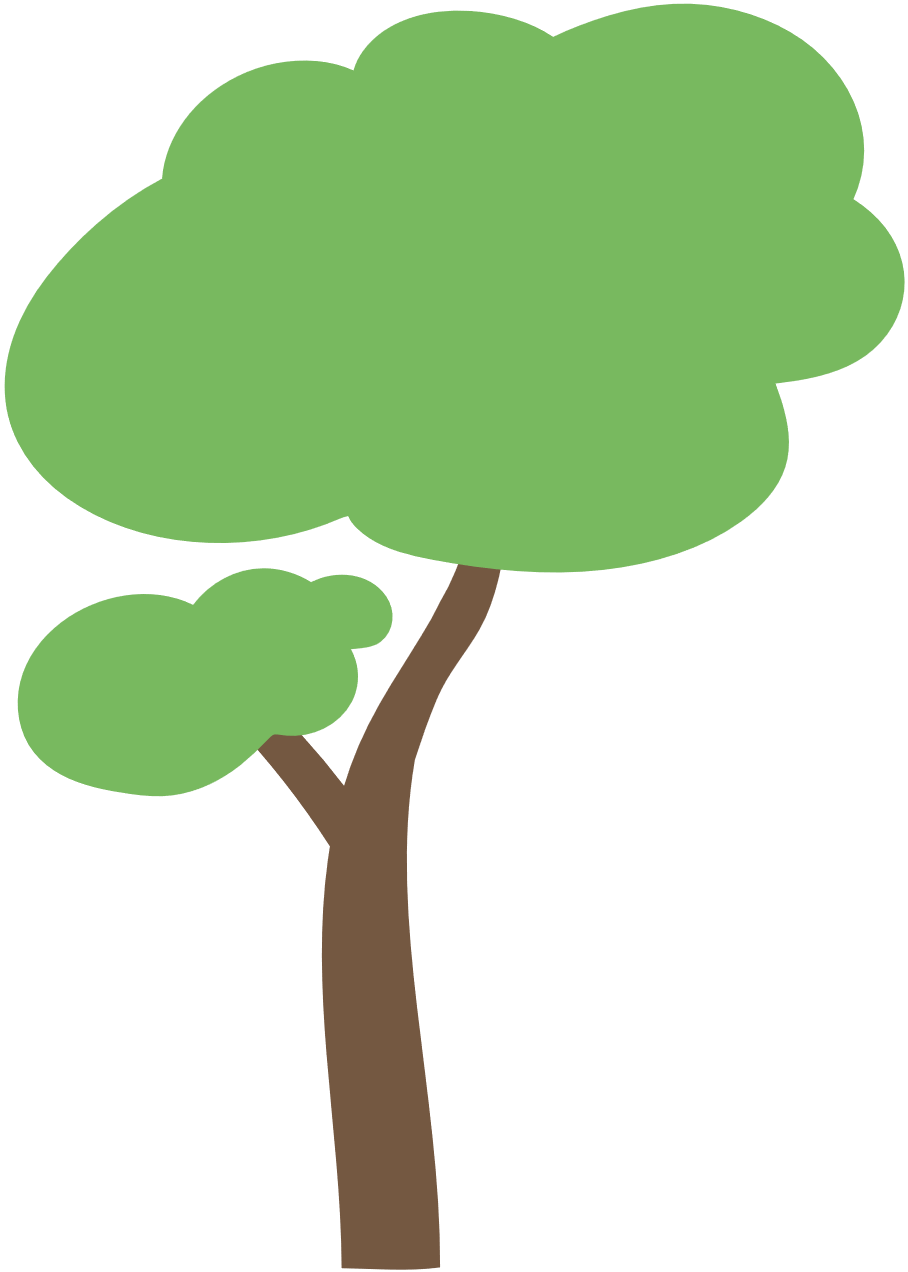 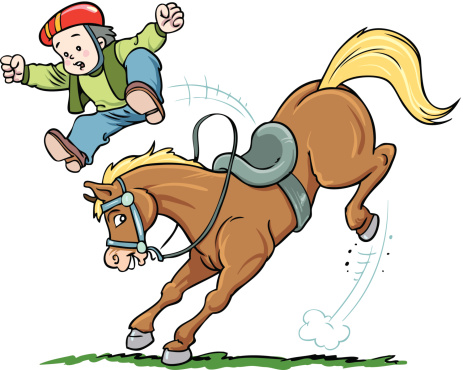 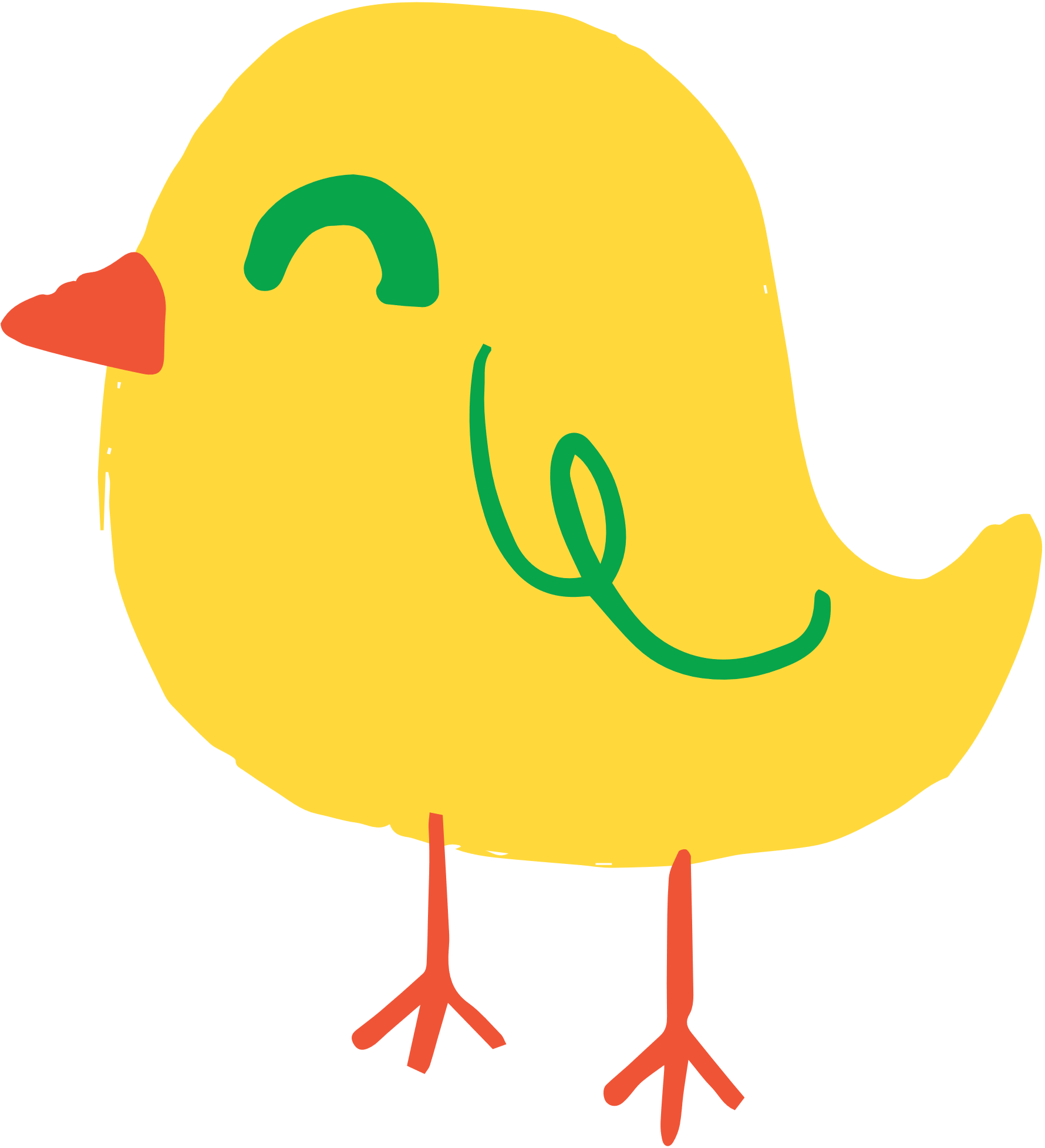 Insert one question here
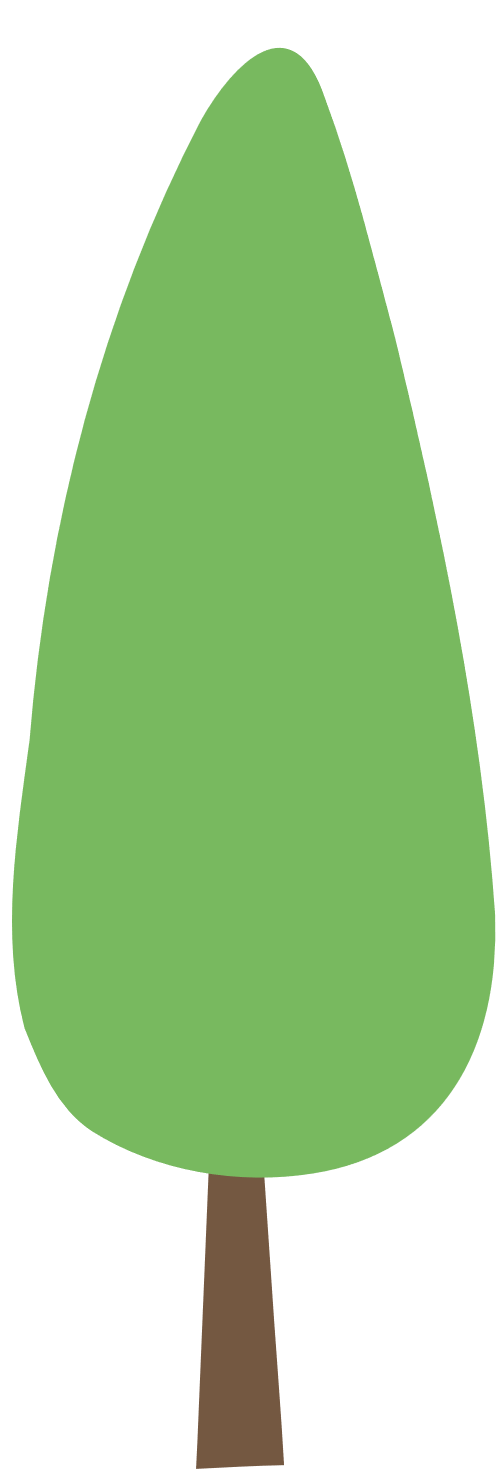 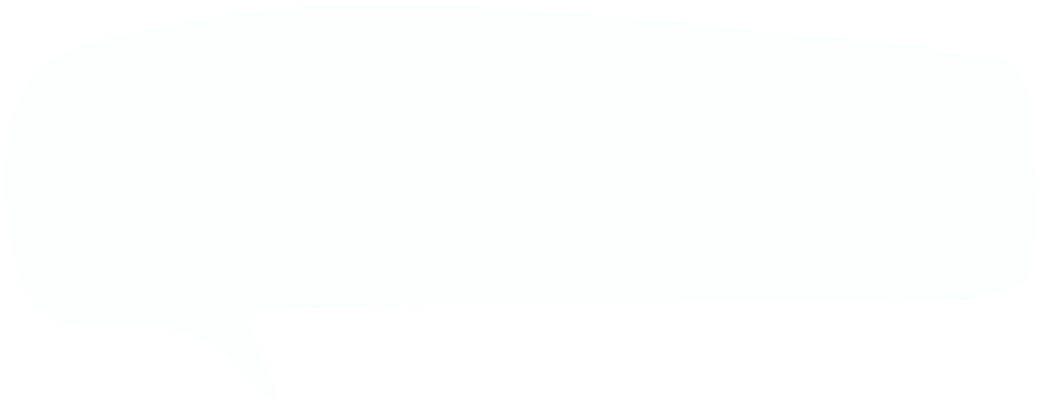 Insert one question here
No, I can’t.
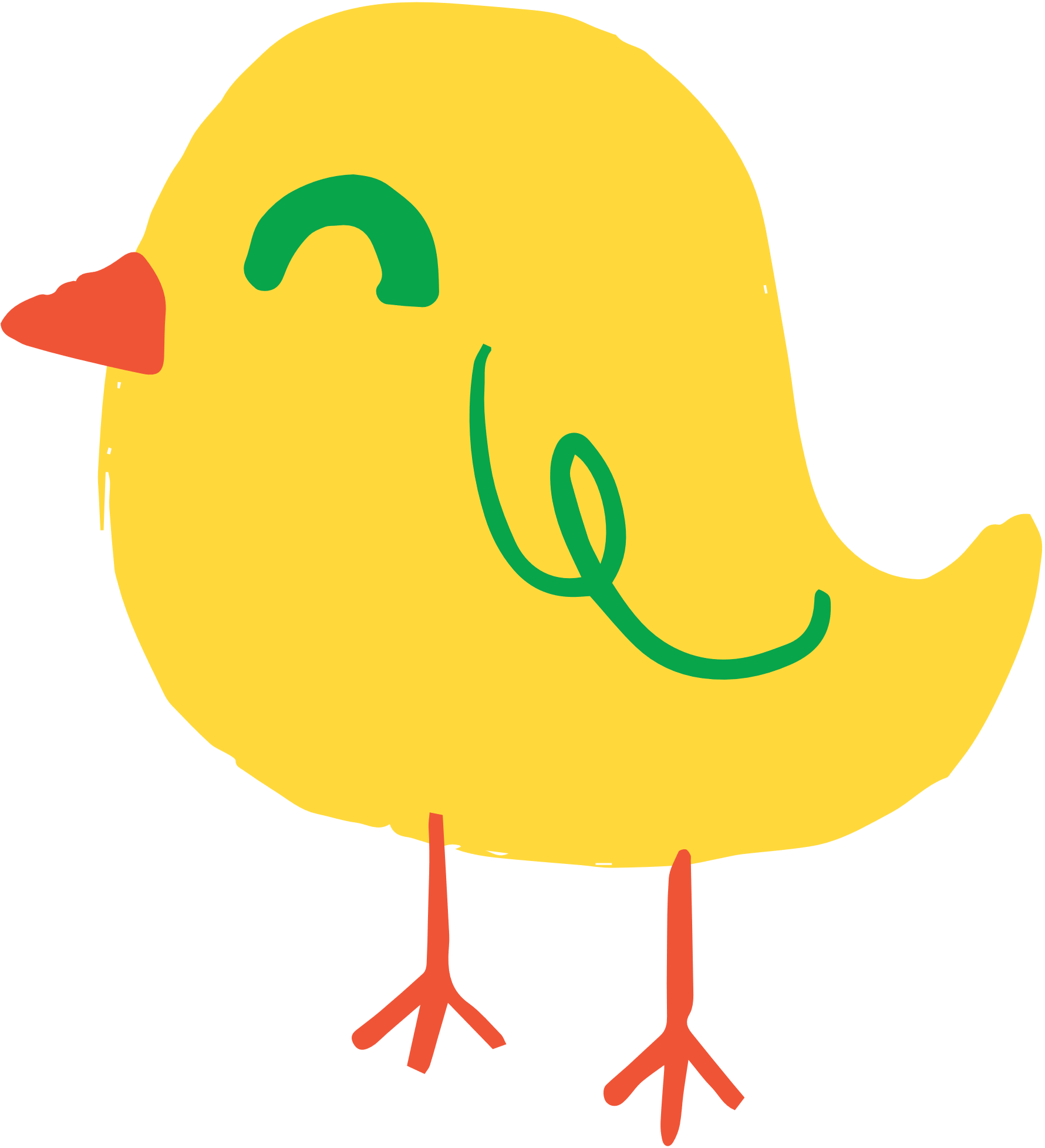 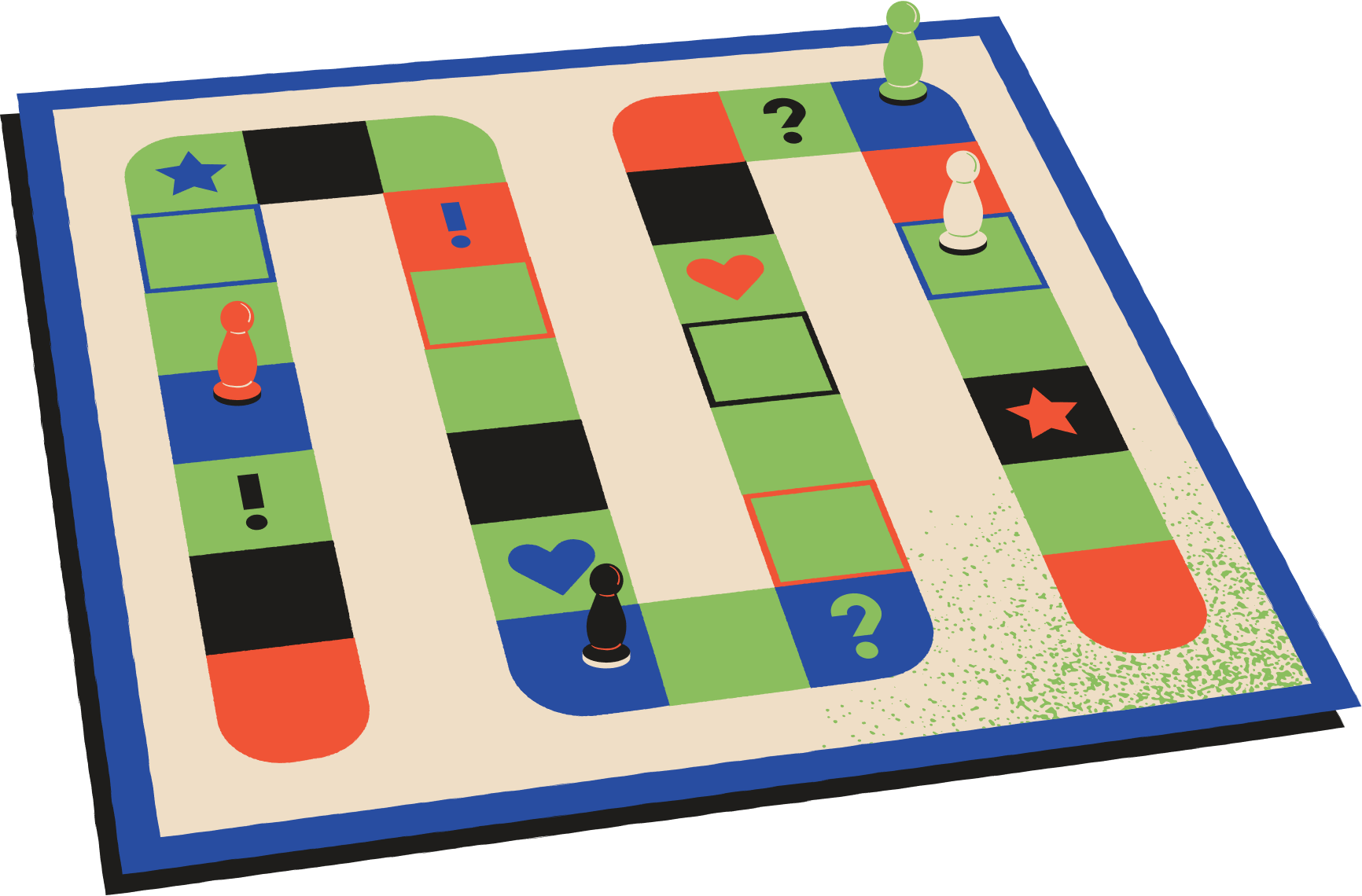 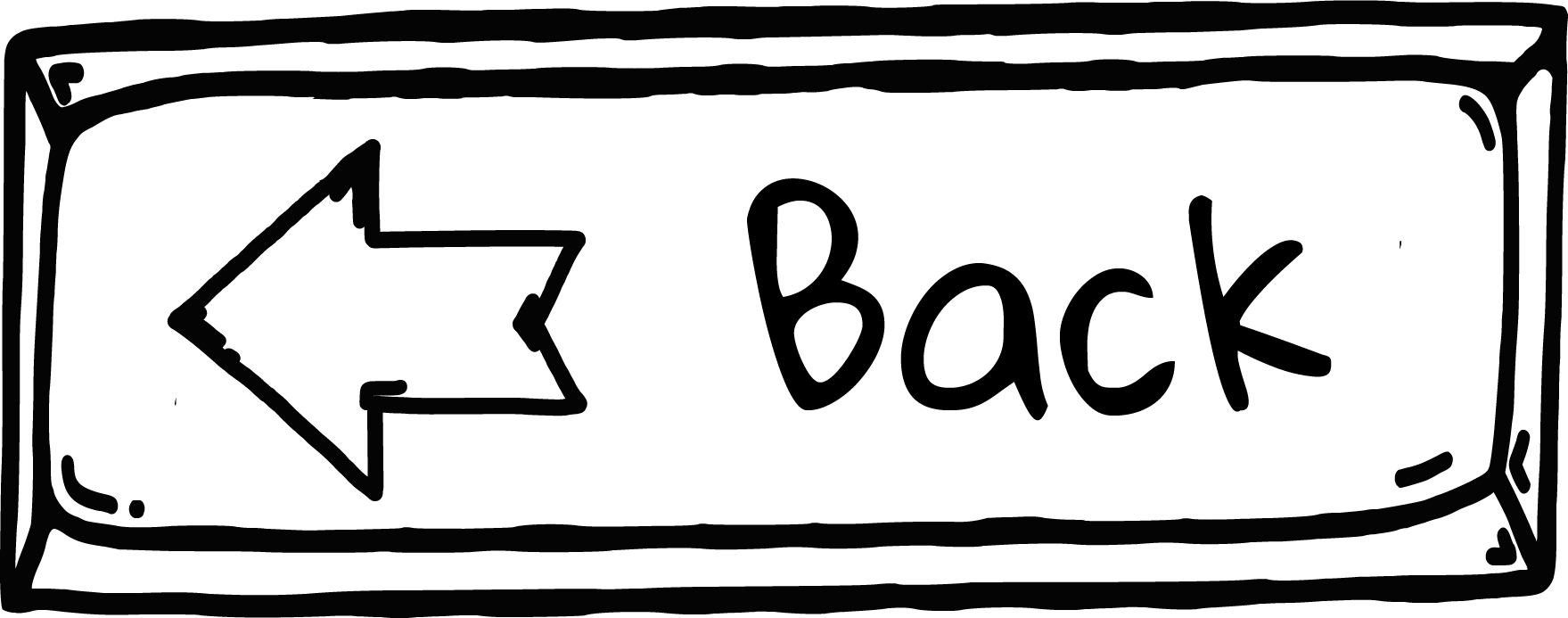 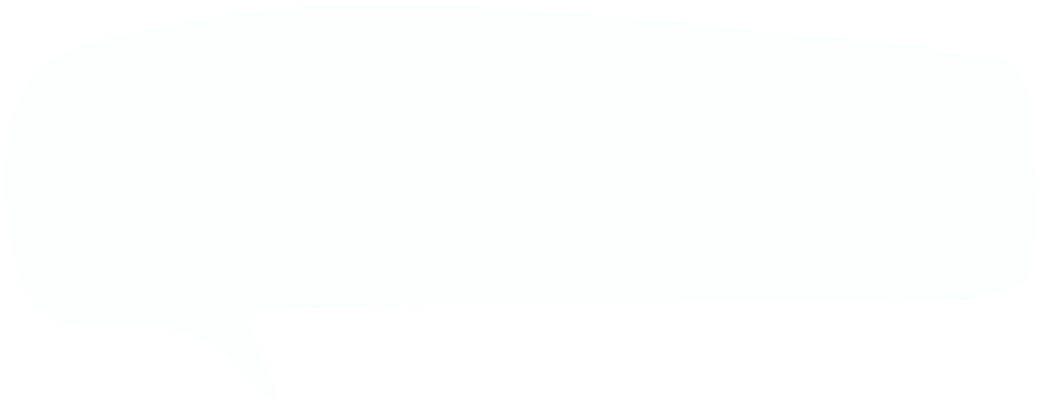 Can you play the guitar?
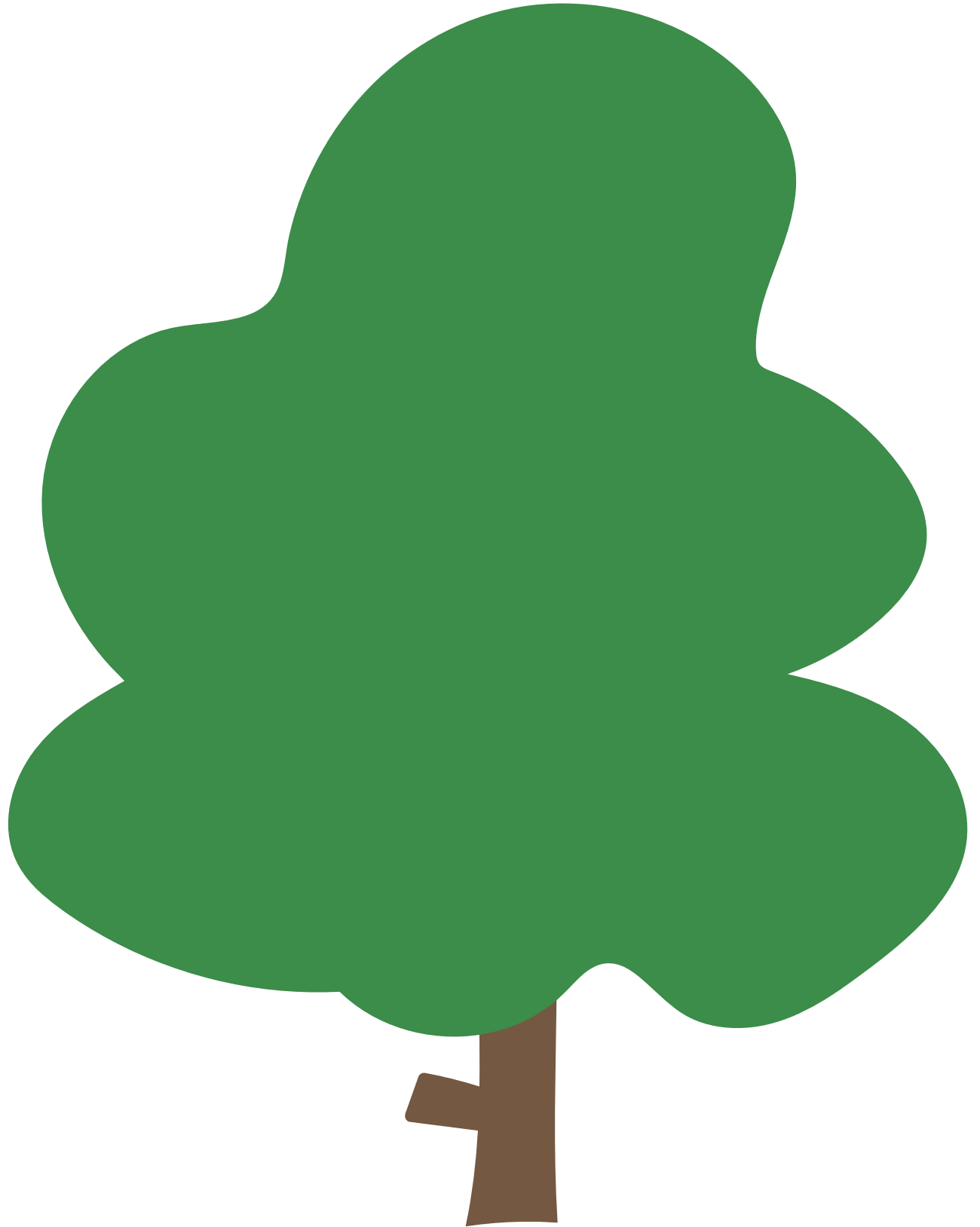 Insert one question here
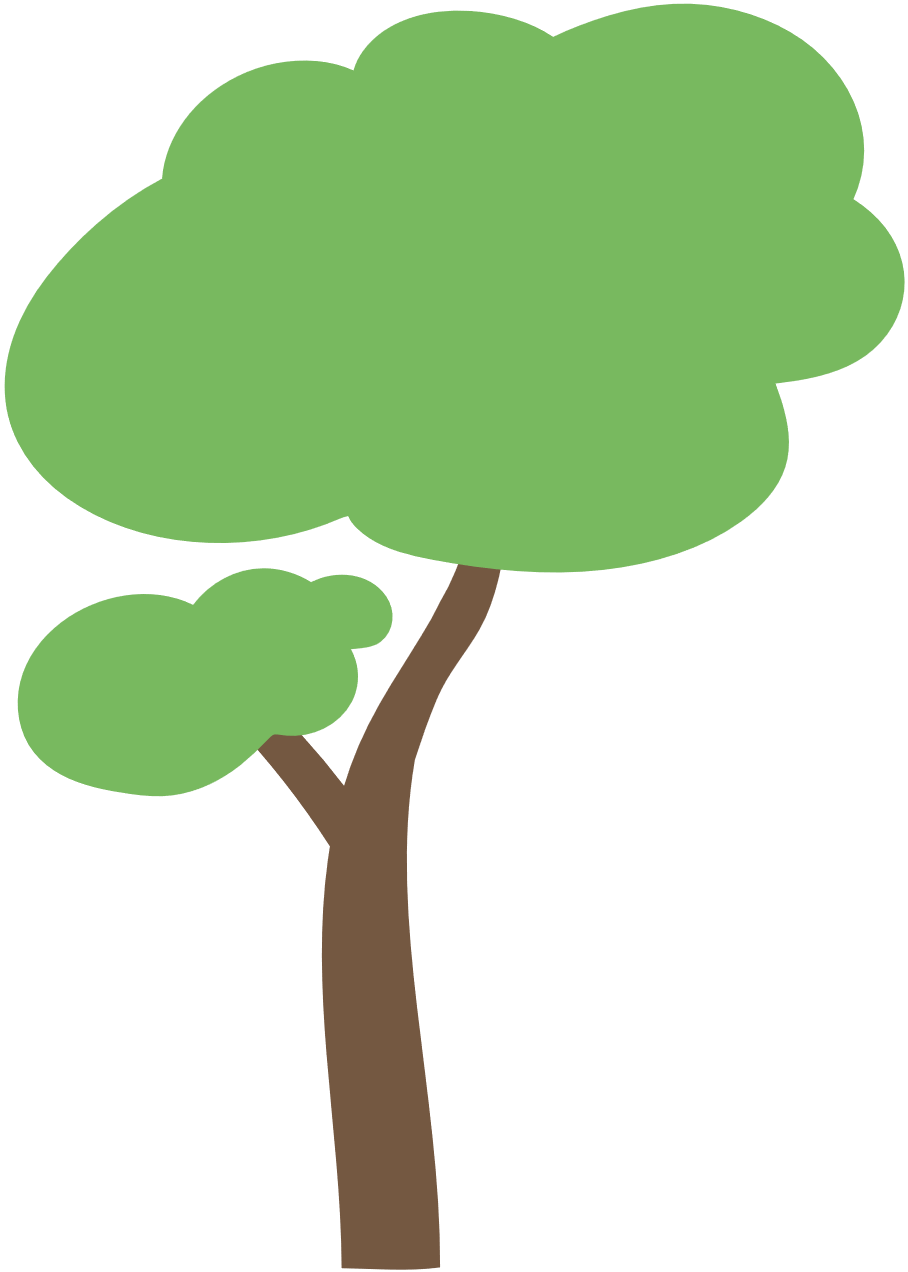 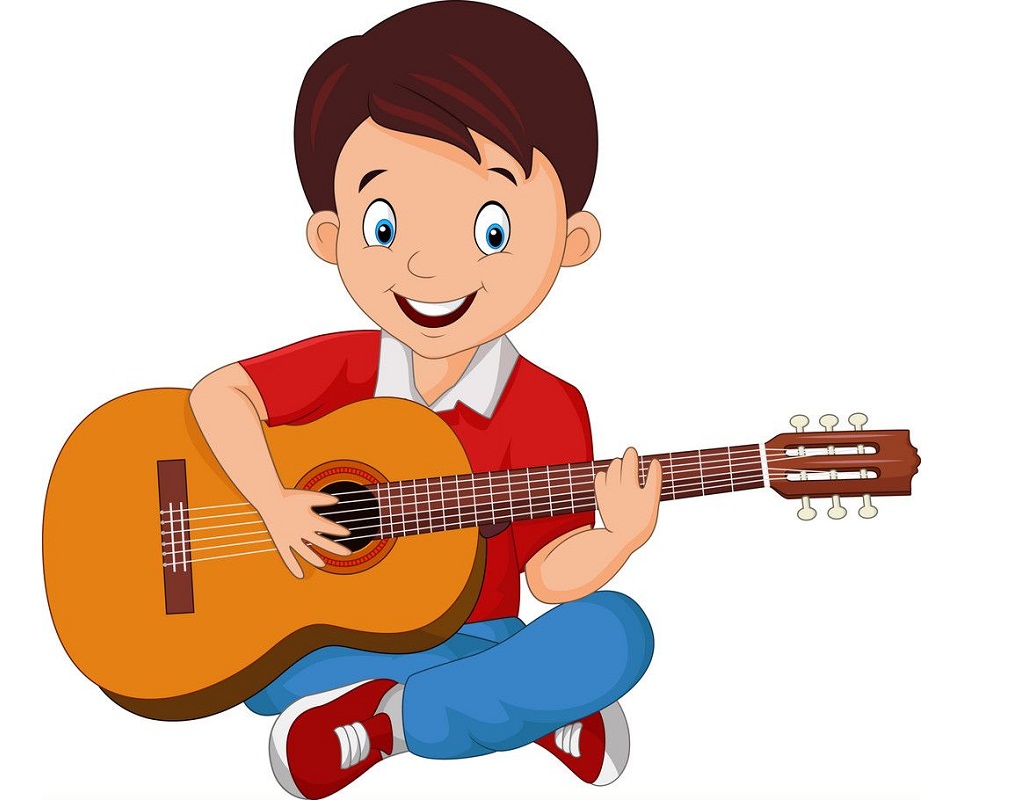 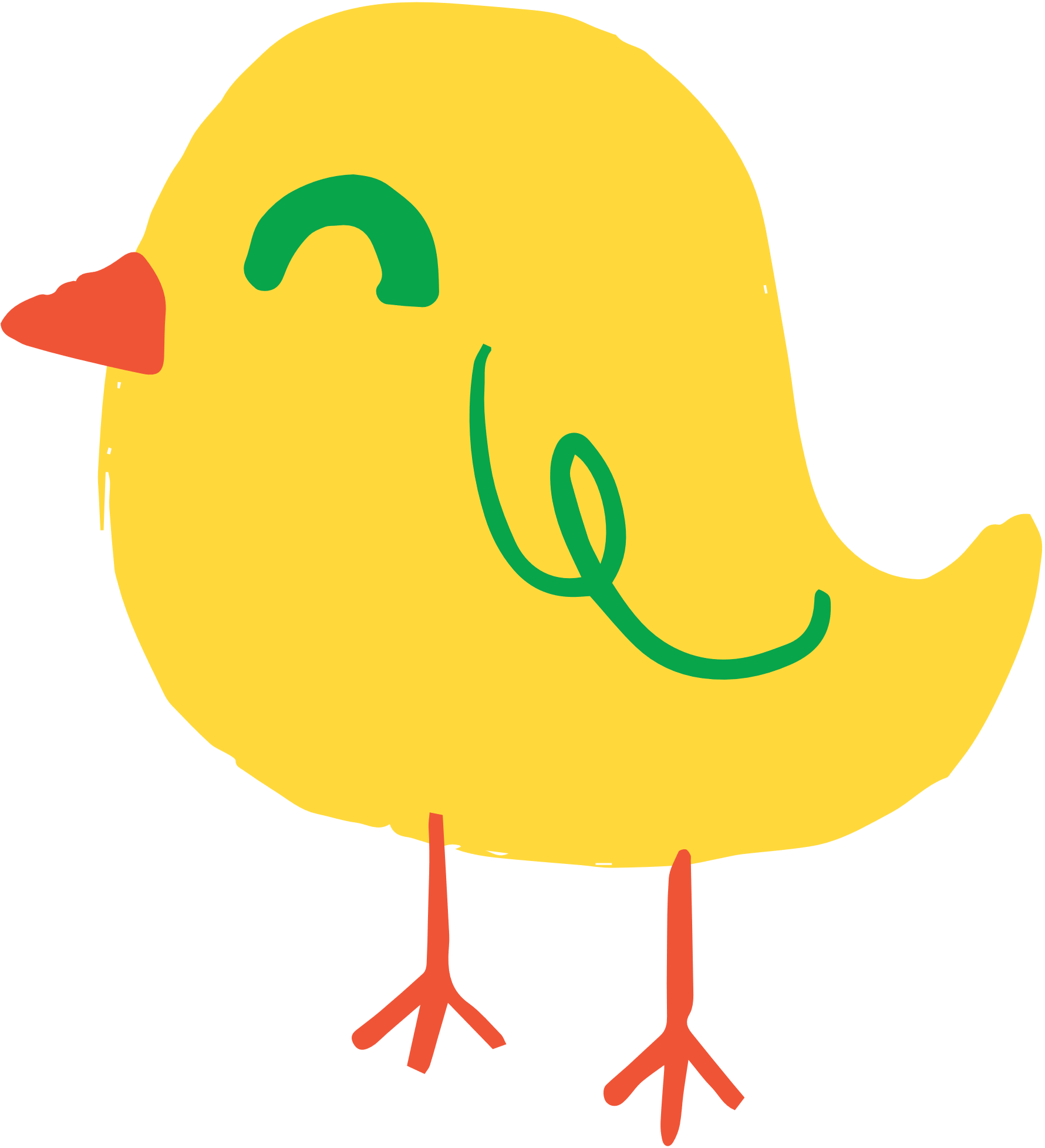 Insert one question here
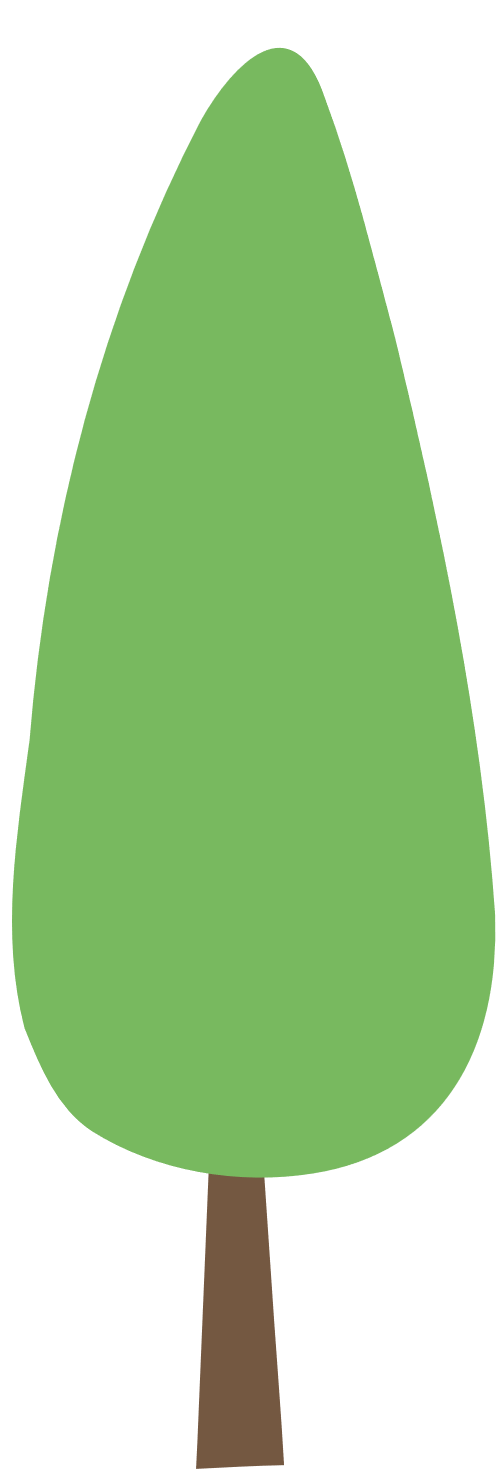 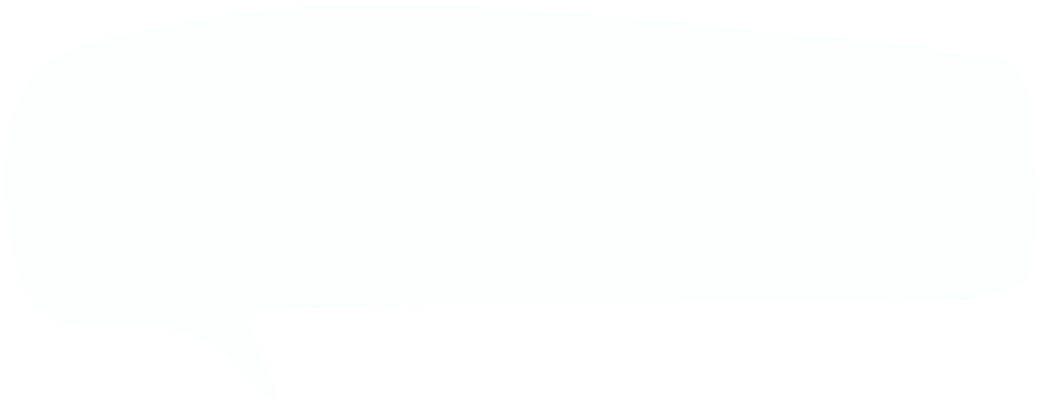 Insert one question here
Yes, I can.
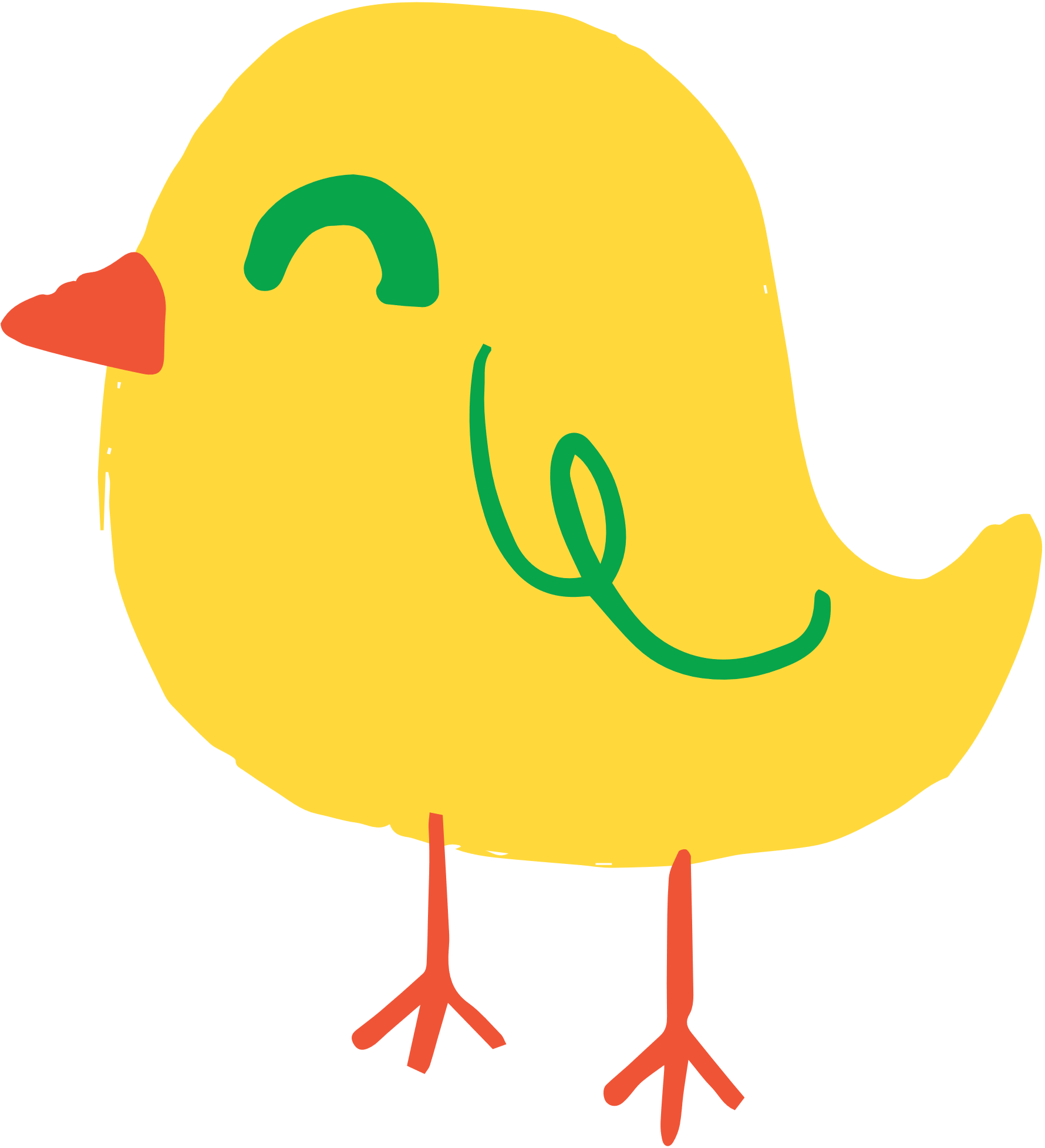 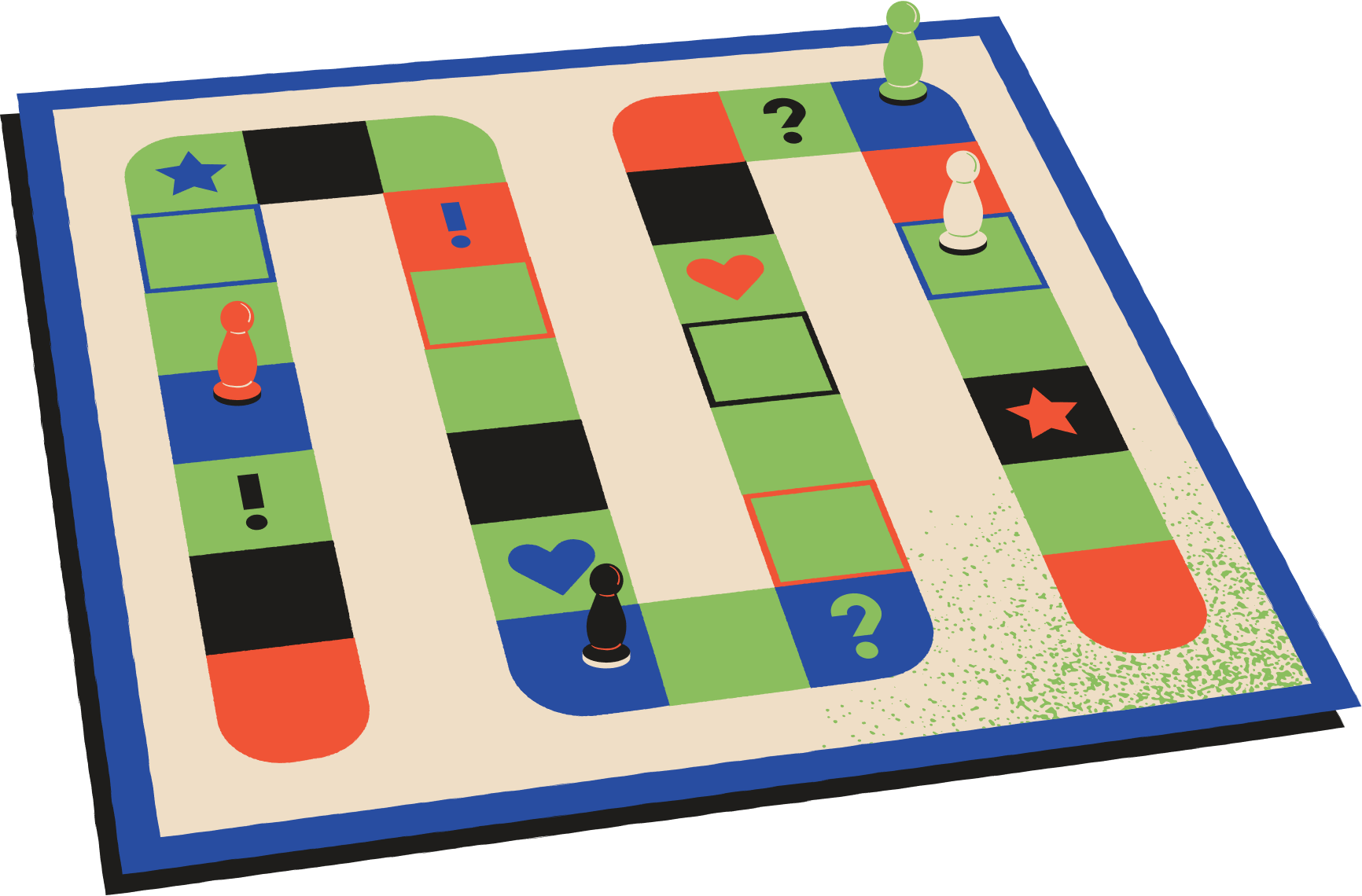 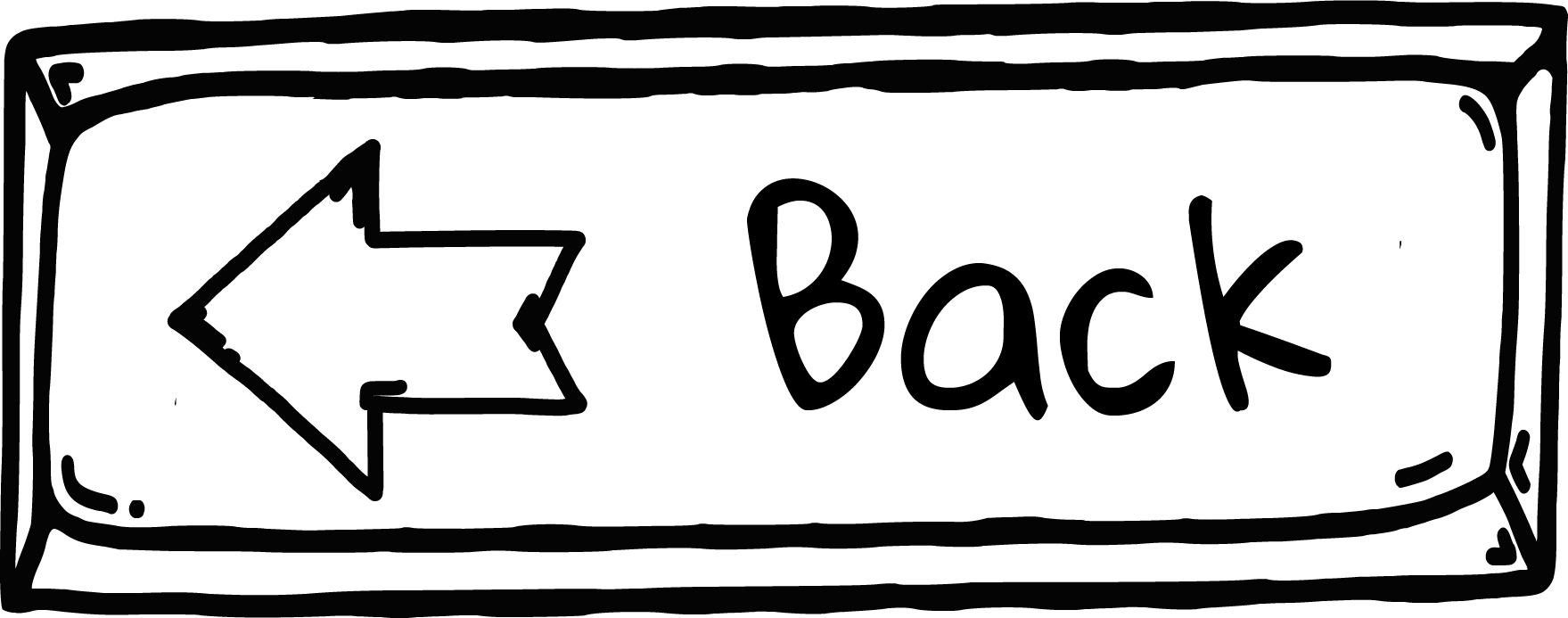 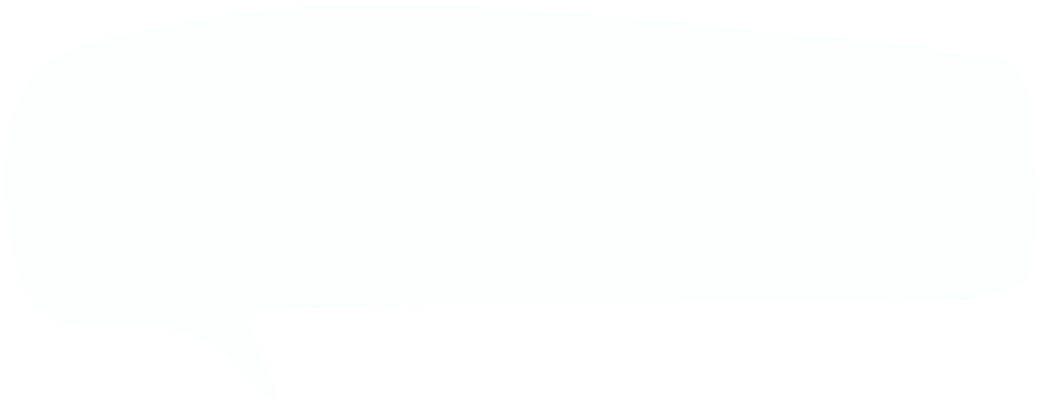 Can you fly a kite?
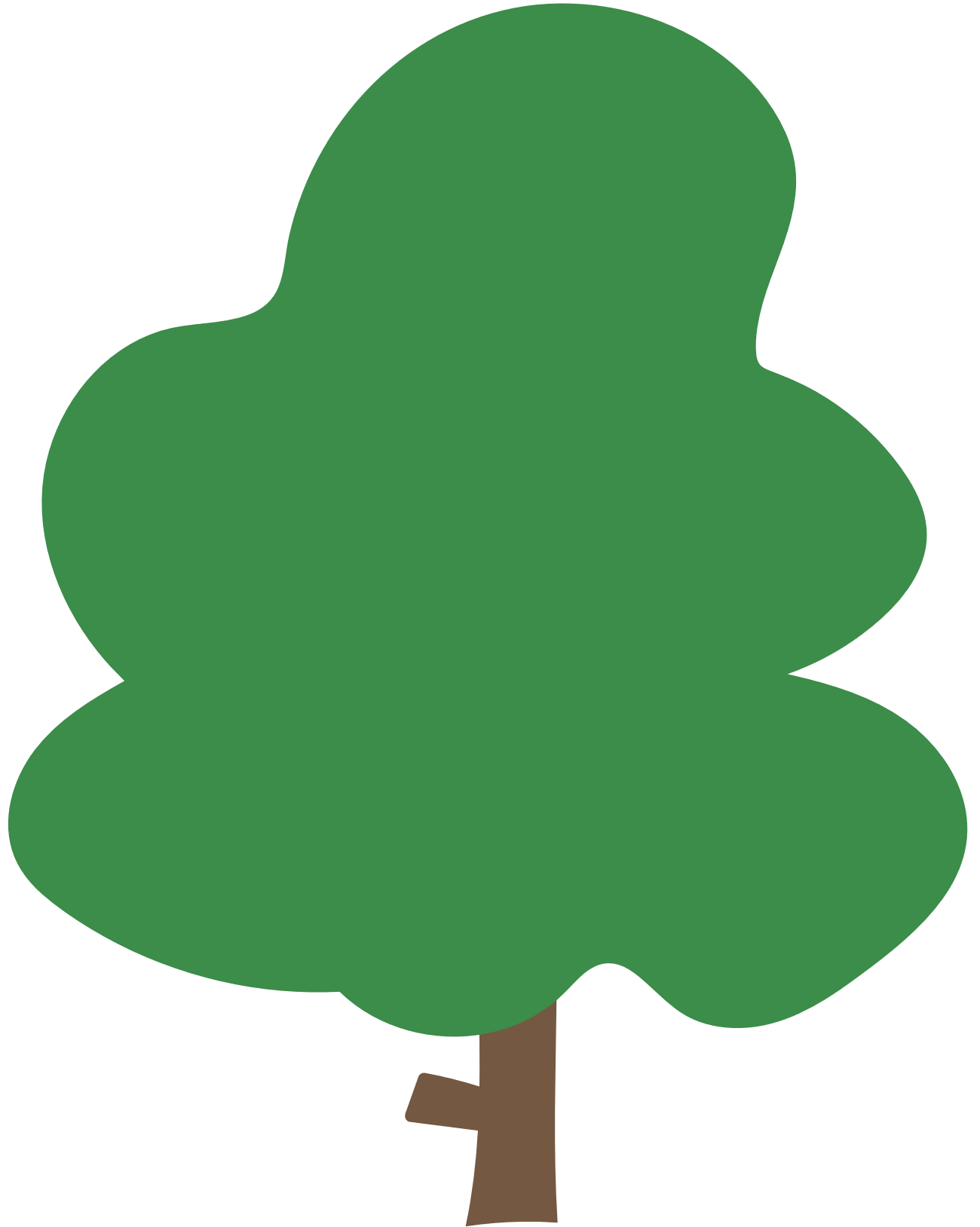 Insert one question here
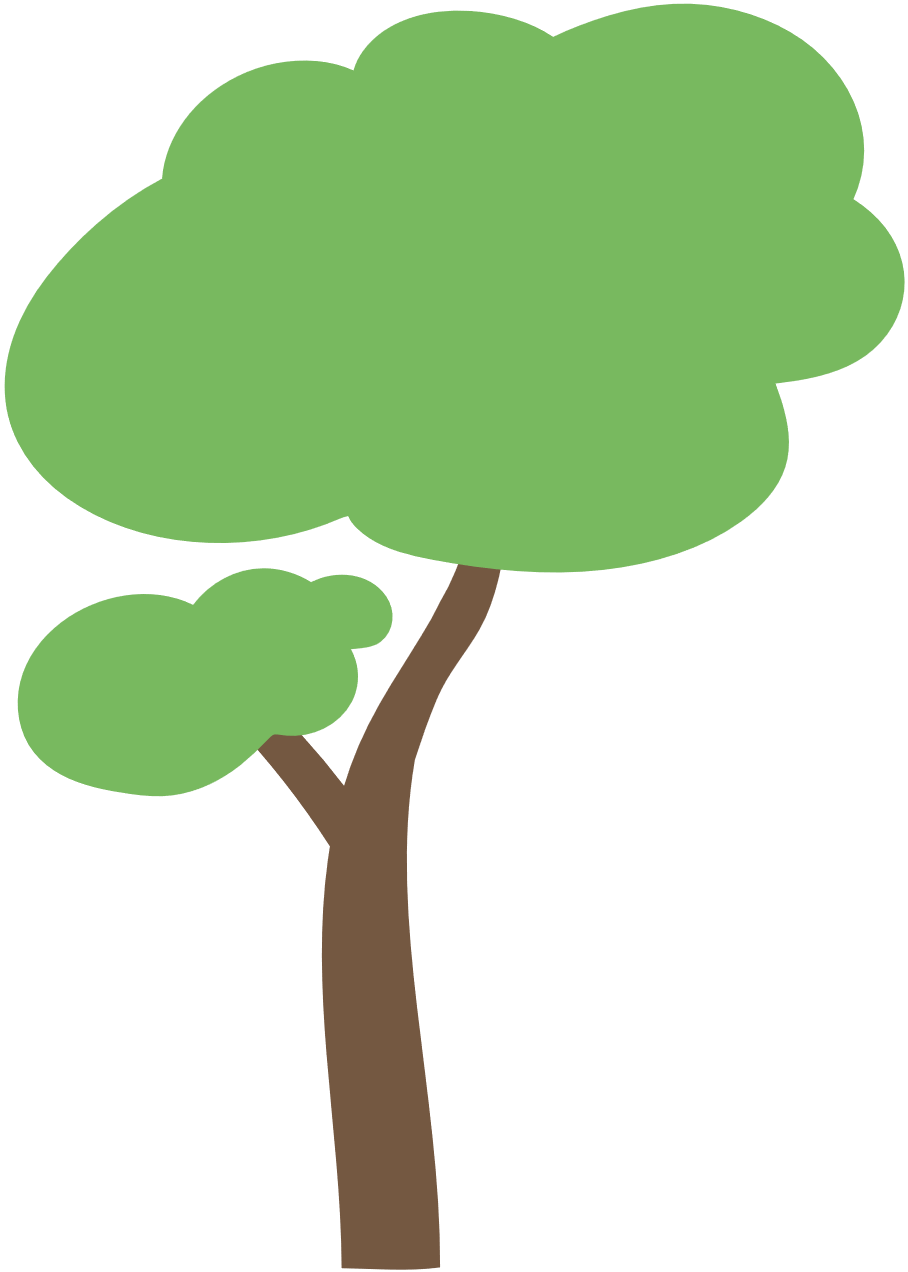 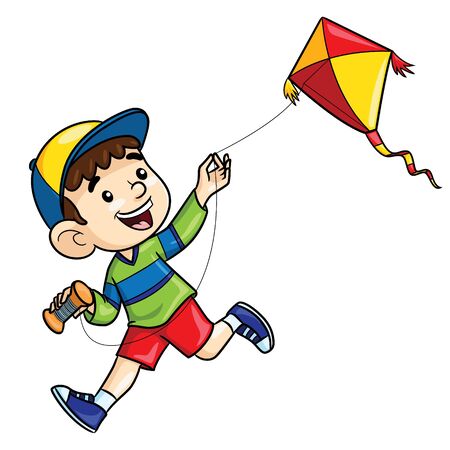 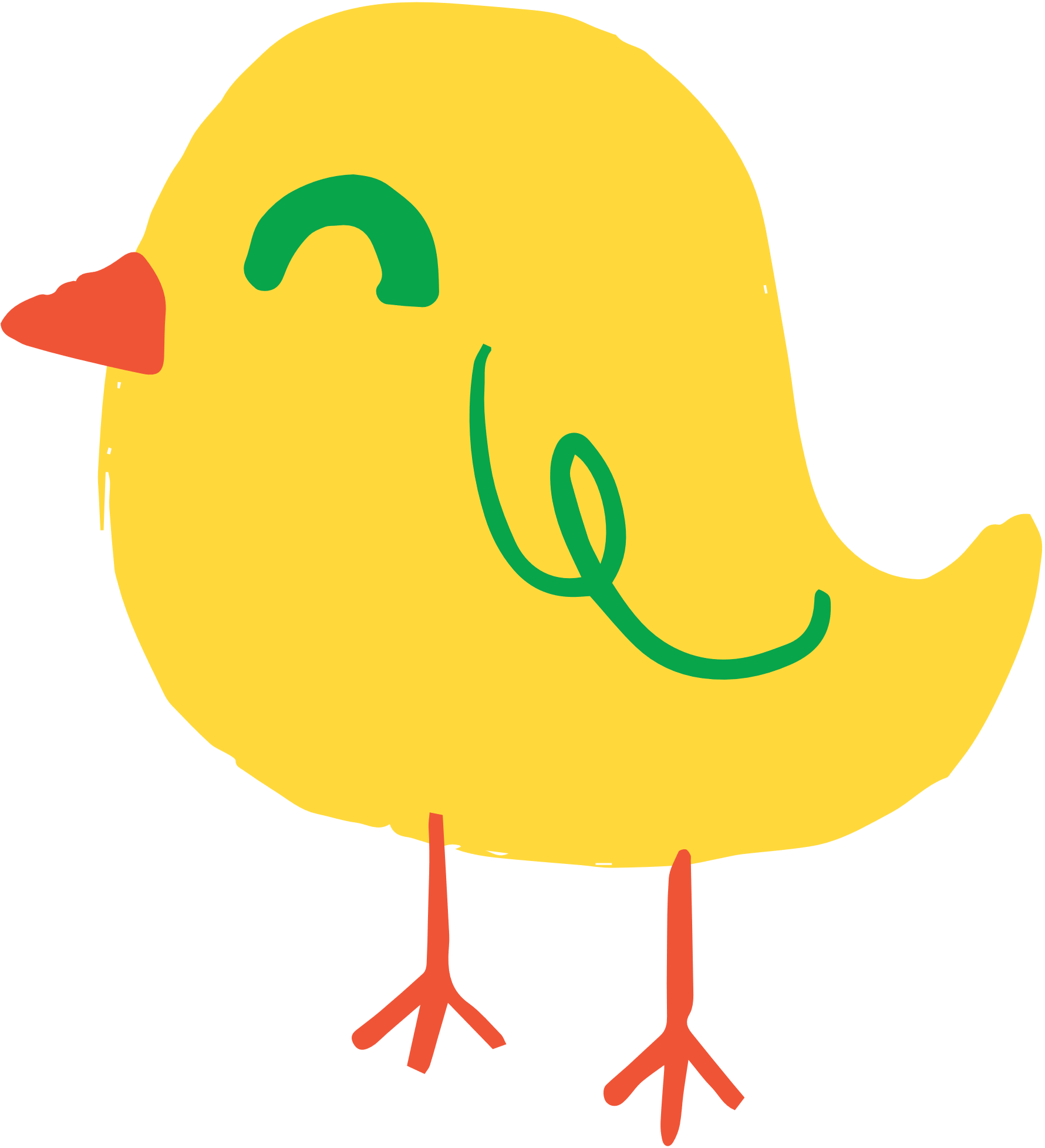 Insert one question here
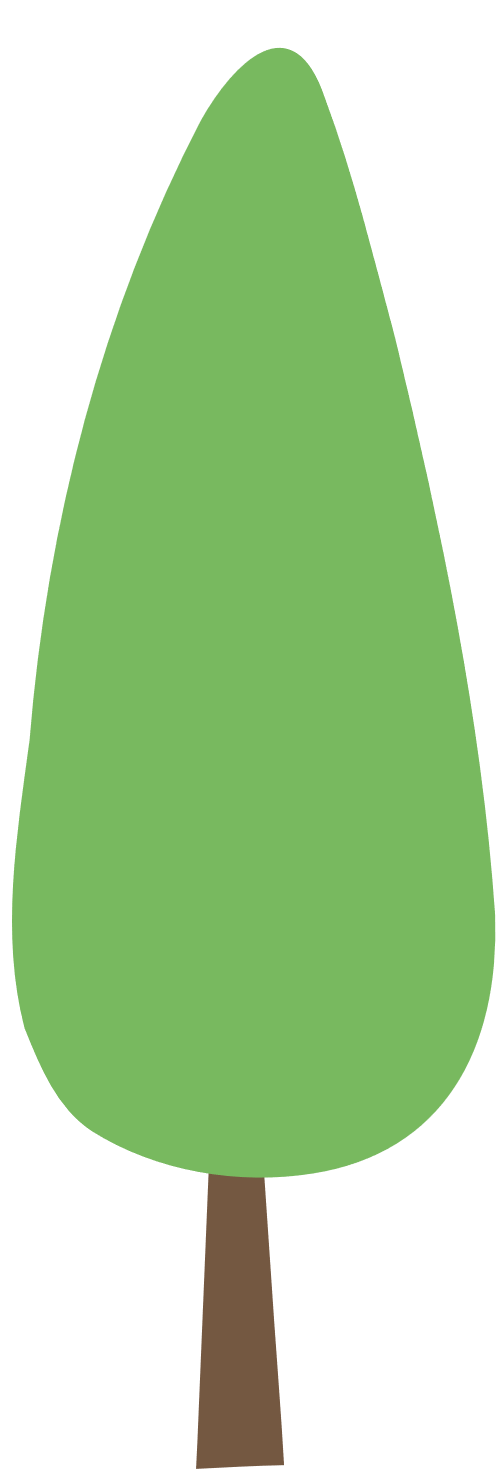 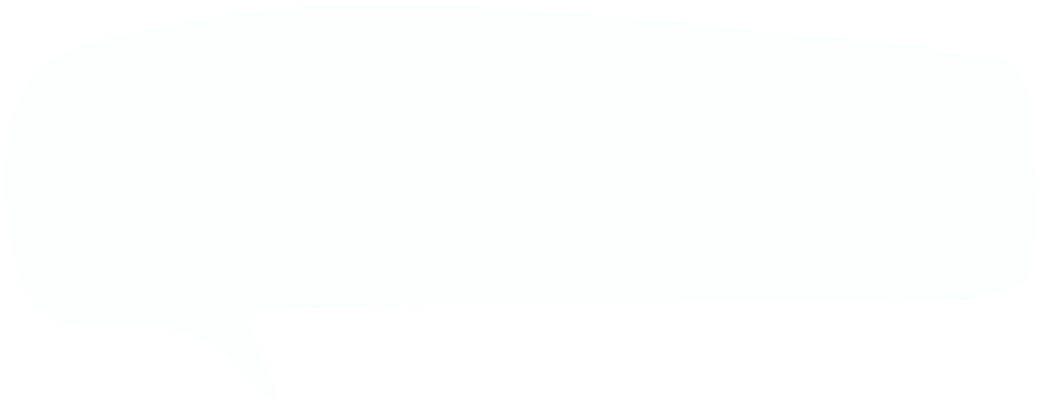 Insert one question here
Yes, I can.
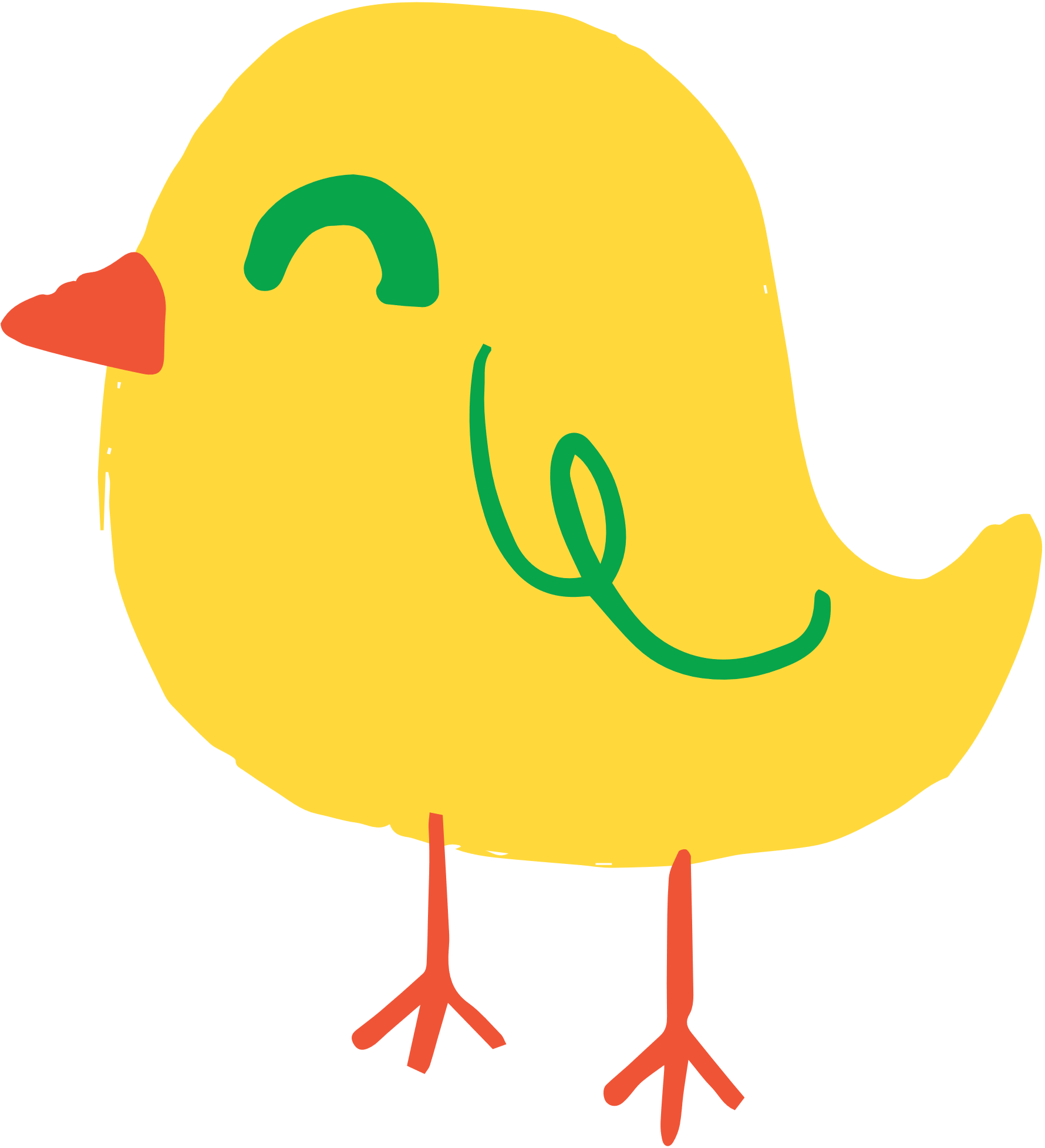 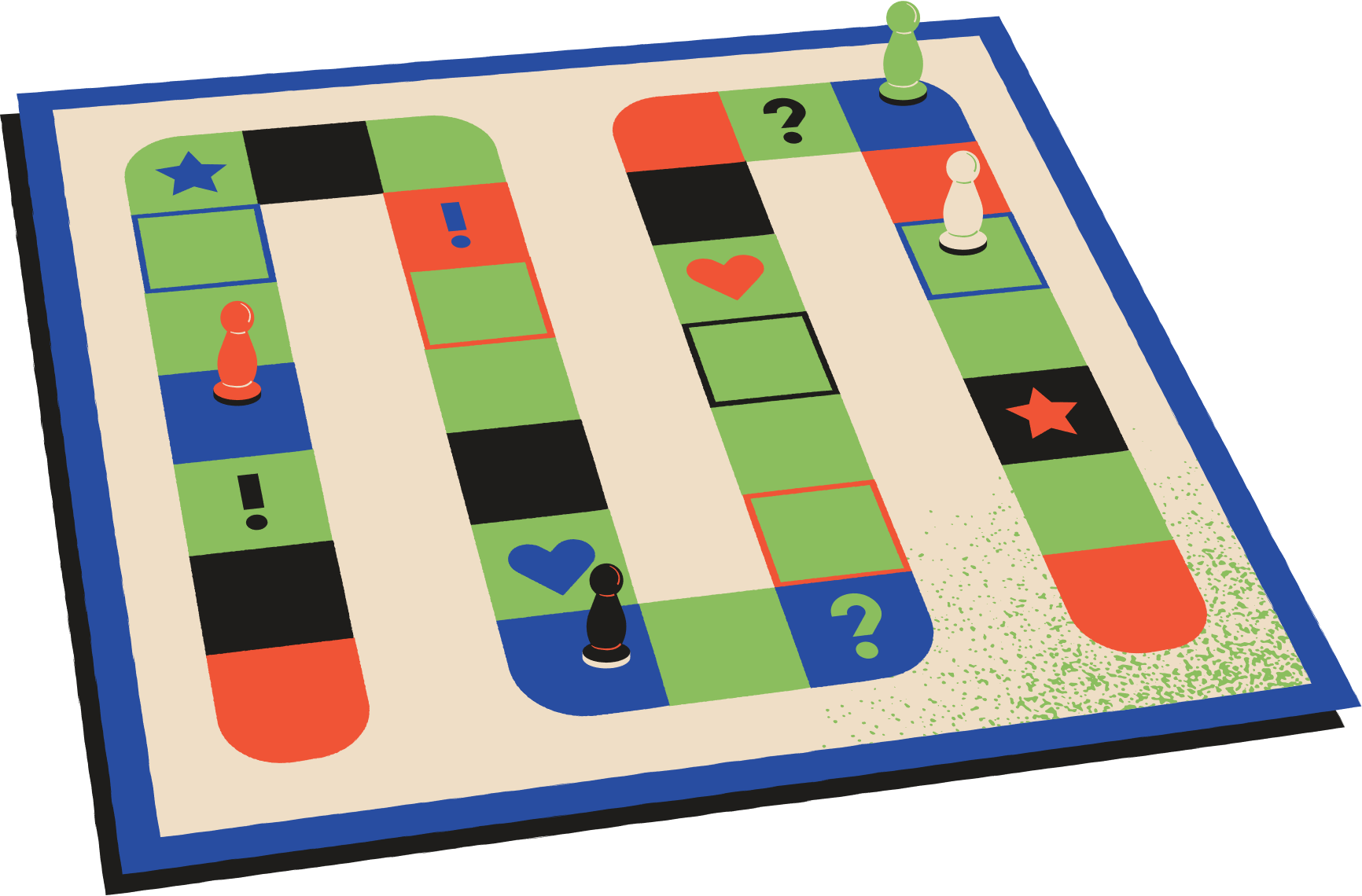 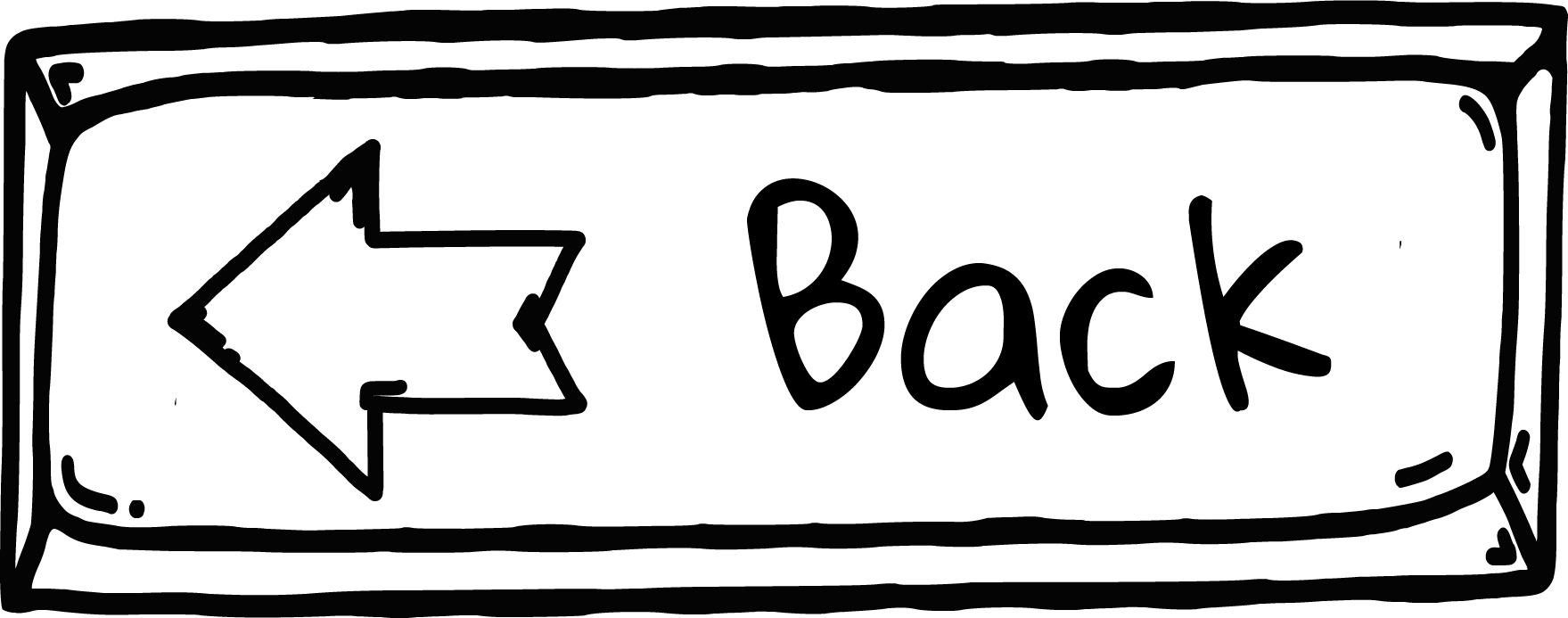 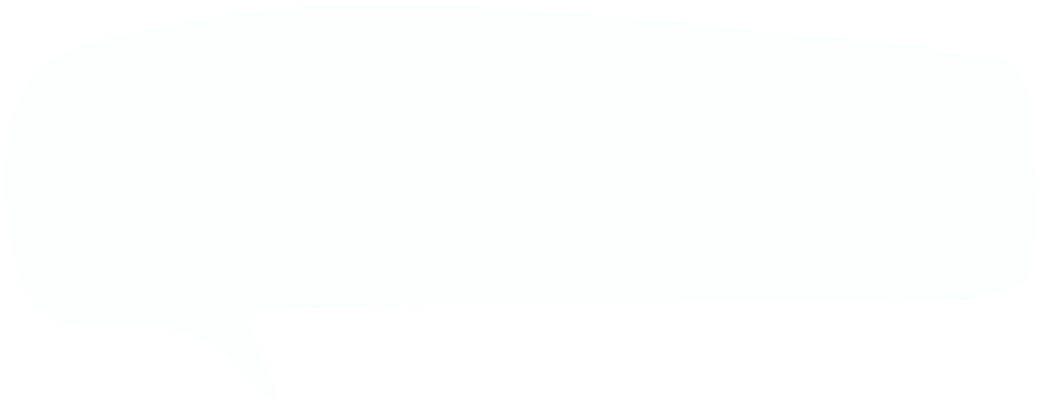 Can you play the piano?
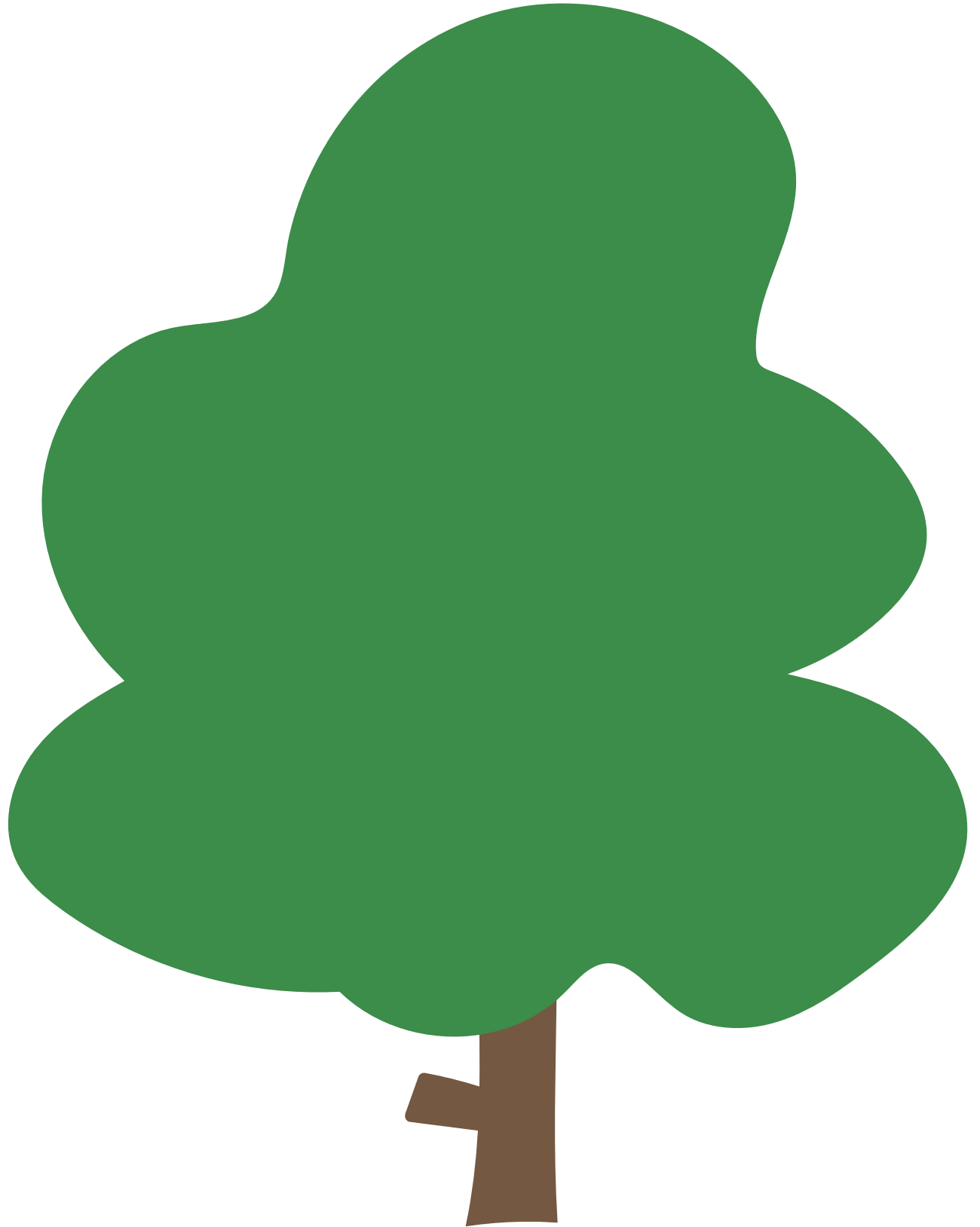 Insert one question here
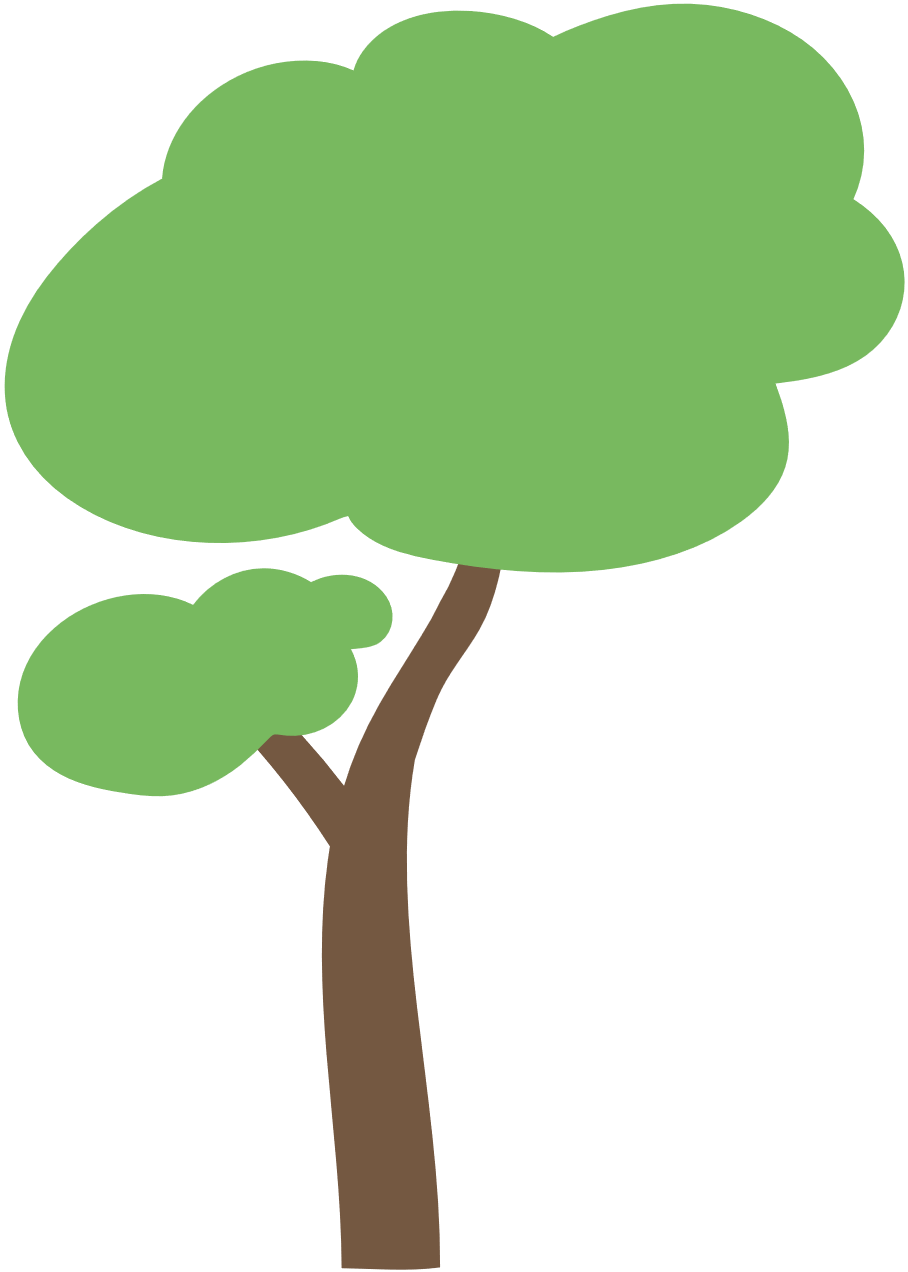 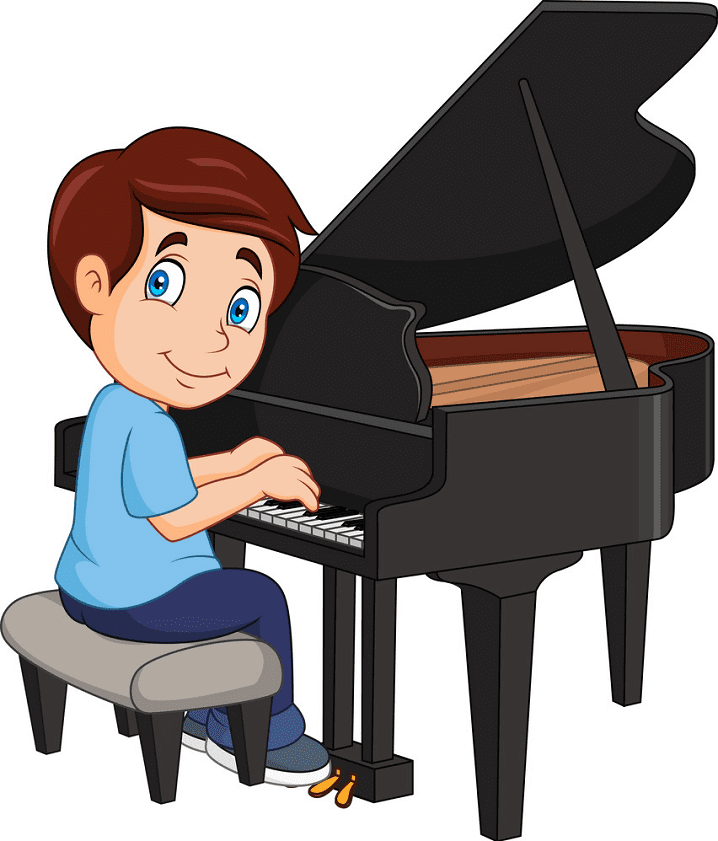 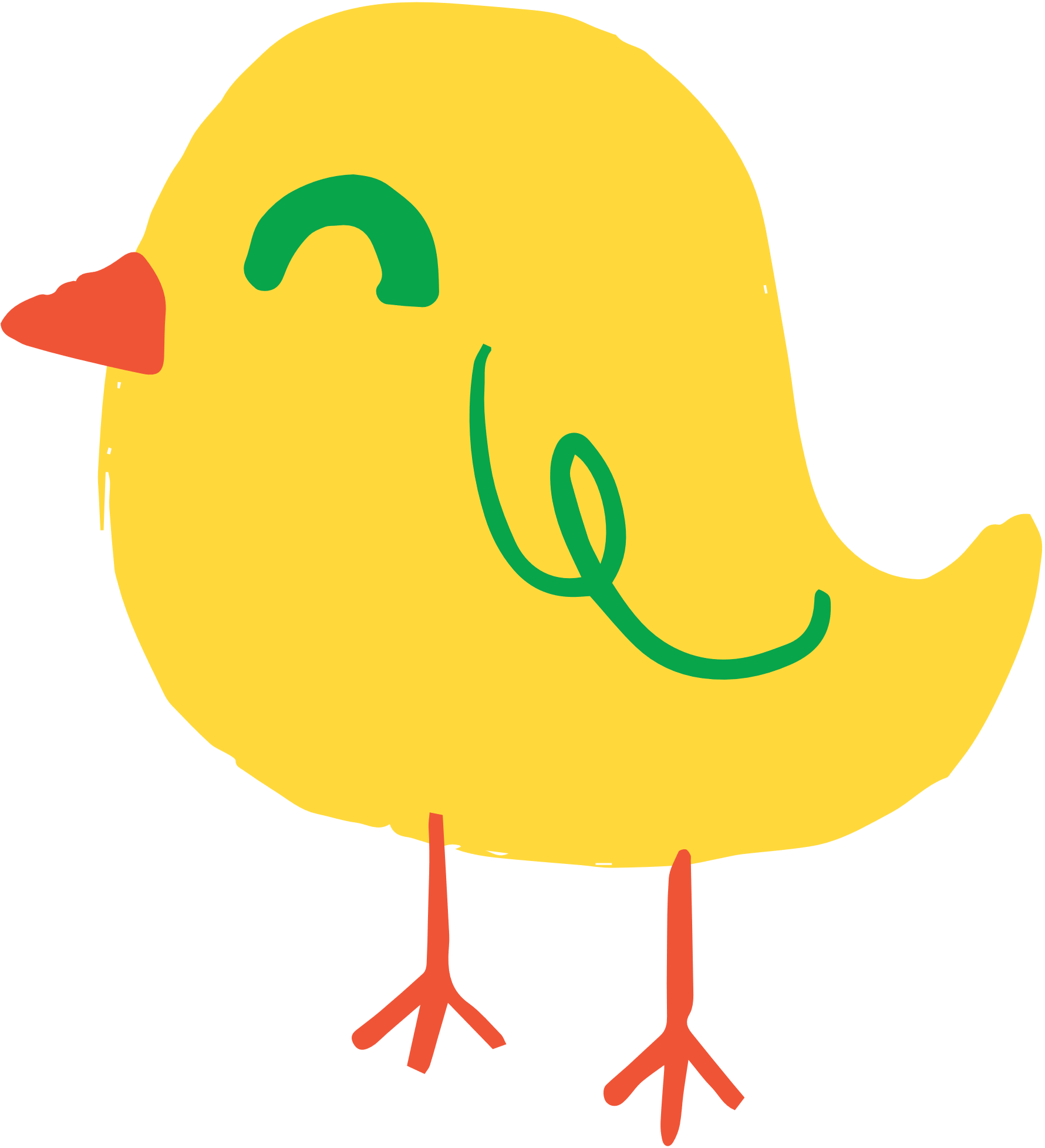 Insert one question here
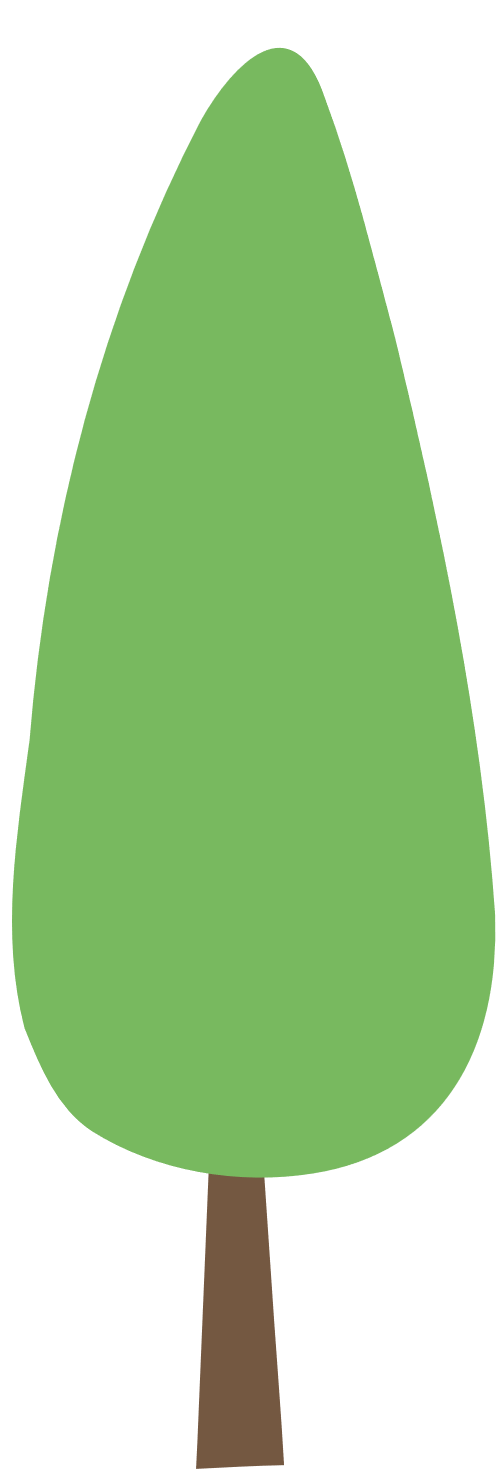 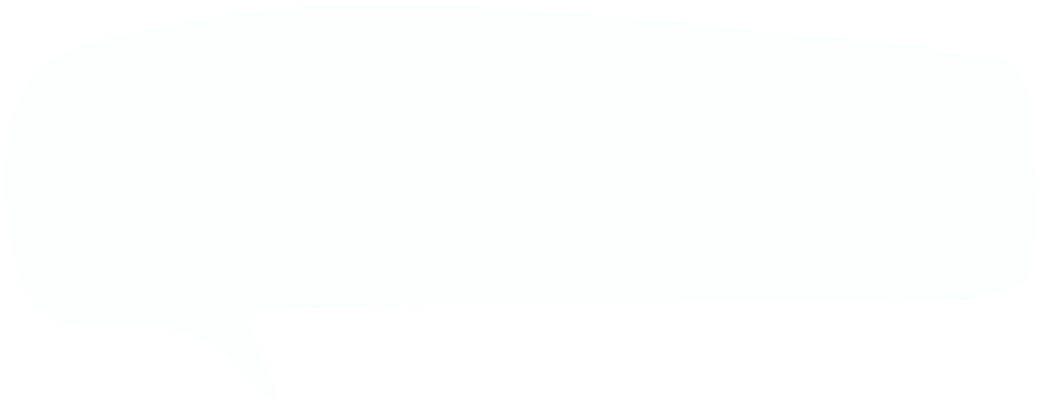 Insert one question here
Yes, I can.
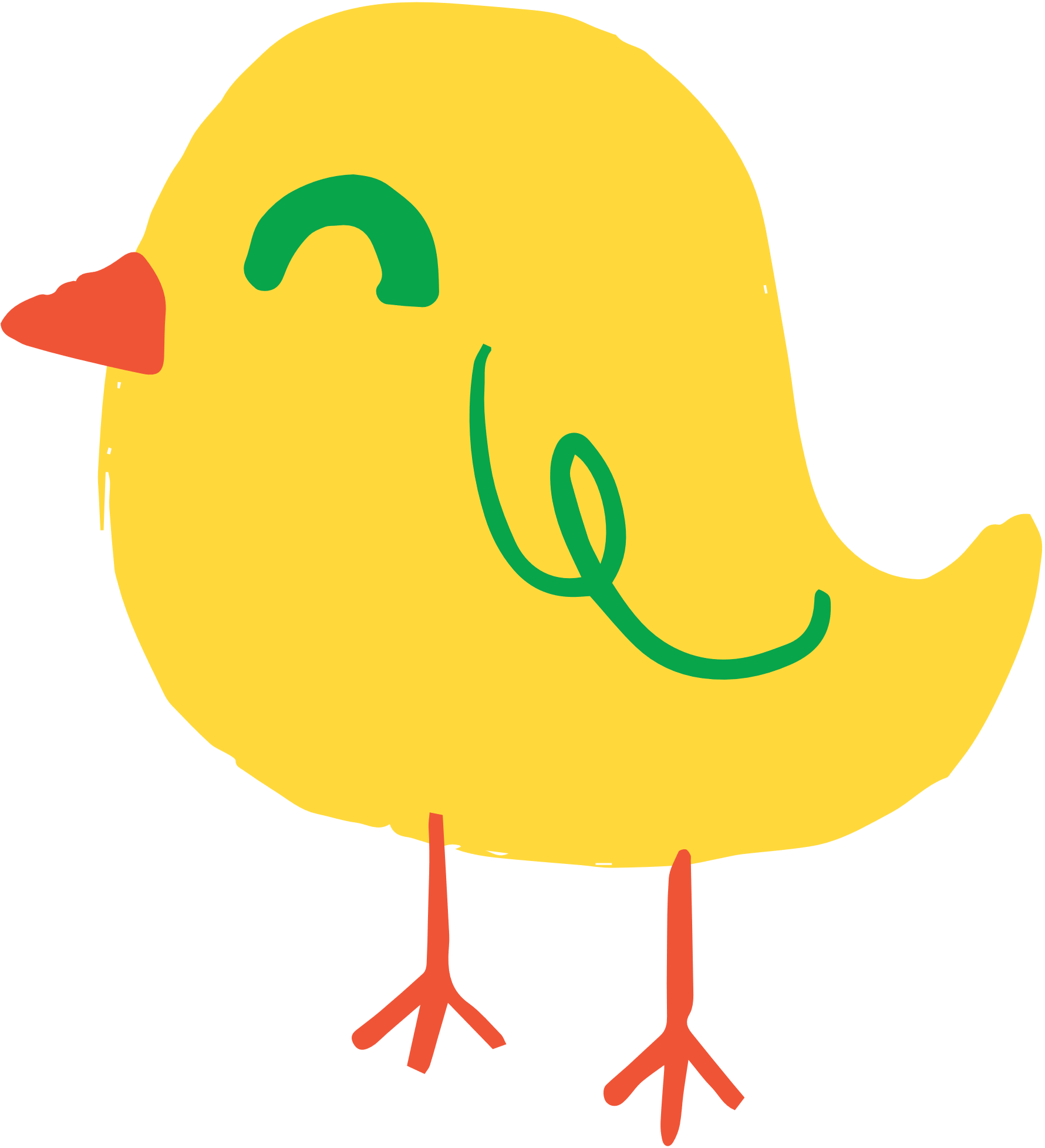 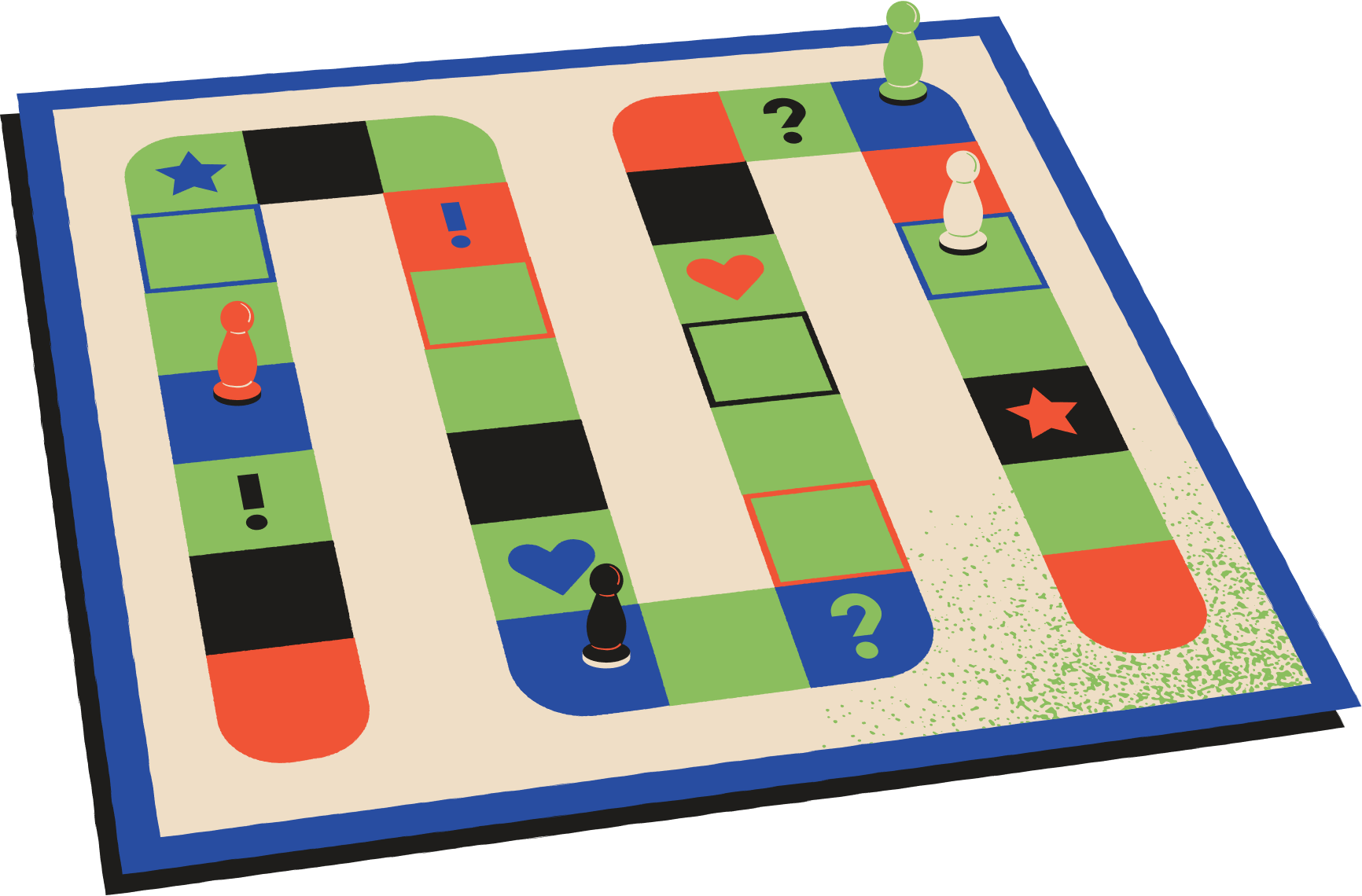 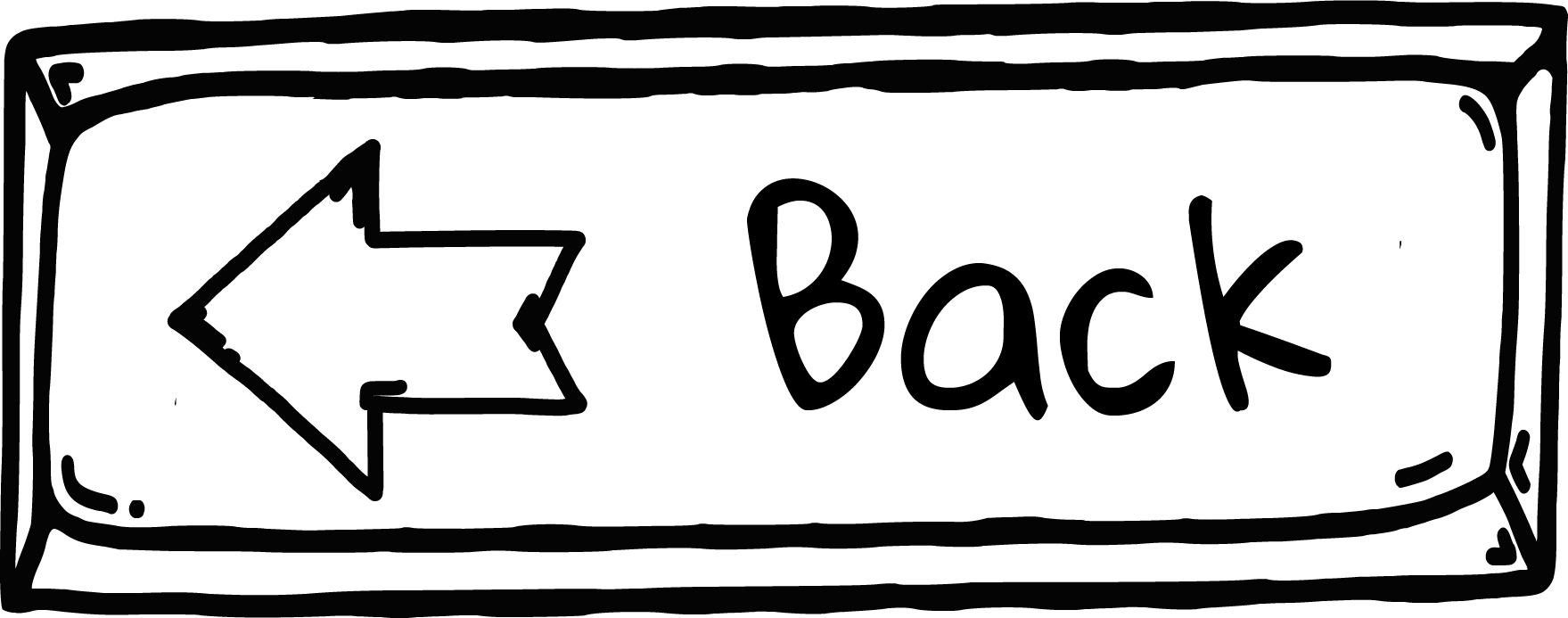 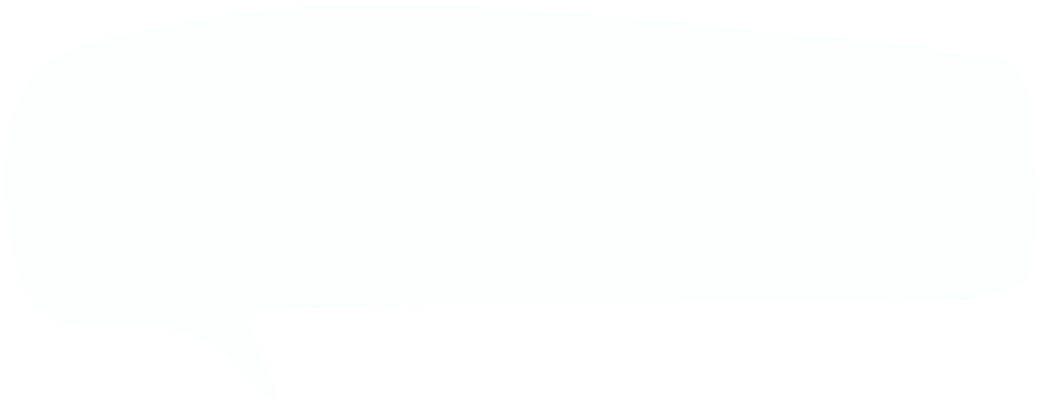 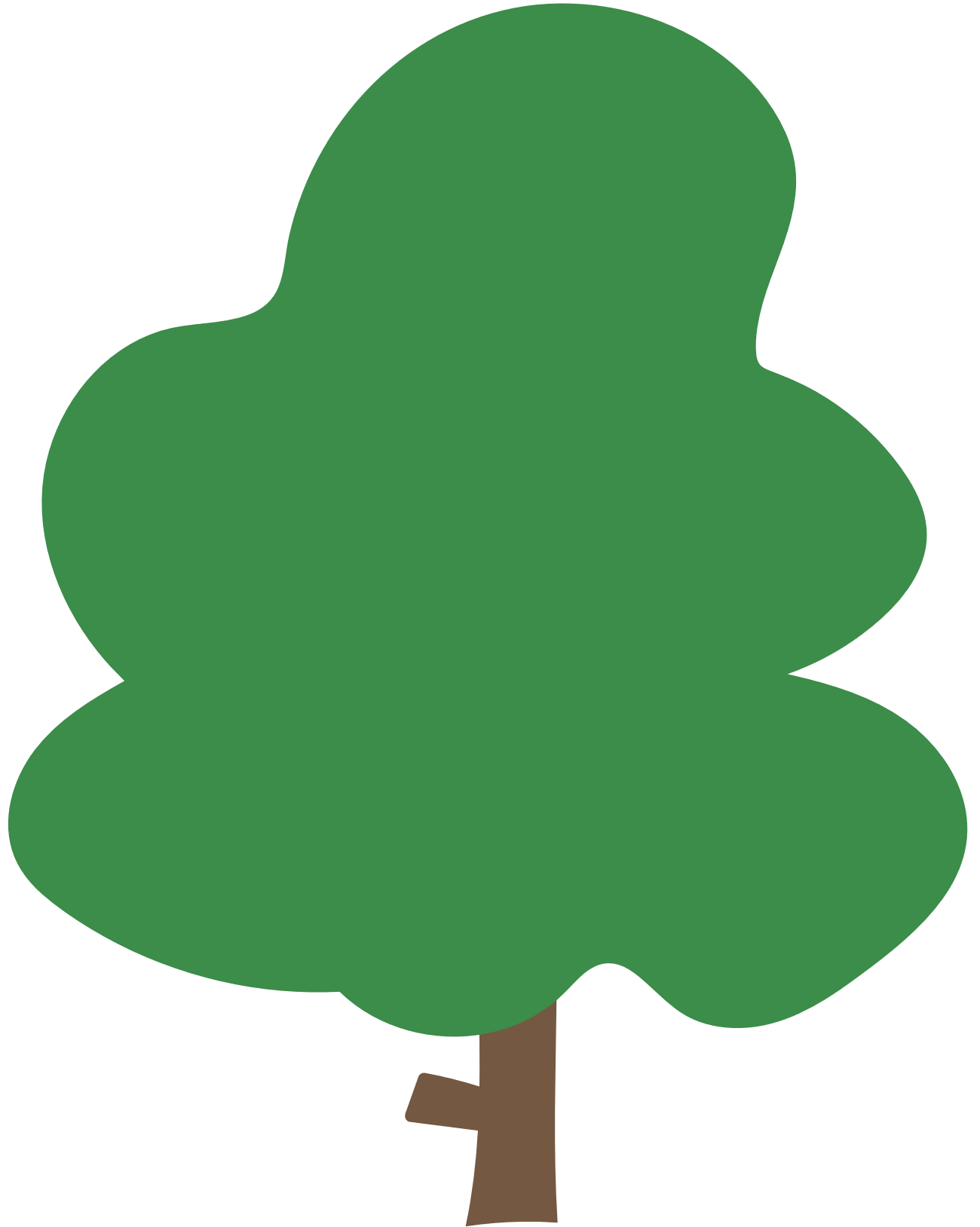 Can you fly a kite?
Insert one question here
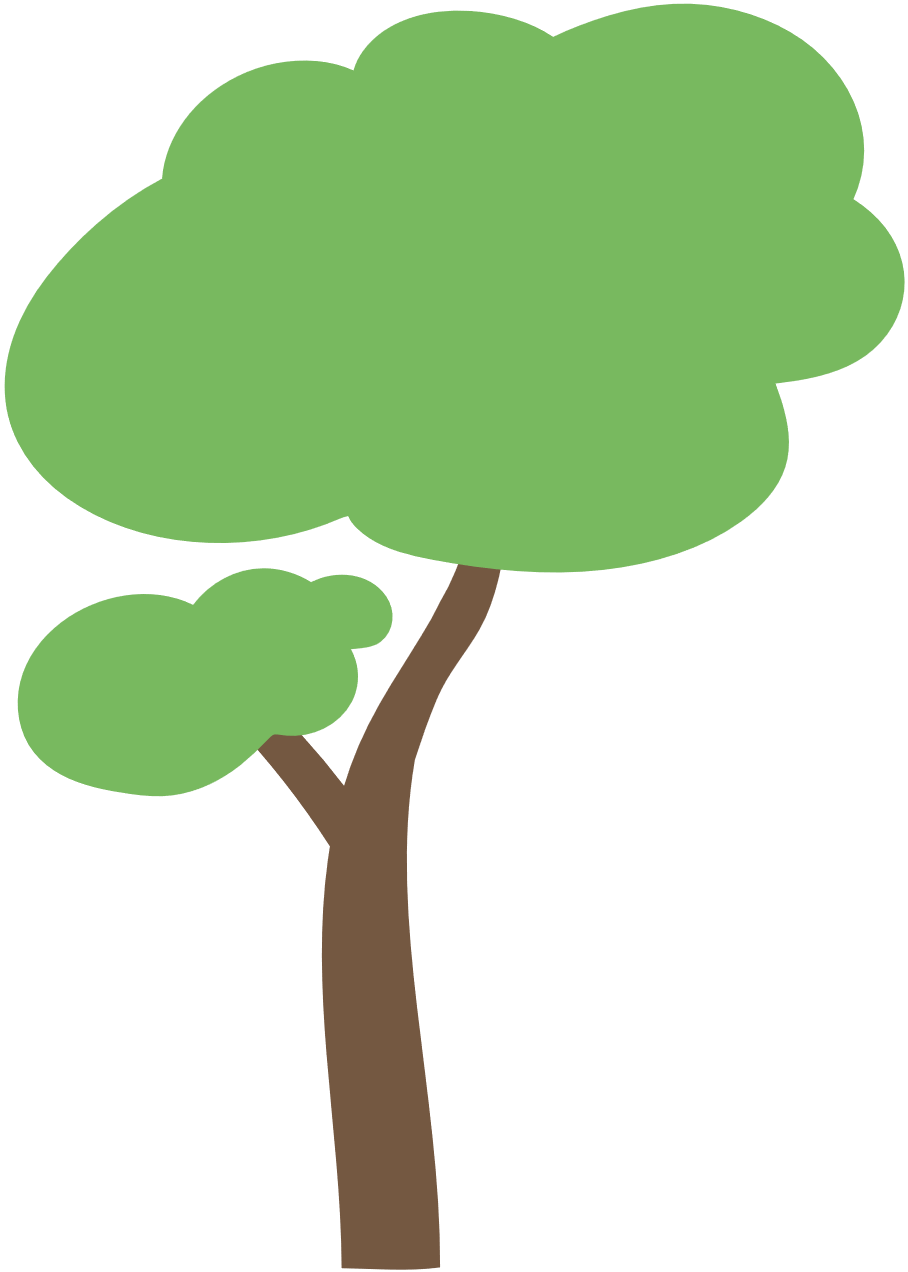 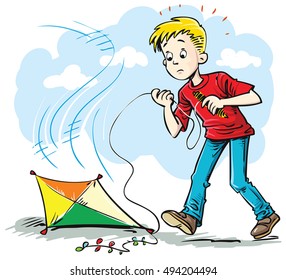 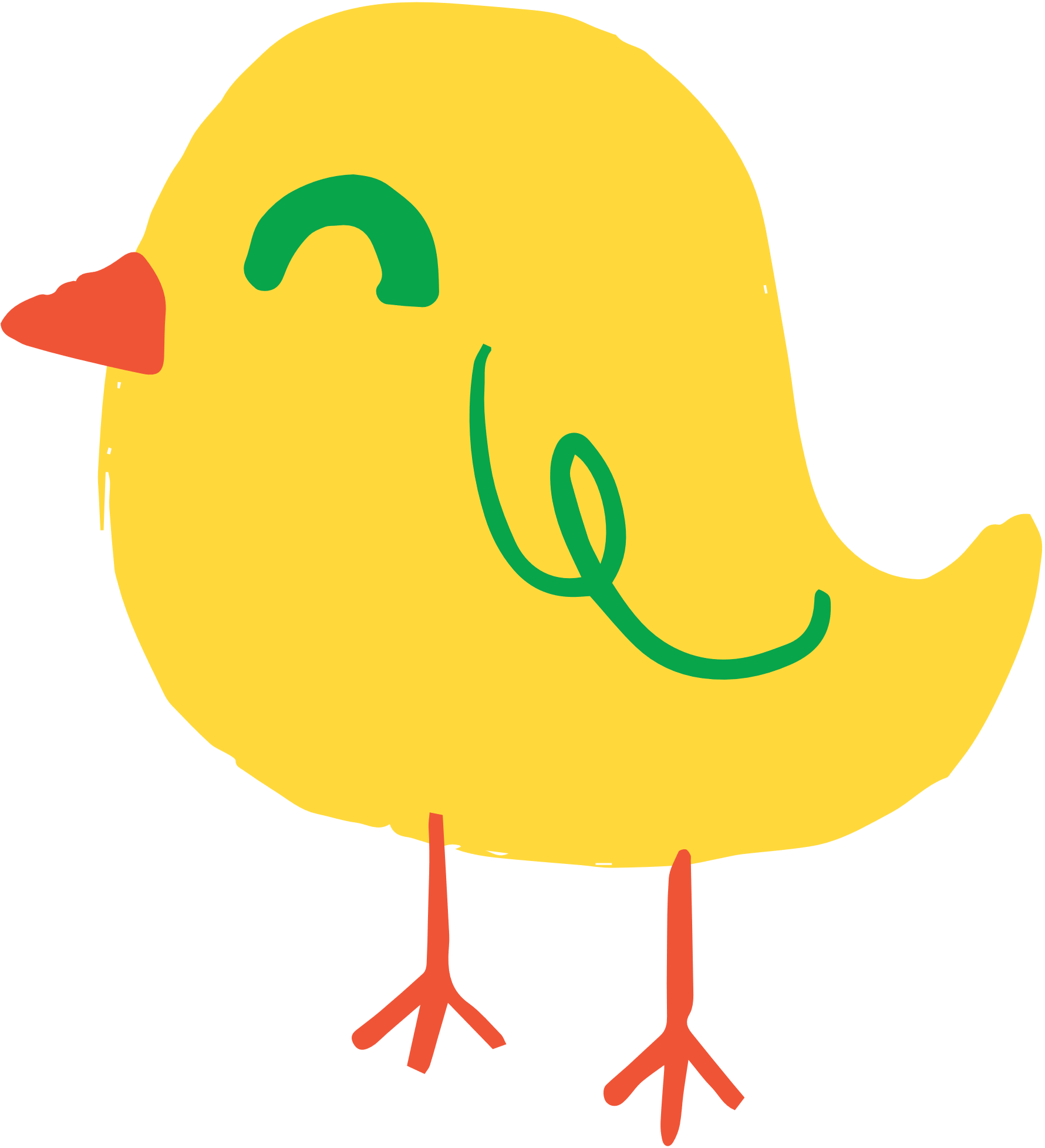 Insert one question here
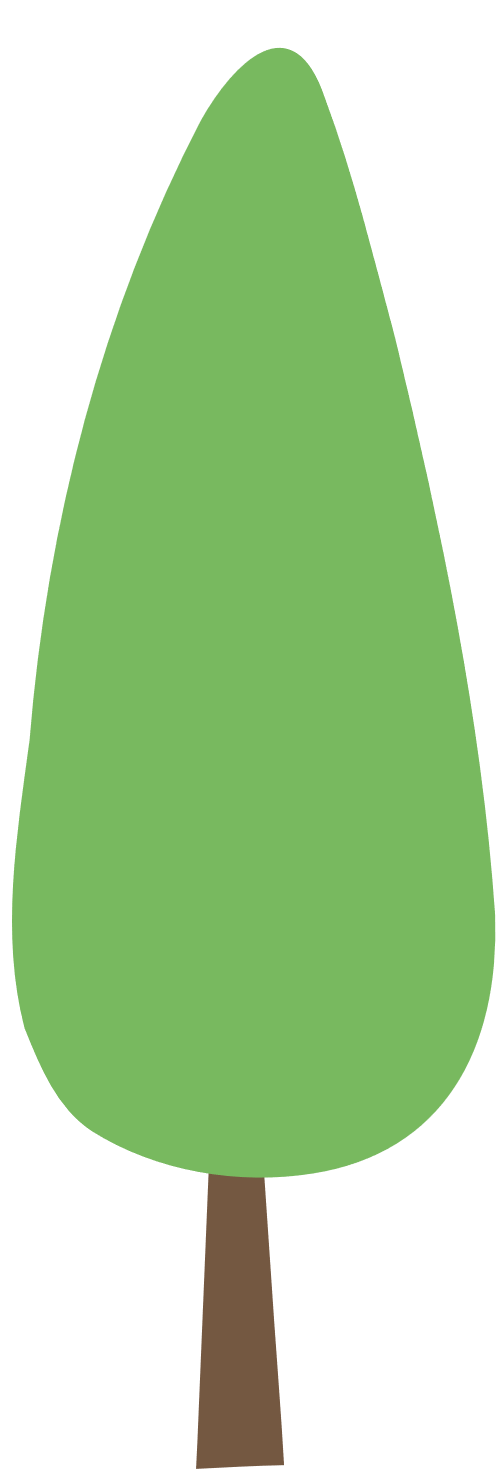 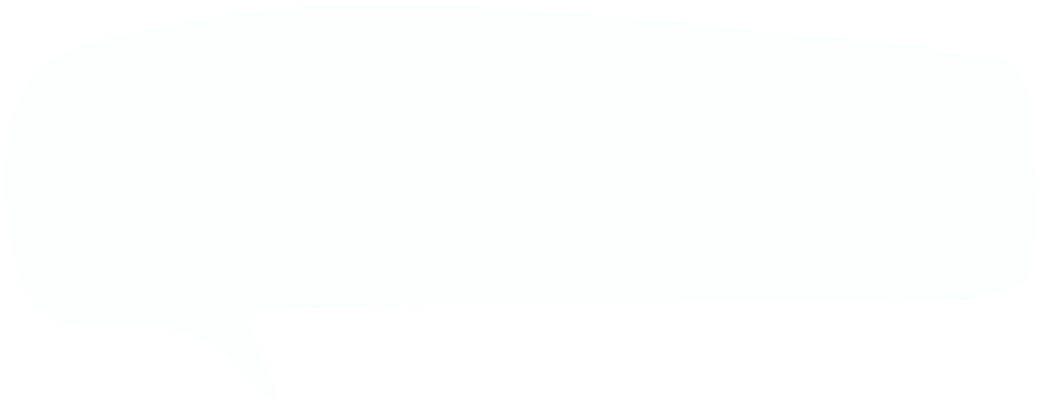 Insert one question here
No, I can’t.
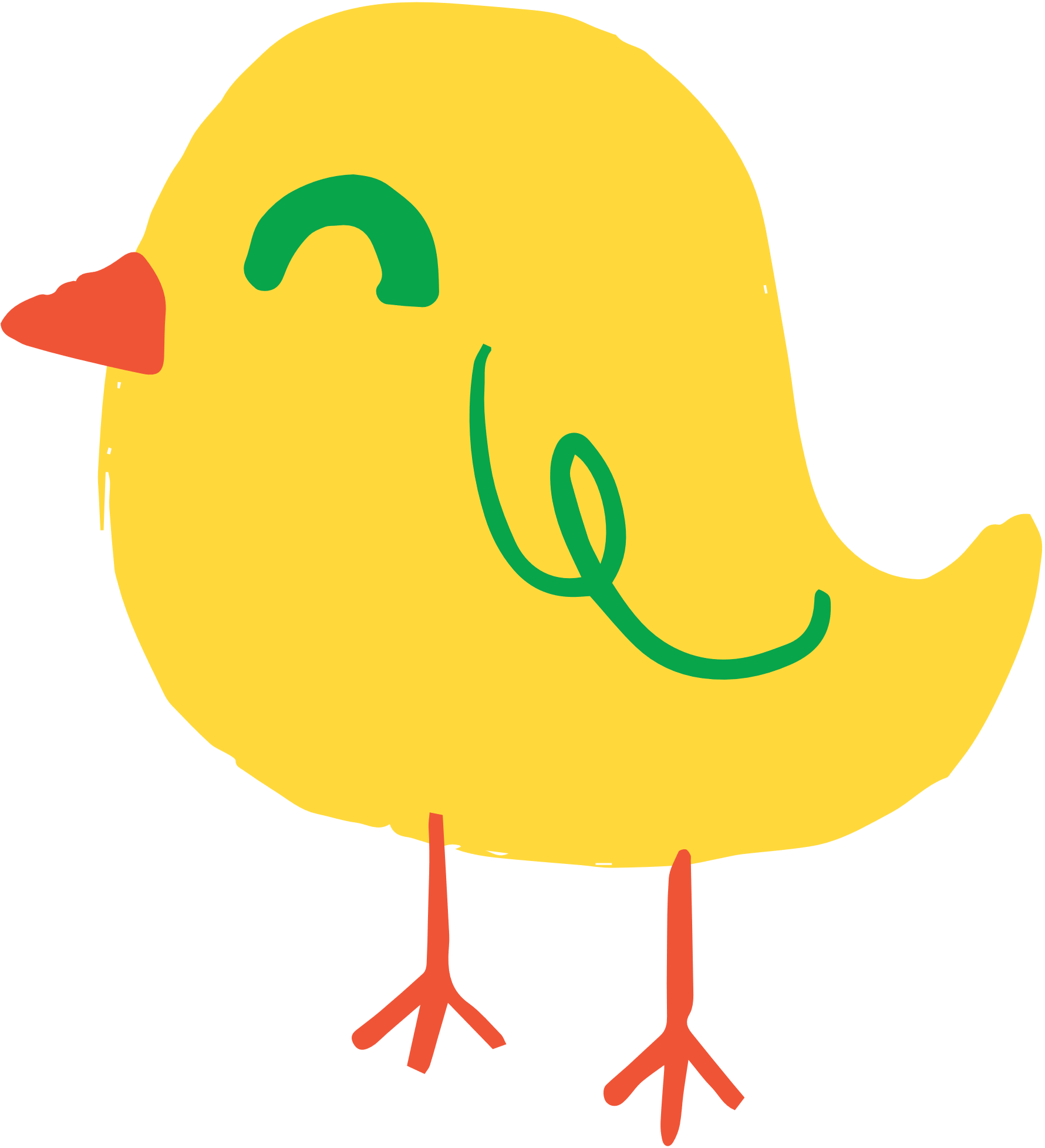 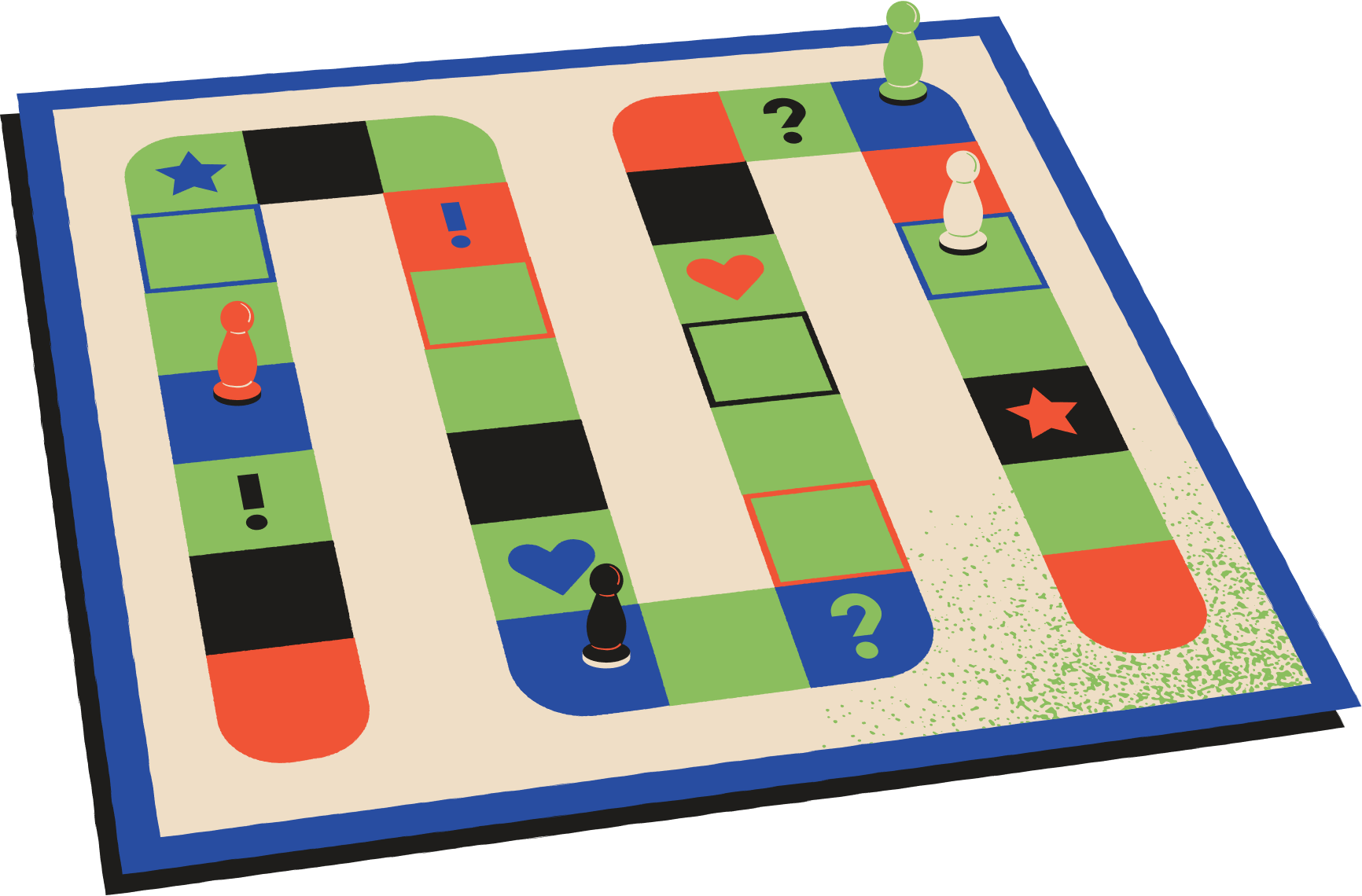 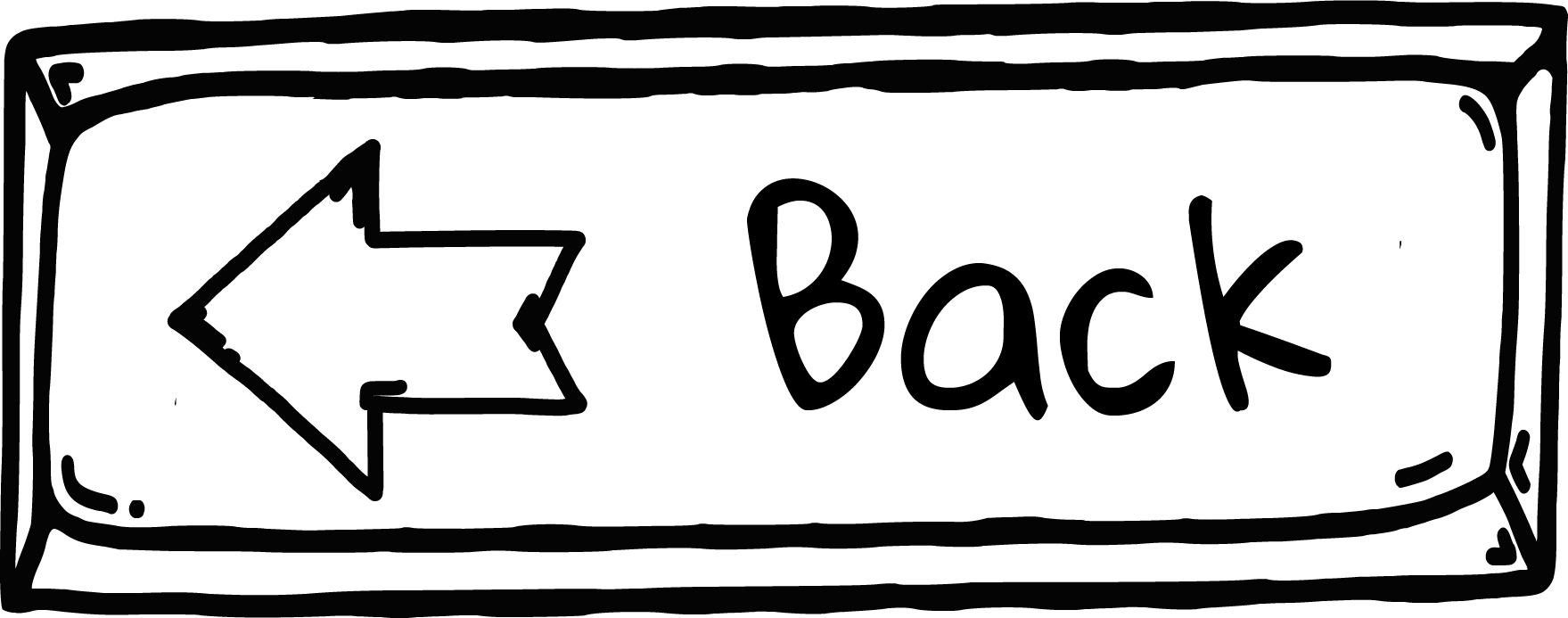 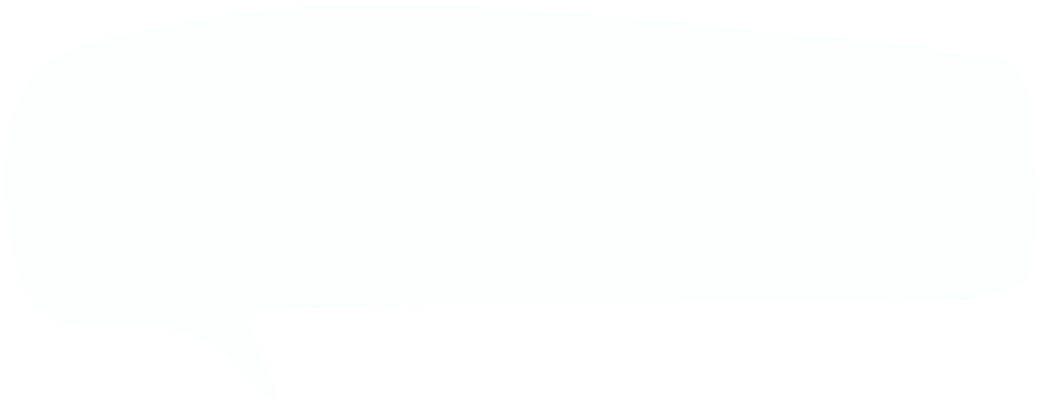 Can you ride a bike?
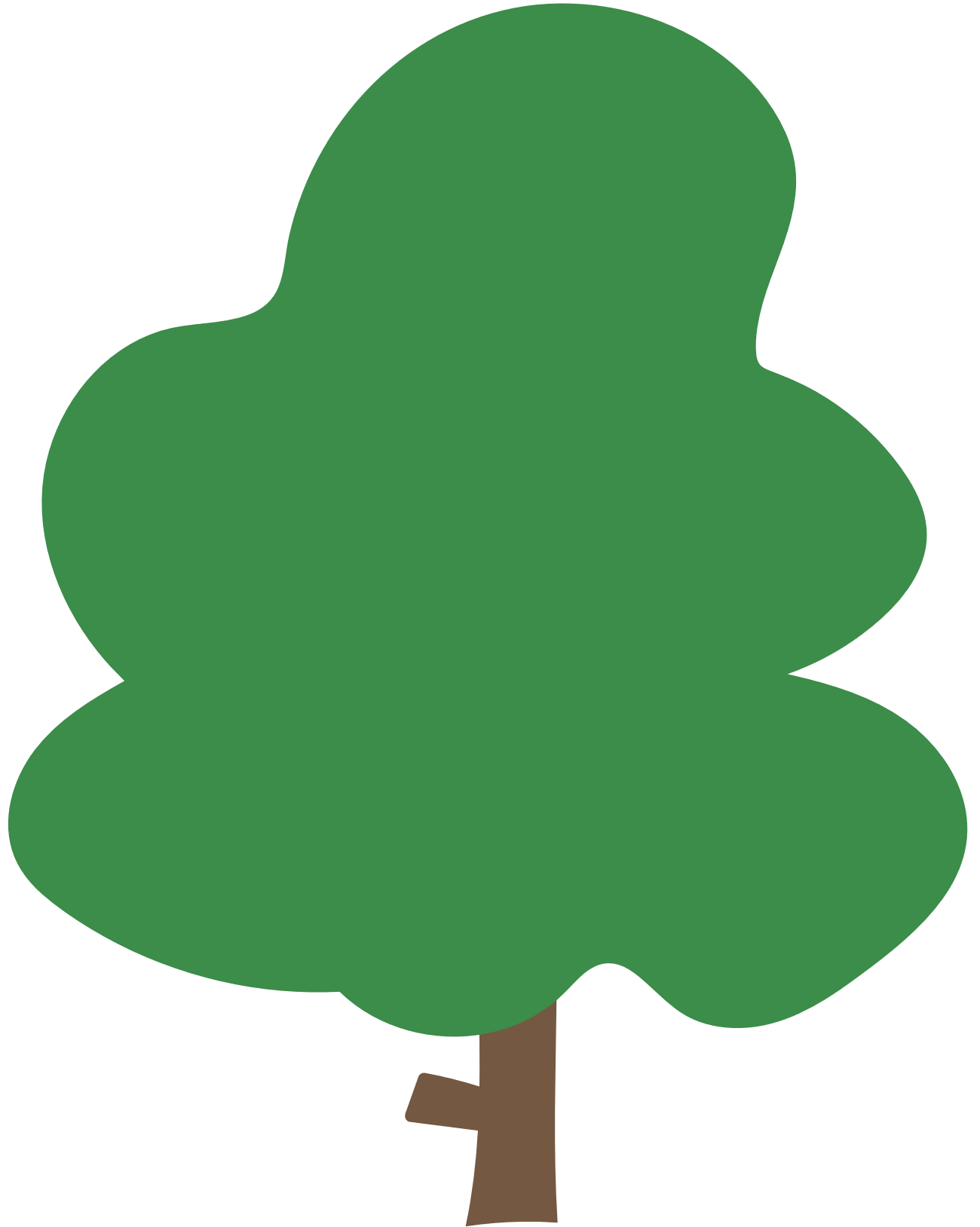 Insert one question here
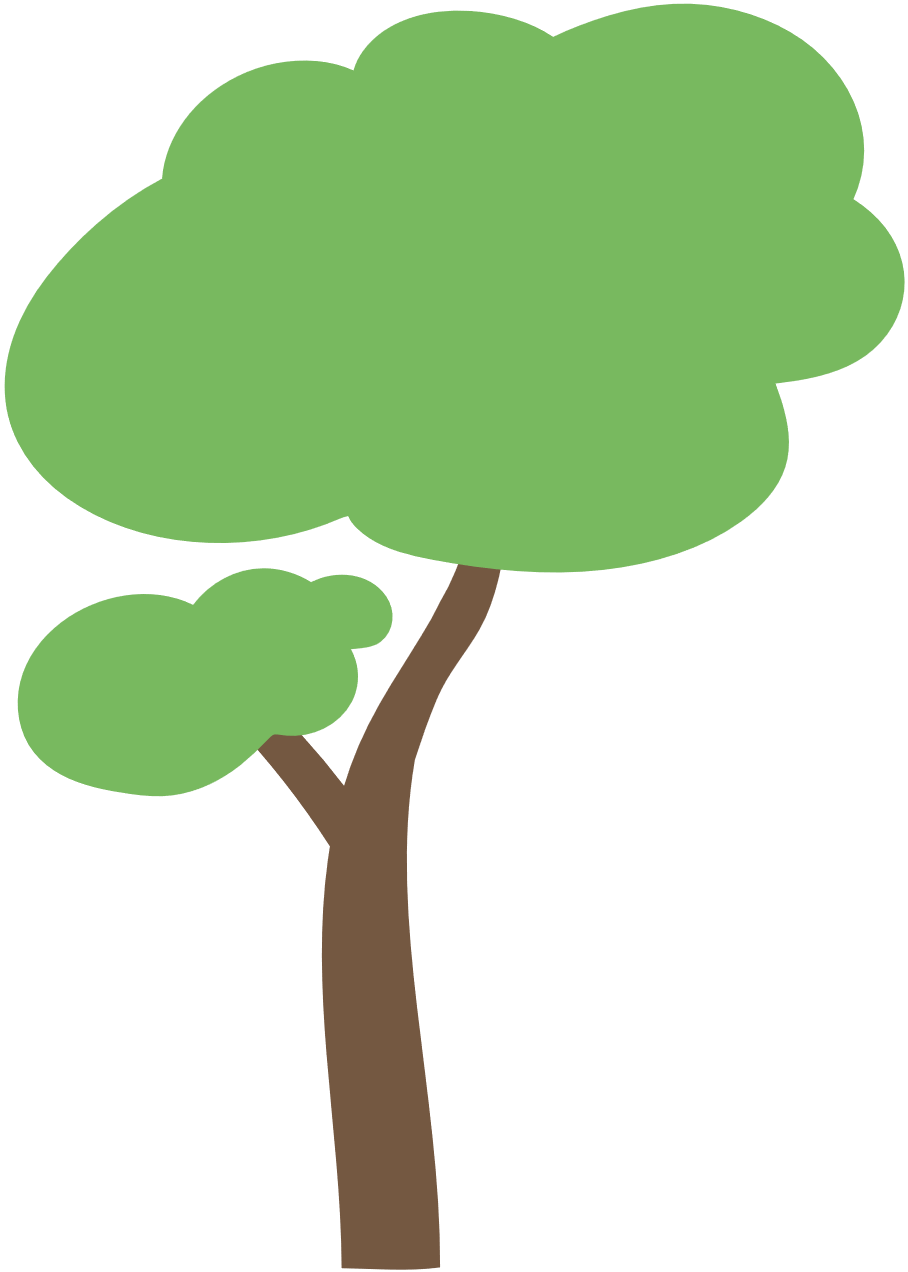 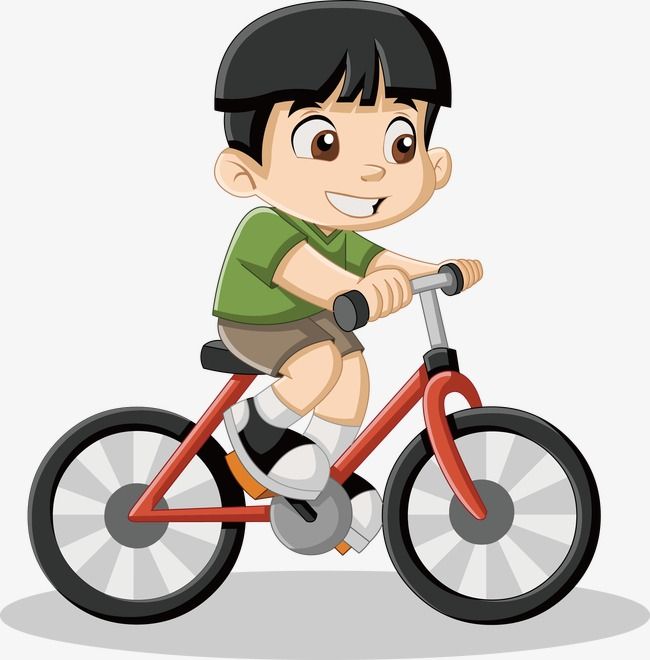 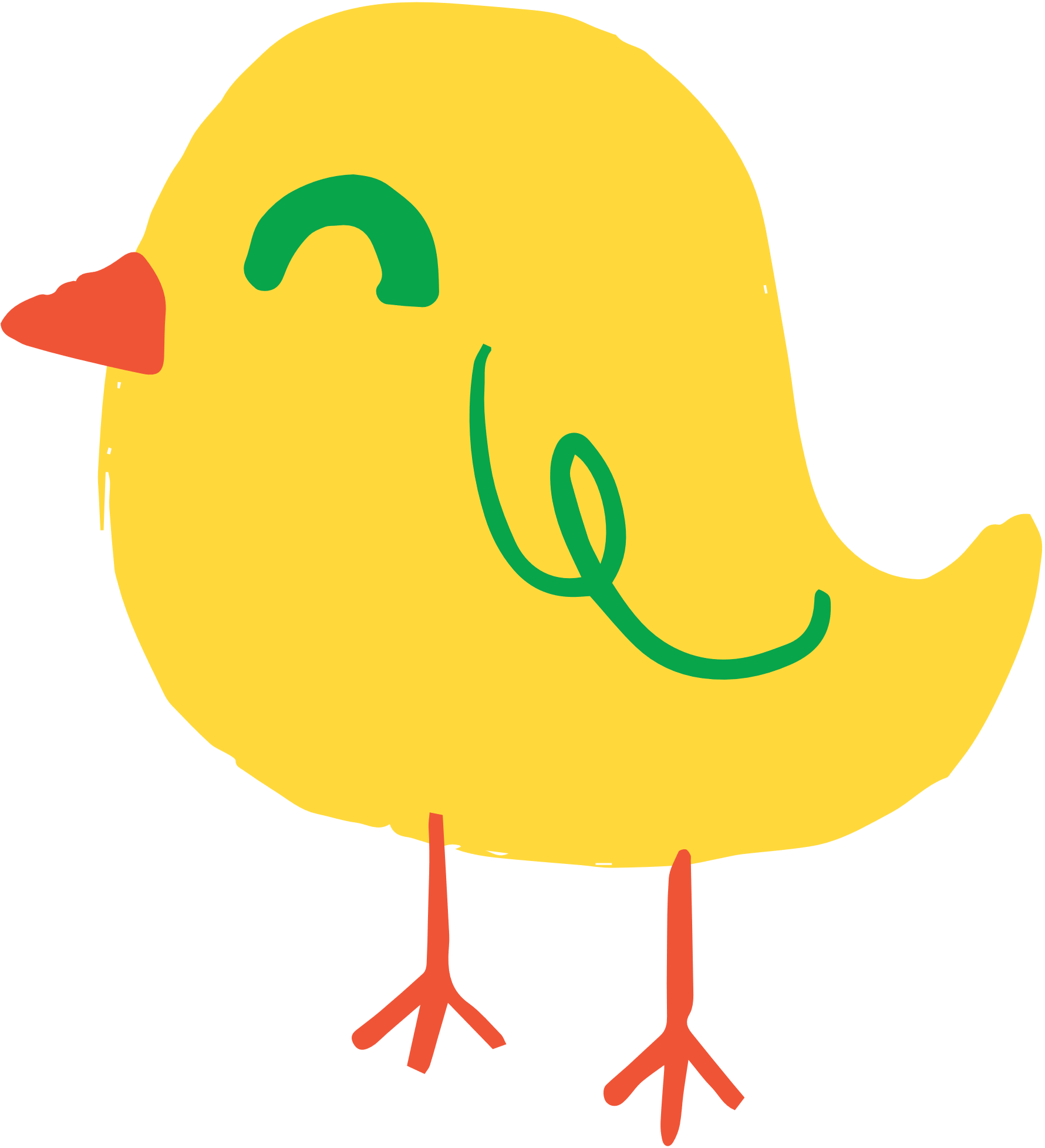 Insert one question here
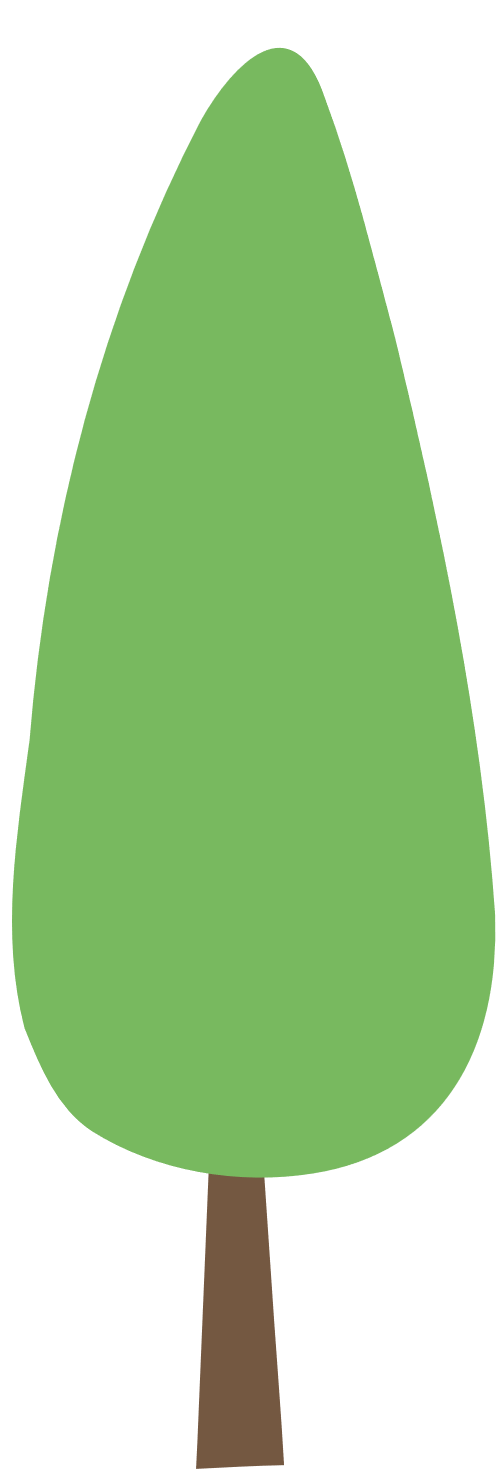 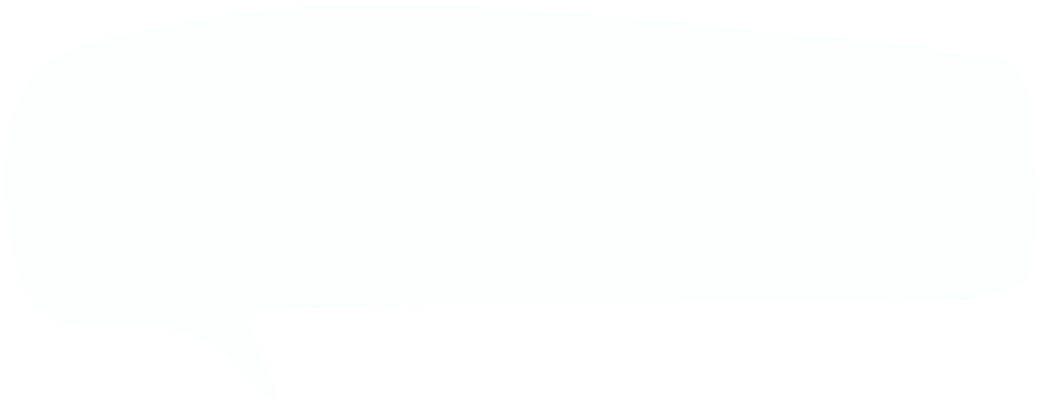 Insert one question here
Yes, I can.
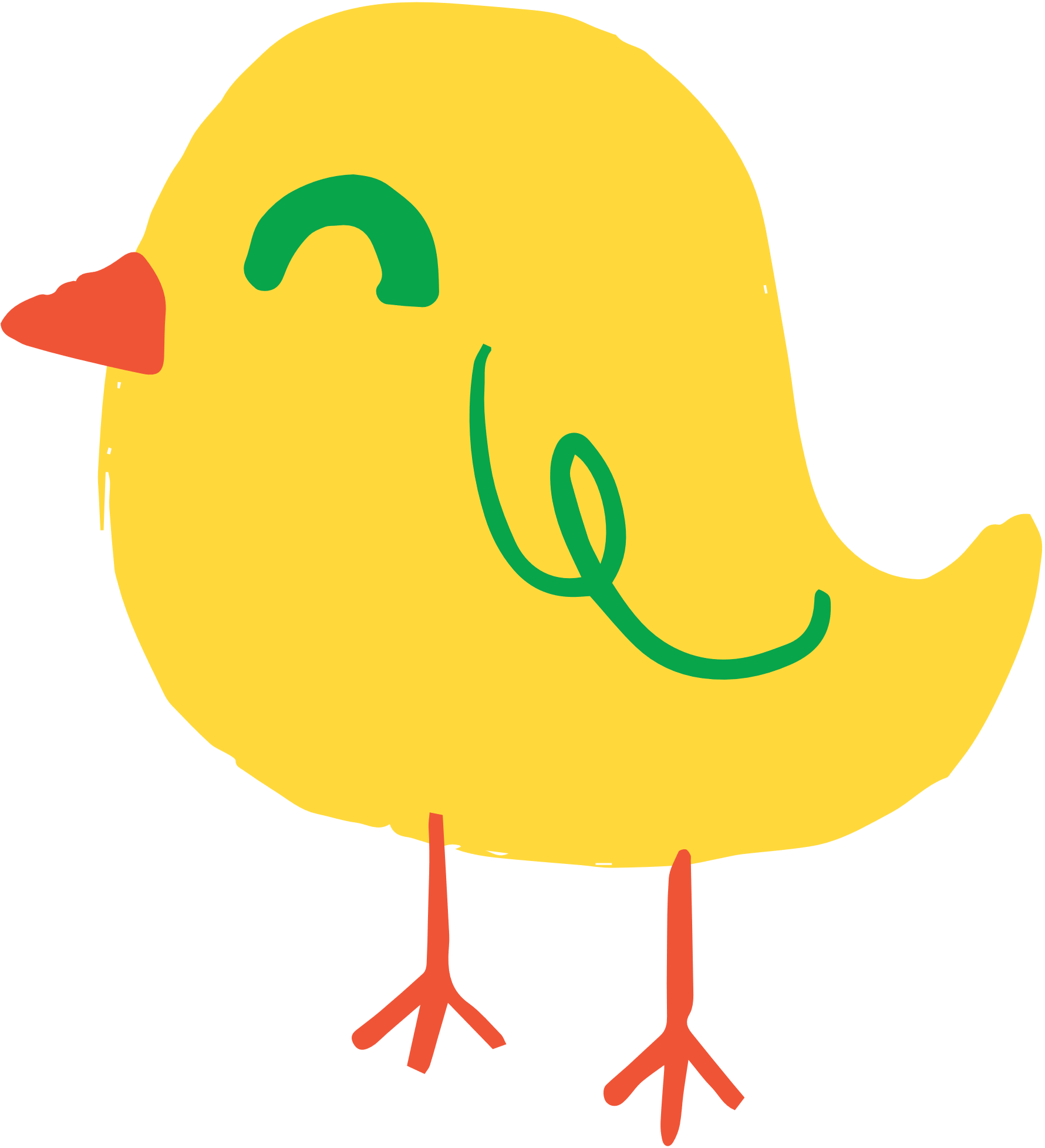 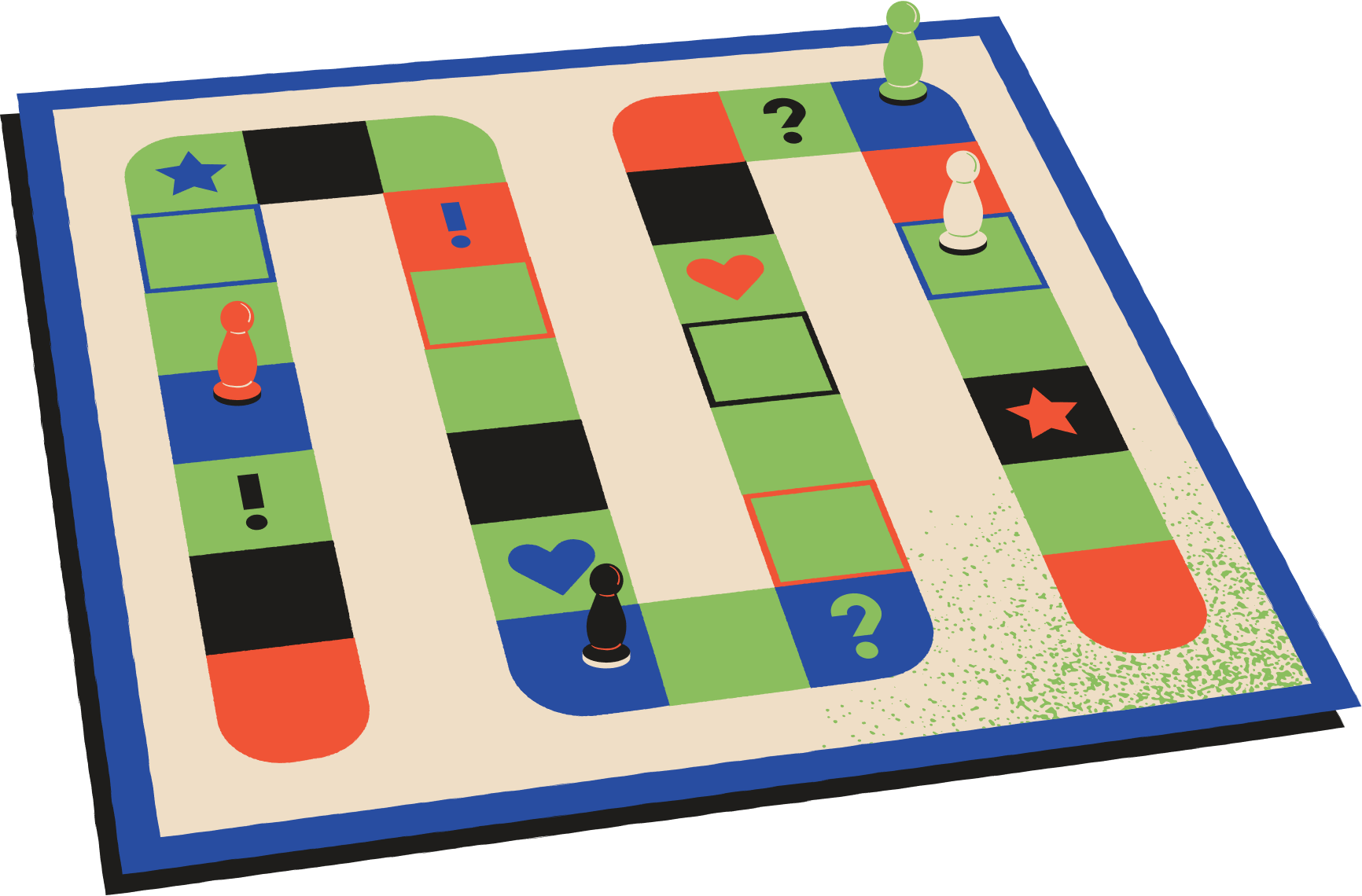 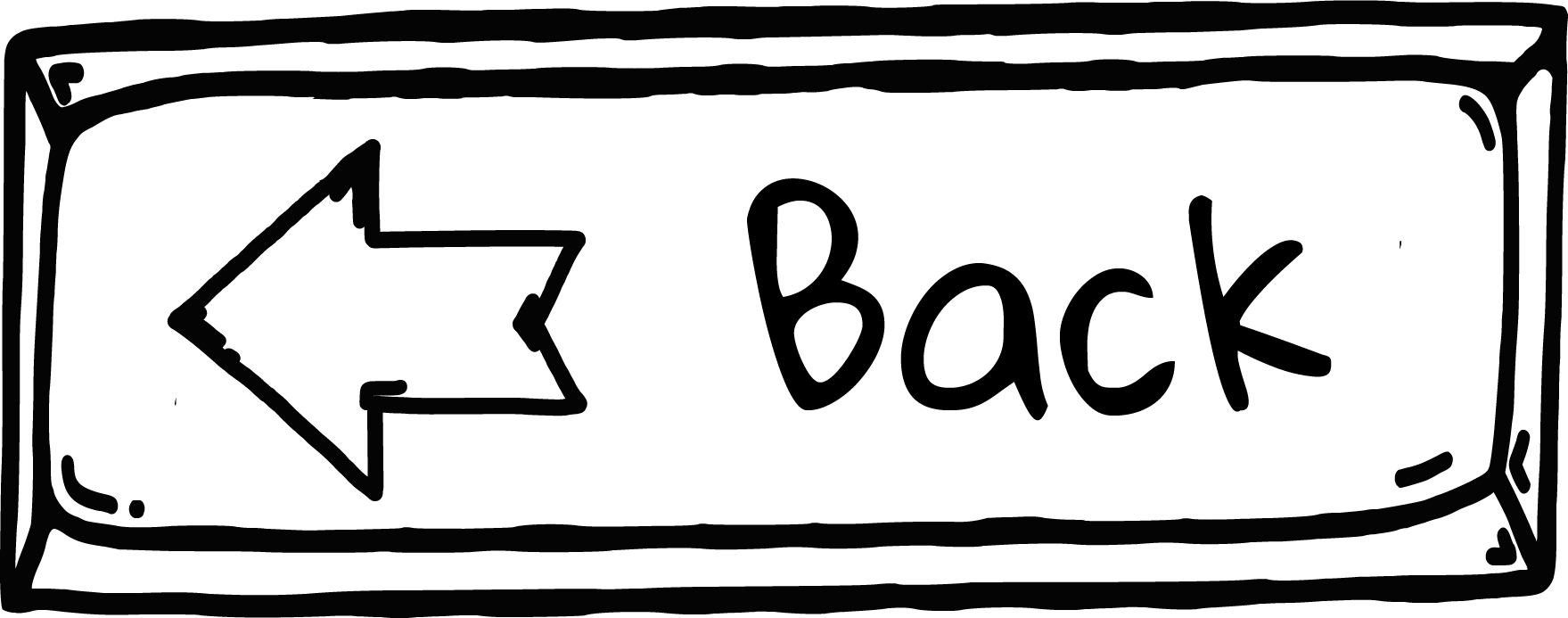 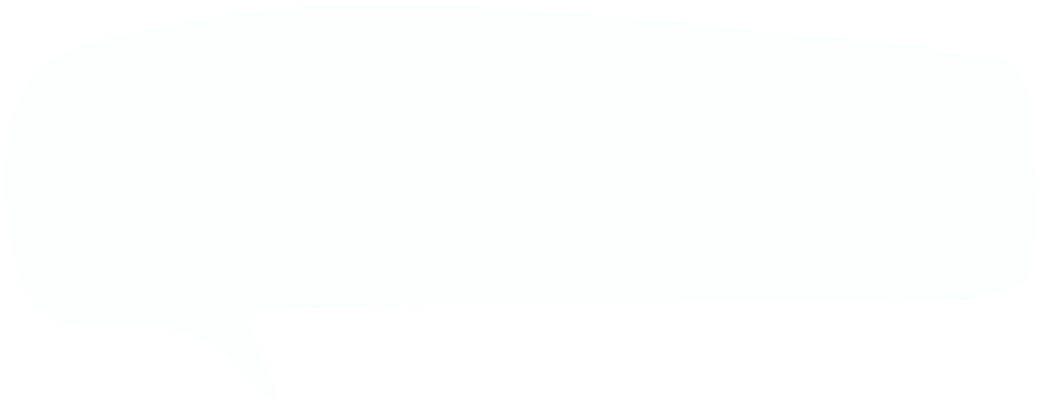 Can you ride a horse?
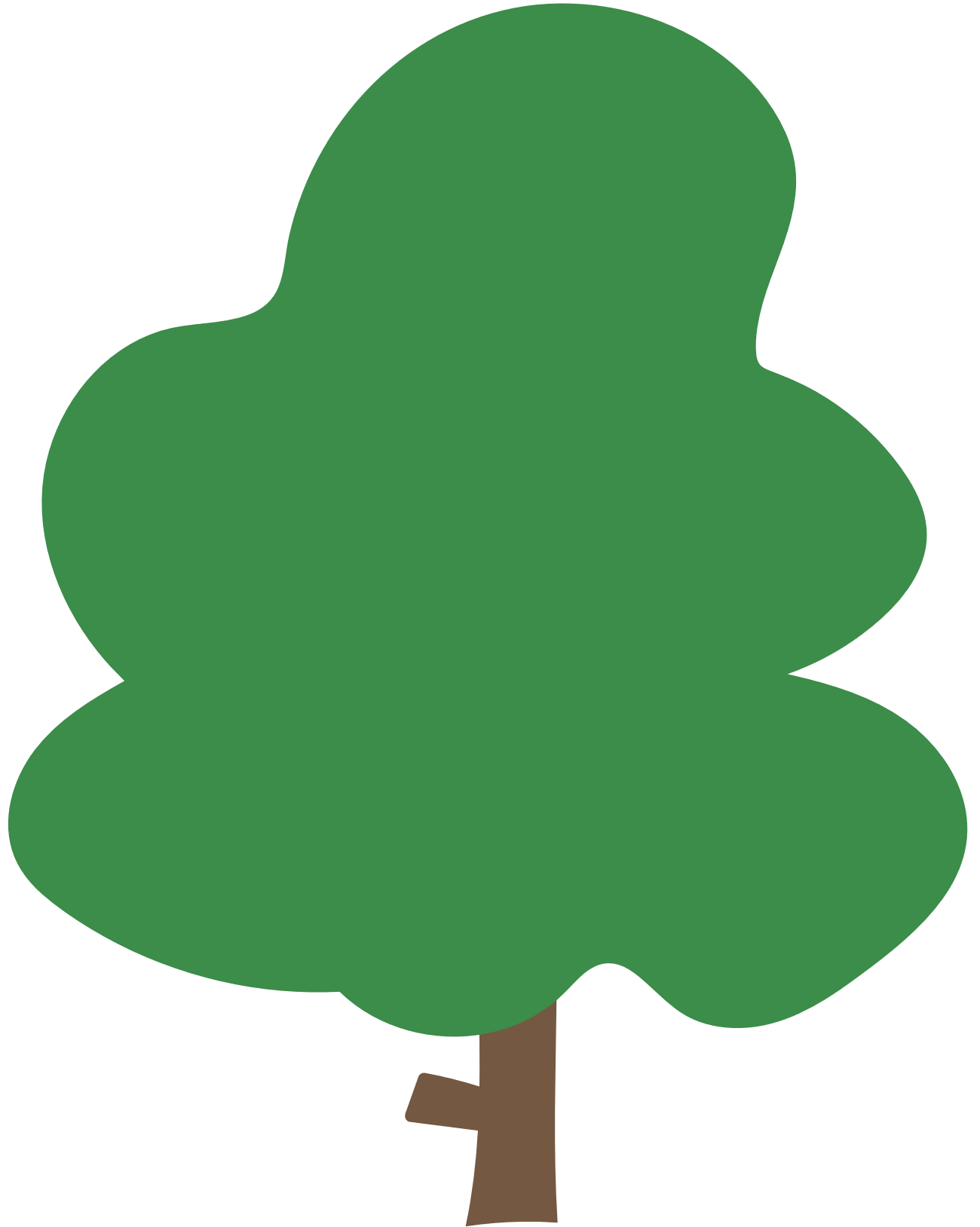 Insert one question here
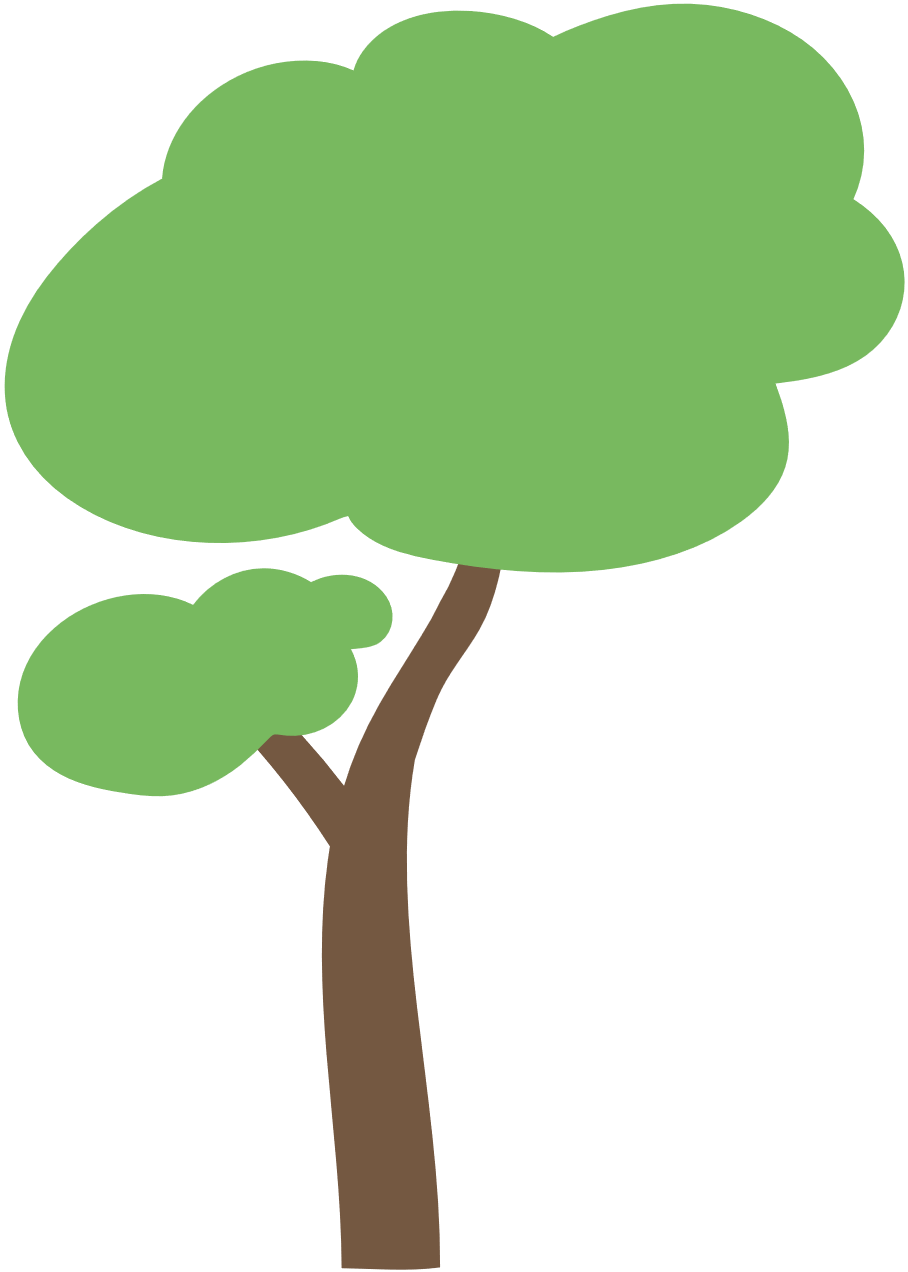 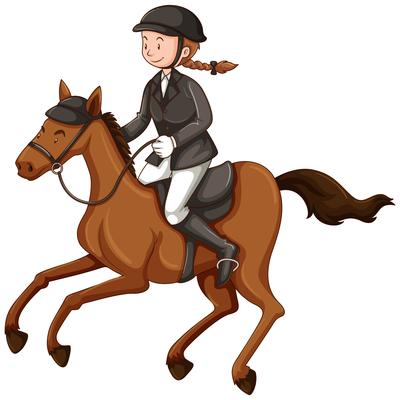 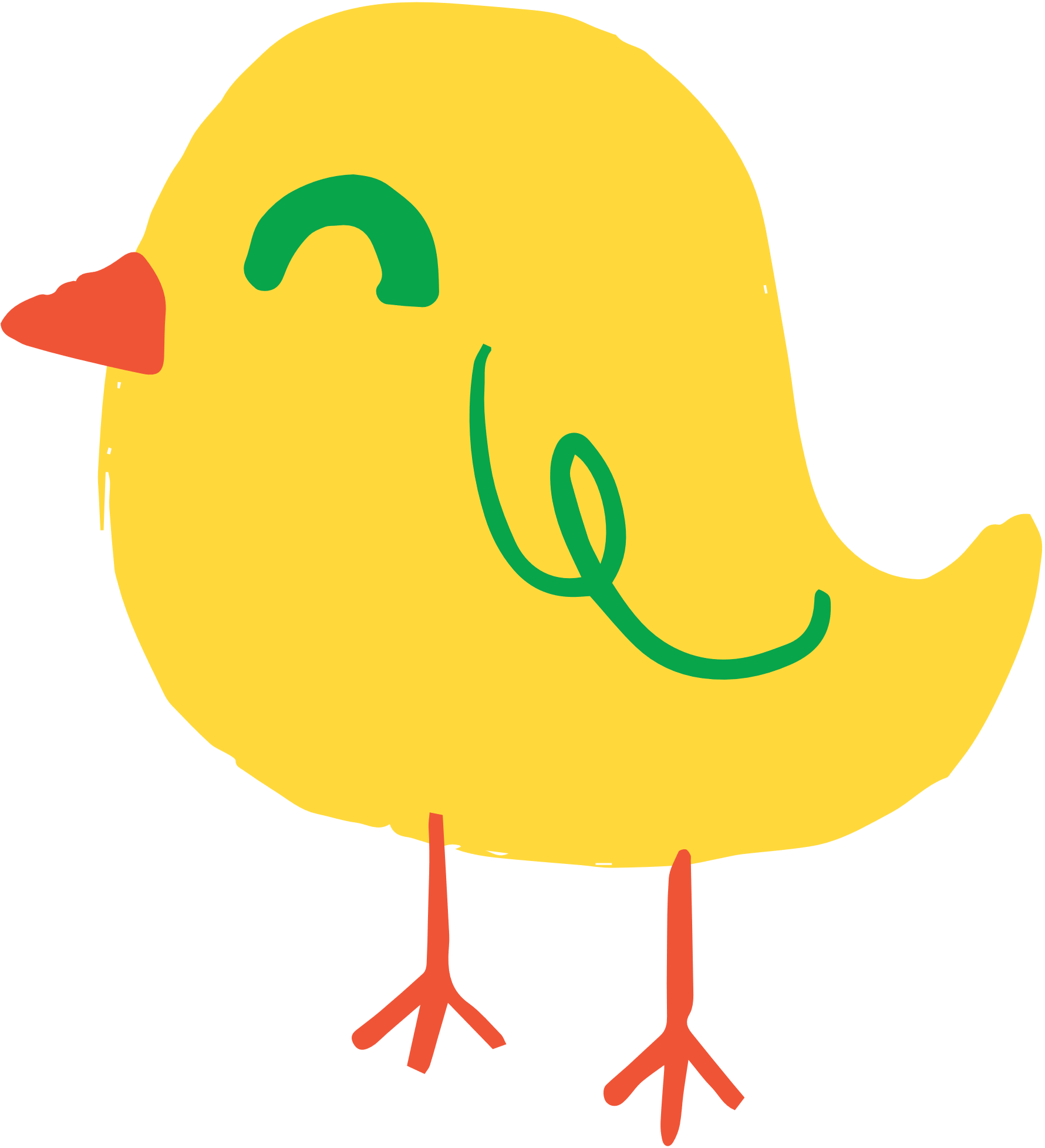 Insert one question here
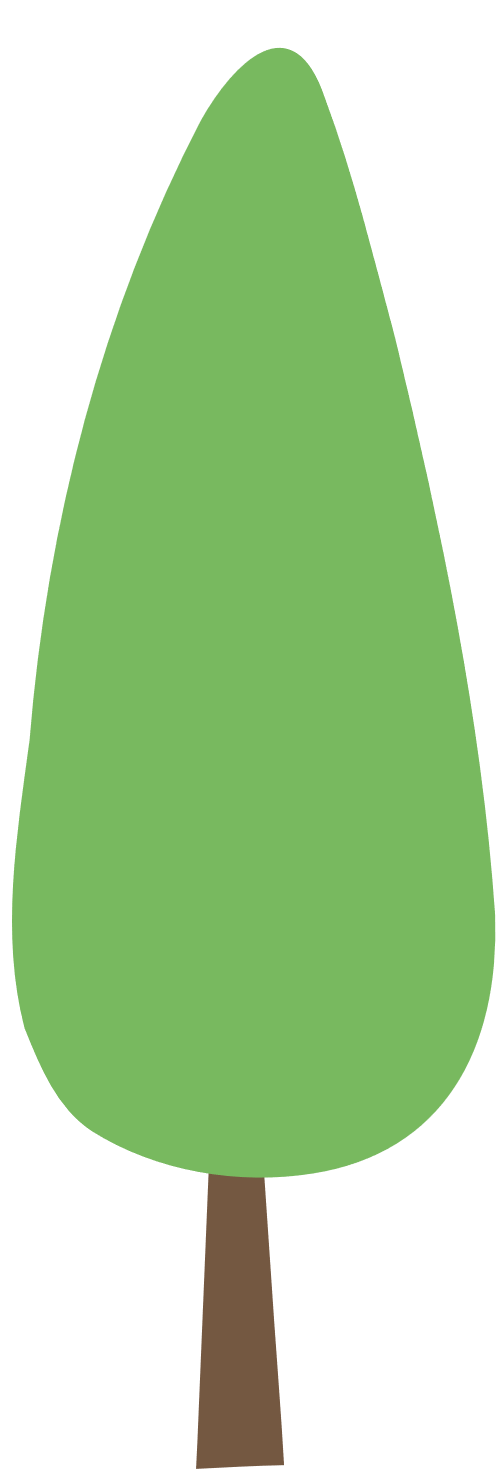 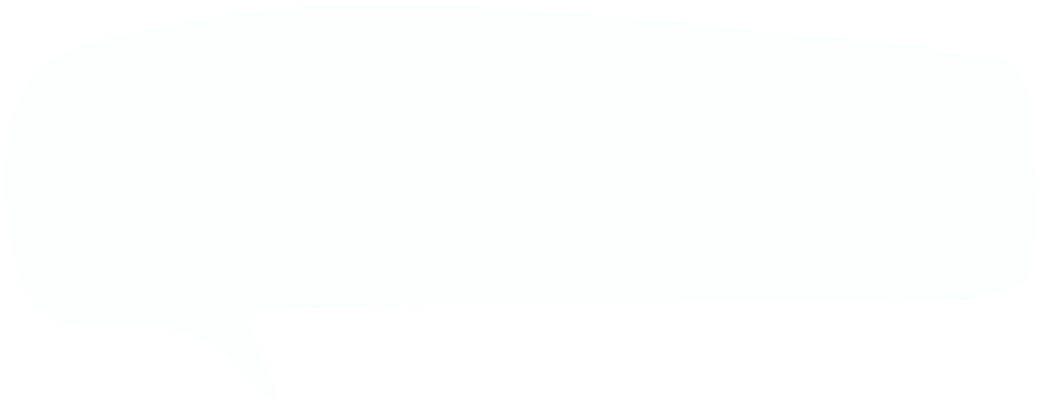 Insert one question here
Yes, I can.
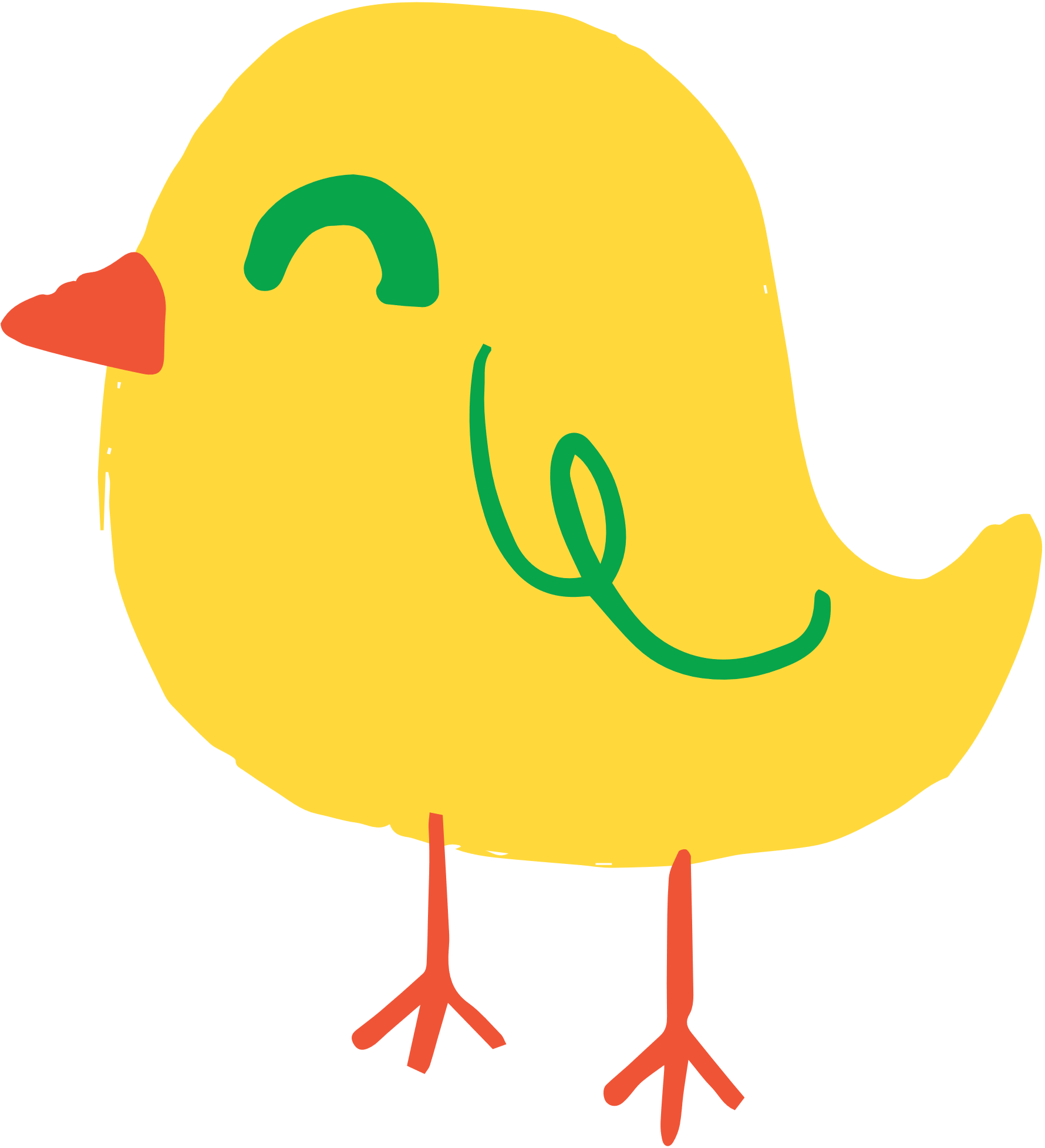